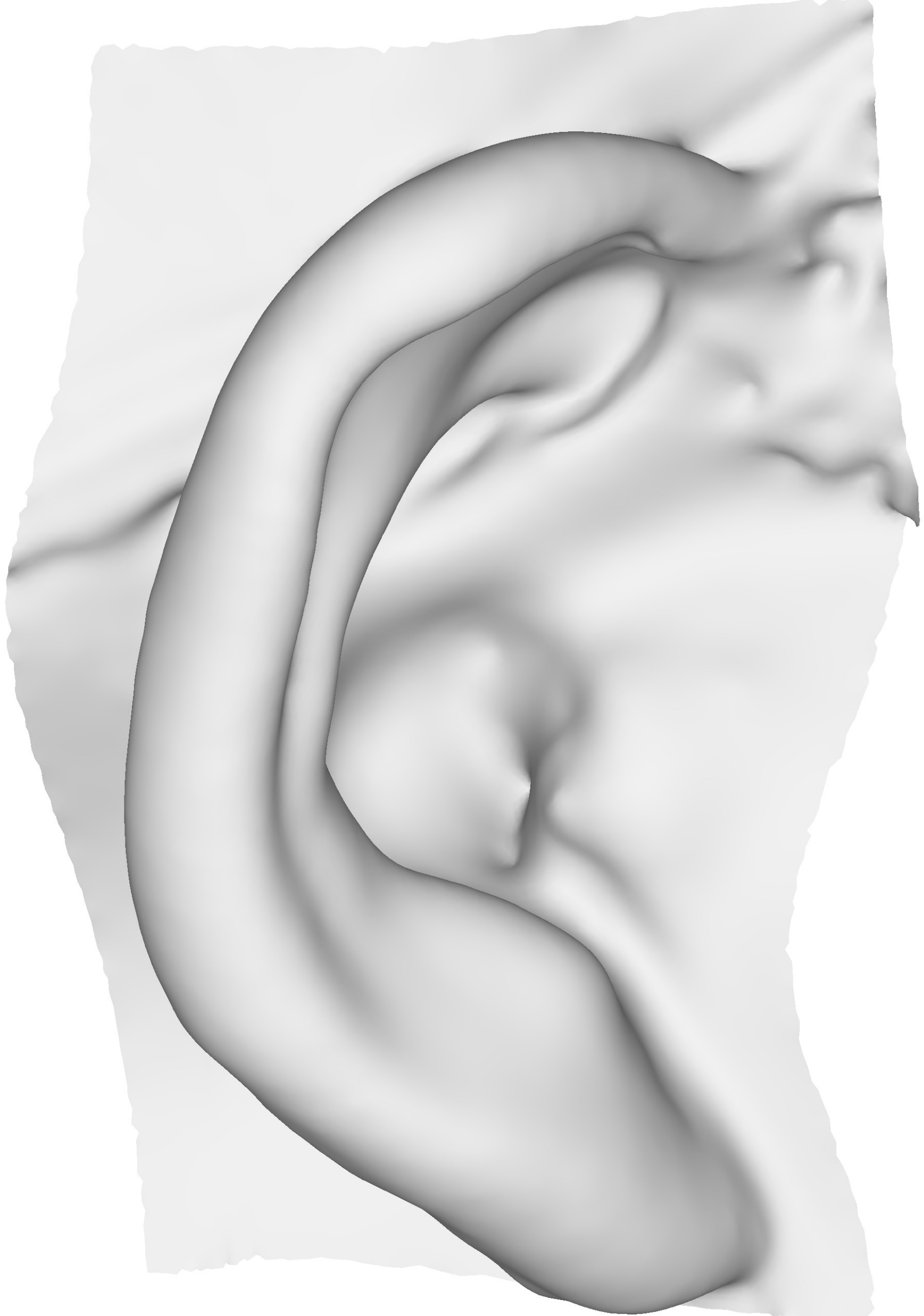 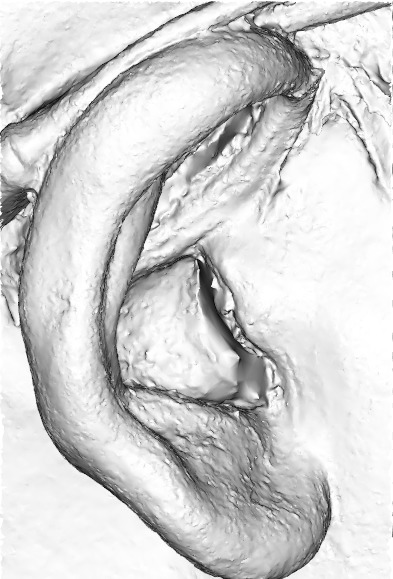 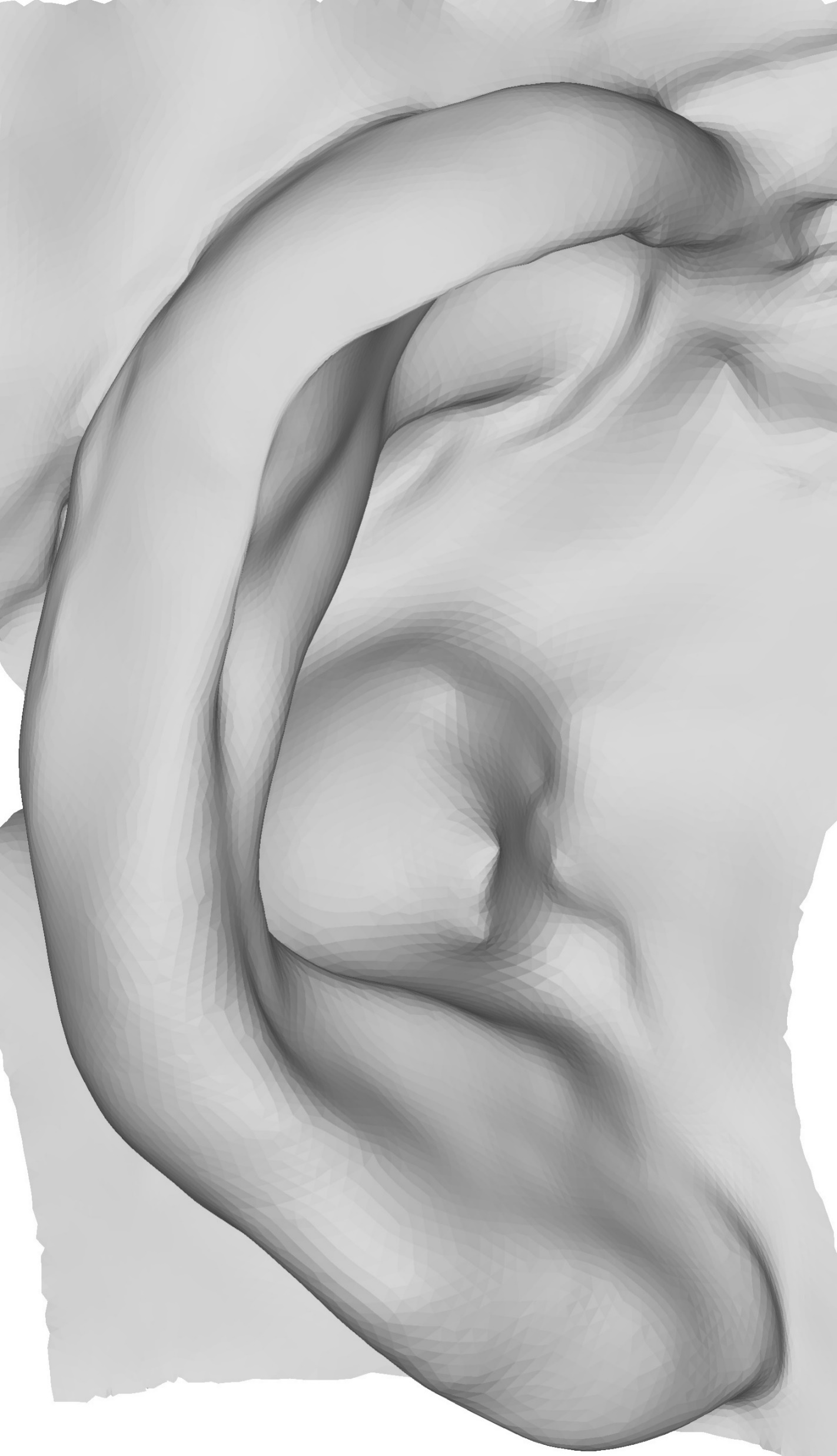 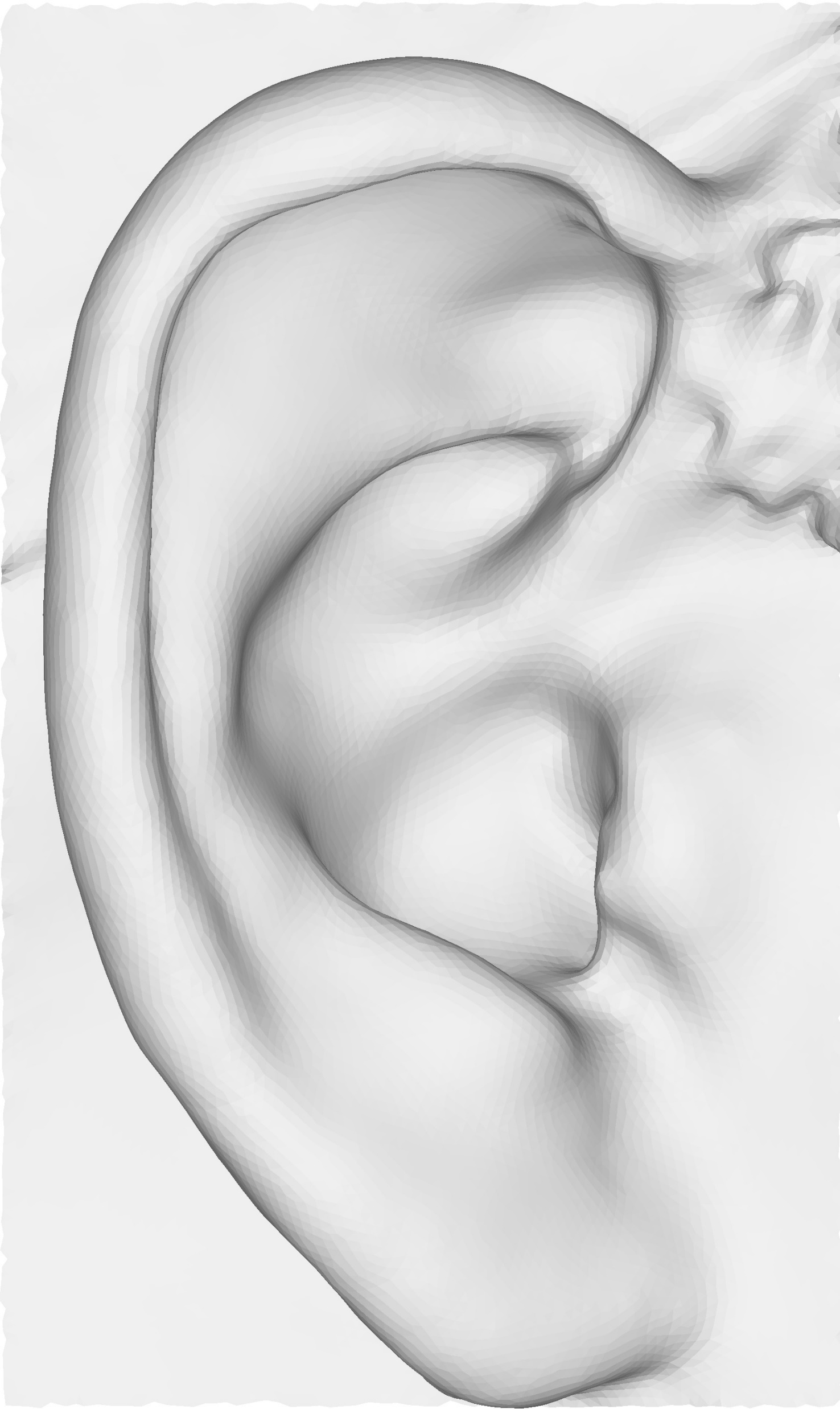 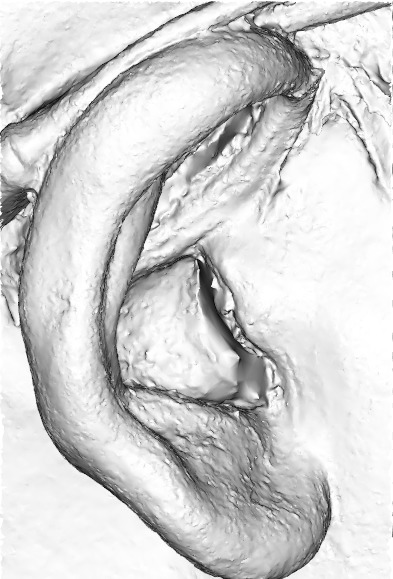 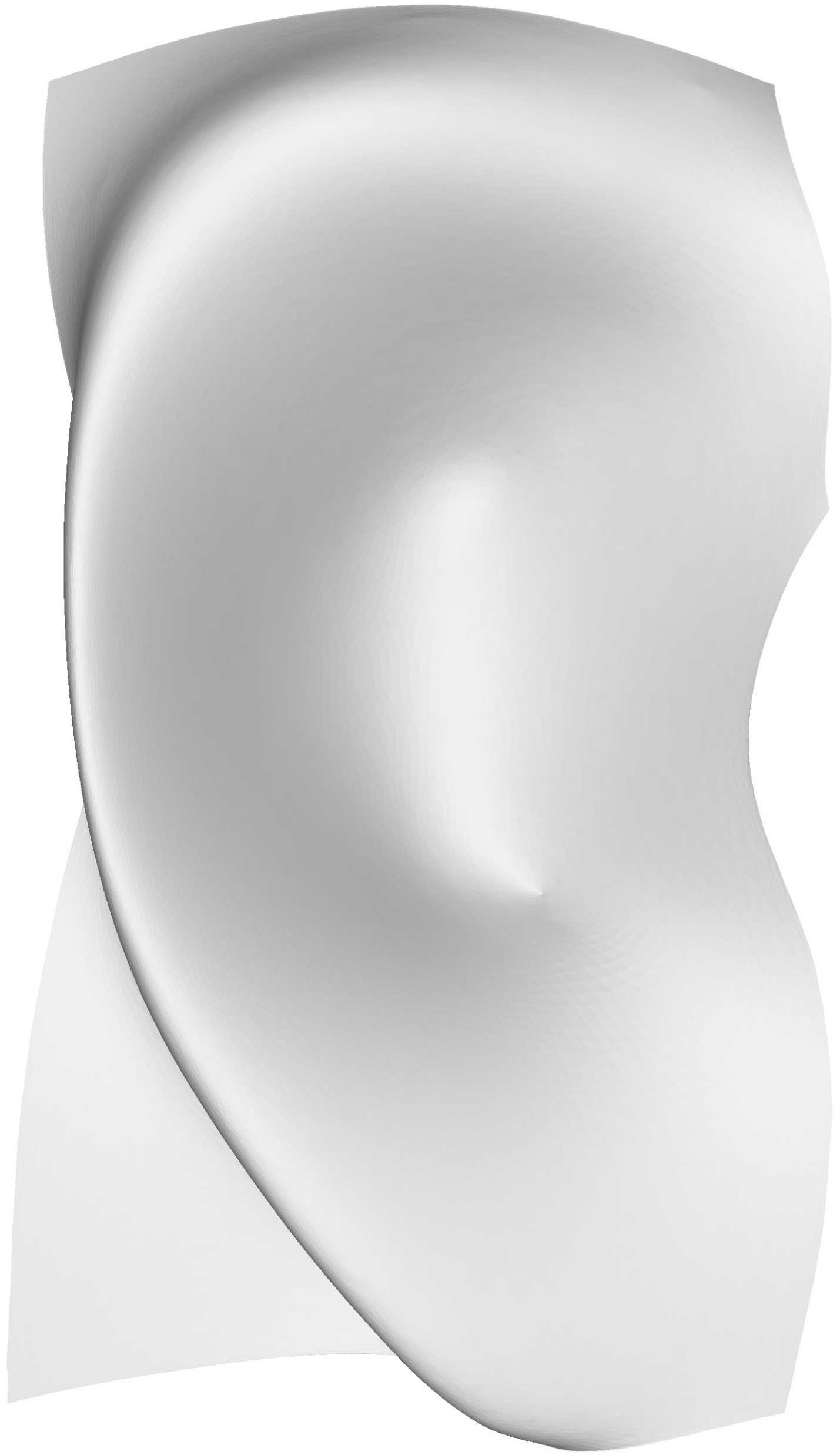 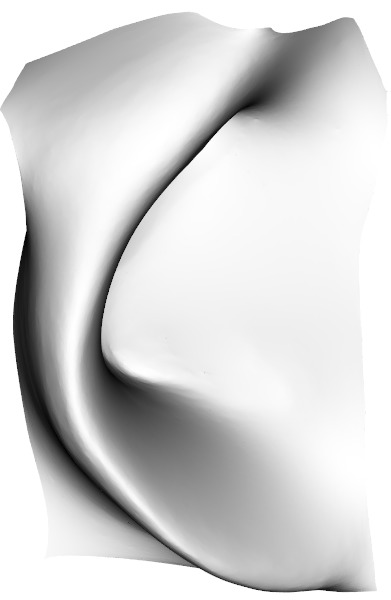 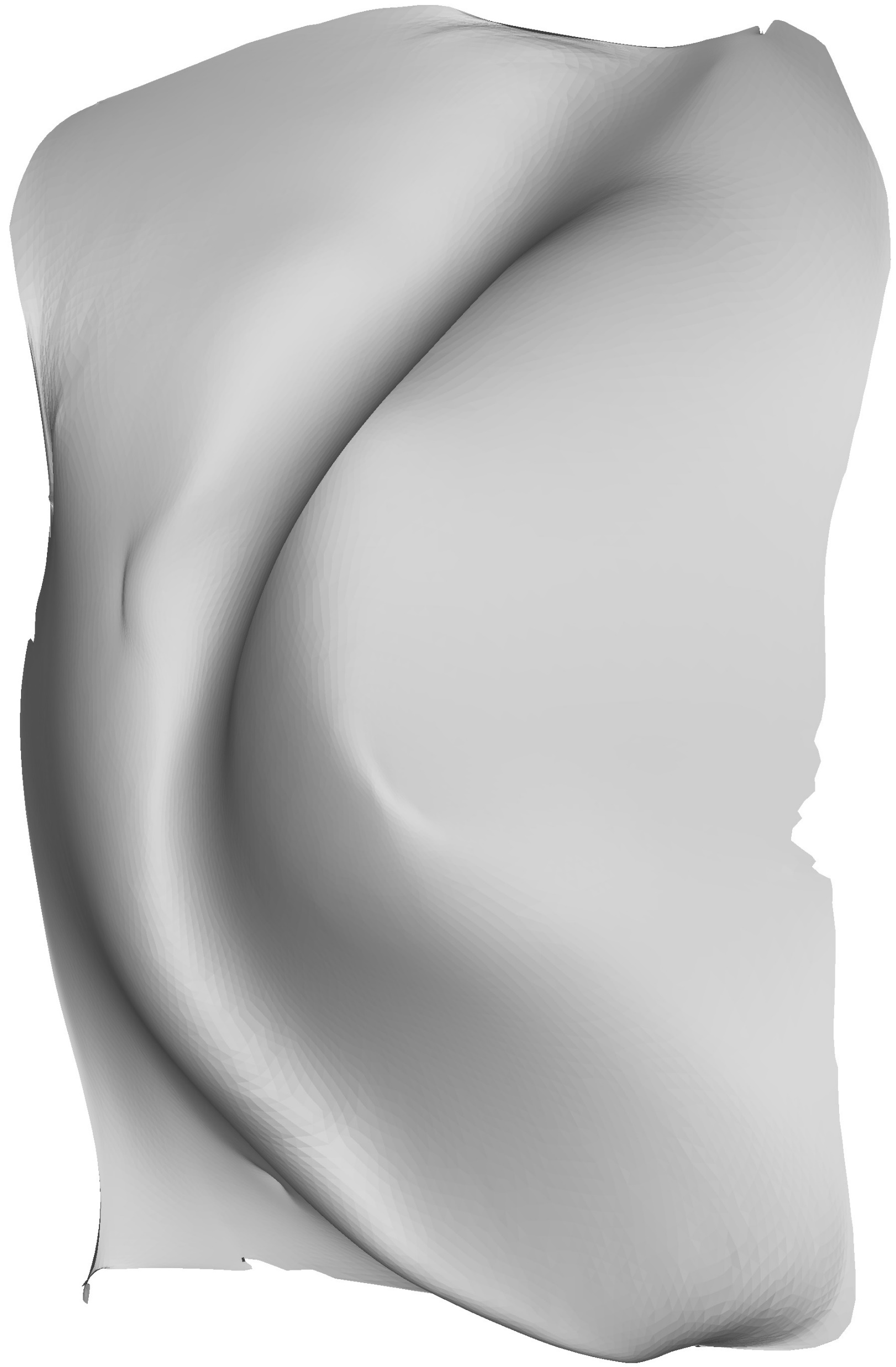 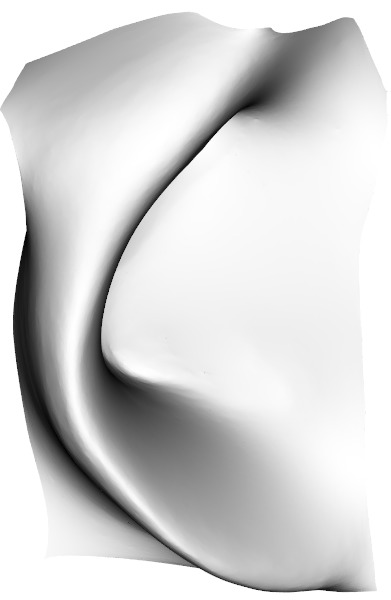 Spectral Reconstruction
Scan
Template
Smooth Domain
Iterative Deformation
Final Deformation
Constraint-Based Spectral Space Template Deformation for Ear Scans
Srinivasan Ramachandran, École de technologie supérieure, Montréal, Canada 
Tiberiu Popa, Concordia University, Montréal Canada
Eric Paquette, École de technologie supérieure, Montréal, Canada
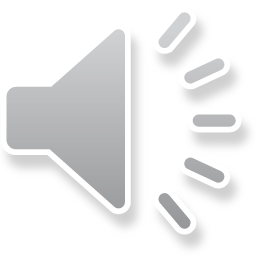 1
[Speaker Notes: Hello all, thank you for joining us for this video on Constraint-Based Spectral Space Template Deformation for Ear Scans. My name Srinivasan Ramachandran and I am a PhD student from École de technologie supérieure.  In this video we are going to present a template fitting approach for Ears.]
Introduction
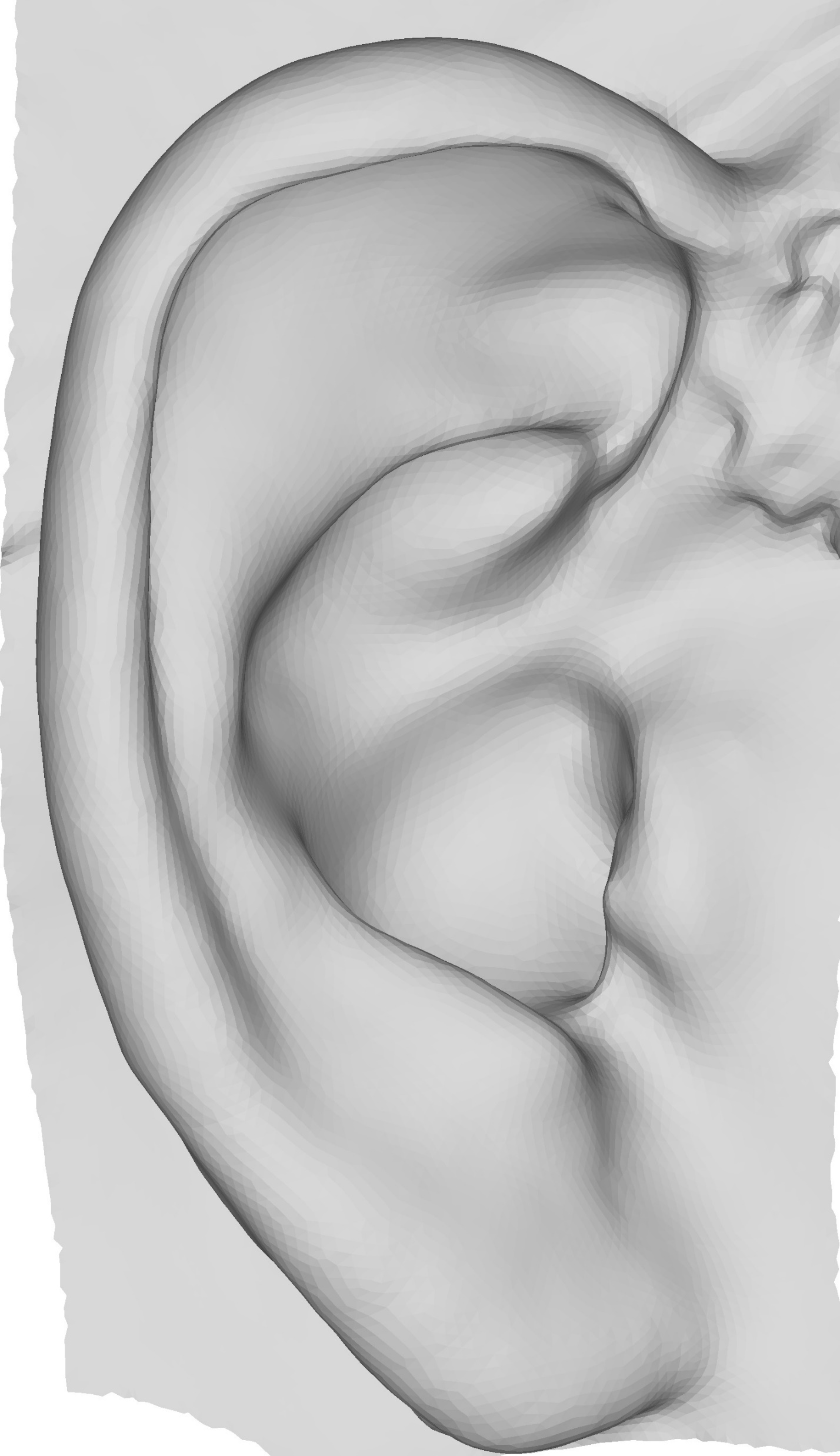 Virtual heads are important (gaming, movies, medical, cosmetic, etc.)
Virtual head acquisition
Raw scan
Registration of a template
Challenges
Complexity of the human face
Does not “effectively” capture all parts of the face
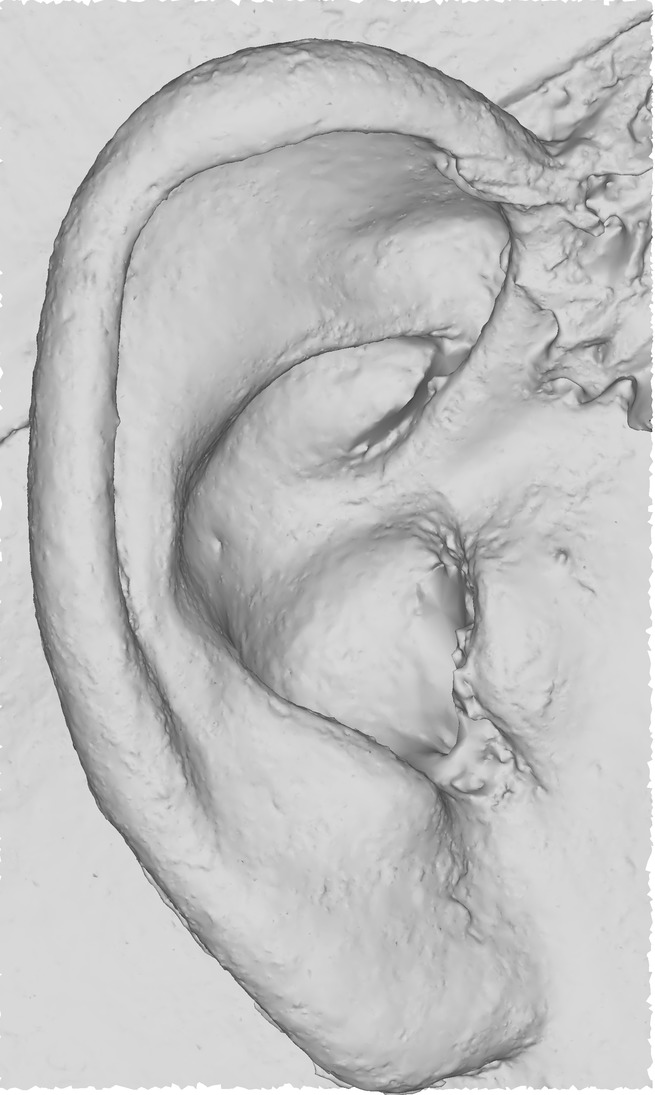 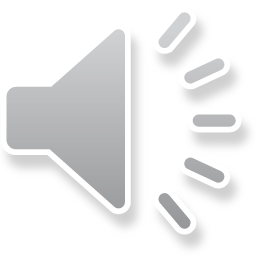 2
[Speaker Notes: Virtual heads are important since they are employed across various fields. 
(Click to Animate) There are two steps in acquiring a virtual head,
(Click to Animate) First there is the raw geometric data of the scan, usually a point cloud. 
(Click to Animate) The second step registers a smooth well structured template mesh to the scan. 
(Click to Animate) The complexity of the human head only adds to the challenge.  Furthermore, ears have not received a lot of attention in the literature.]
Introduction
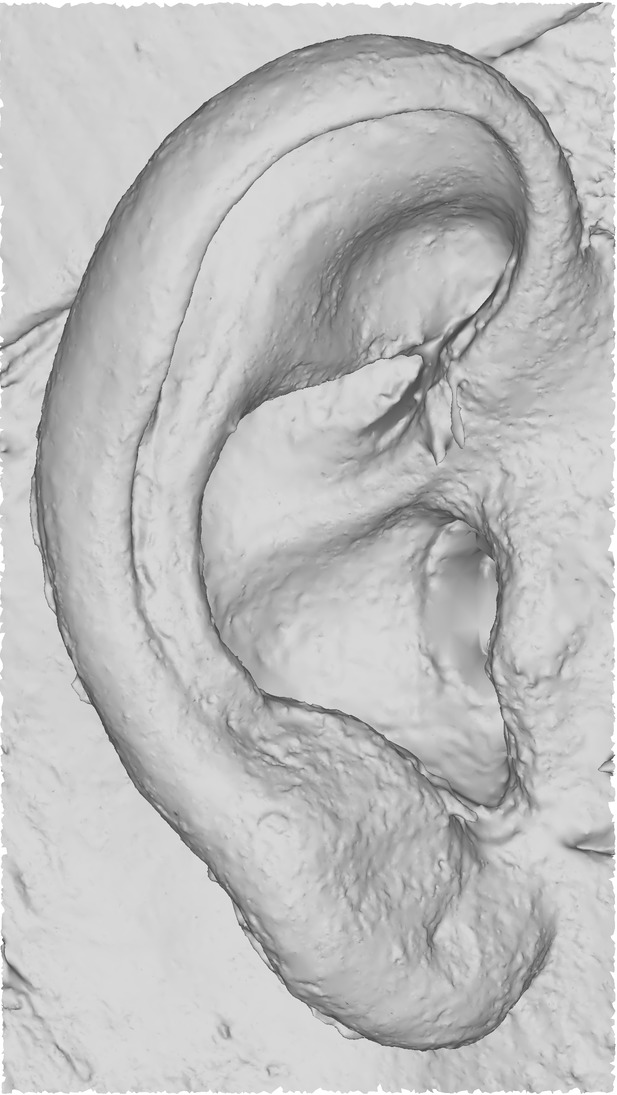 Helix
Better template fitting for ears
Ears are rich in their anatomical structure
Different ears, different shapes, diverse
Crux of helix
Antihelix
Tragus
Antitragus
Lobule
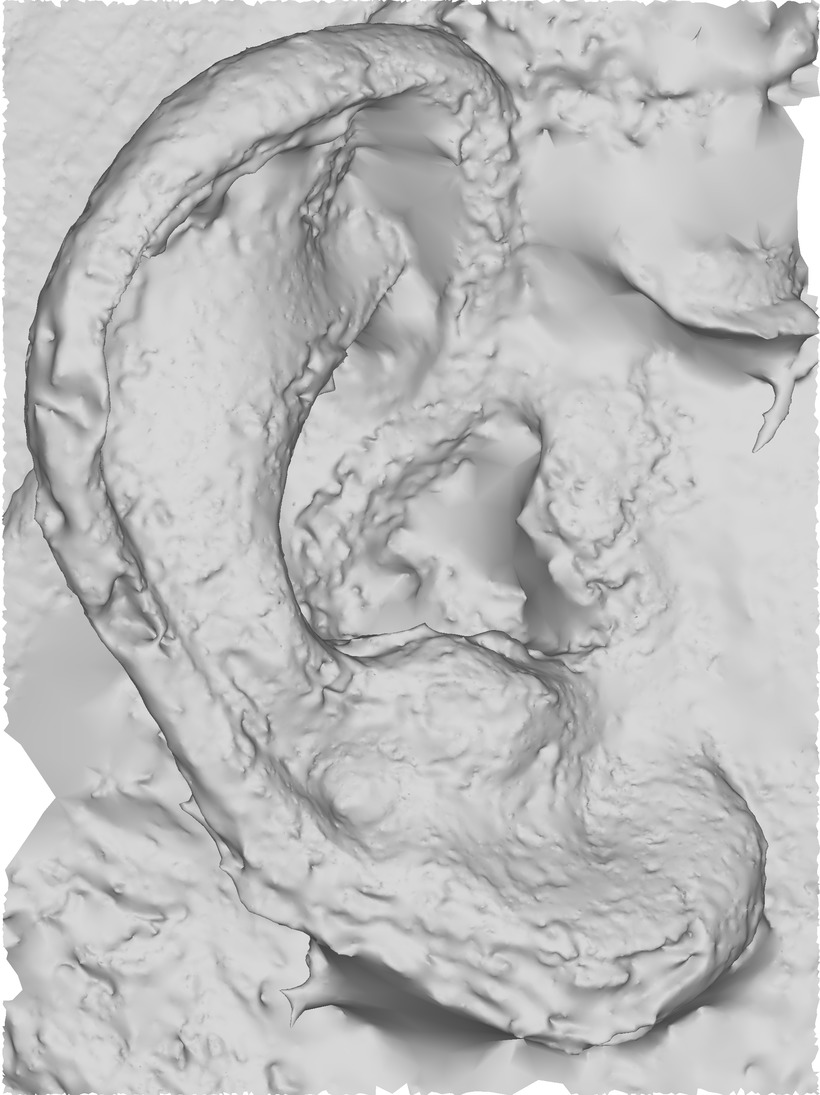 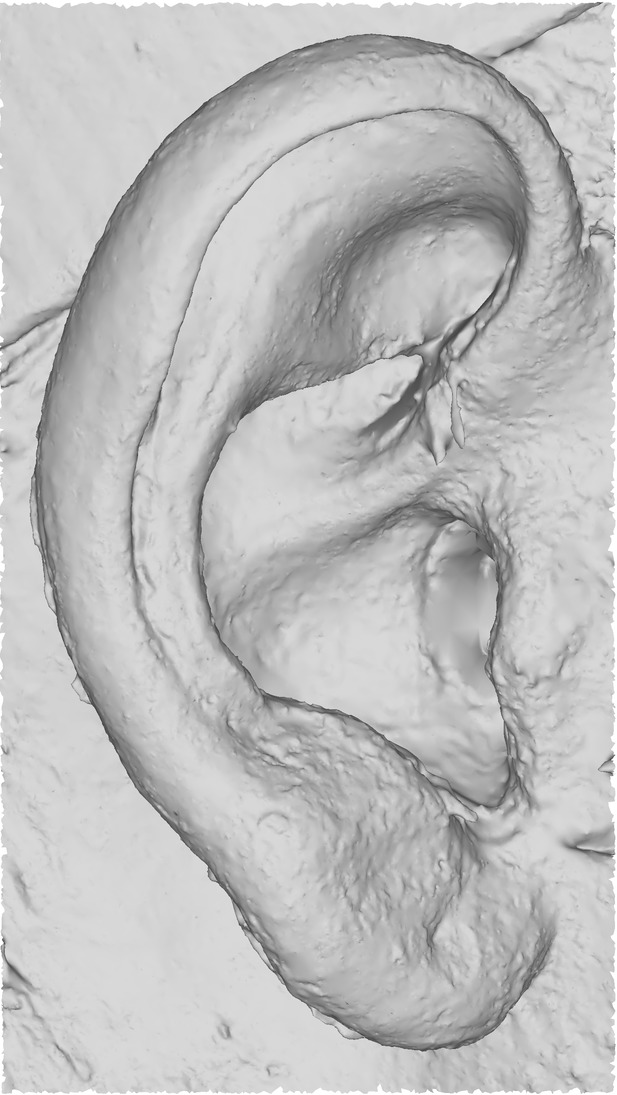 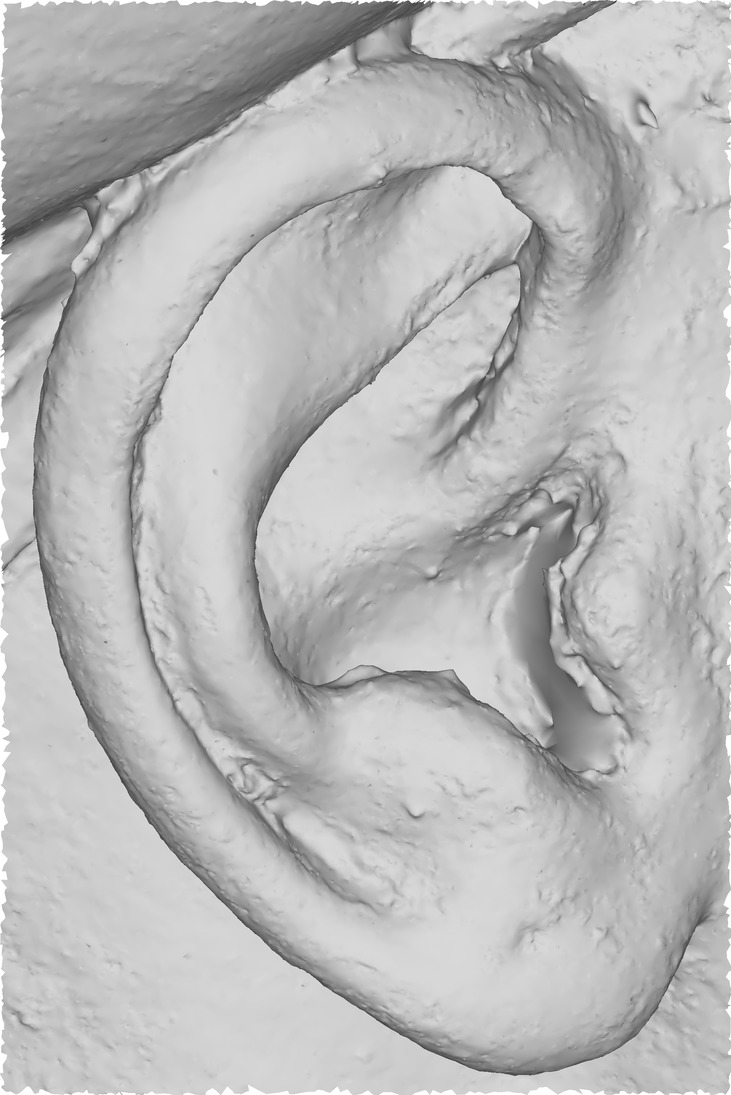 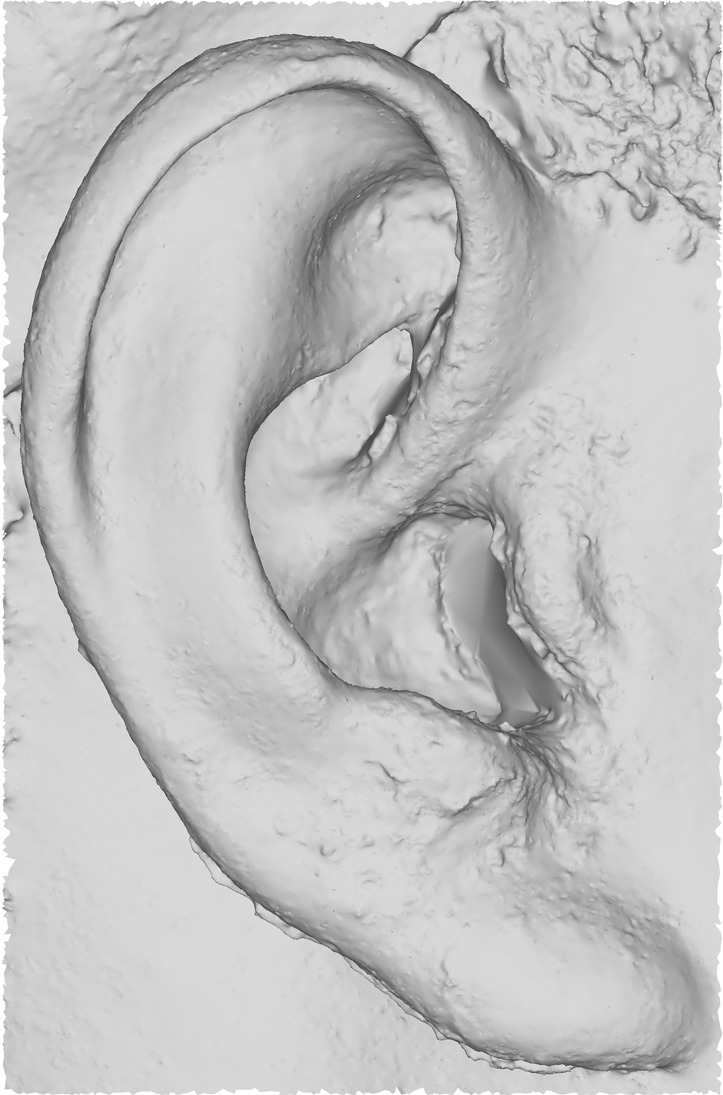 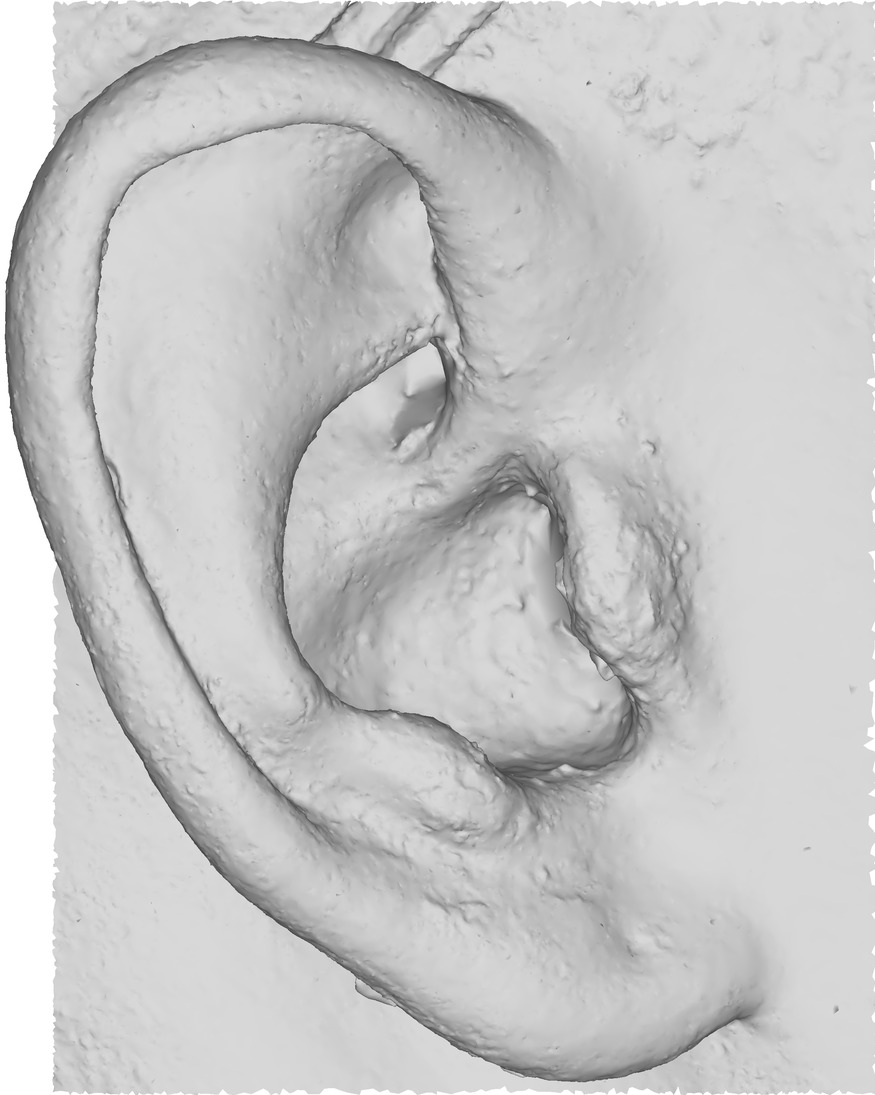 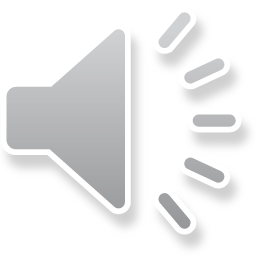 3
[Speaker Notes: The goal of our approach is to fill this gap and focus on better template fitting for ears. 
(Click to Animate) It can be observed that the ears are naturally rich in their anatomical structure. 
(Click to Animate) From our scans of ears of real people, we noticed that ears are different and diverse from each other.]
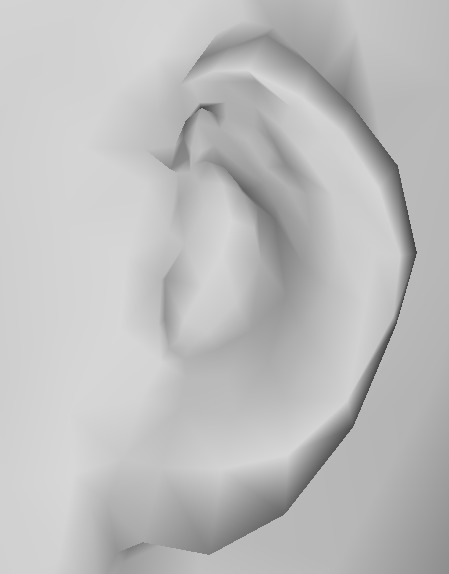 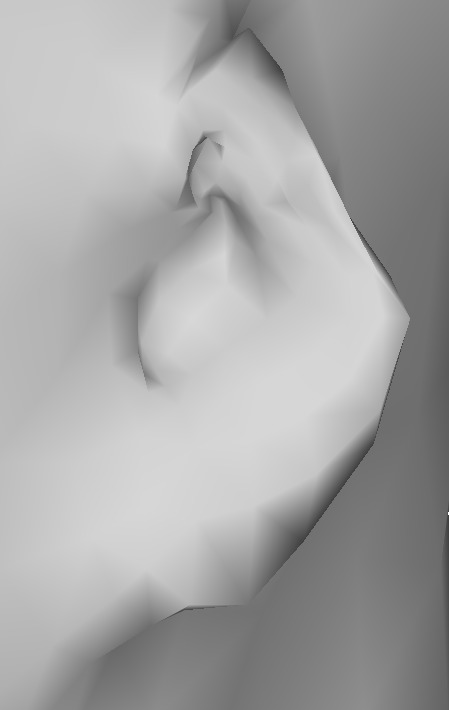 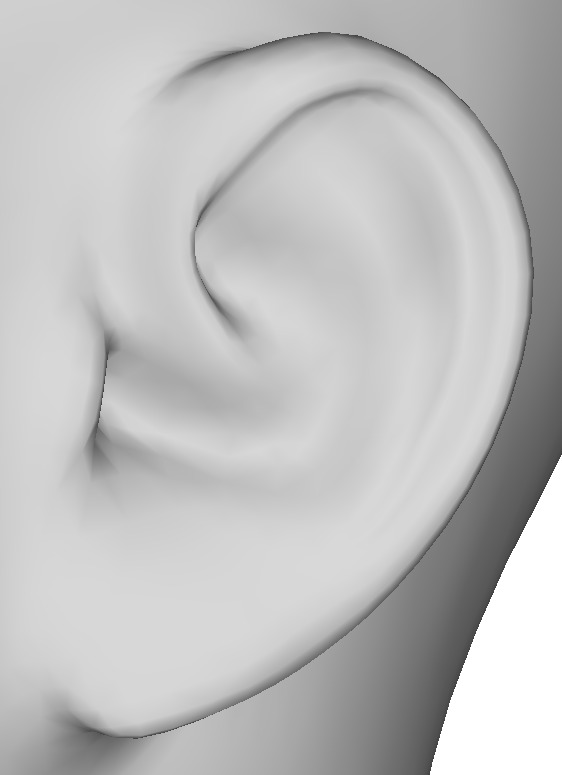 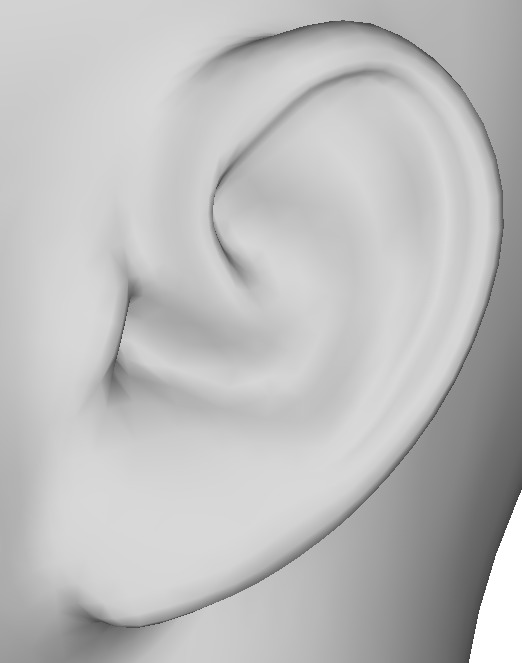 Introduction
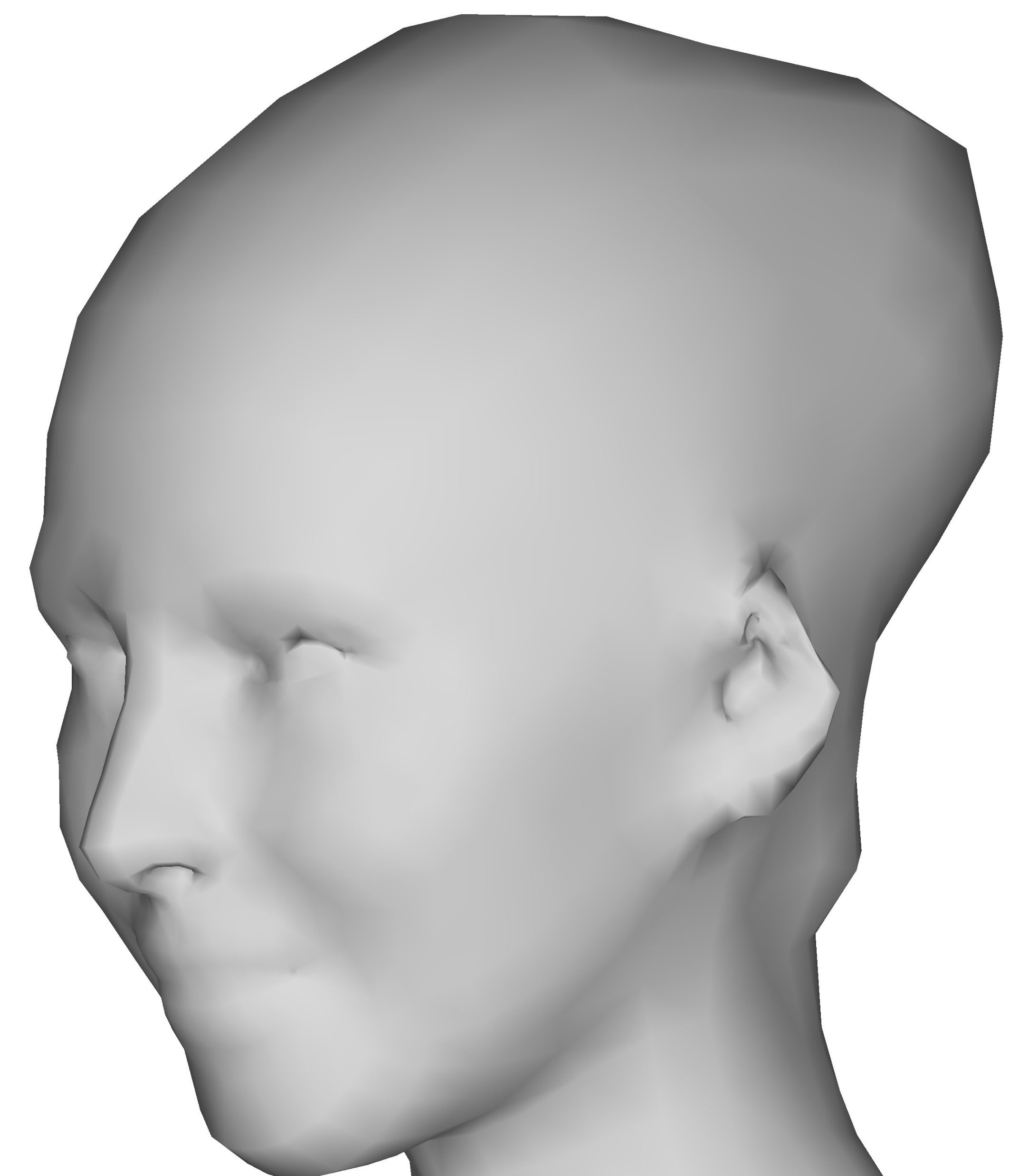 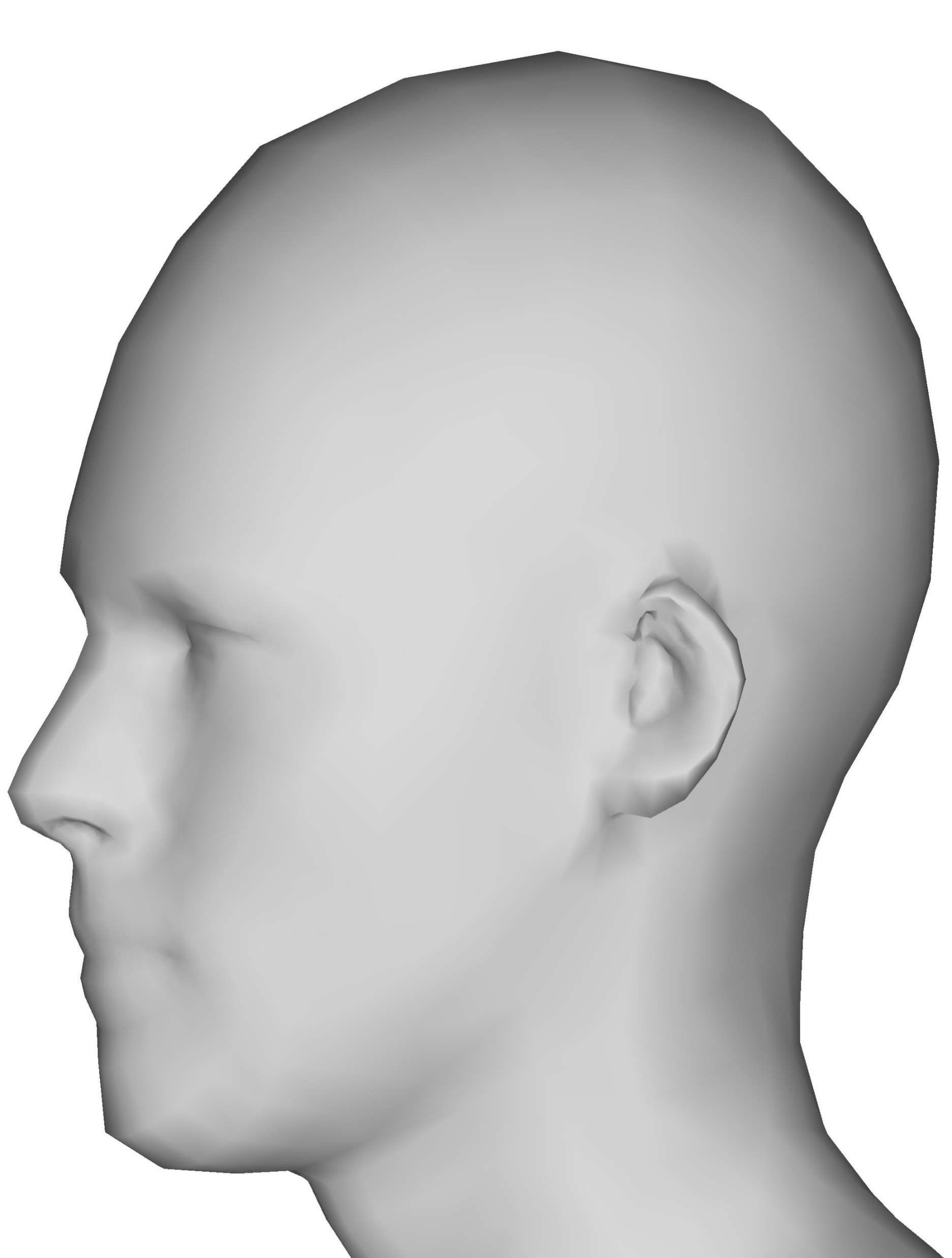 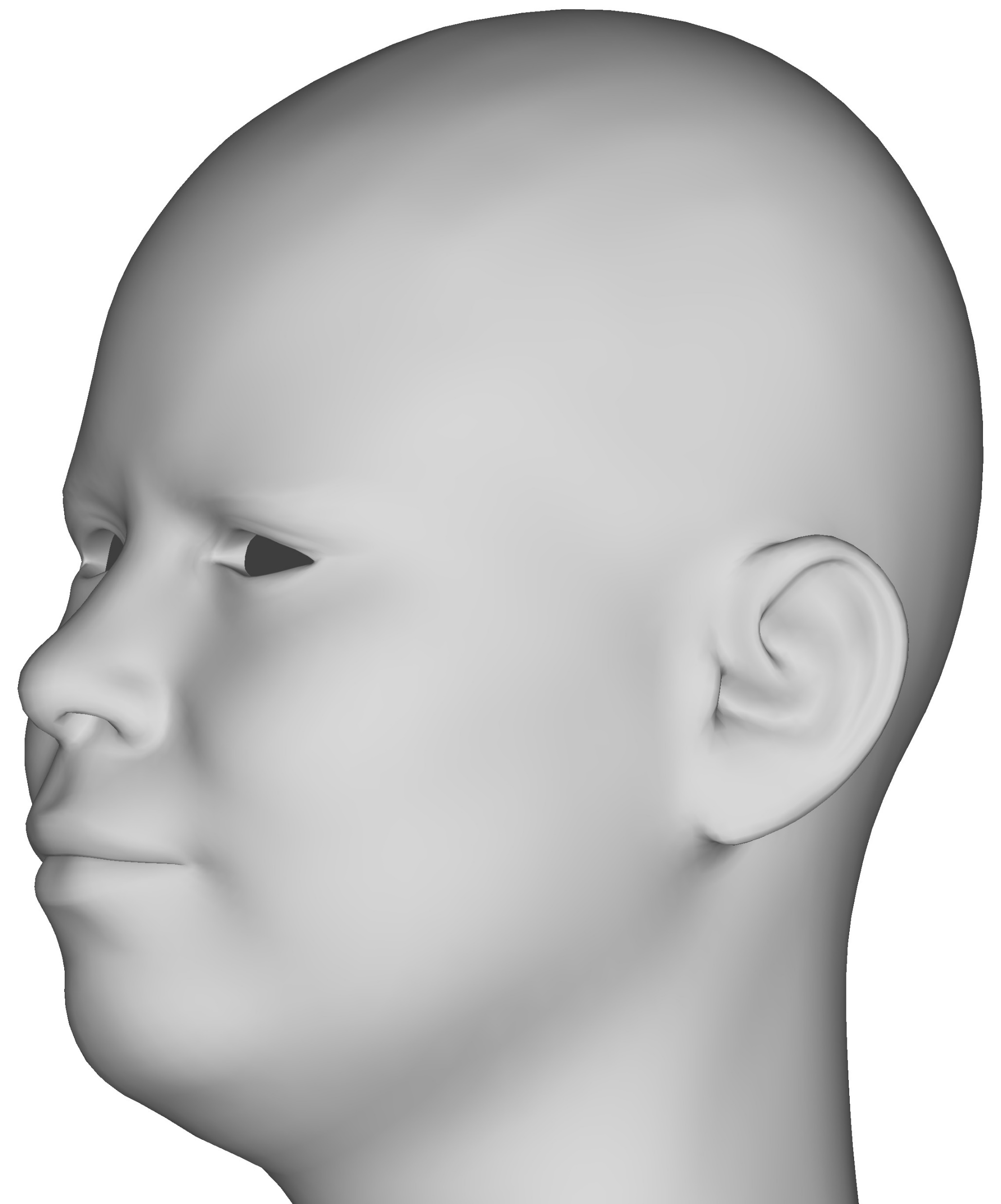 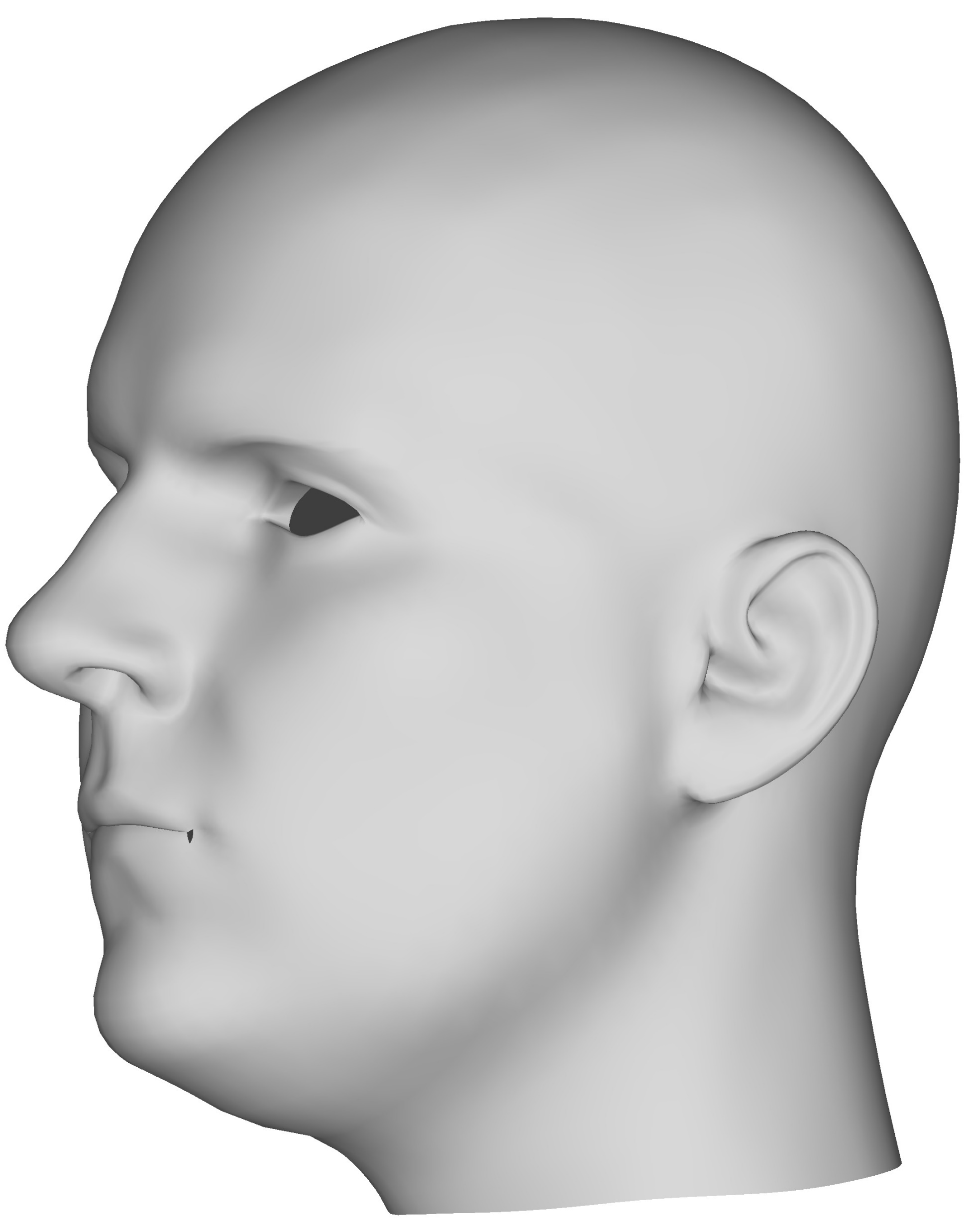 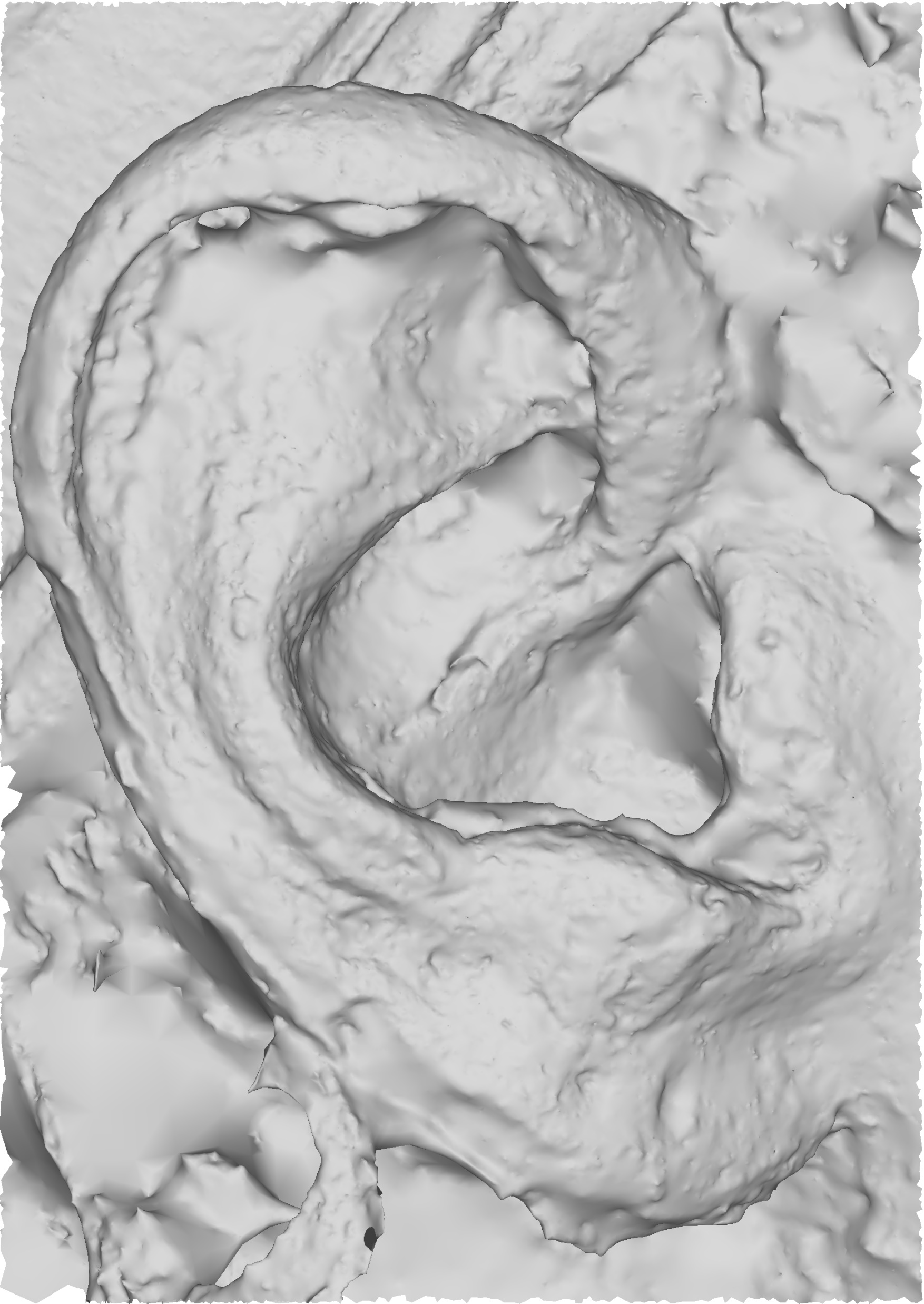 Acquisition problems
Noisy mesh
Unexpected rings and handles
Template deformation problems
Noisy result
Not faithful to original scan shape
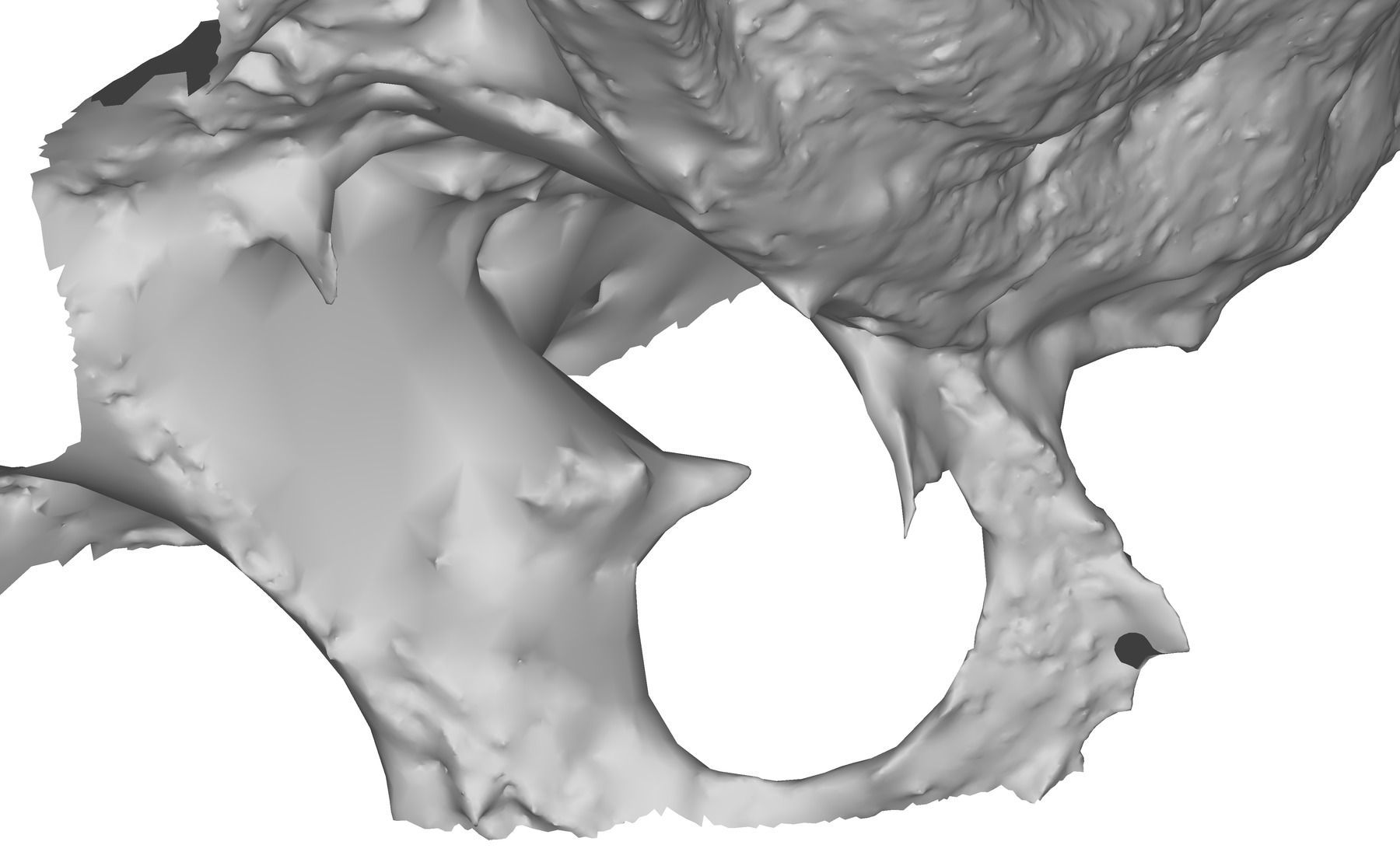 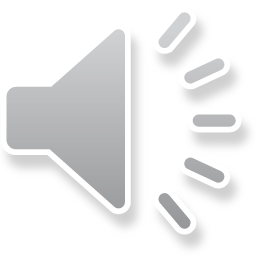 FaceWarehouse (Cao et al. [14])
FAUST (Bogo et al. [13])
4
[Speaker Notes: From our current data set of meshes we noticed 
(Click to Animate) they were noisy and of bad polygon quality. 
(Click to Animate) and also they contained rings and handles
(Click to Animate) Fitting a template to such scans can lead to reproducing a bad shape and also the noise along with it, which is not desirable as noticed in the examples of the faust data set. 
(Click to Animate) At the opposite, the FaceWarehouse data set is an example of where it got rid of the noise in the ear region, but the template is not faithful to the original scan shape. 
Before we look into the proposed approach let us have a brief discussion on the related literature.]
Related Work
Facial parts
Ear detection
Dense registration
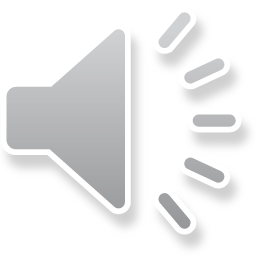 5
[Speaker Notes: There are three literature areas important for ear template fitting. We will first begin with the work related to facial parts]
Related Work – Facial Parts
One size fits all acquisition is “not enough” 
Specialized methods for specific facial parts 
Eyes [10, 11] 
Eyelids [12] 
Lips [19, 20] 
Jaw [42, 43]
Teeth [36, 38] 
Ears received less attention than other facial parts
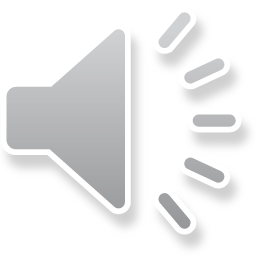 6
[Speaker Notes: From the literature we saw that there has been efforts to handle a single part of the face at a time, either for the purpose of faithful reconstruction, or fitting, or for a better alignment with other part of the face. Hence it was clear that there is no one magic method that handles all parts of the face.  So far there have been efforts to address specific parts like the eyes, eyelids, lips, jaw, and teeth. On the other hand it was seen that ears received less attention when compared to other facial parts.]
Related Work: Ear Detection in Biometrics
Image space
Arab-Zavar and Nixon [8]
Ansari and Gupta [7]
Cummings et al. [17]
Image space + depth images
Yan and Bower [39]
Chen and Bhanu [15]
Currently literature is widely about detection
Does not address reconstruction
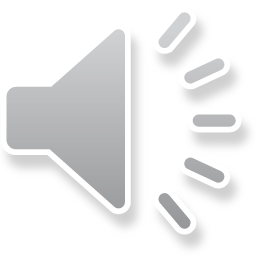 7
[Speaker Notes: The methods related to biometrics use a combination of color images and depth images.  They address ears in terms of detection but they do not address the reconstruction of ears.]
Related Work: Dense Registration
Multiple methods
Functional maps [25, 30, 31]
Blended Intrinsic Maps [24]
Parametrization to simpler spaces [9, 29]
Deformation-based [5, 23, 26]
User provided landmarks [1, 2, 3, 4, 22, 33]
Challenges
Near-isometry
Mesh quality of scans
Picking up noise
Not automatic (requiring manual landmarks)
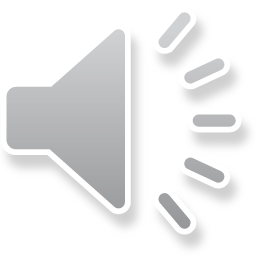 8
[Speaker Notes: The third and final connected area of literature is on dense registration. There are many different ways a dense registration can be found such as Functional maps, mobius transformations, parametrizing to simpler spaces, and deforming a source shape iteratively. Some methods also rely on user provided landmarks to establish the mapping. It is challenging to adapt any of these registration methods to our context. 
1) some of them work only on near-isometry, which is not applicable in our case
2) Most of the method cannot handle the bad geometry of scans
3) The few that can handle the bad geometry, pick up the noise and other geometry problems, and transfer these problems to the template, which is clearly something we don’t desire. 
4) Finally, some require user-provided landmarks while we seek to have a fully automatic approach]
Pipeline
Smooth Domain
Spectral 
Reconstruction
Constraints
Deformed 
Template 
and Scan
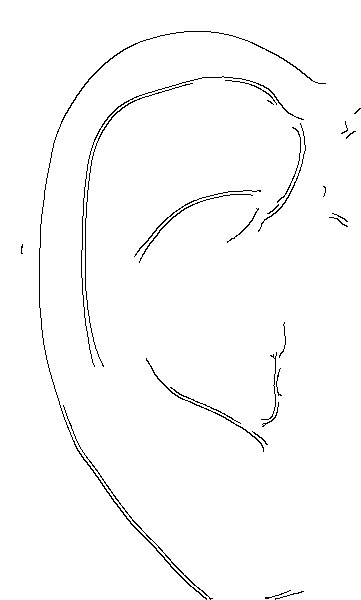 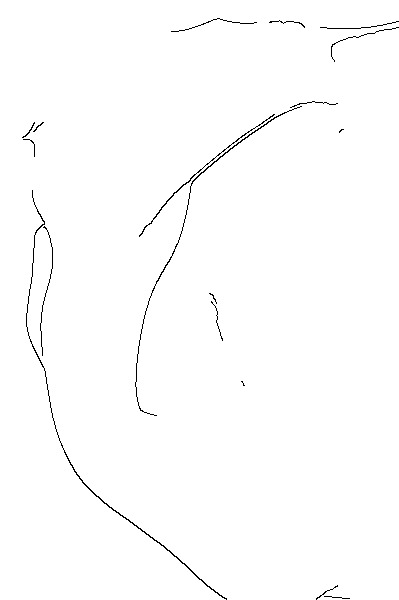 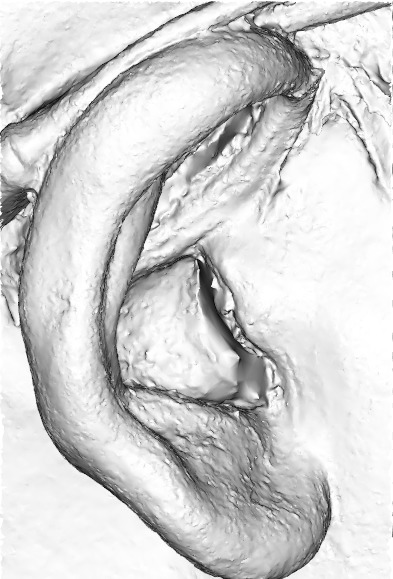 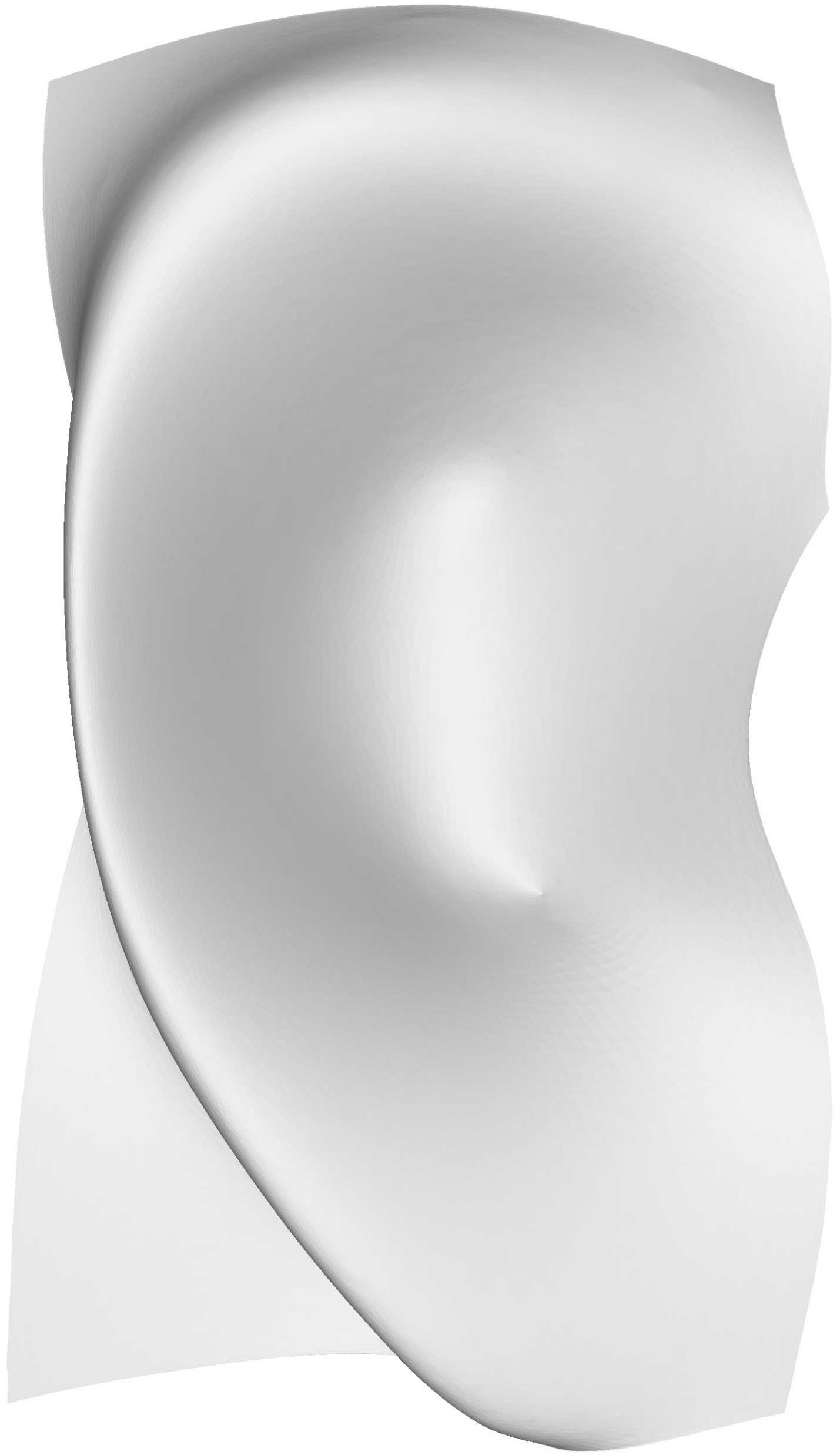 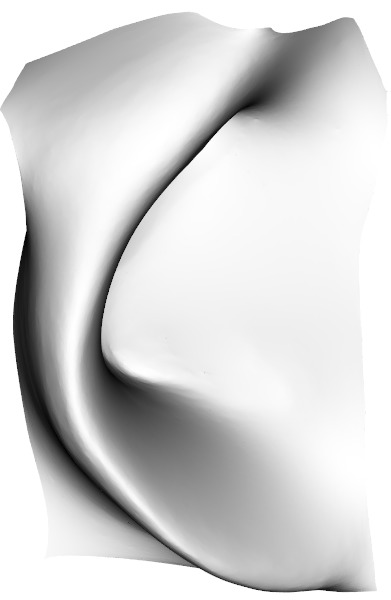 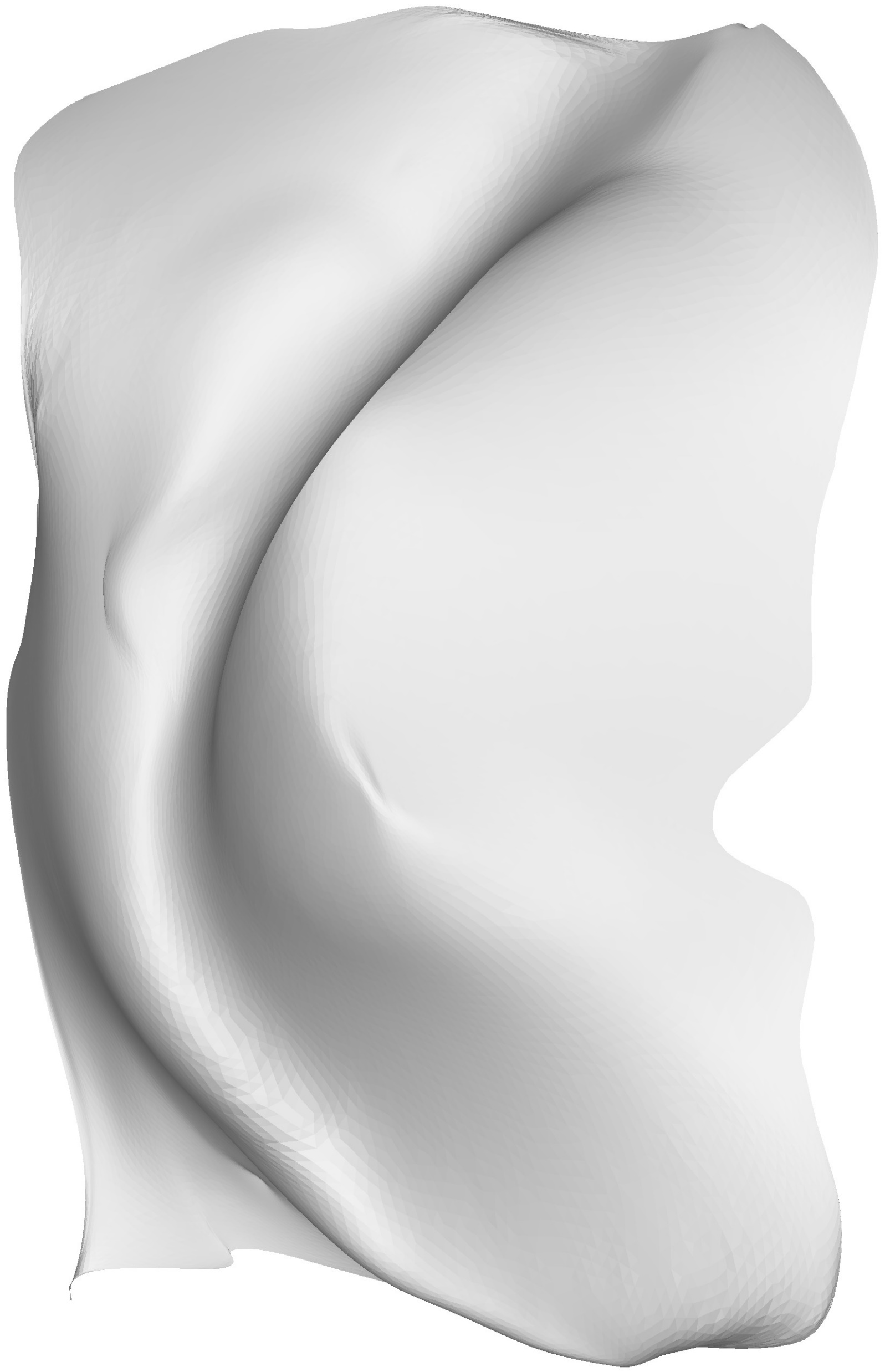 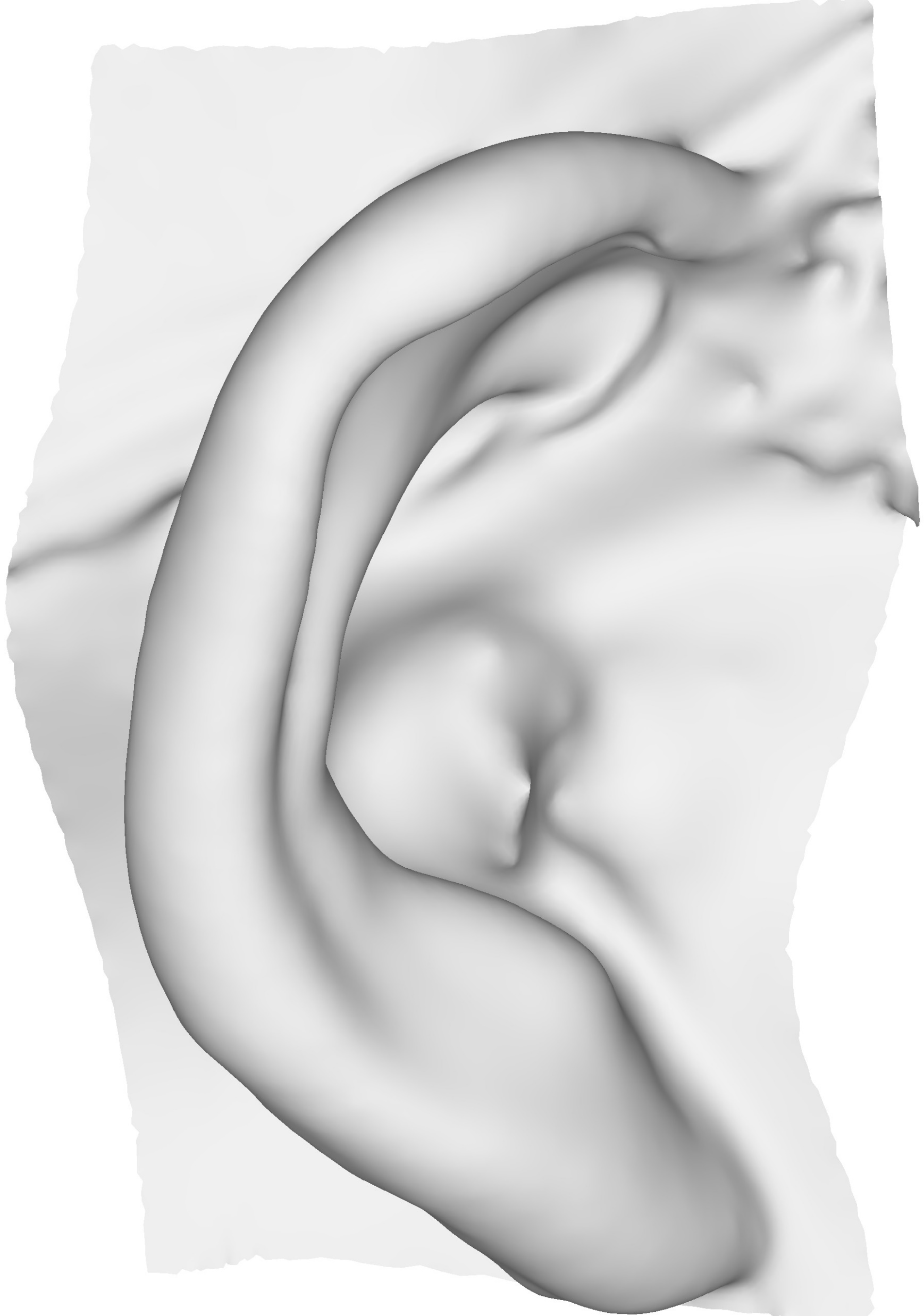 Input Meshes
Align
Map
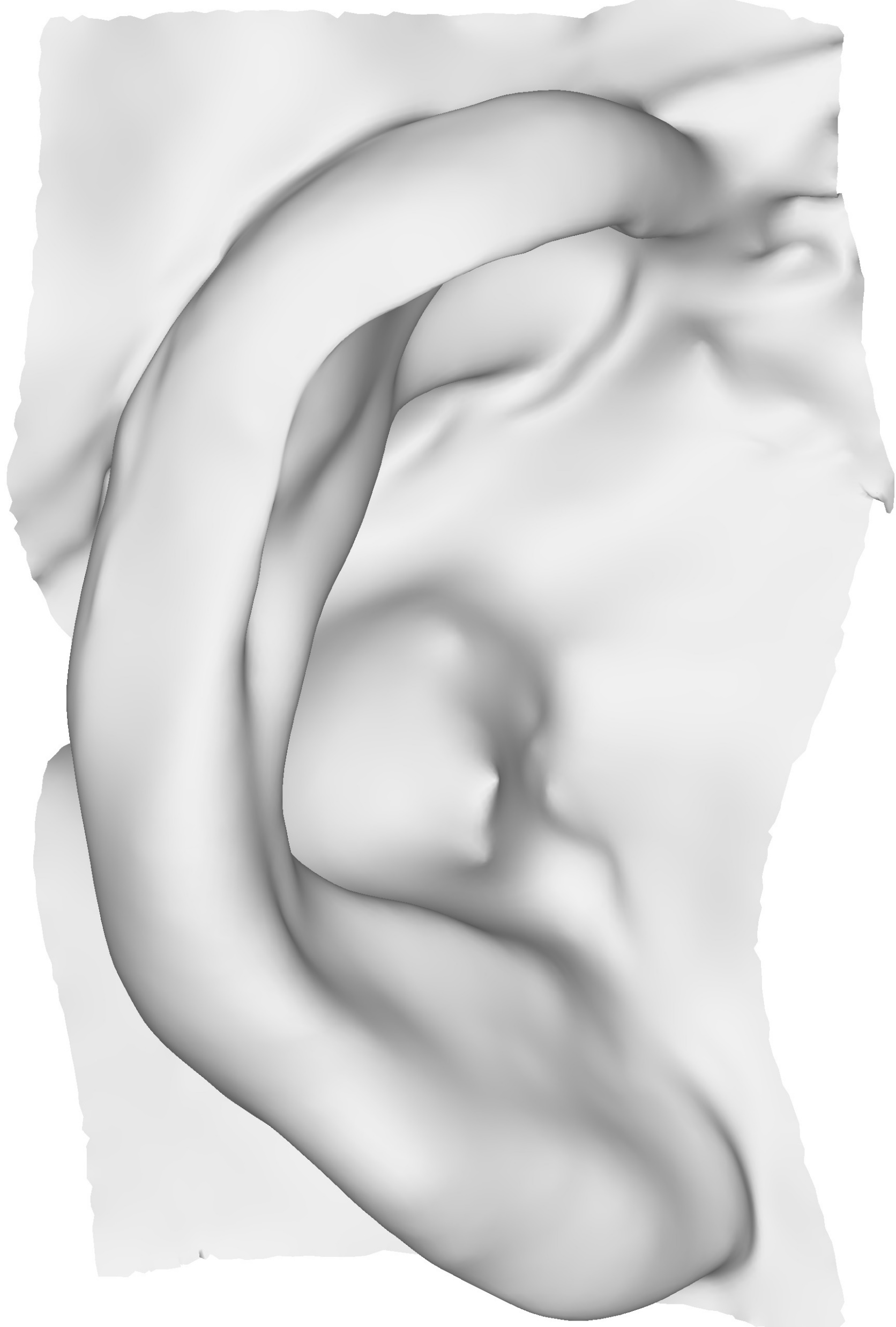 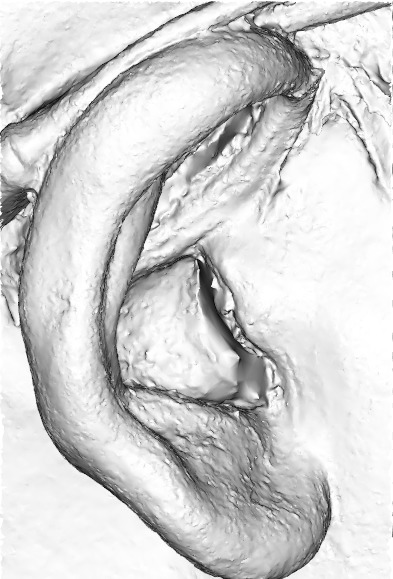 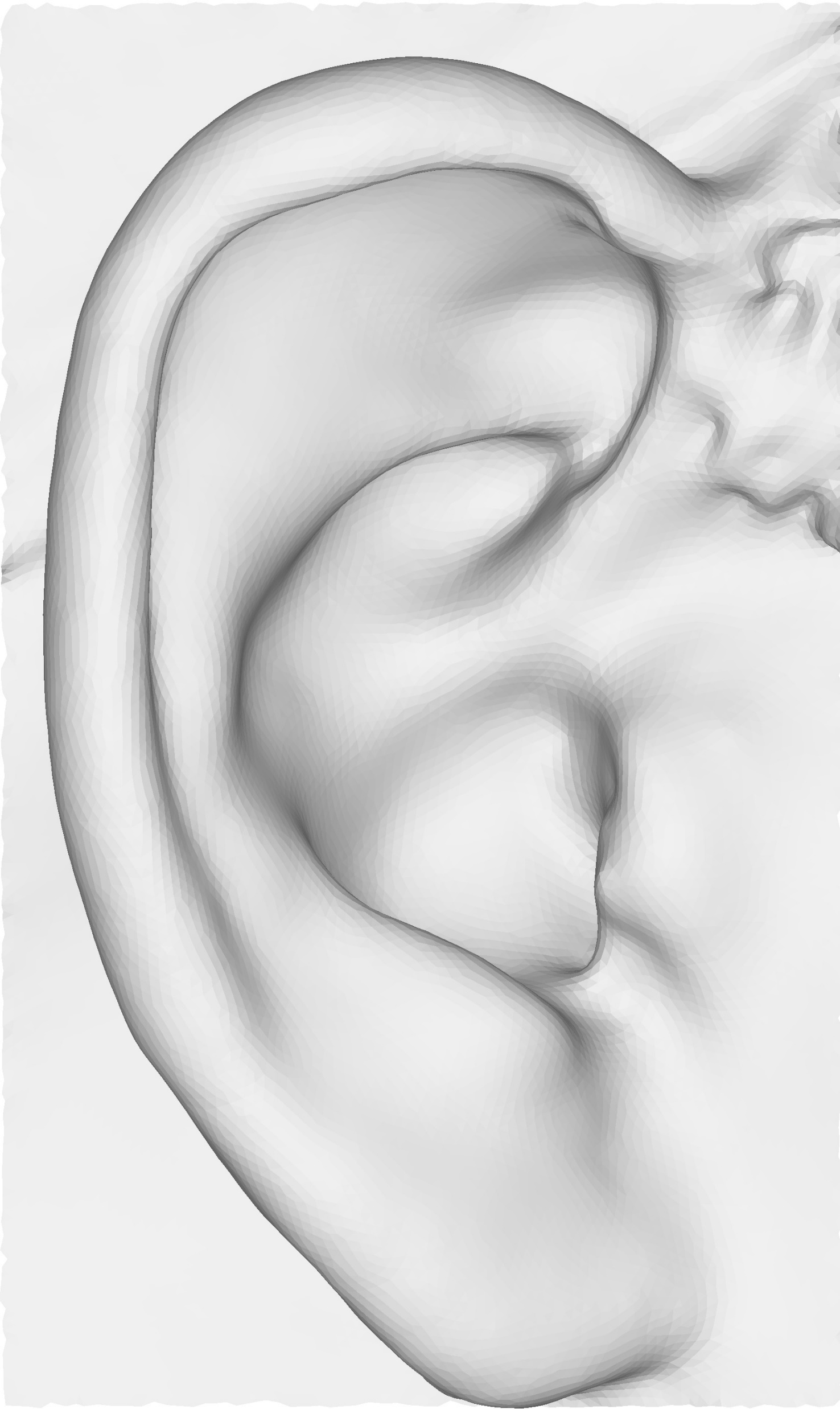 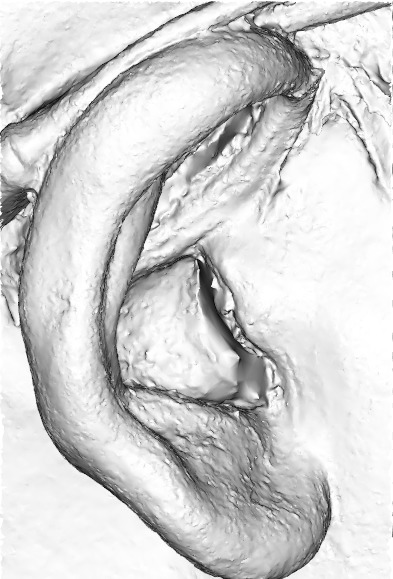 Rigid 
Aligned
no
Transfer
Surface 
Orientation-Based 
Deformation
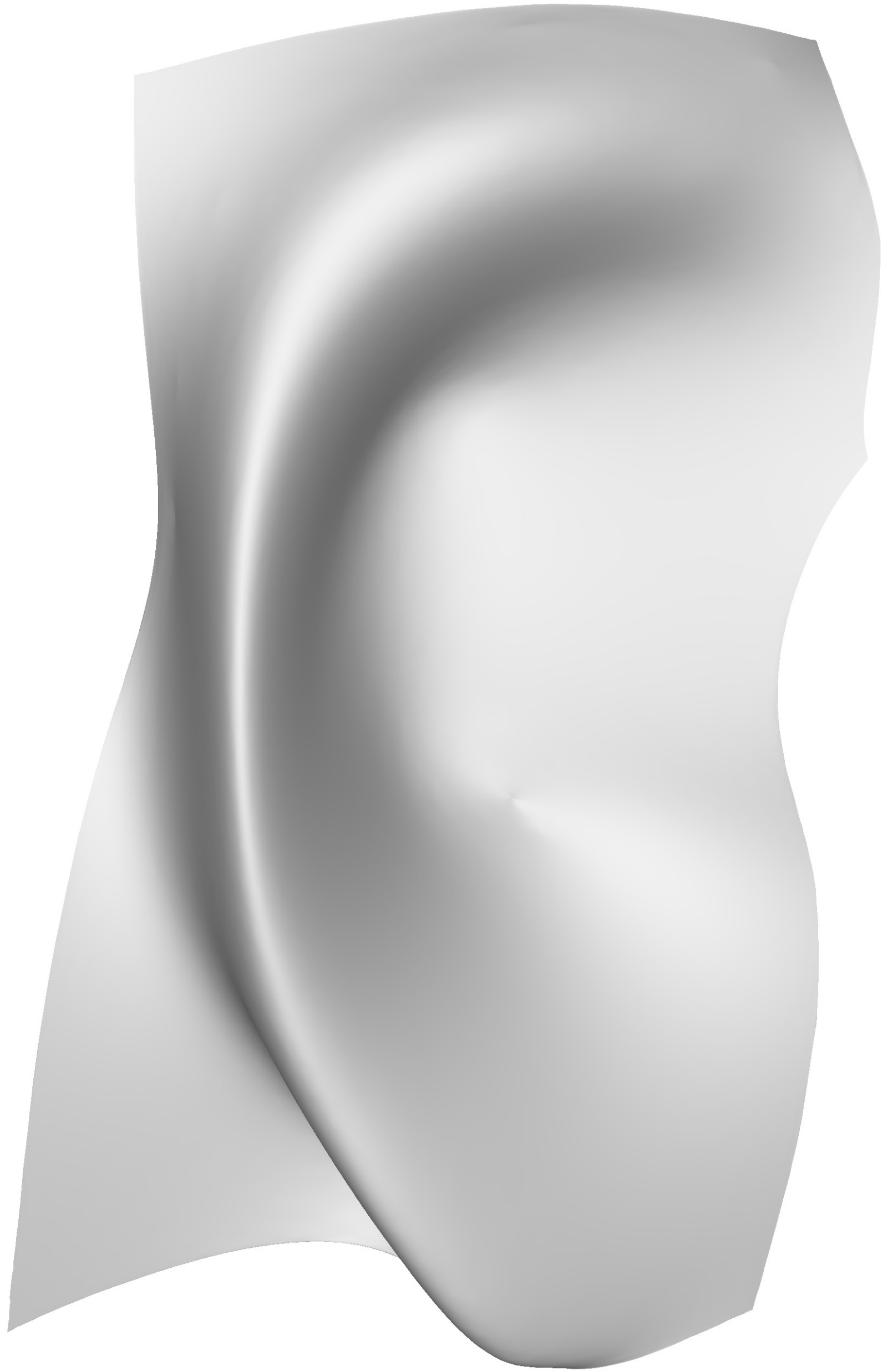 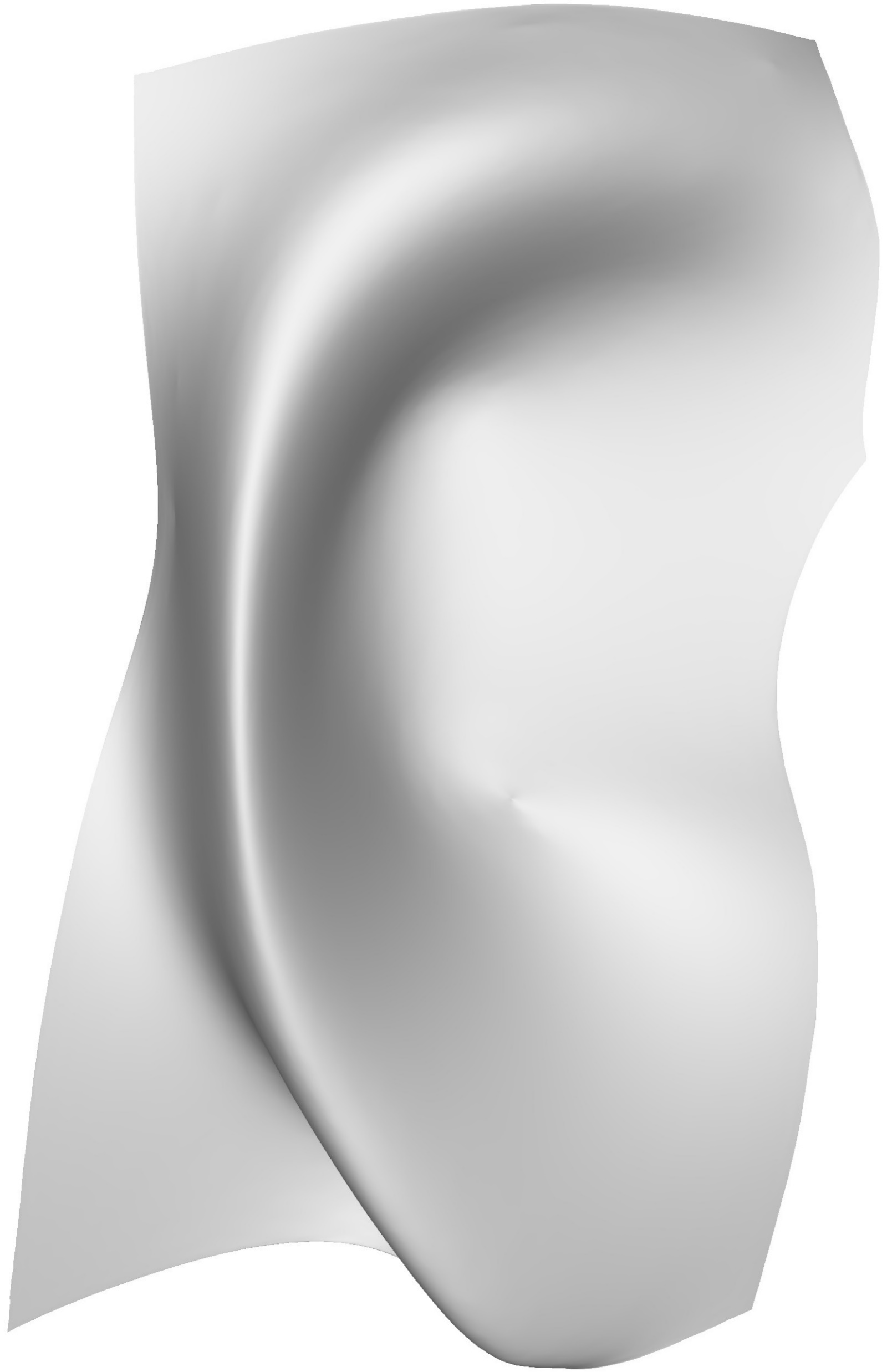 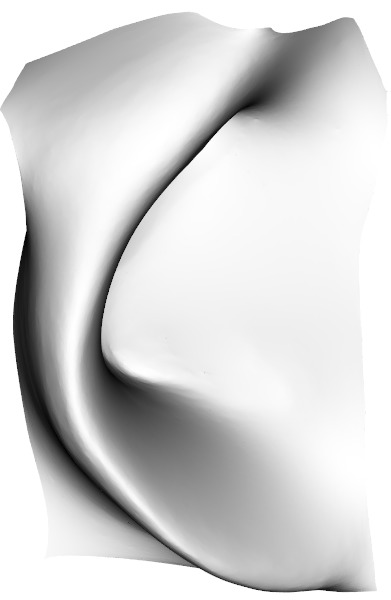 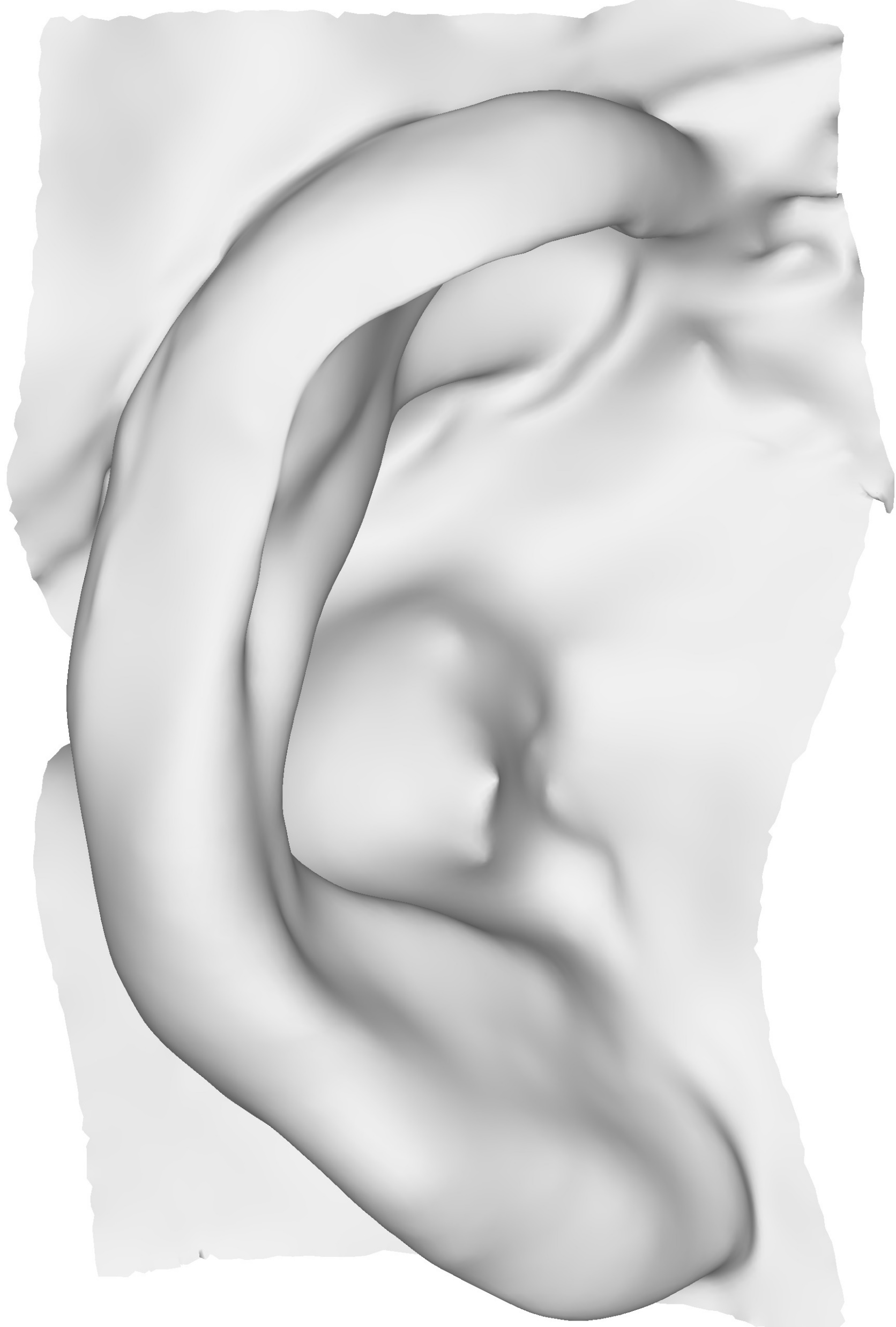 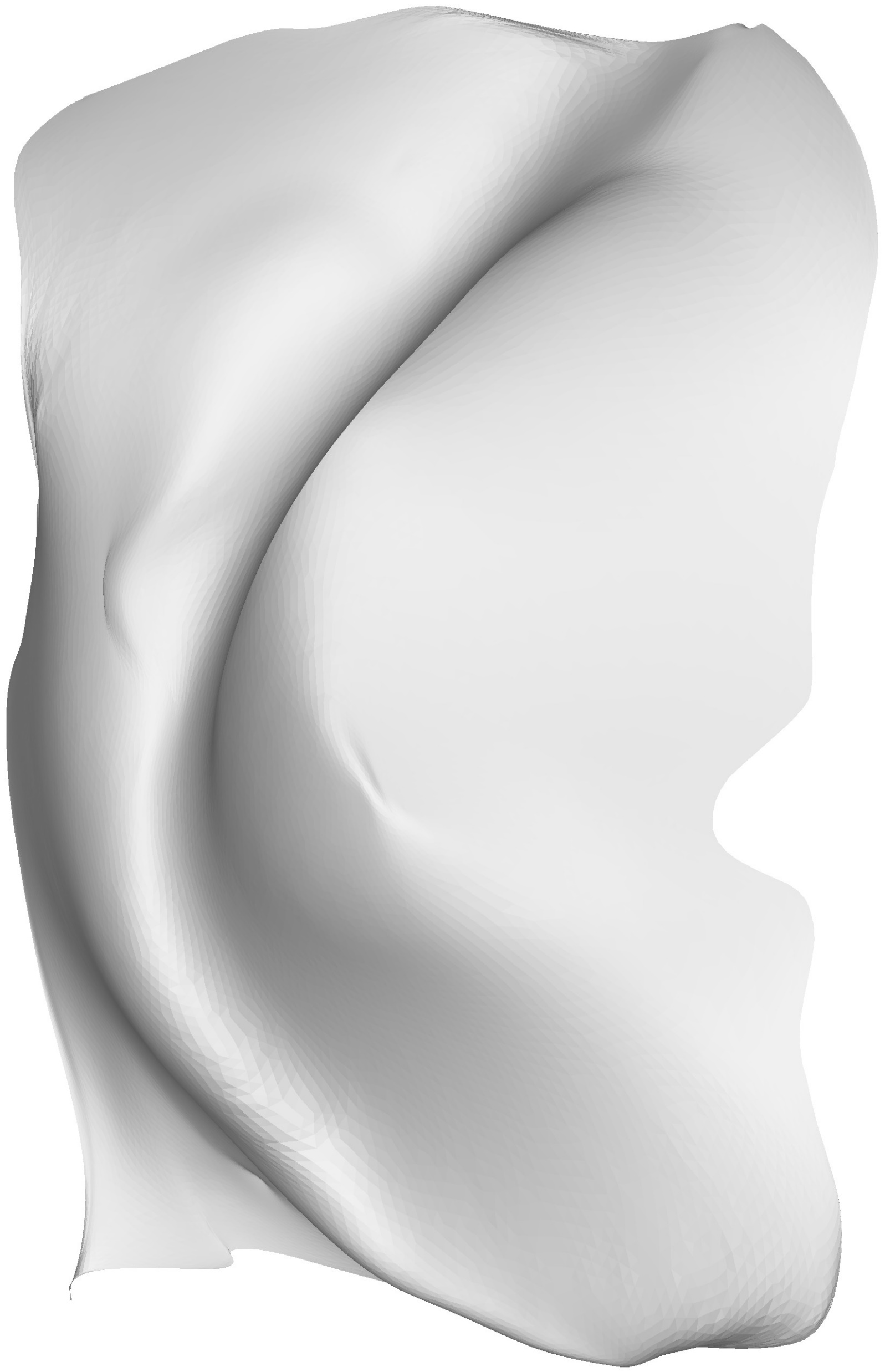 yes
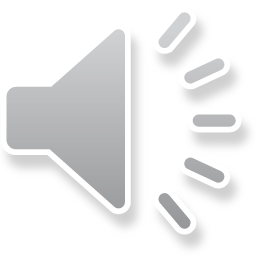 9
[Speaker Notes: This figure shows the pipeline of our approach. It begins with template and scan meshes and transforms them to a

1 - Smooth domain where it is easier to align the template to the scan
2 – Then, we detect semantic features in image space, and transfer these features to the respective smooth meshes
4 – We continue with an iterative deformation of the template
5- After the iterations are finished, the proposed novel reconstruction adds back the details to the smooth mesh
6 – As a final step, we deform the reconstructed template using constraints based on surface orientation

Let us now inspect each step of the pipeline in more details]
Pipeline
Smooth 
Domain
Spectral Reconstruction
Constraints
Deformed 
Template 
and Scan
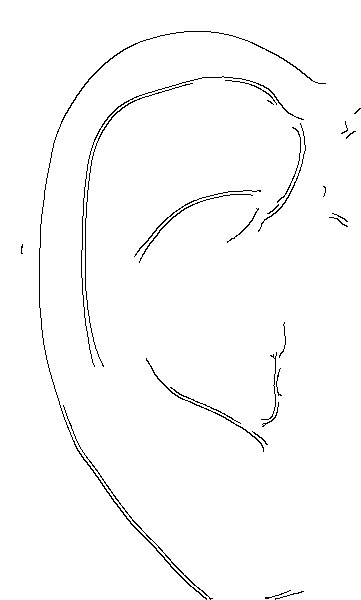 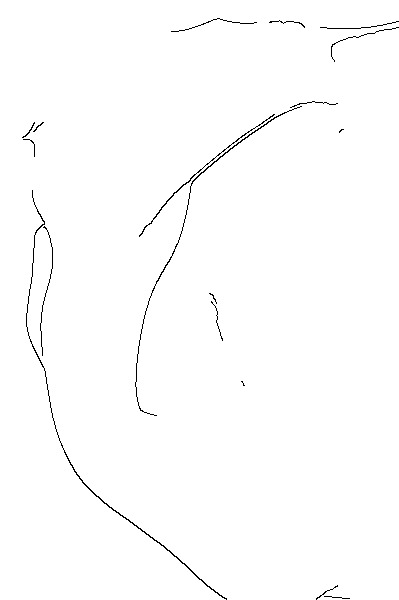 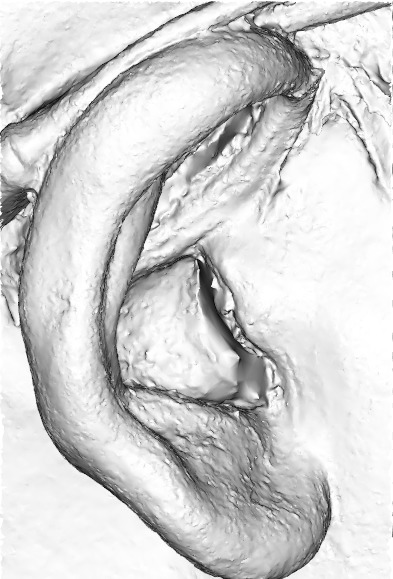 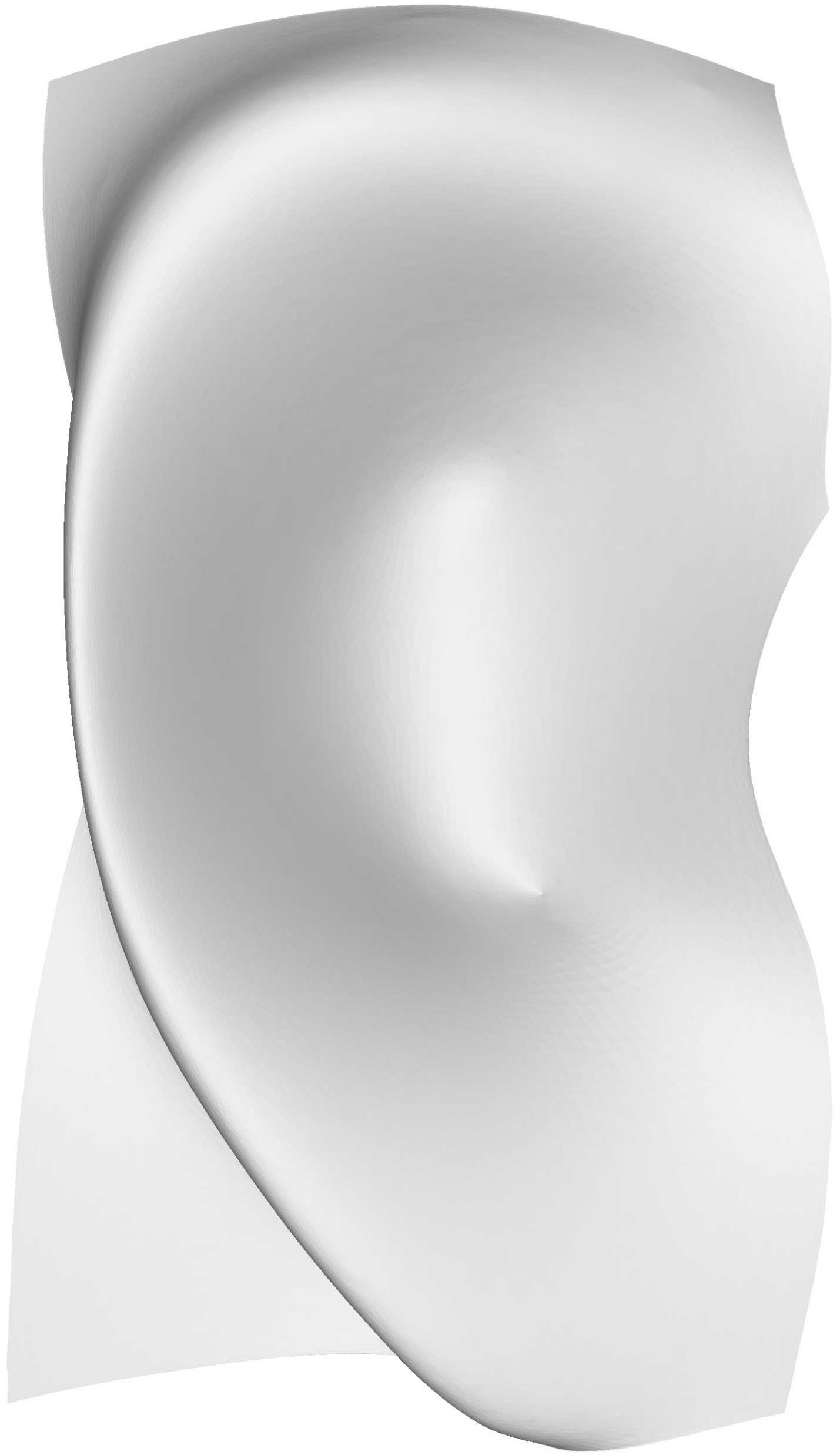 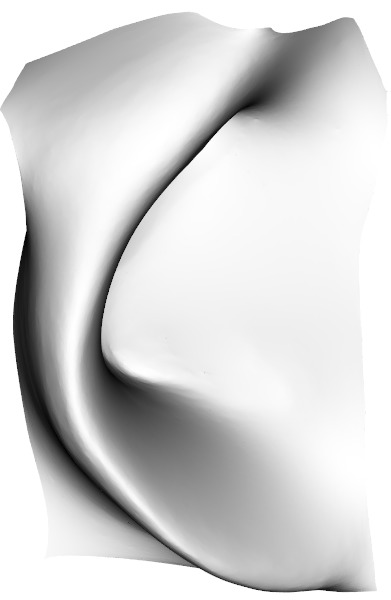 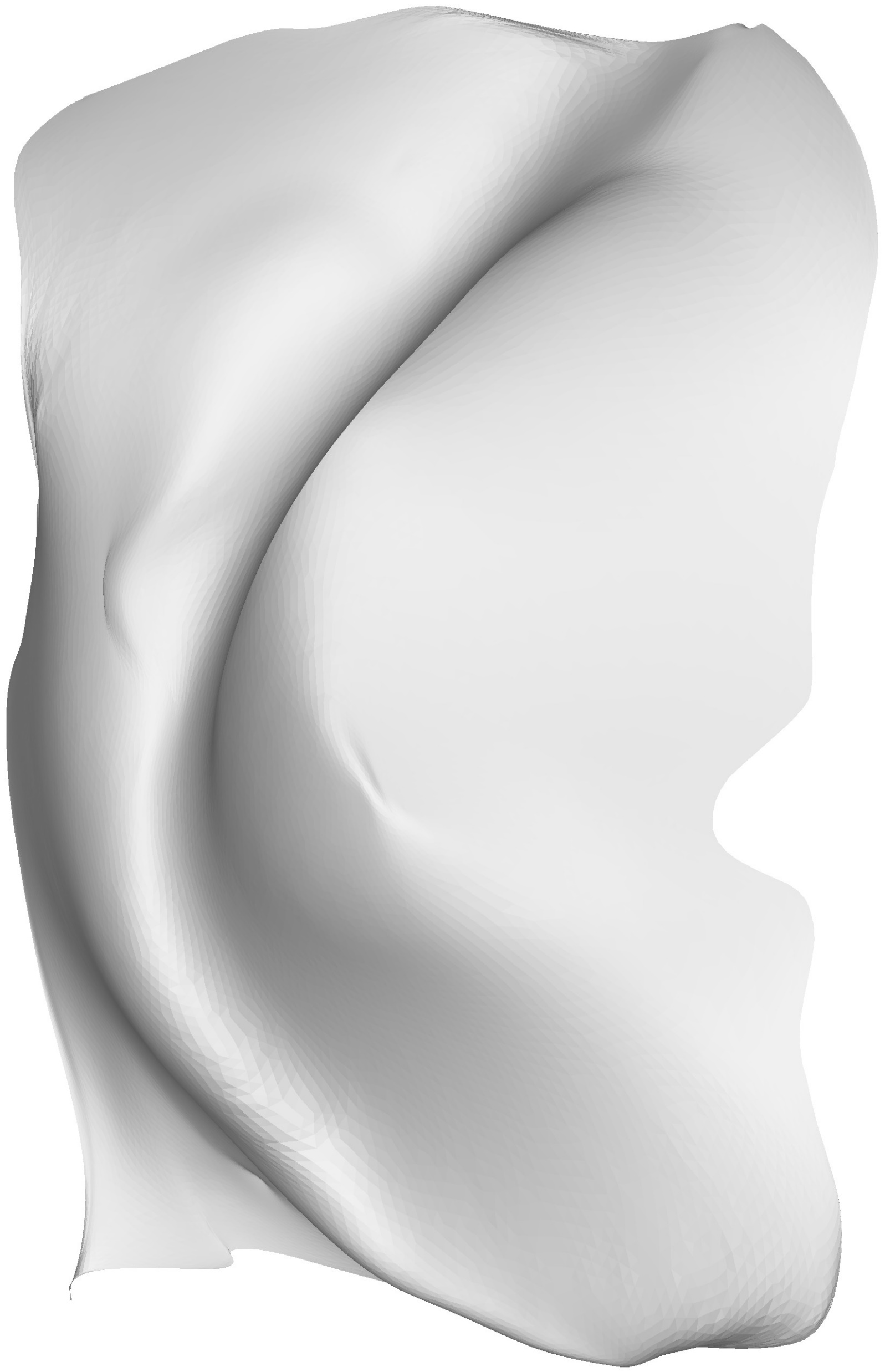 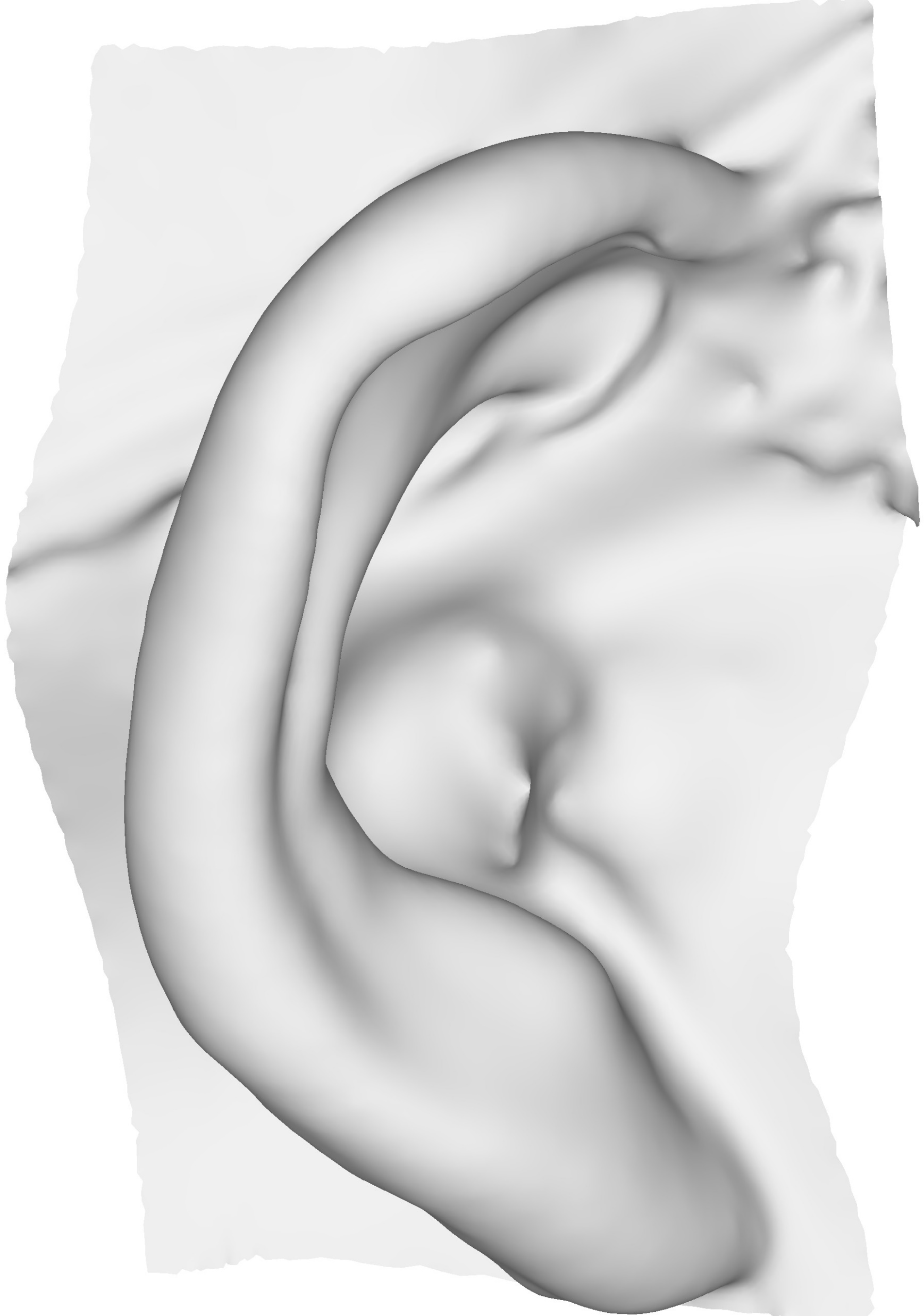 Input 
Meshes
Align
Map
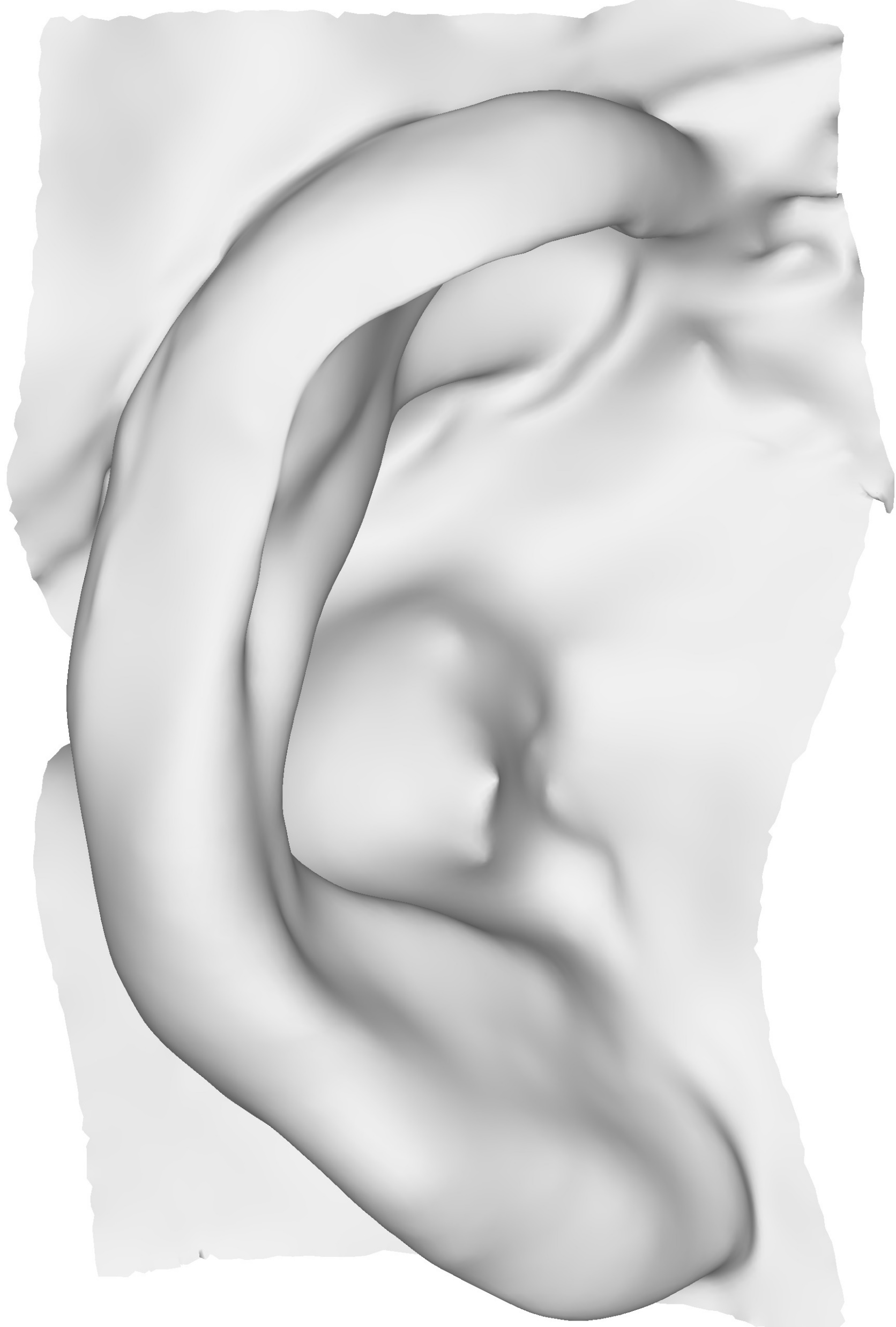 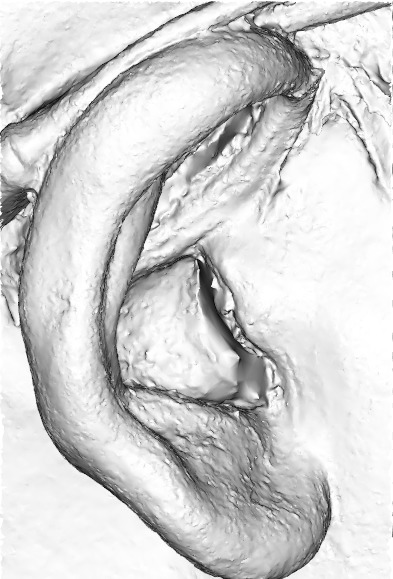 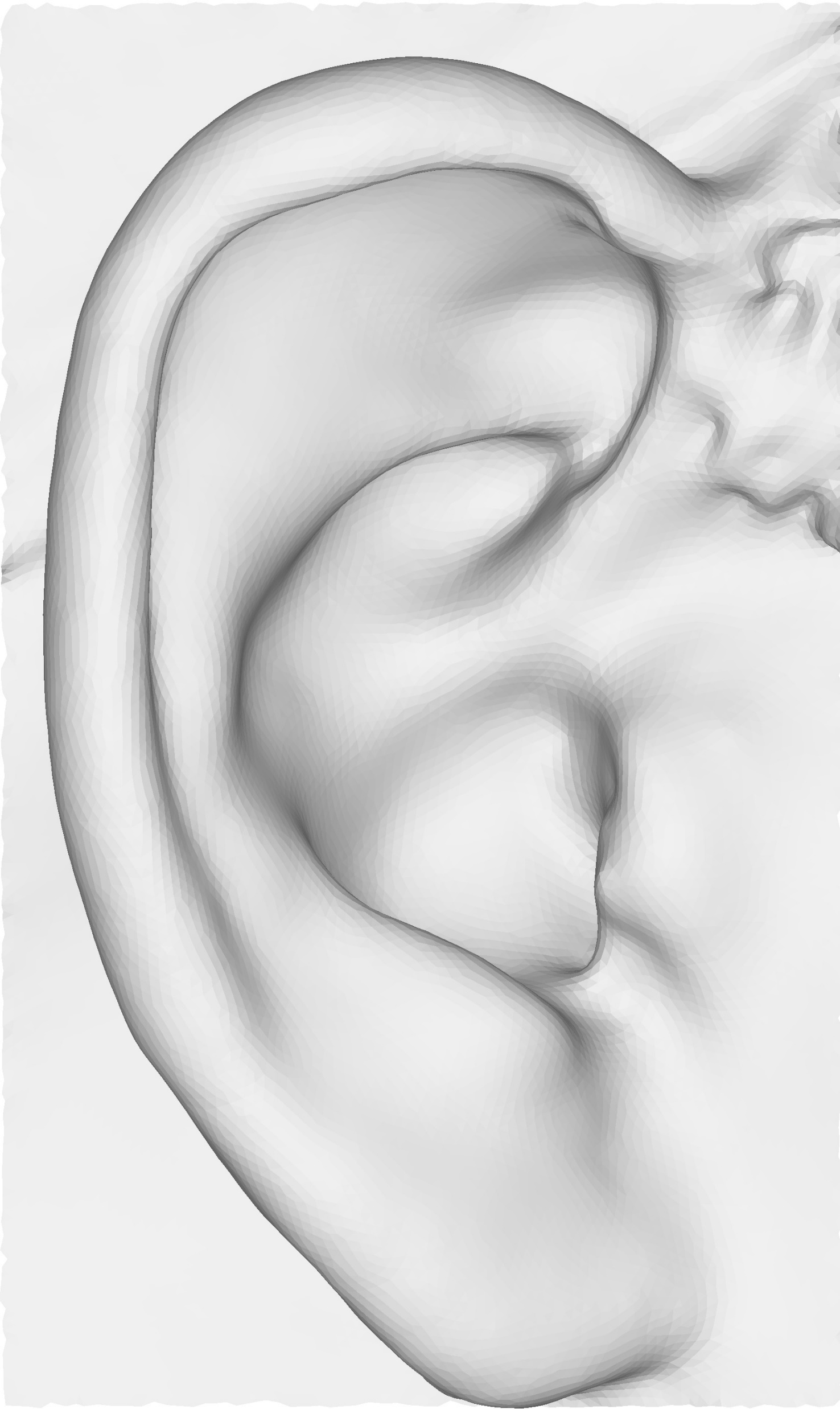 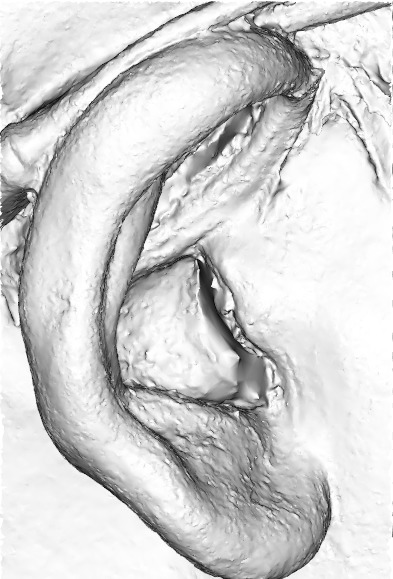 Rigid 
Aligned
no
Transfer
Surface 
Orientation-Based 
Deformation
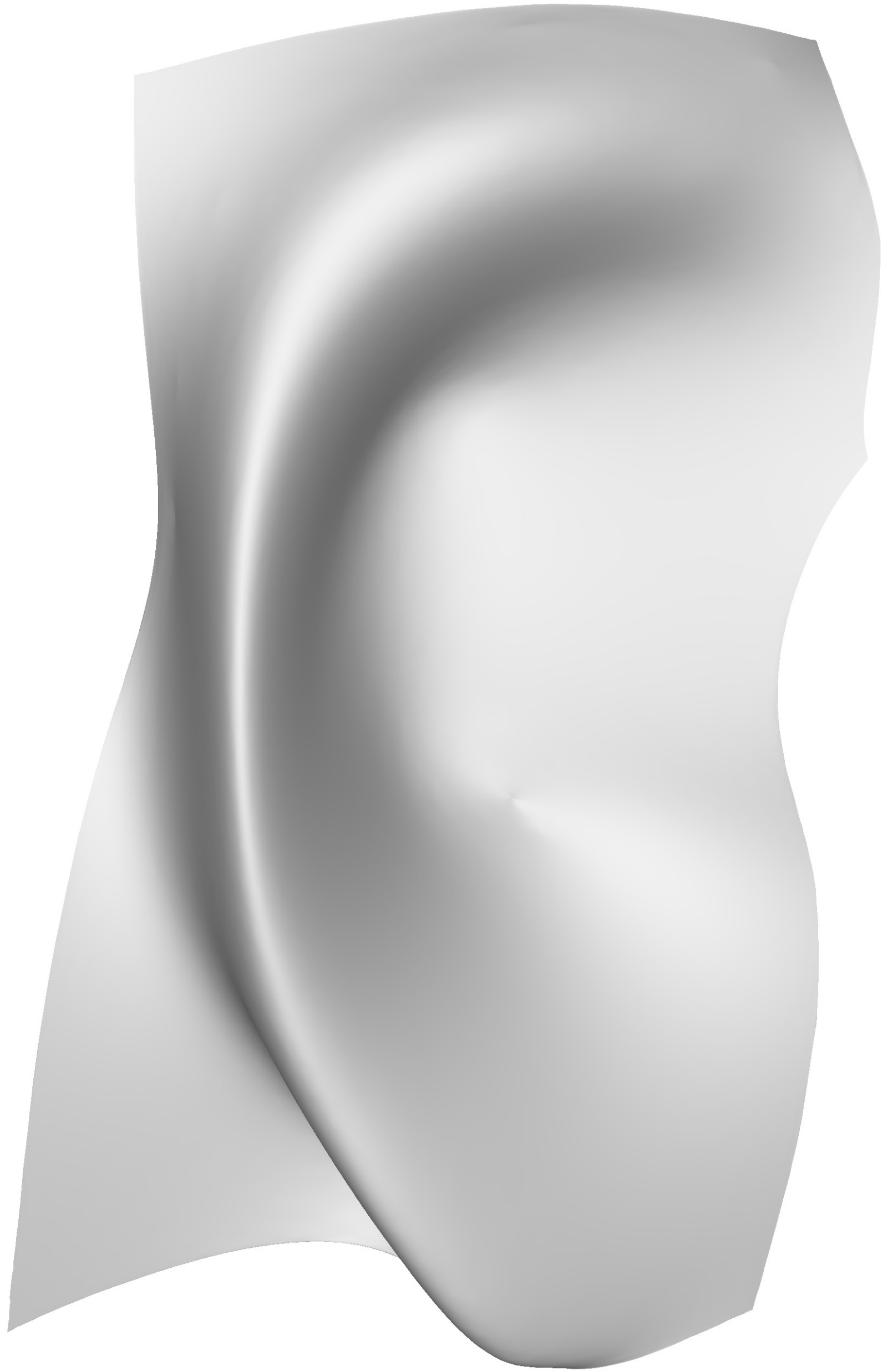 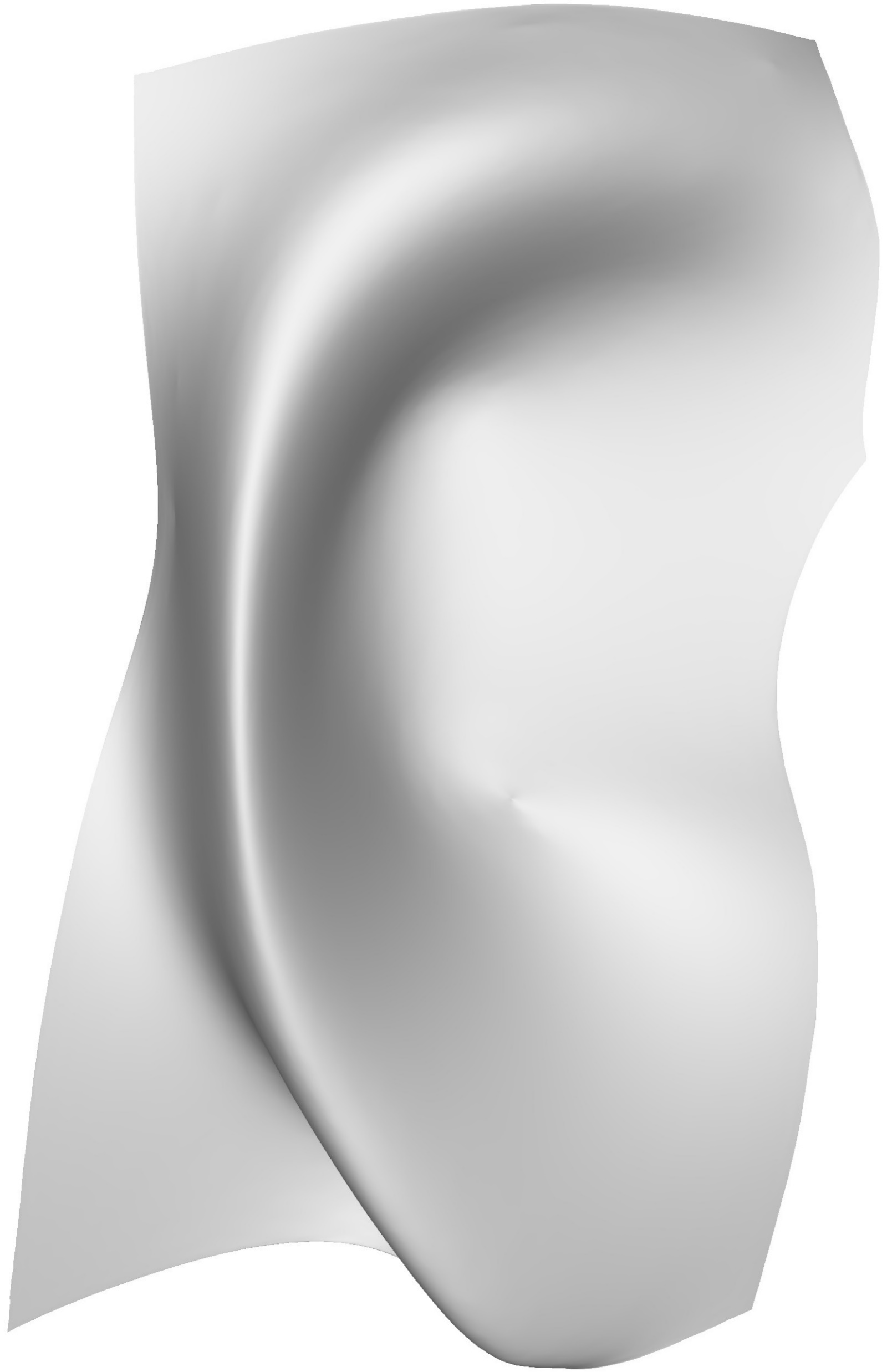 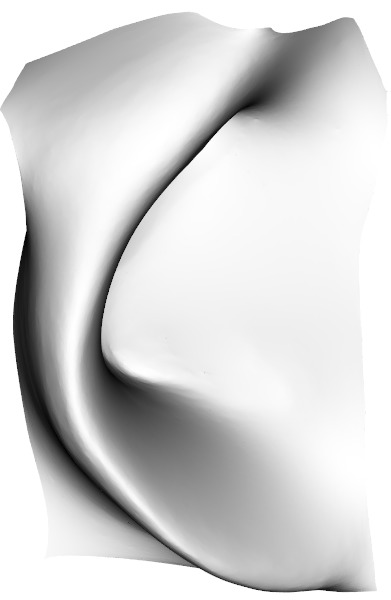 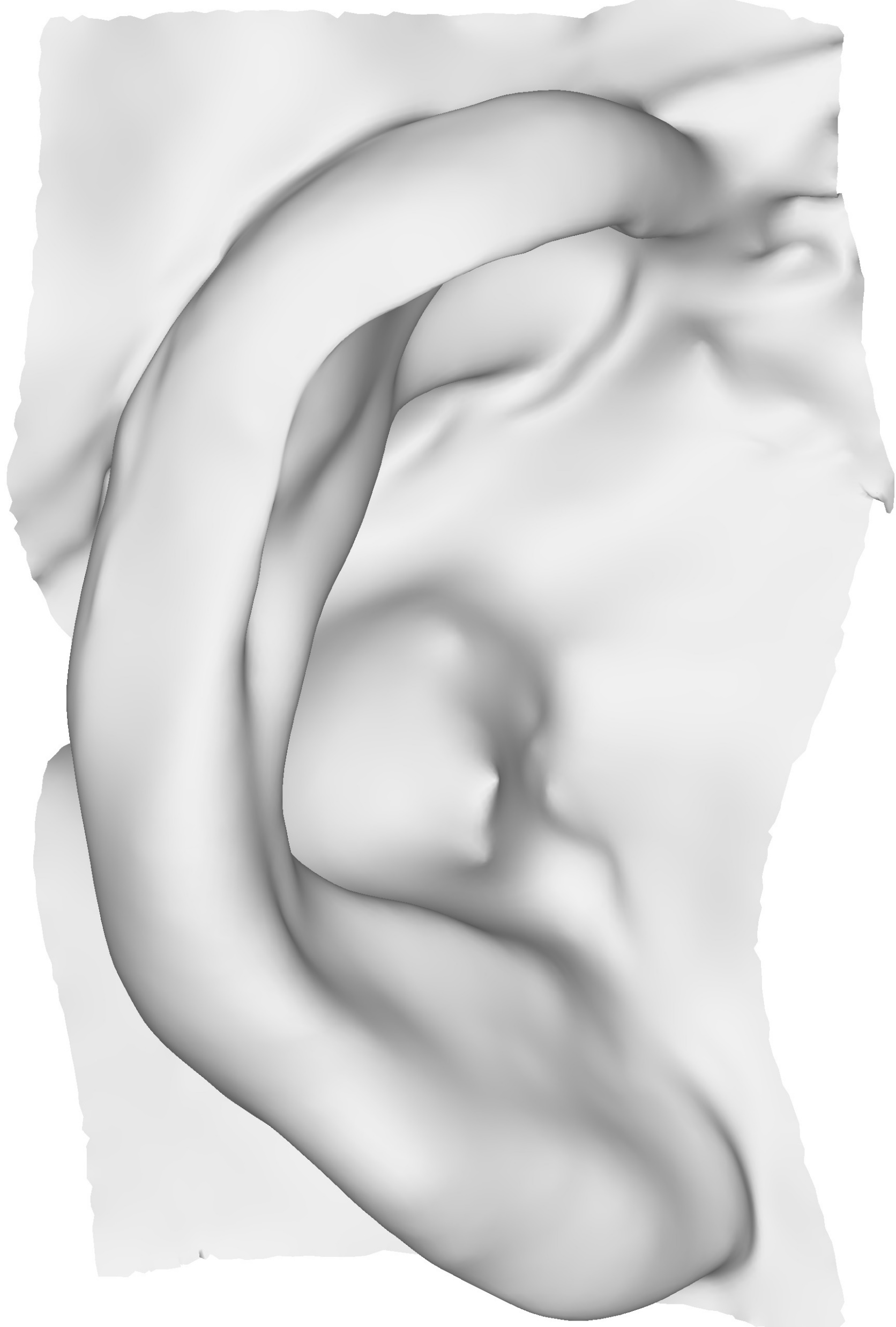 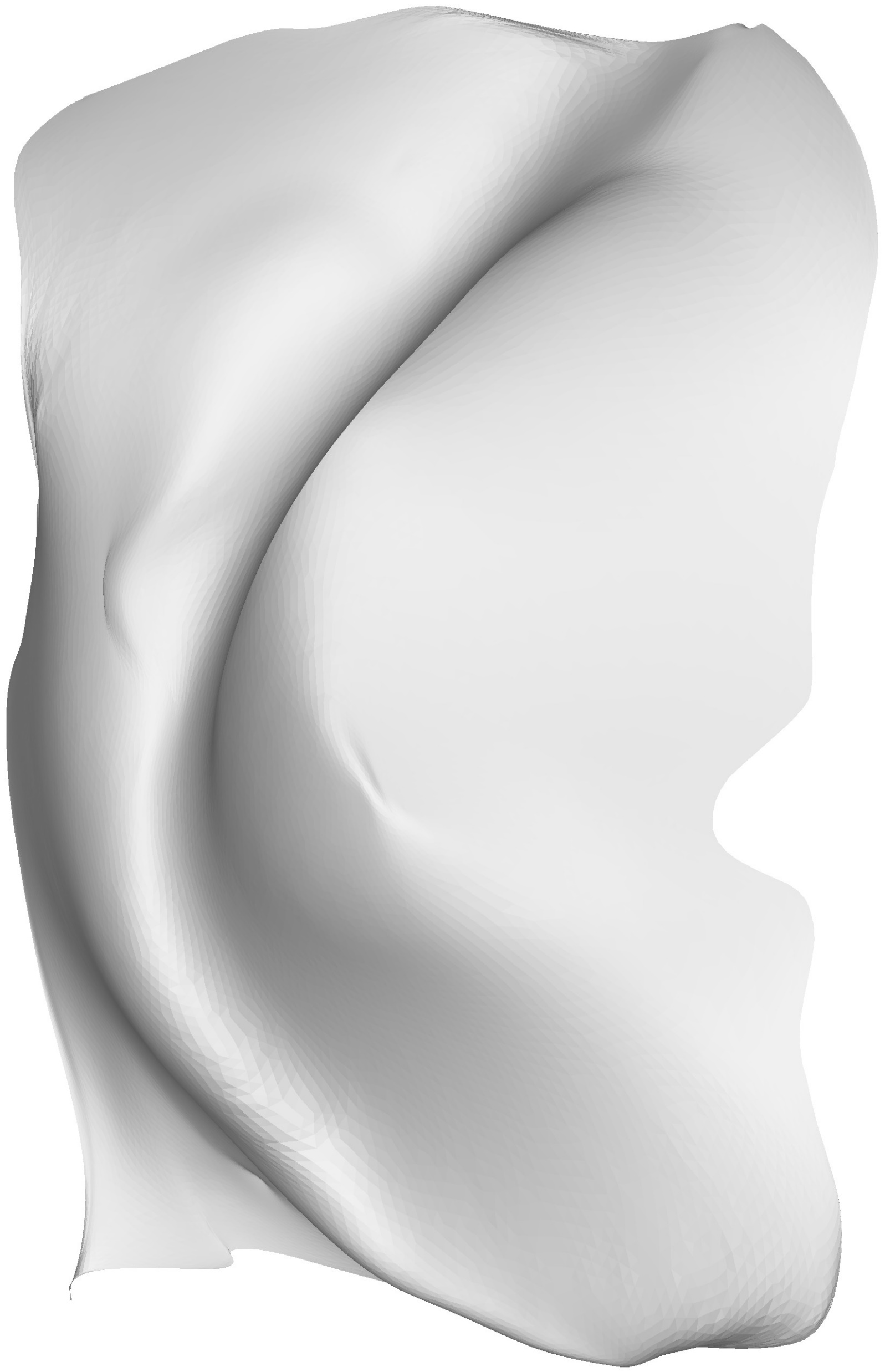 yes
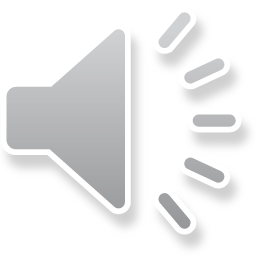 10
[Speaker Notes: Let us look at the first step of the pipeline which is creating smooth meshes]
Smooth Domain
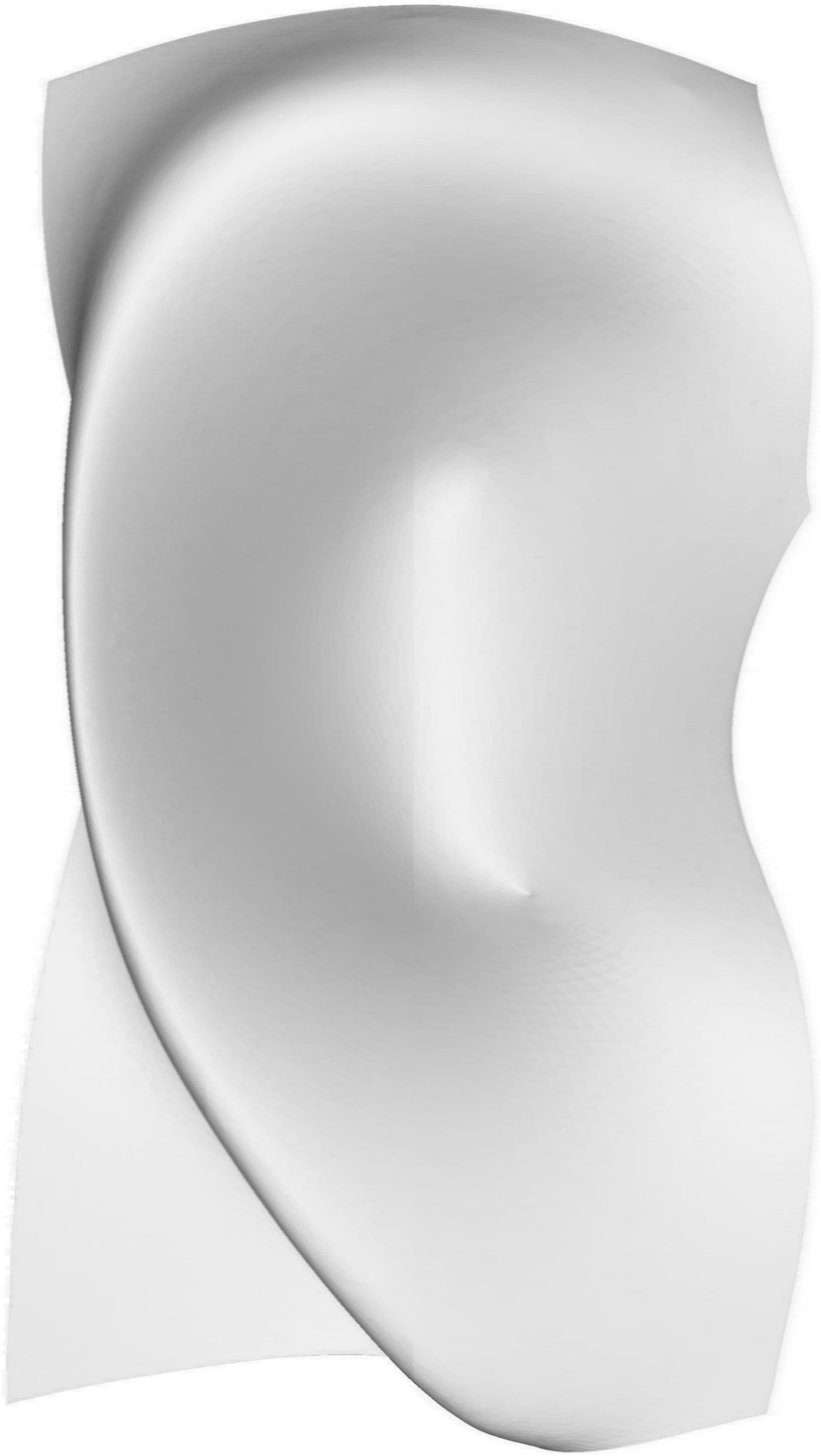 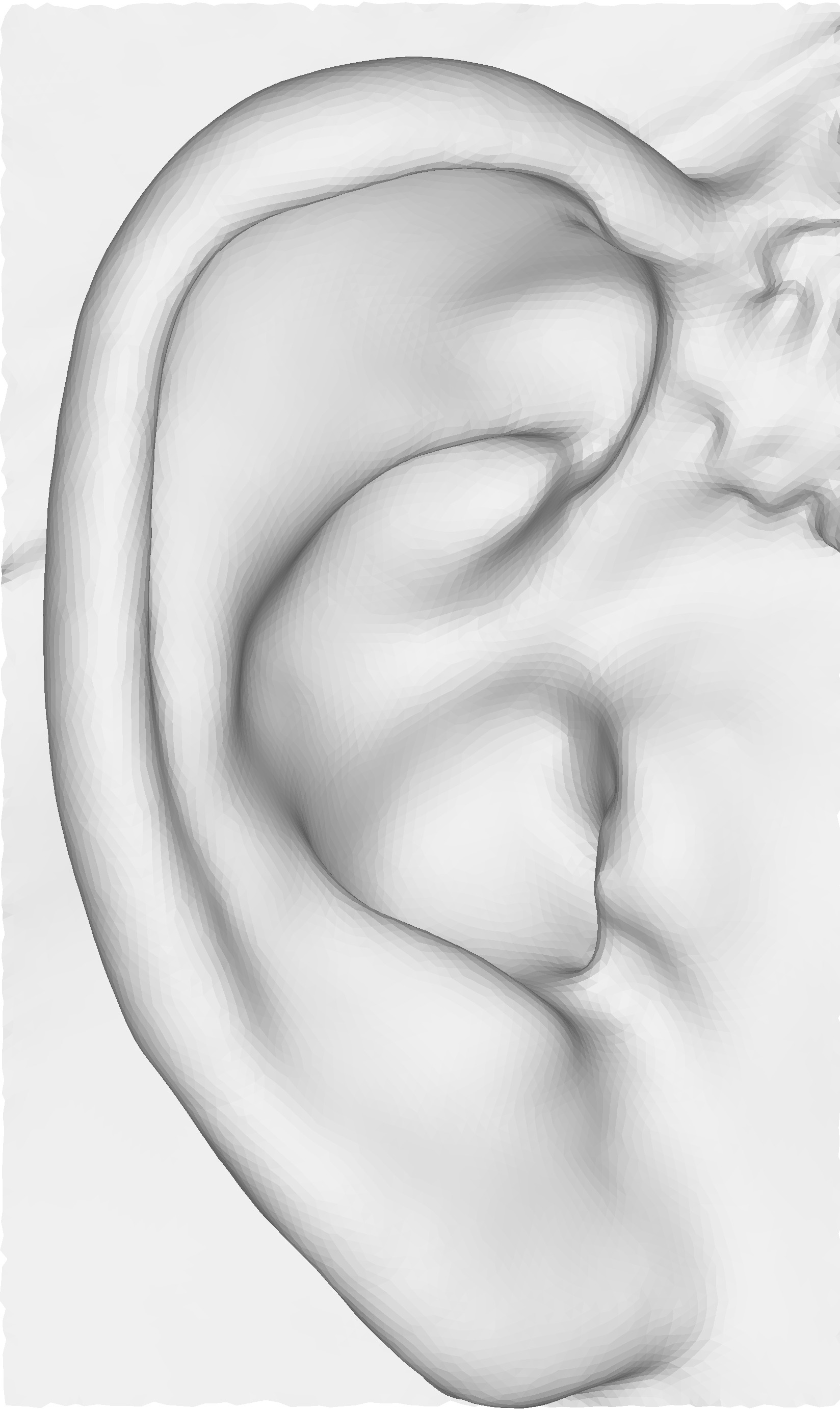 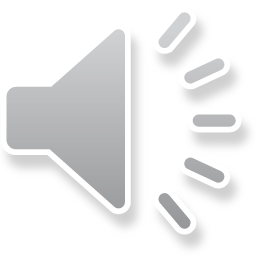 11
[Speaker Notes: This slide shows a general construction of smooth meshes. Eigen vectors are computed from the mesh Laplacian matrix. The vertex positions for the smooth domain are calculated by transforming the vertex positions of the original mesh. This is helpful for getting a simpler shape that will be easier to align.]
Pipeline
Smooth 
Domain
Spectral 
Reconstruction
Constraints
Deformed 
Template 
and Scan
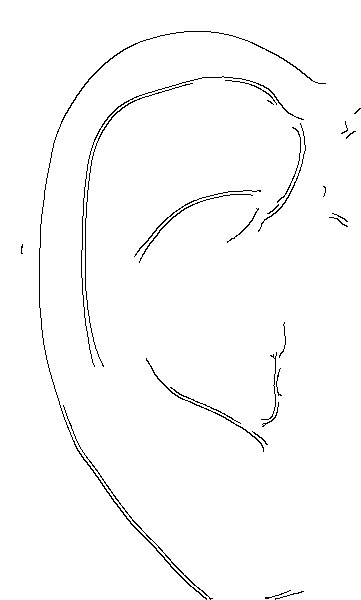 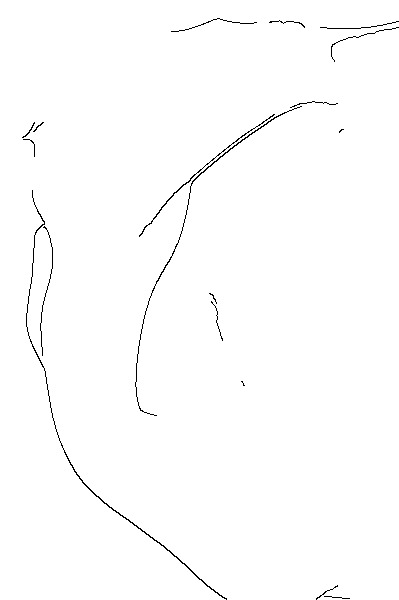 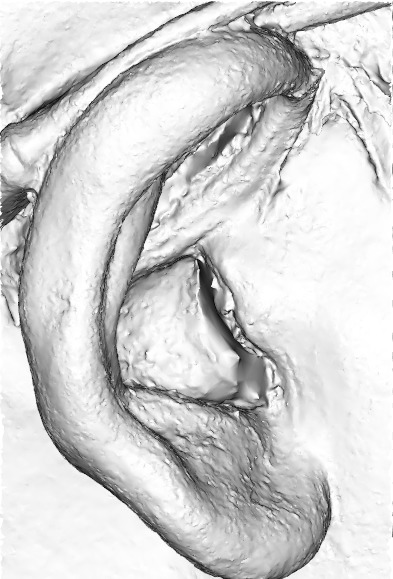 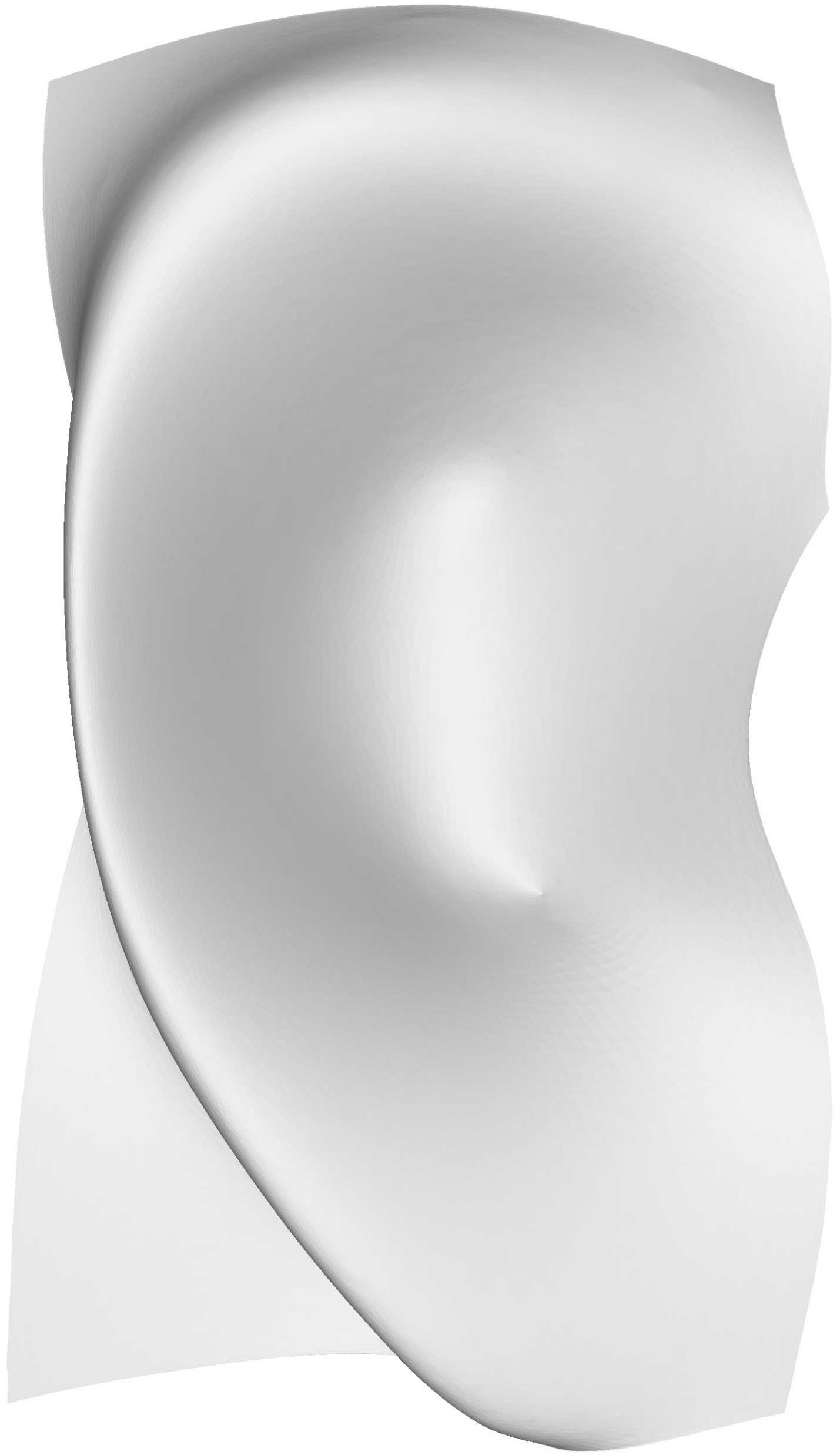 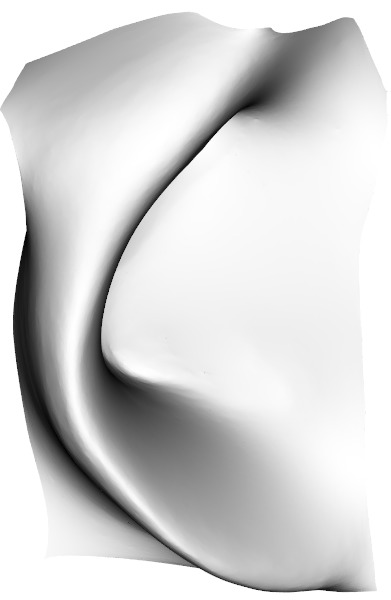 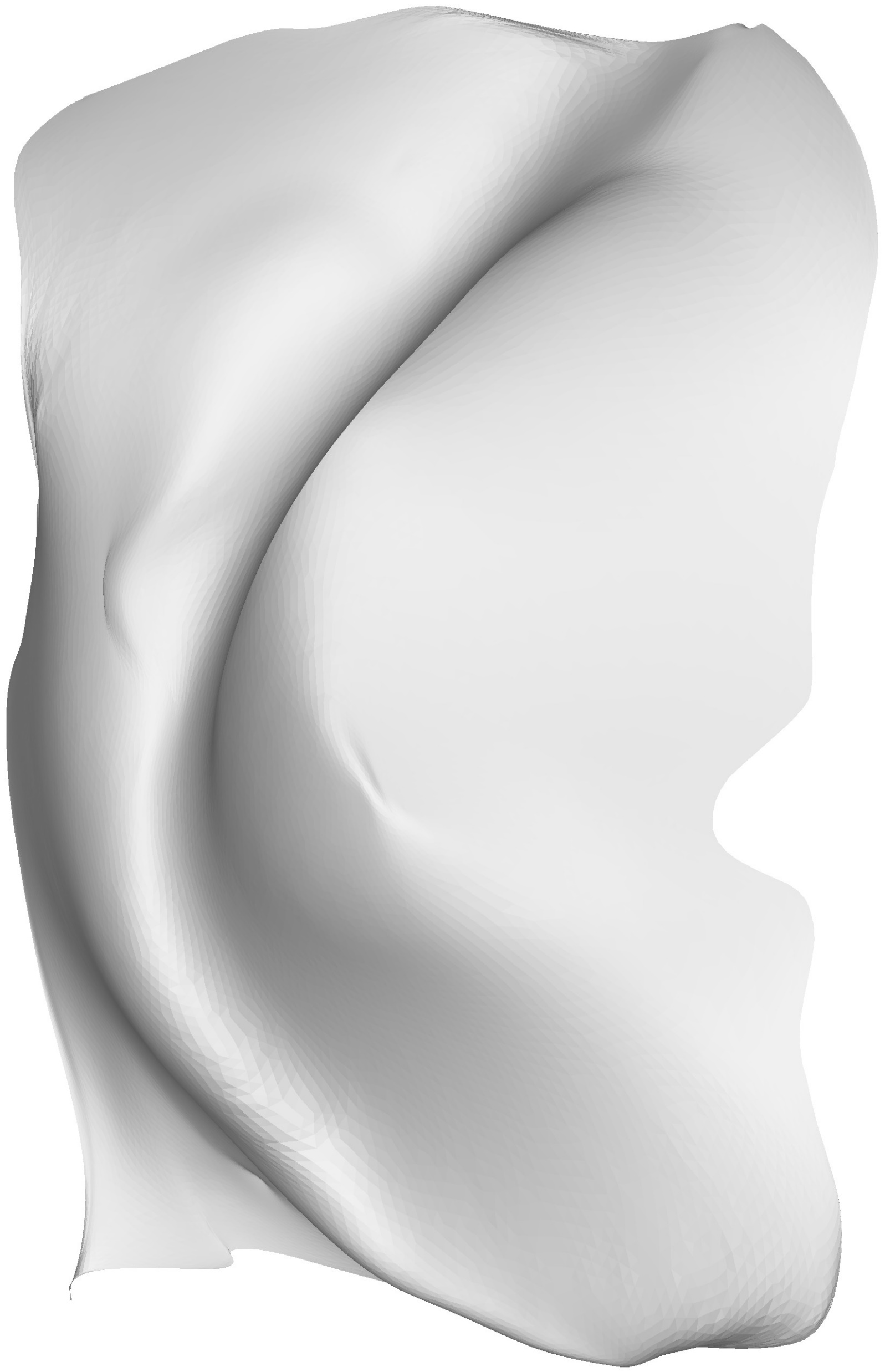 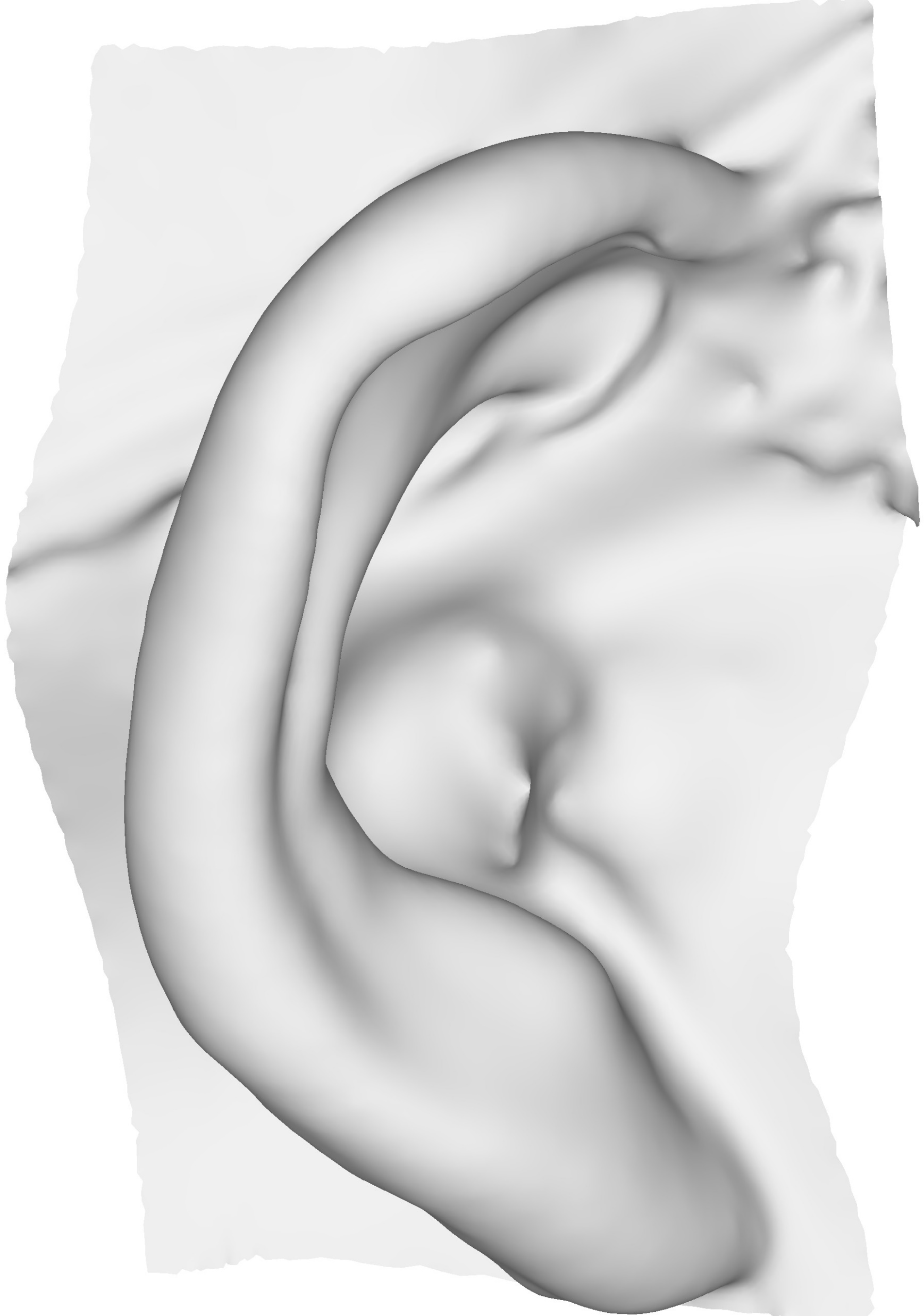 Input 
Meshes
Align
Map
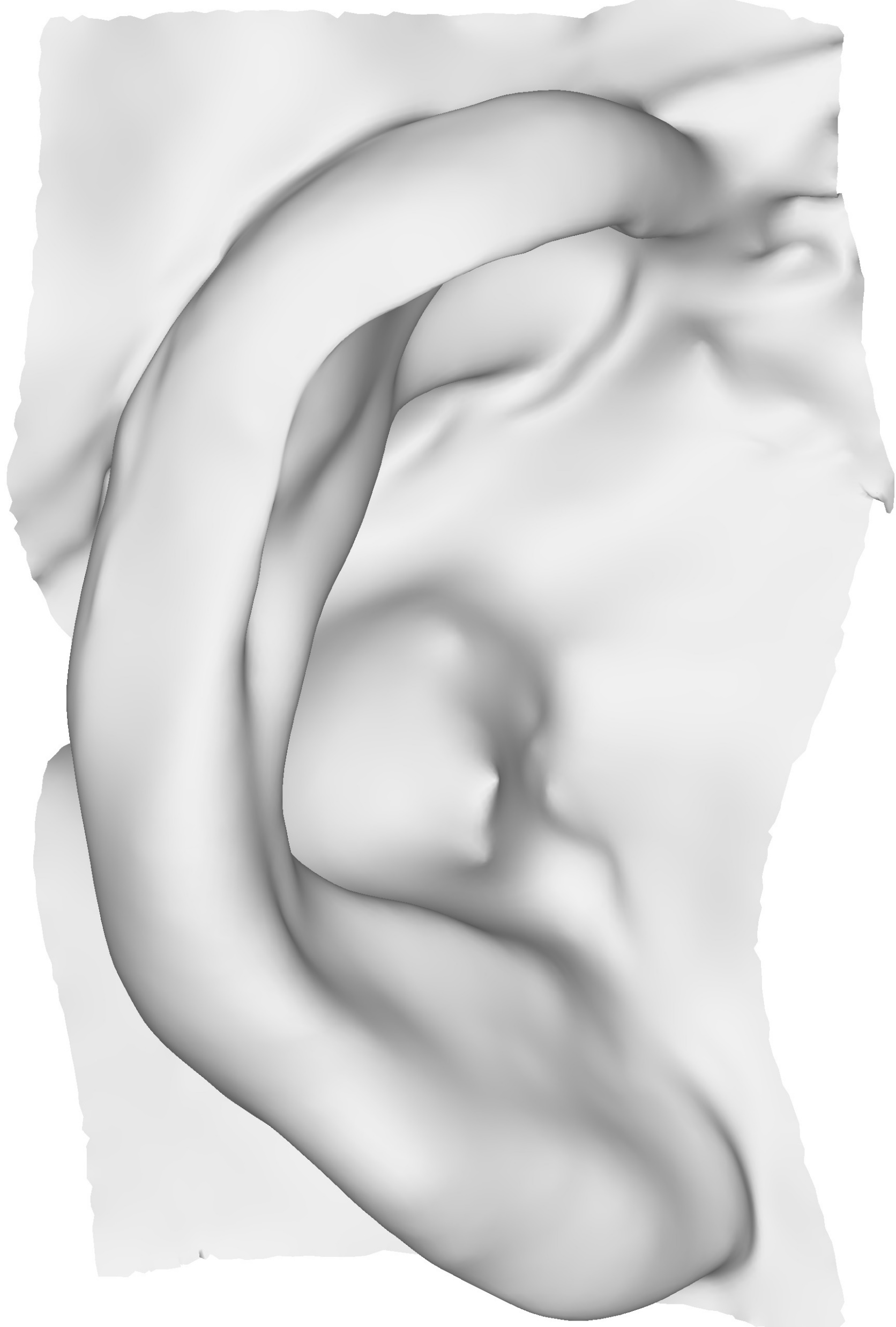 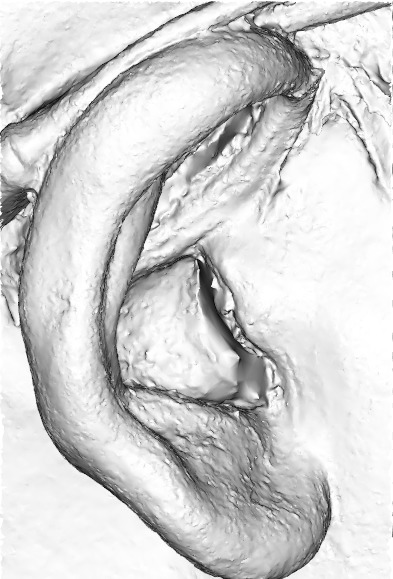 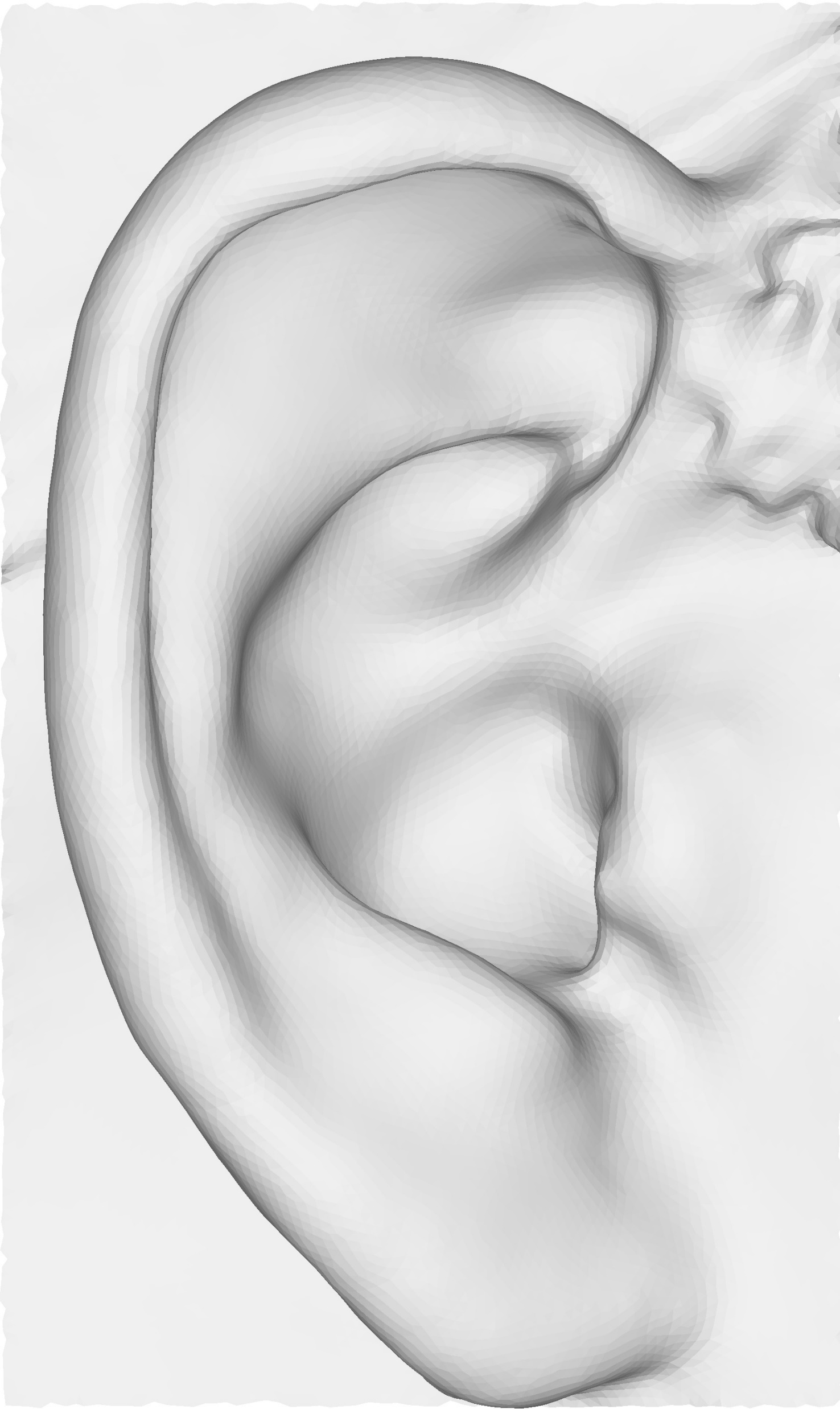 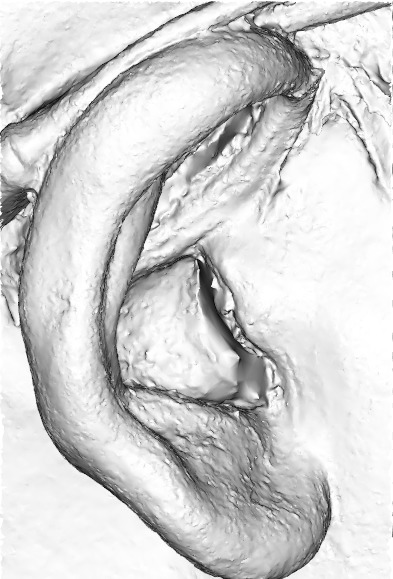 Rigid 
Aligned
no
Transfer
Surface 
Orientation-Based 
Deformation
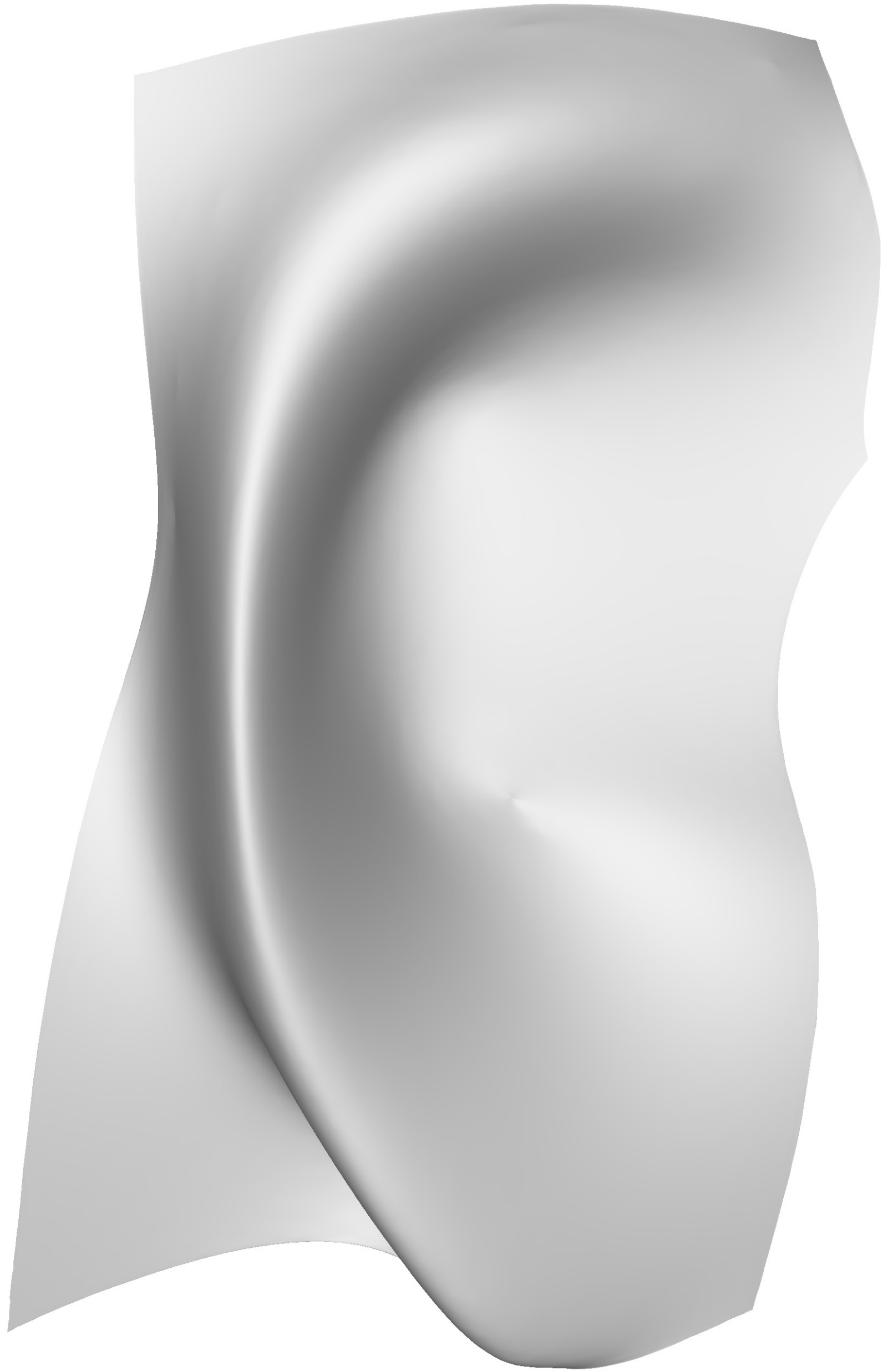 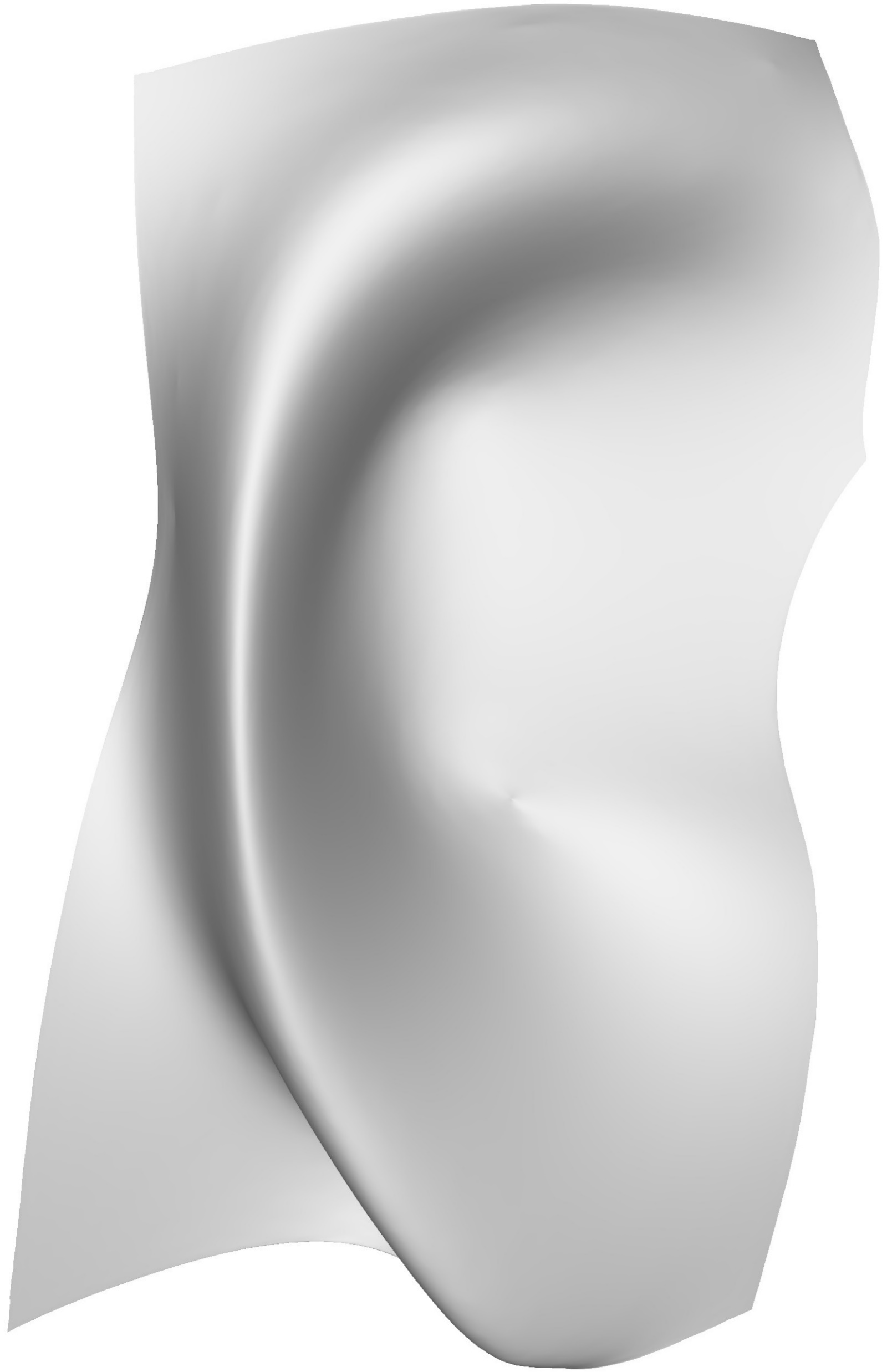 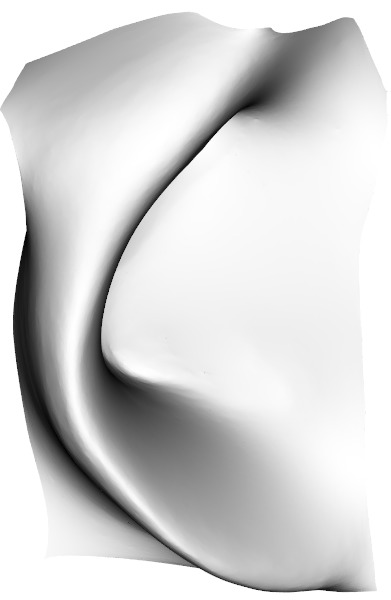 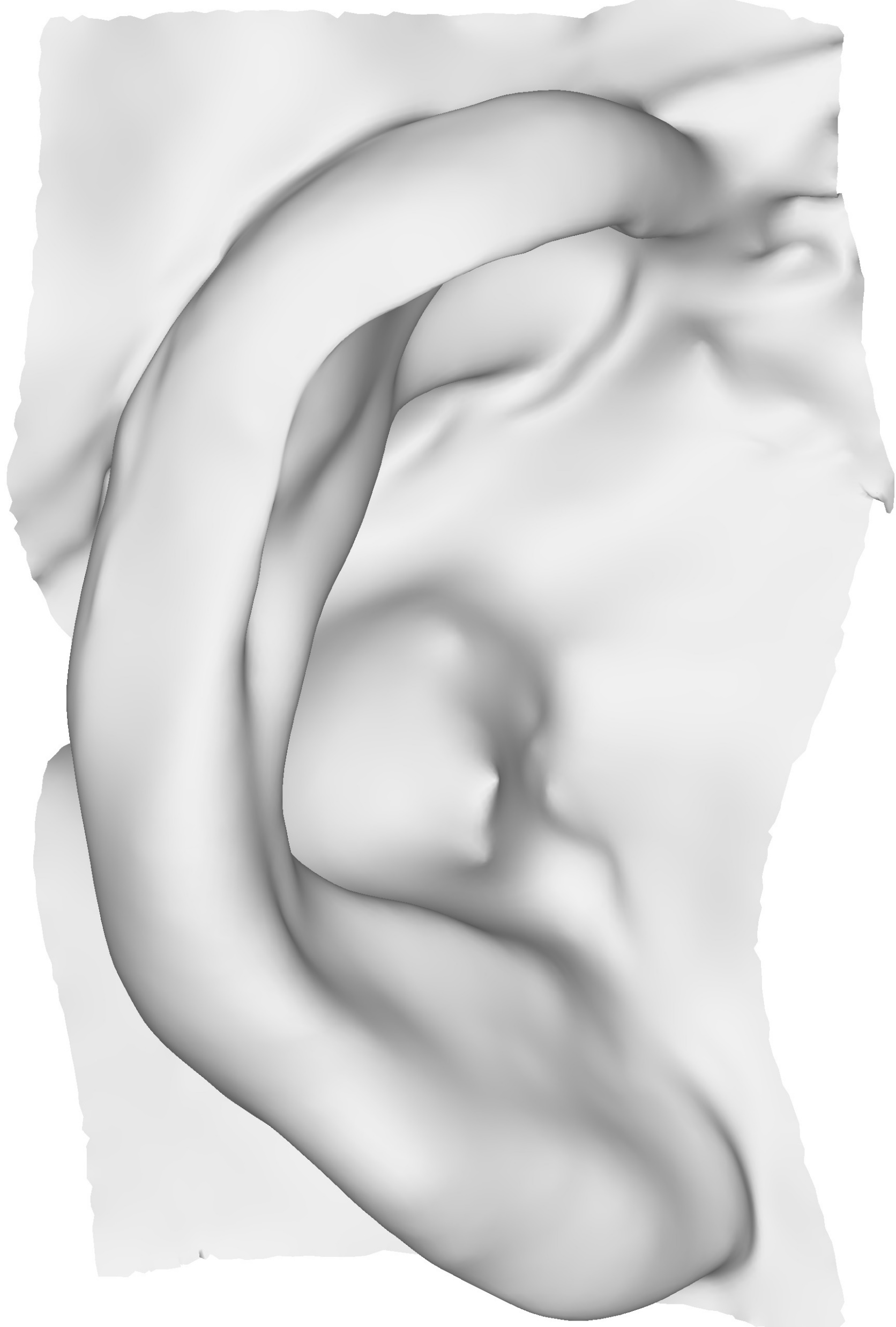 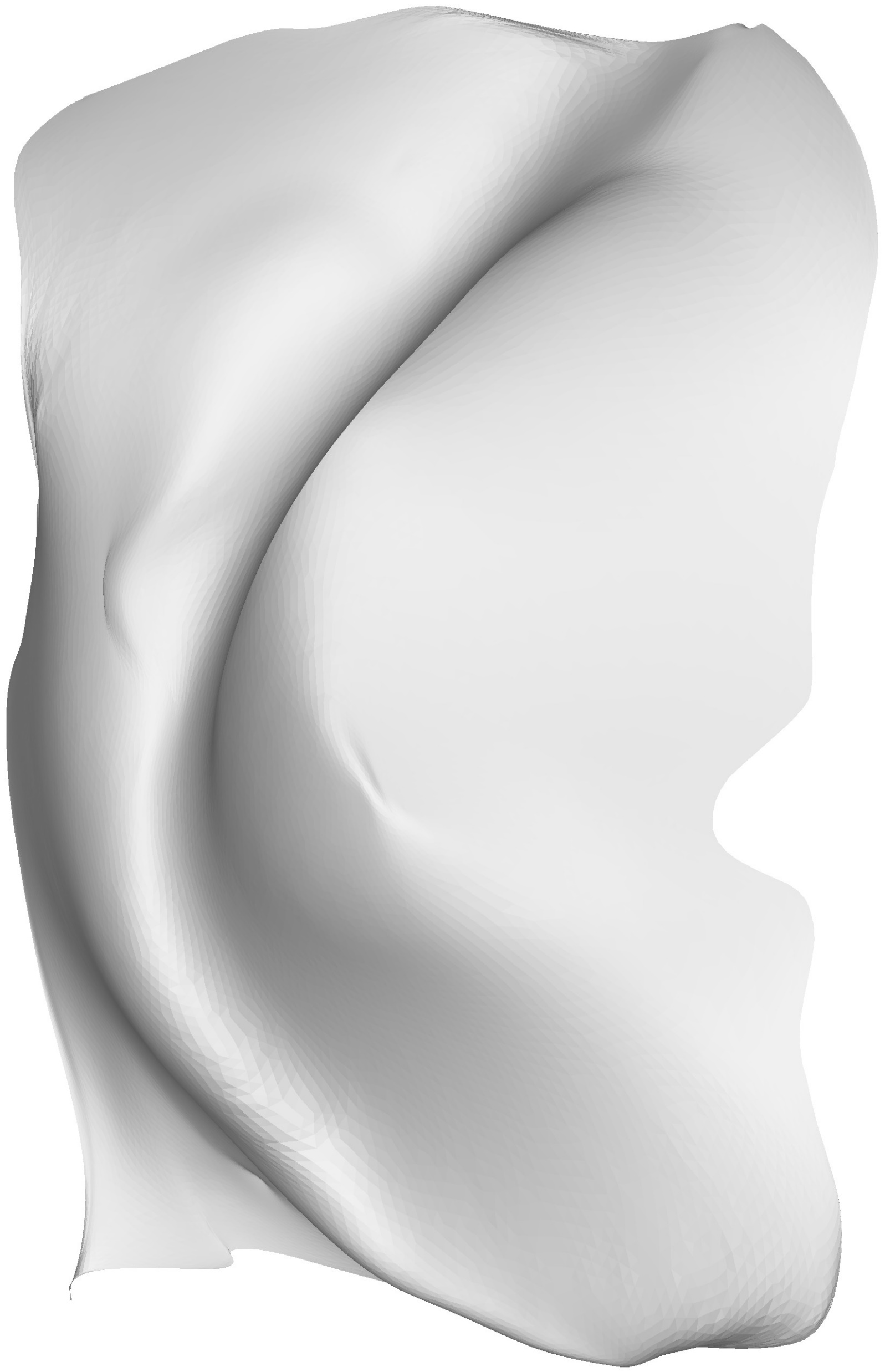 yes
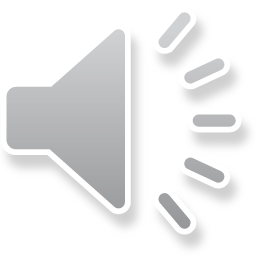 12
[Speaker Notes: Let us now look at the alignment step]
Smooth Domain Rigid Alignment
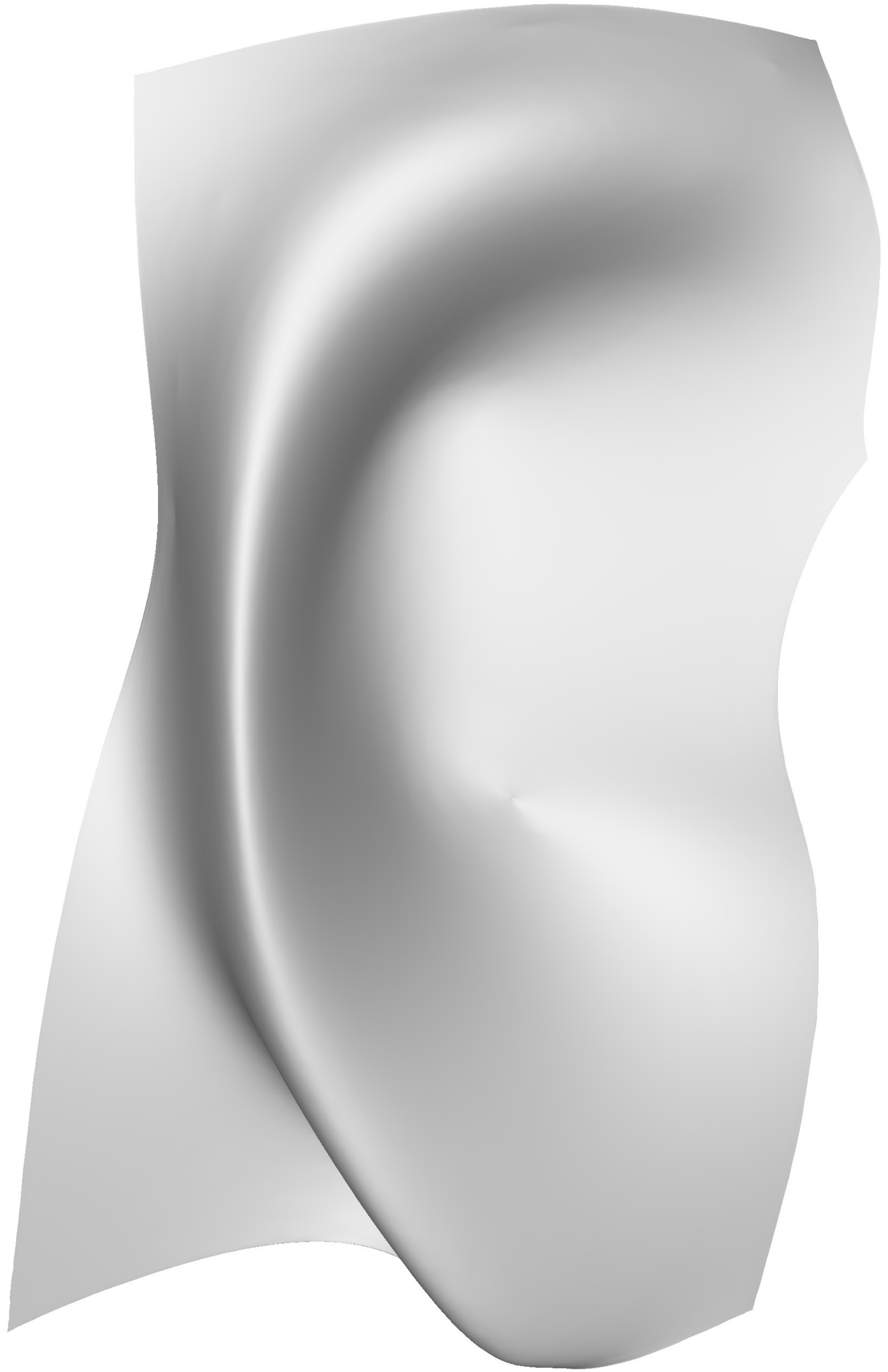 Rigid aligned using GoICP [40]
Smooth Domain
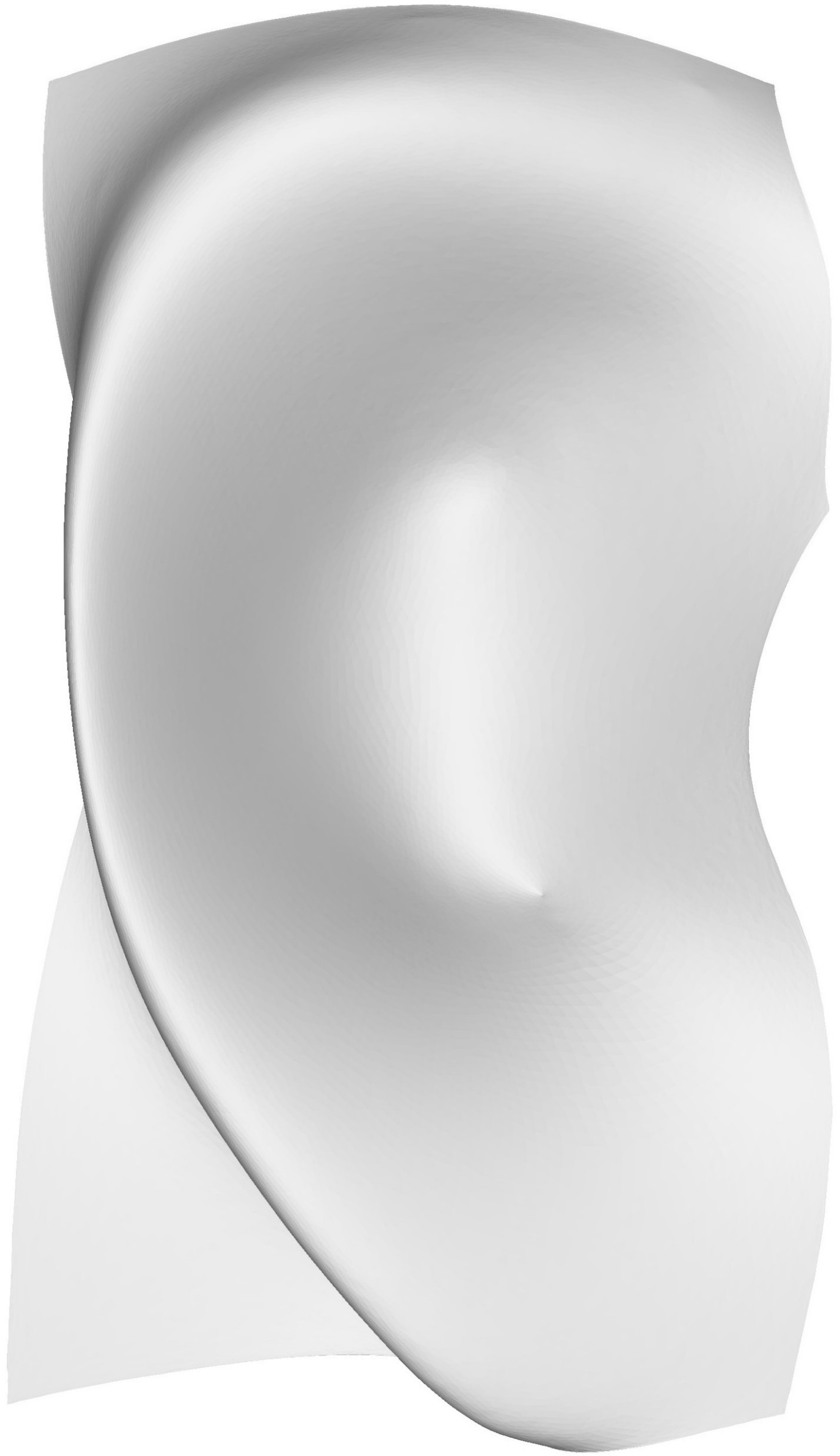 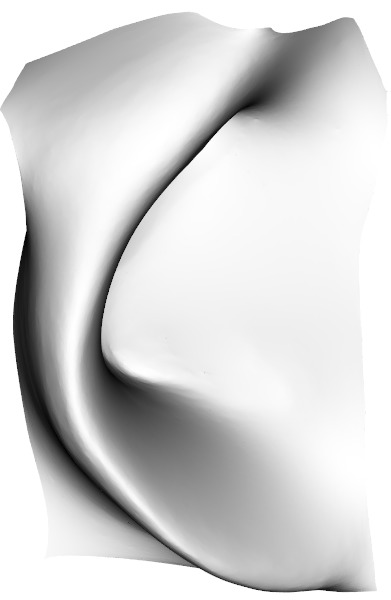 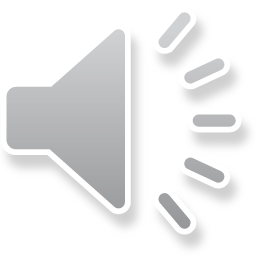 13
[Speaker Notes: With the smooth domain meshes it is easier to align the template and the scan. In our approach, we used GoICP that calculates the optimal translation and rotation between point clouds.]
Pipeline
Smooth 
Domain
Spectral 
Reconstruction
Constraints
Deformed 
Template 
and Scan
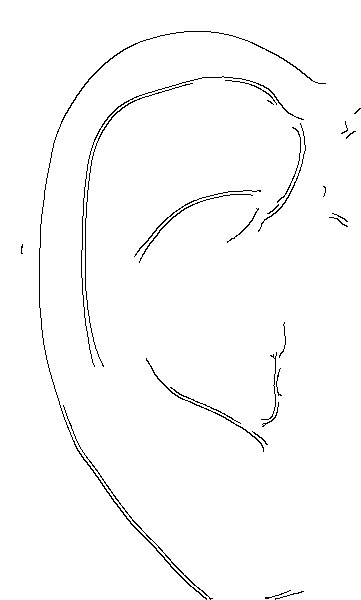 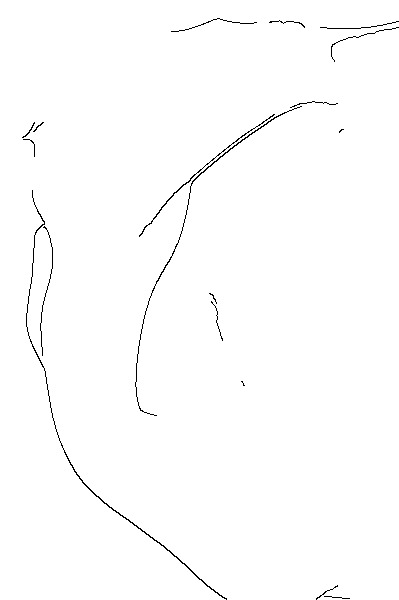 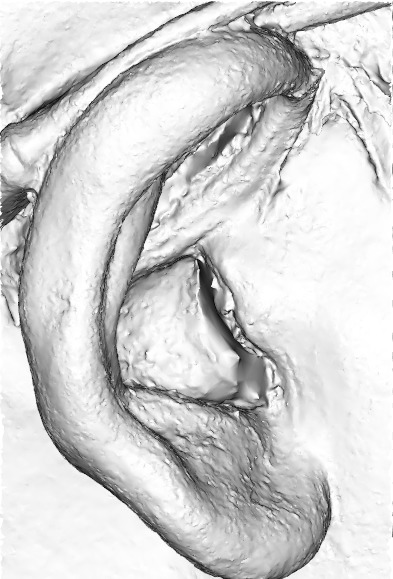 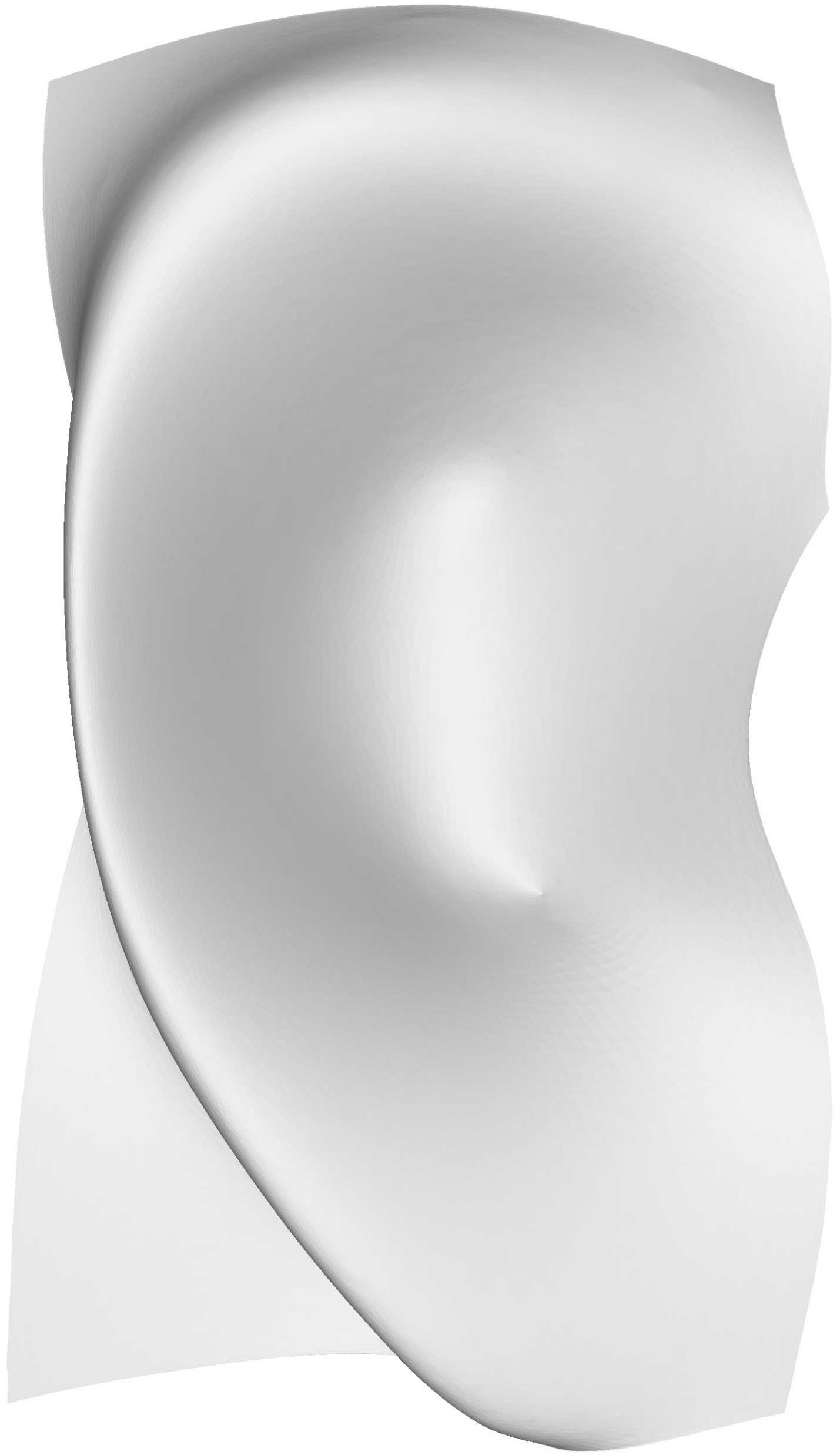 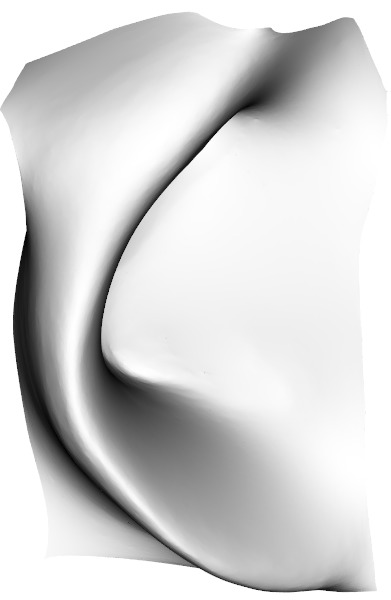 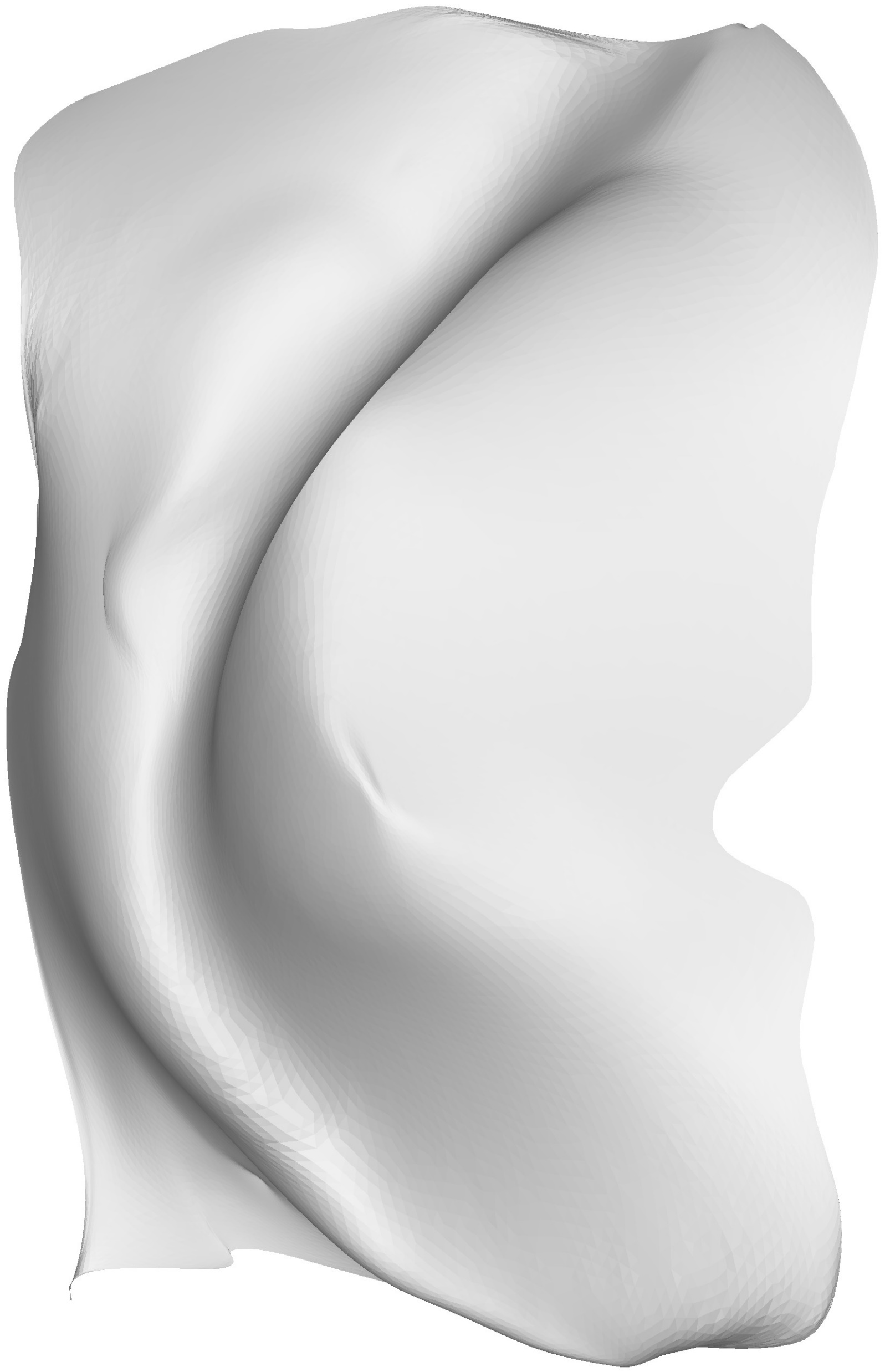 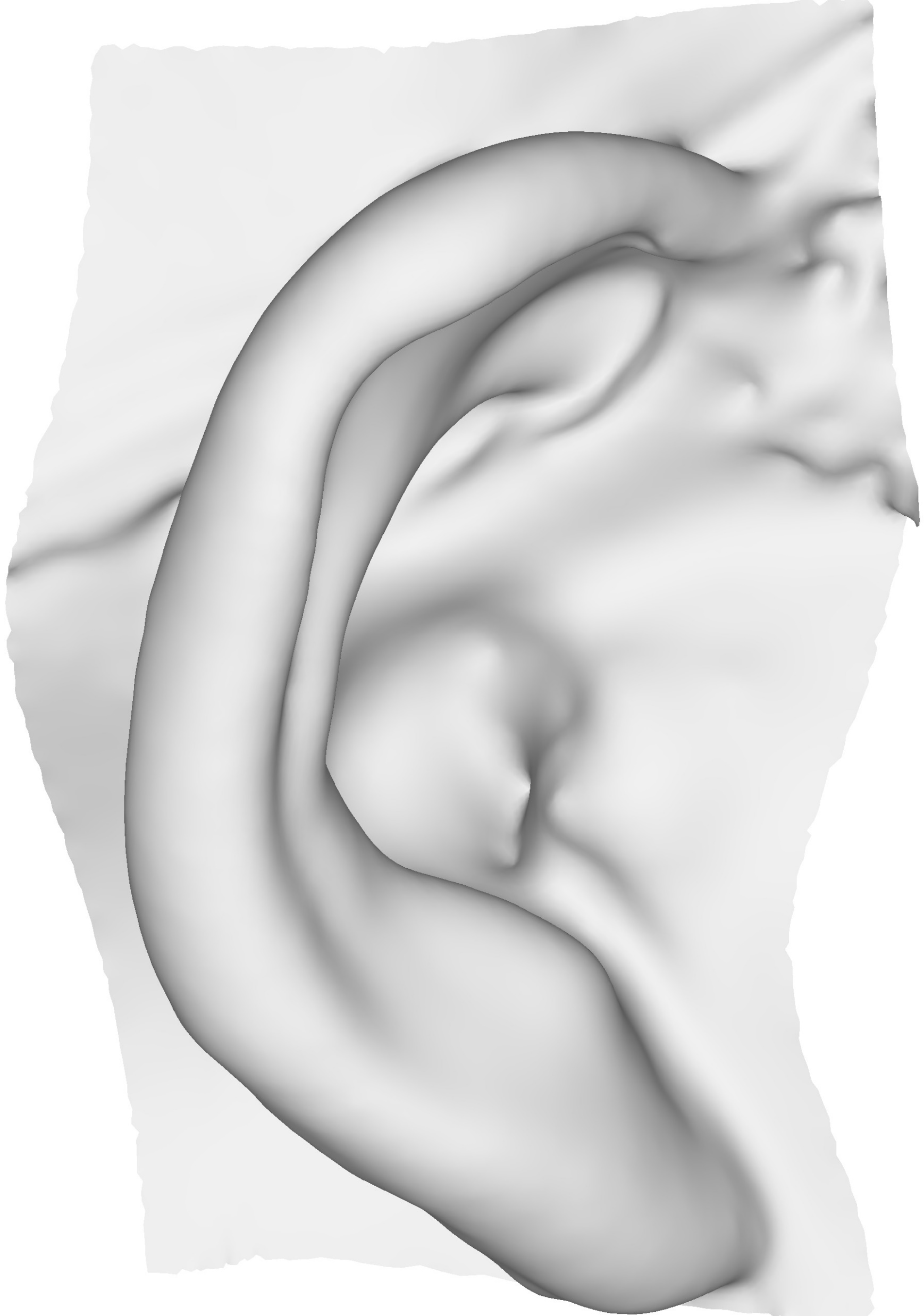 Input
Meshes
Align
Map
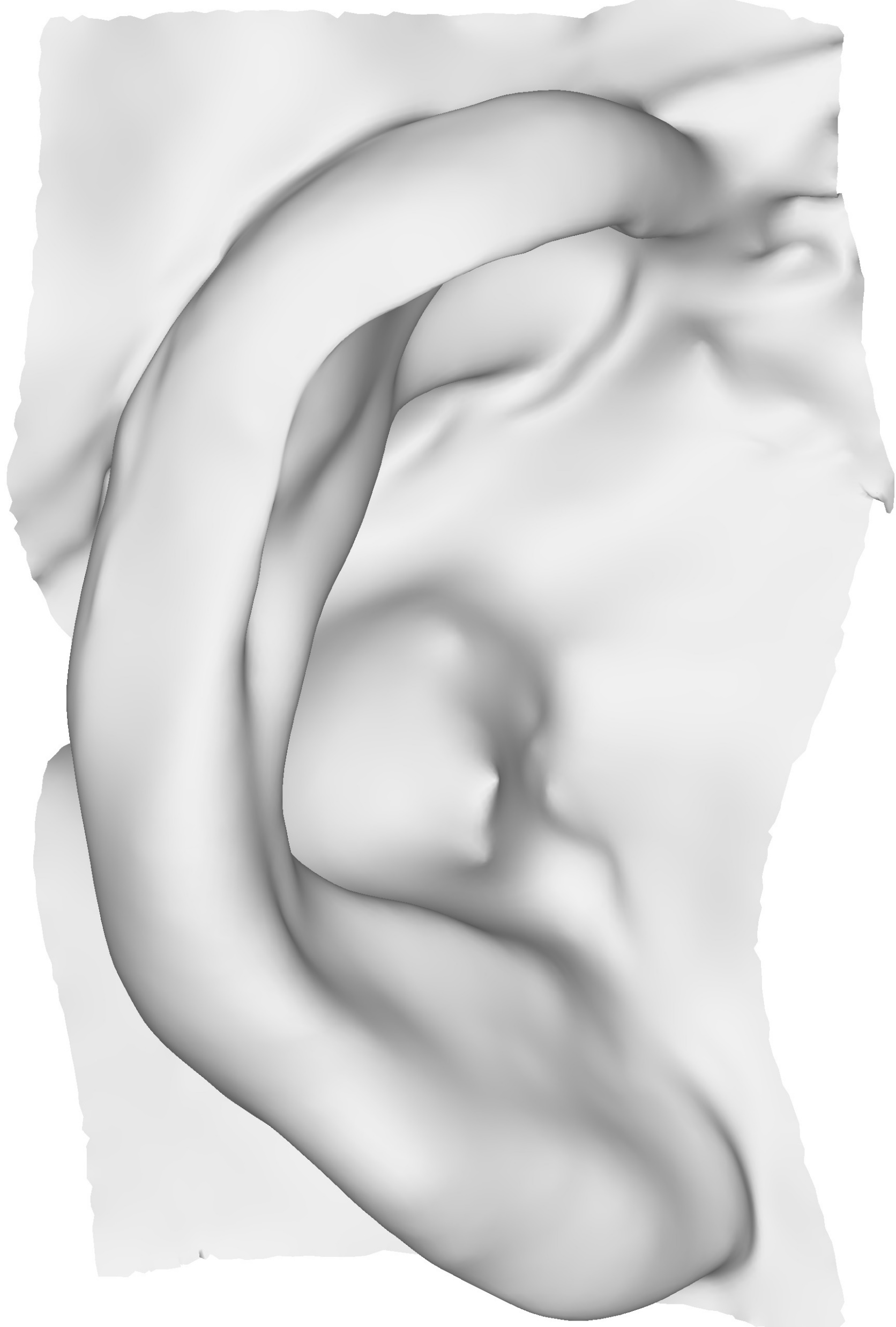 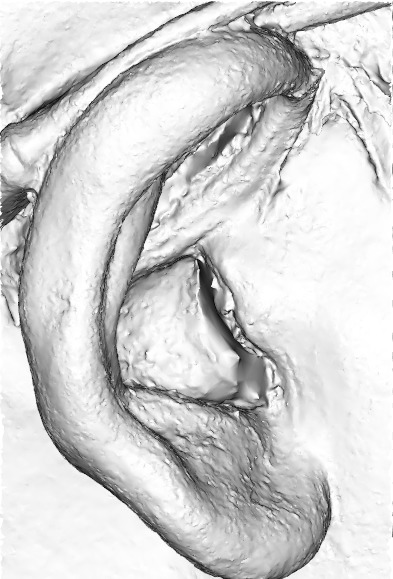 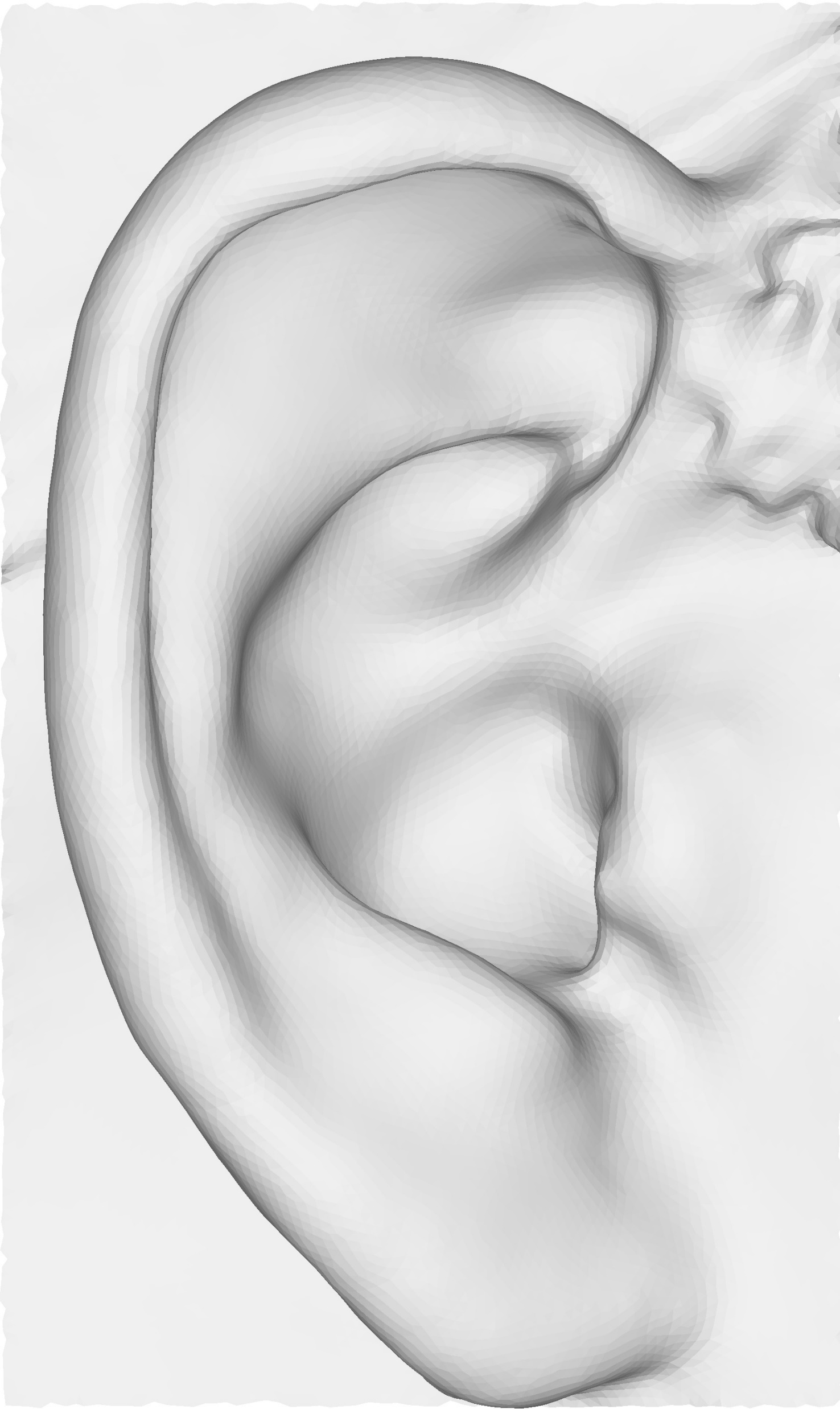 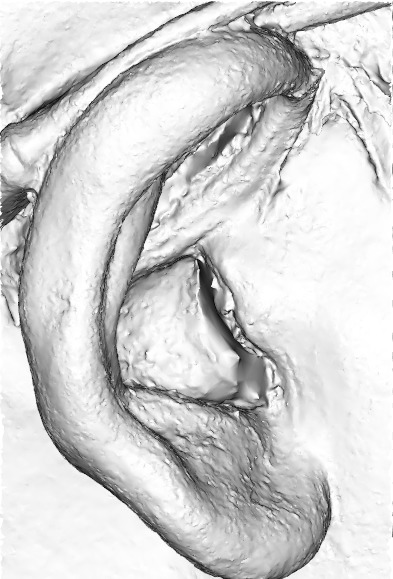 Rigid 
Aligned
no
Transfer
Surface 
Orientation-Based 
Deformation
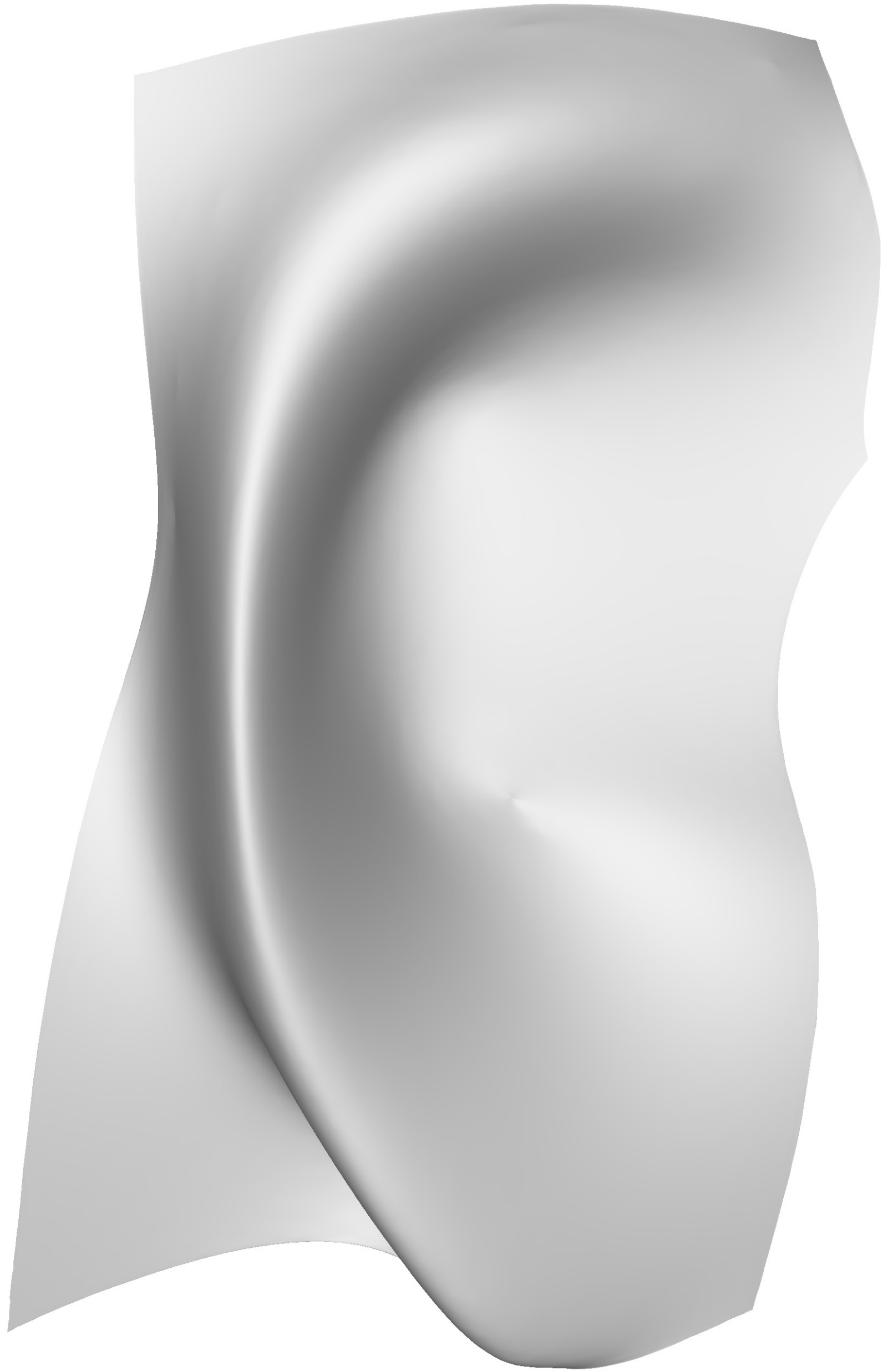 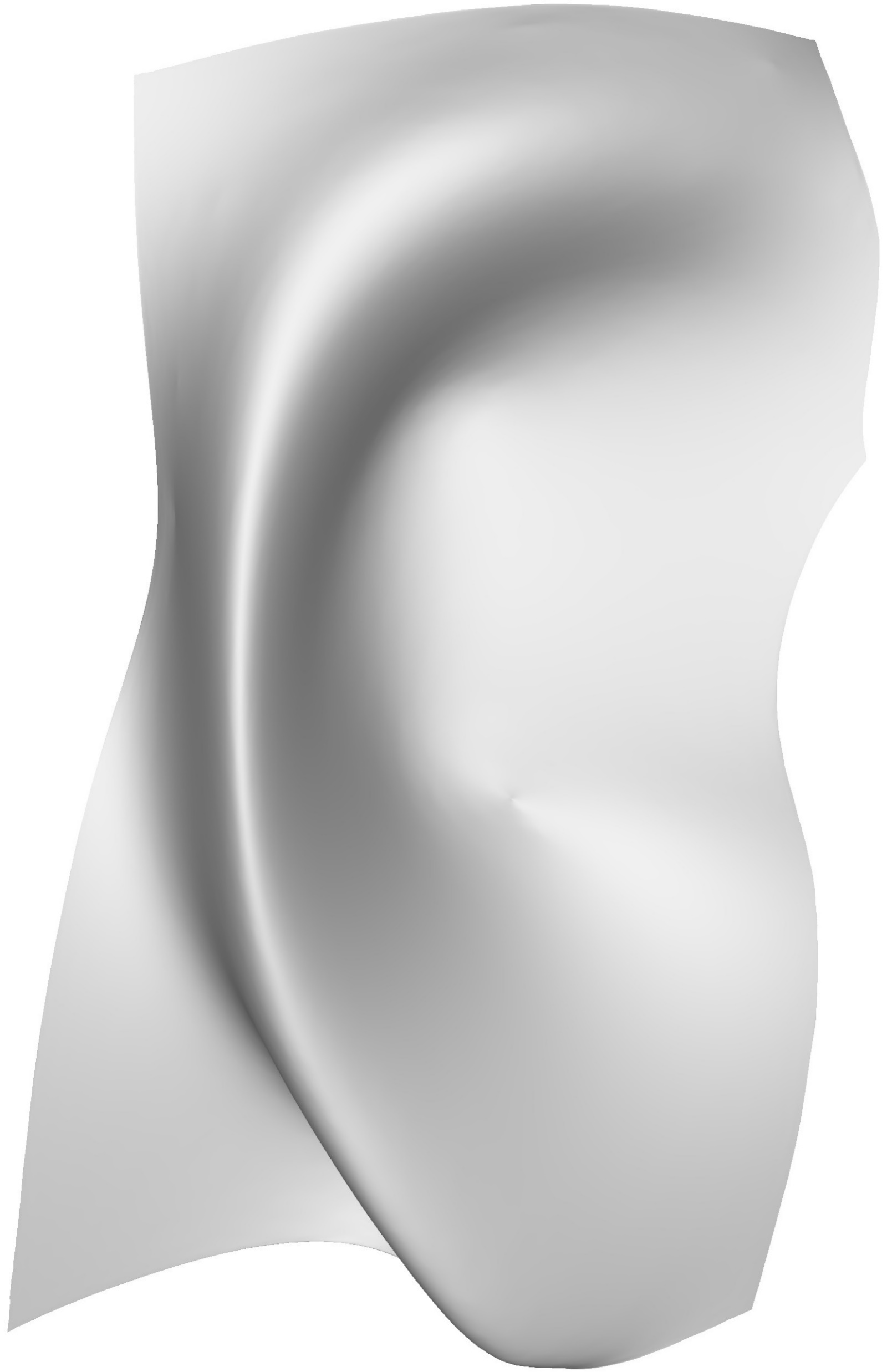 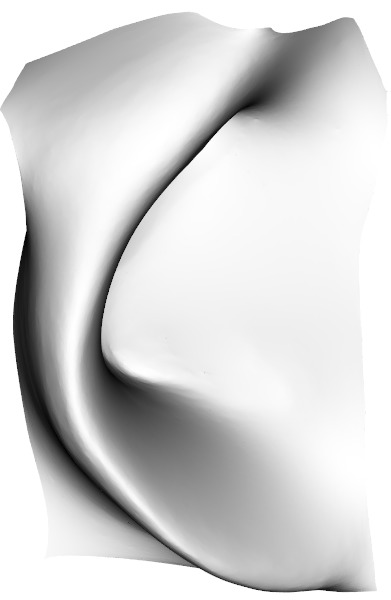 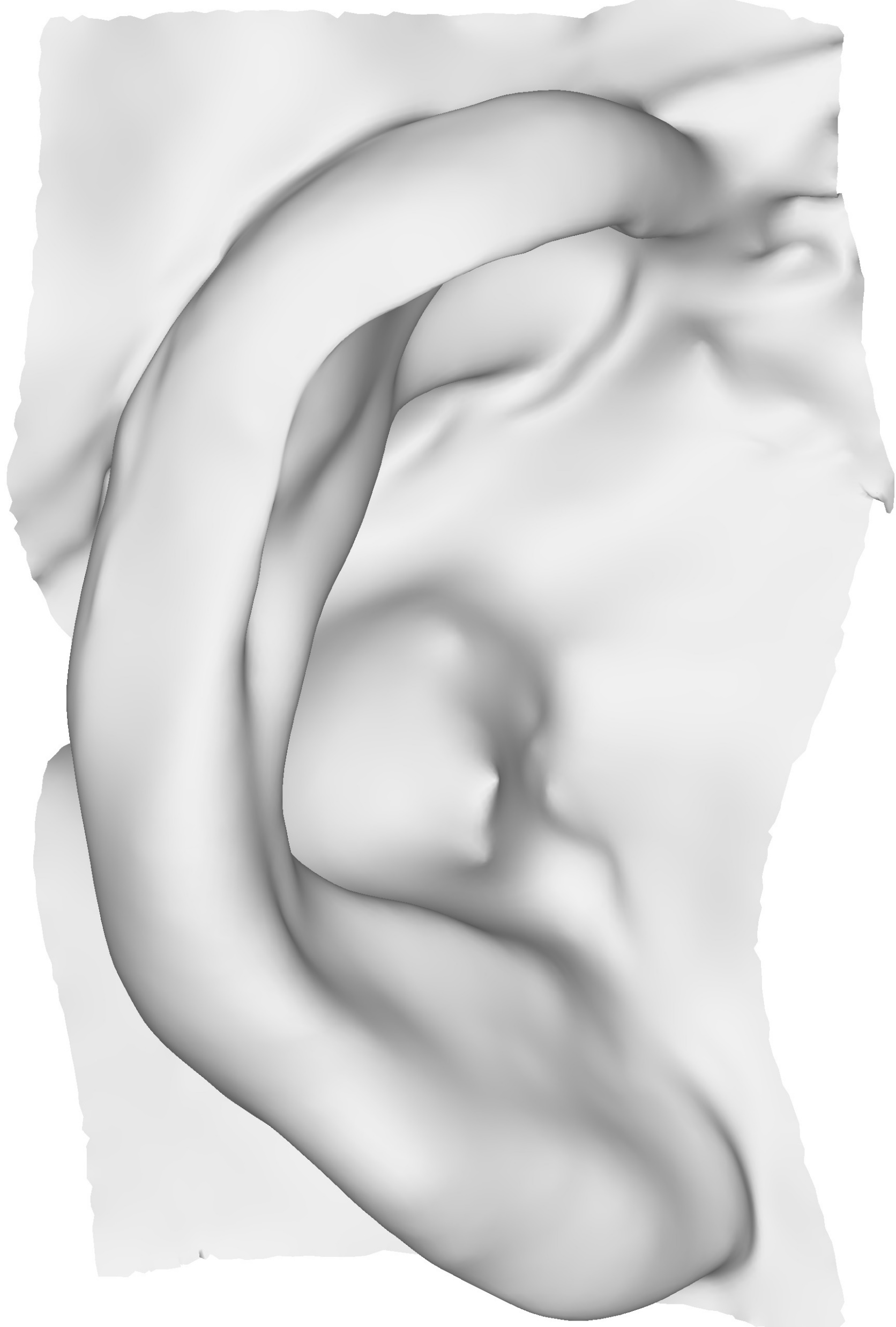 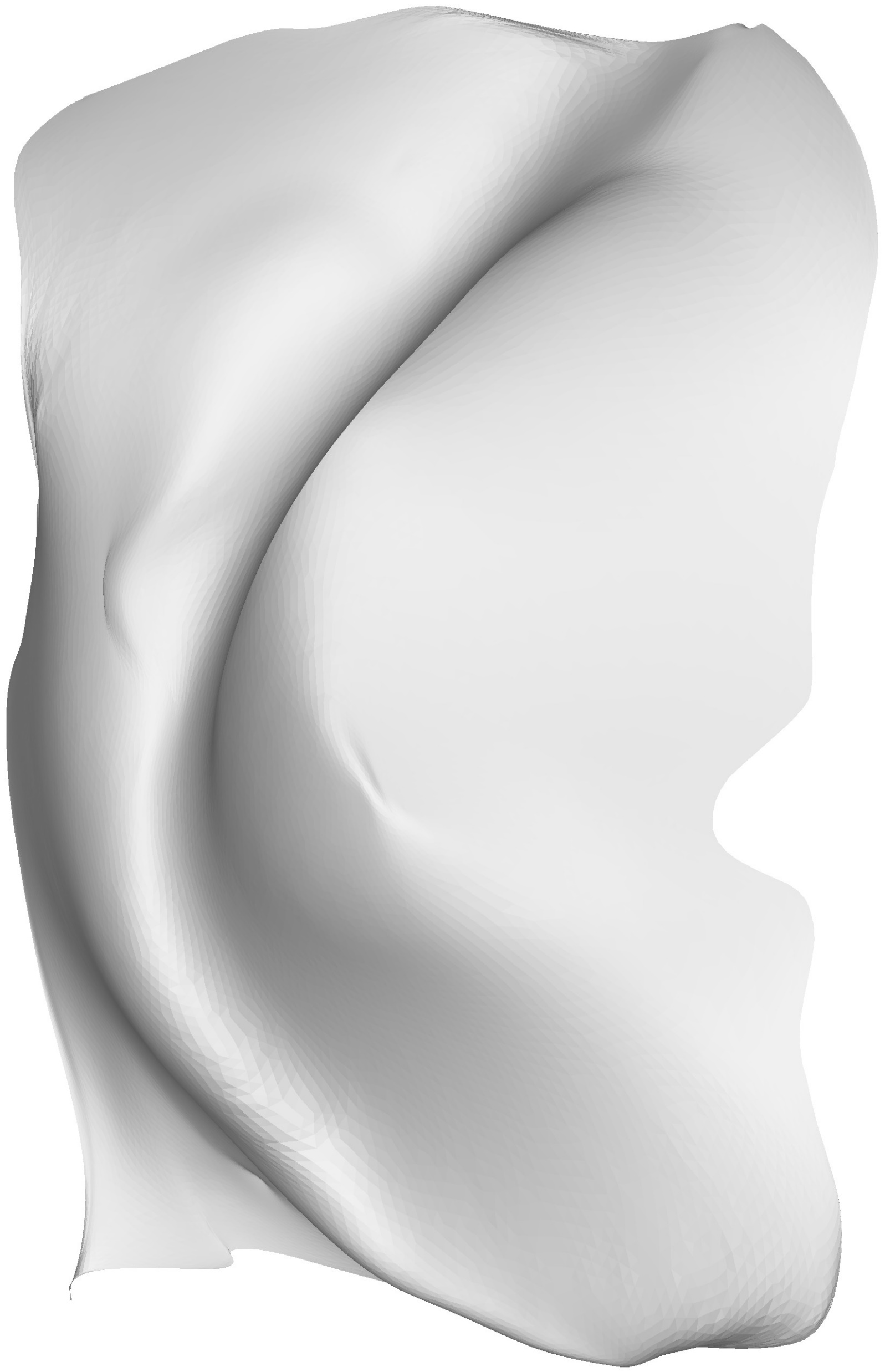 yes
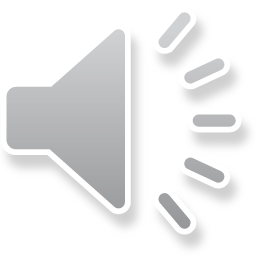 14
[Speaker Notes: We will now present our approach to identify constraints for deformation]
Constraints
Render template and scan
Orthographic camera facing the mesh
View = bounding box
Canny edge detection
Constraints
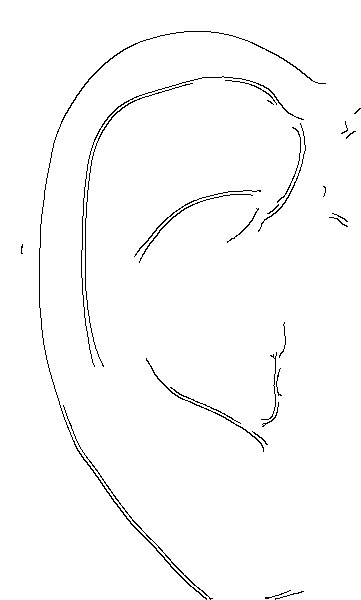 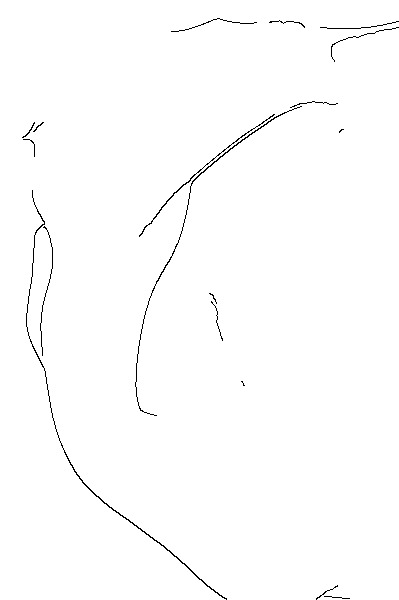 Input Meshes
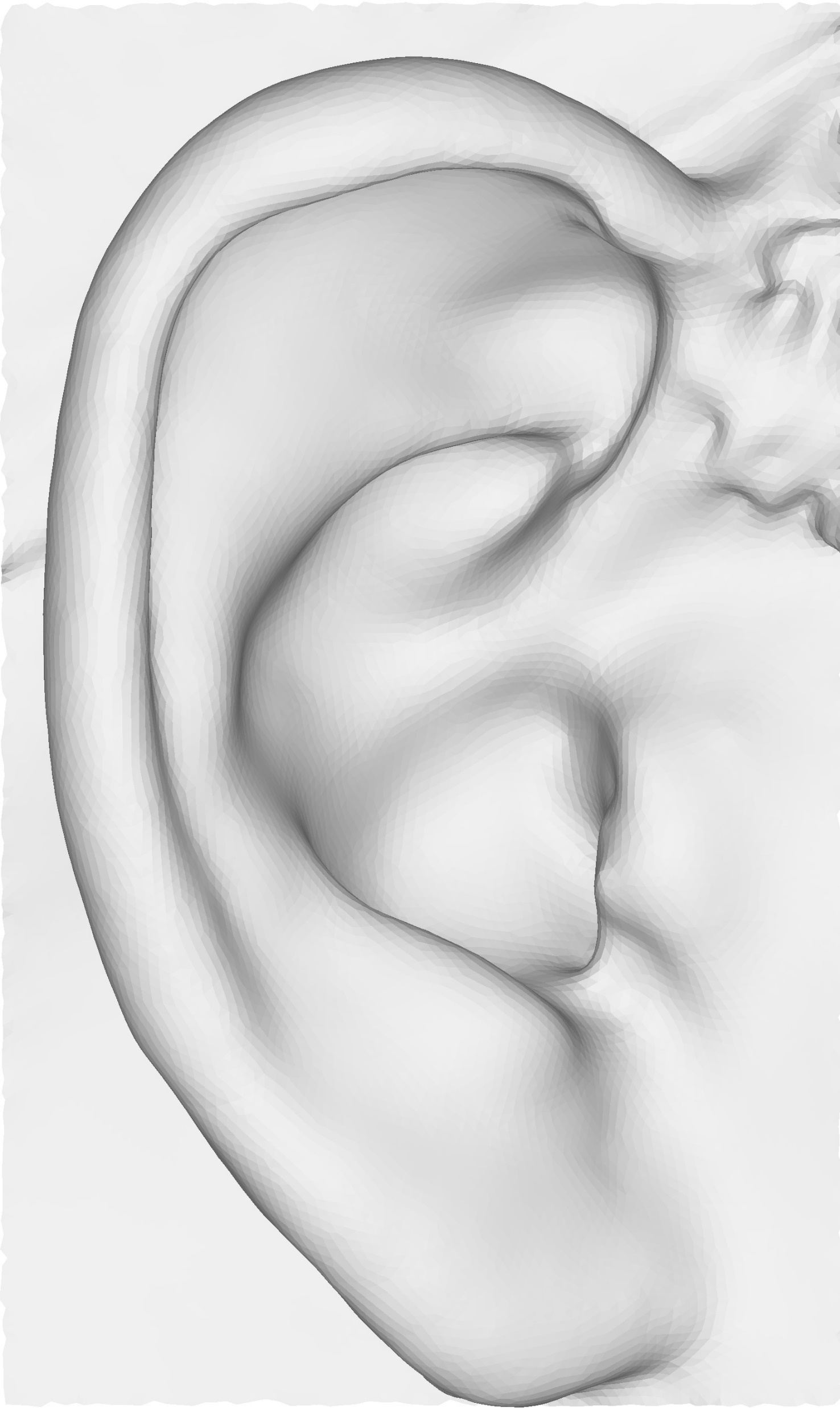 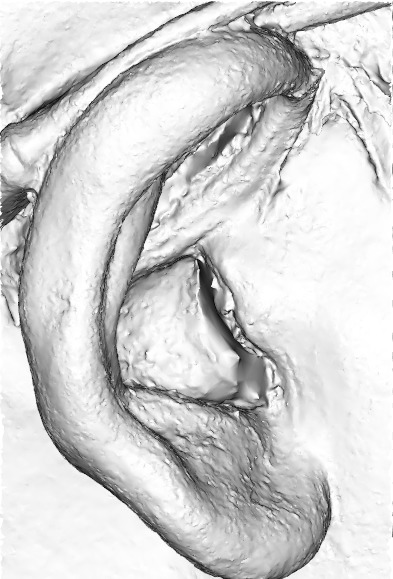 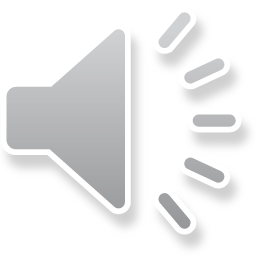 15
[Speaker Notes: We identify features on the ears that will later serve as deformation constraints. We render the ear meshes and conduct Canny edge detection on the rendered images]
Pipeline
Smooth 
Domain
Spectral 
Reconstruction
Constraints
Deformed 
Template 
and Scan
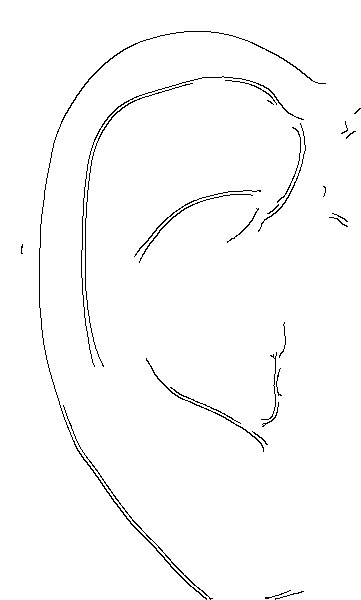 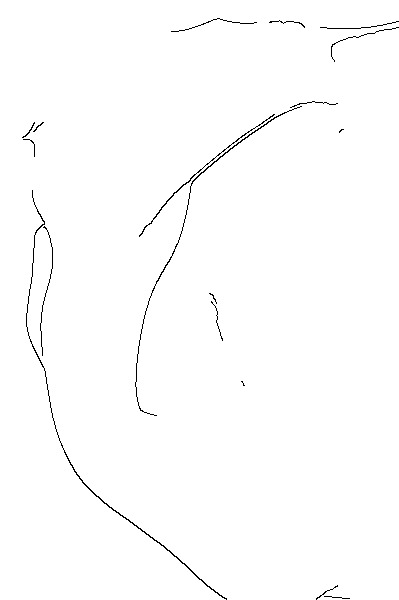 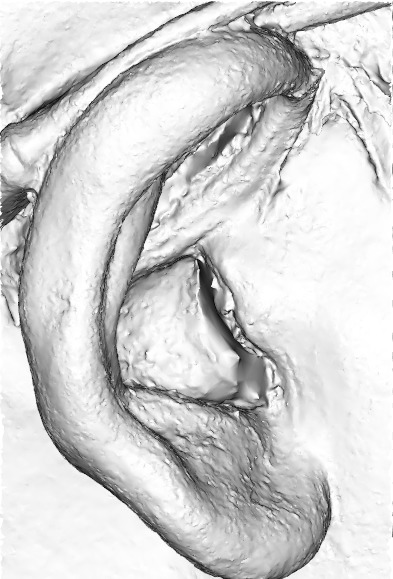 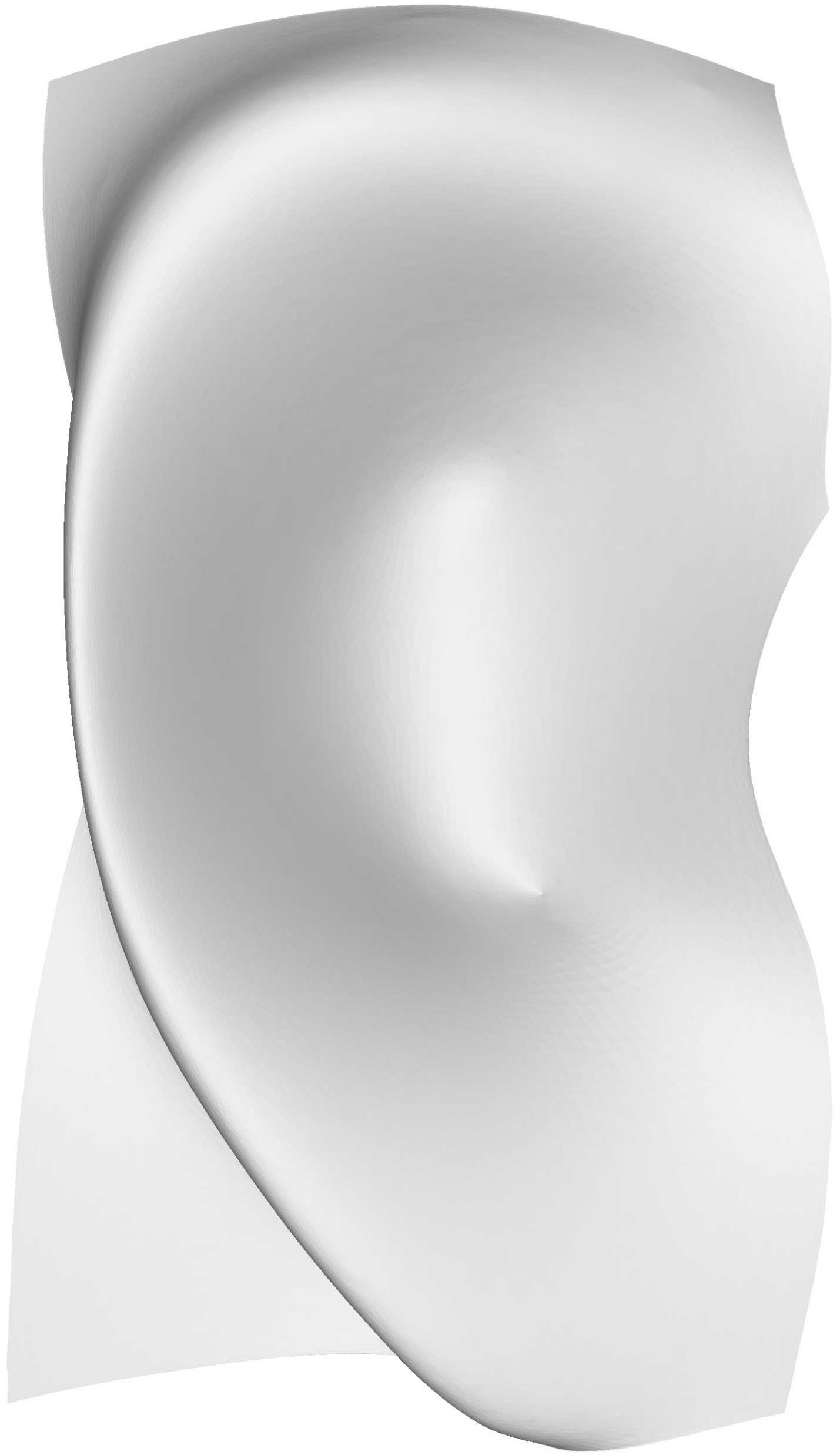 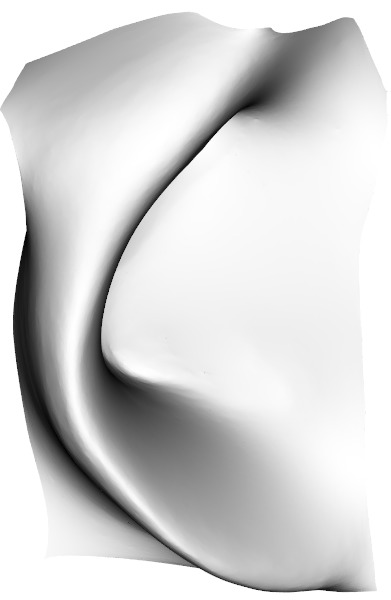 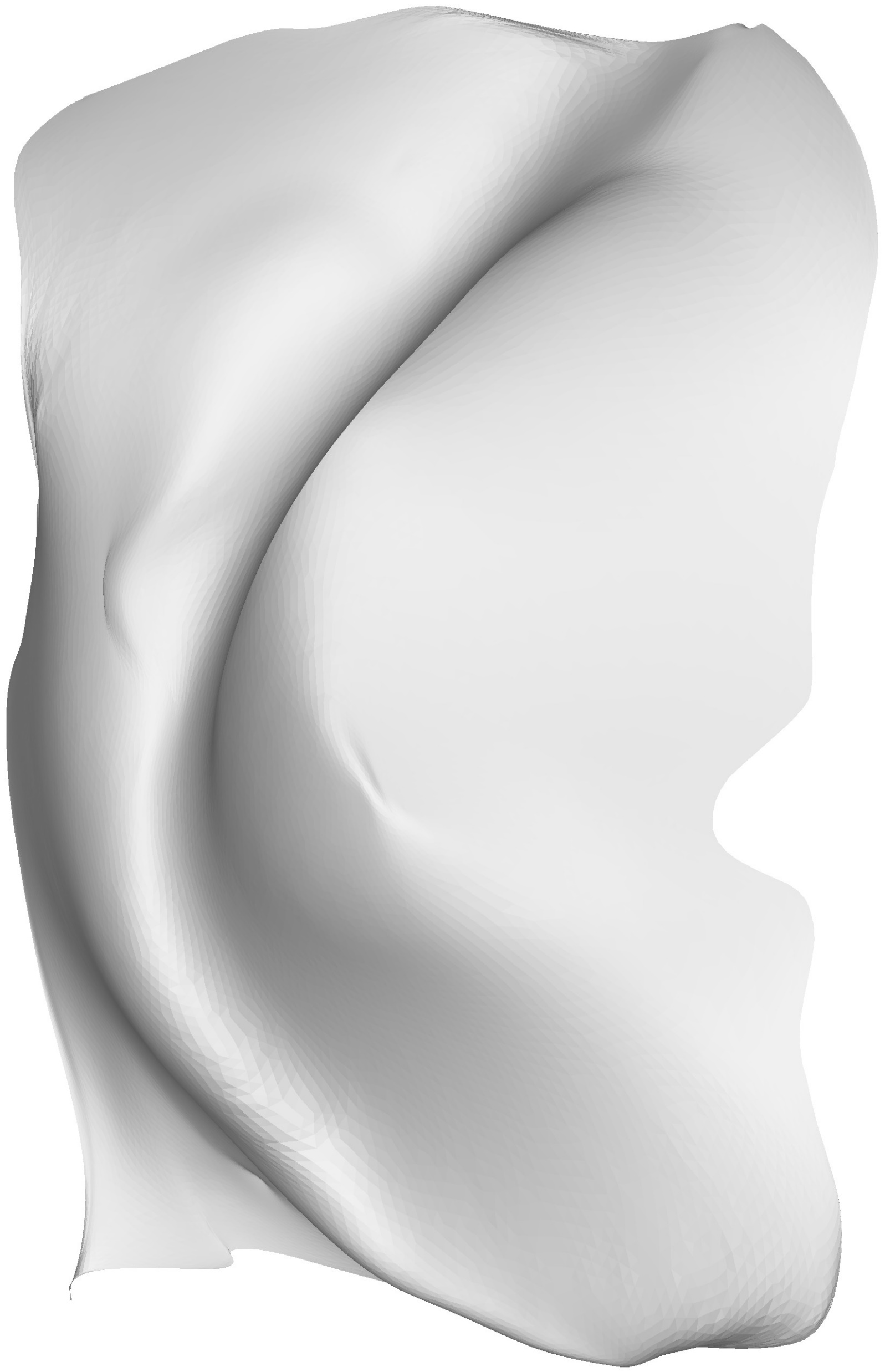 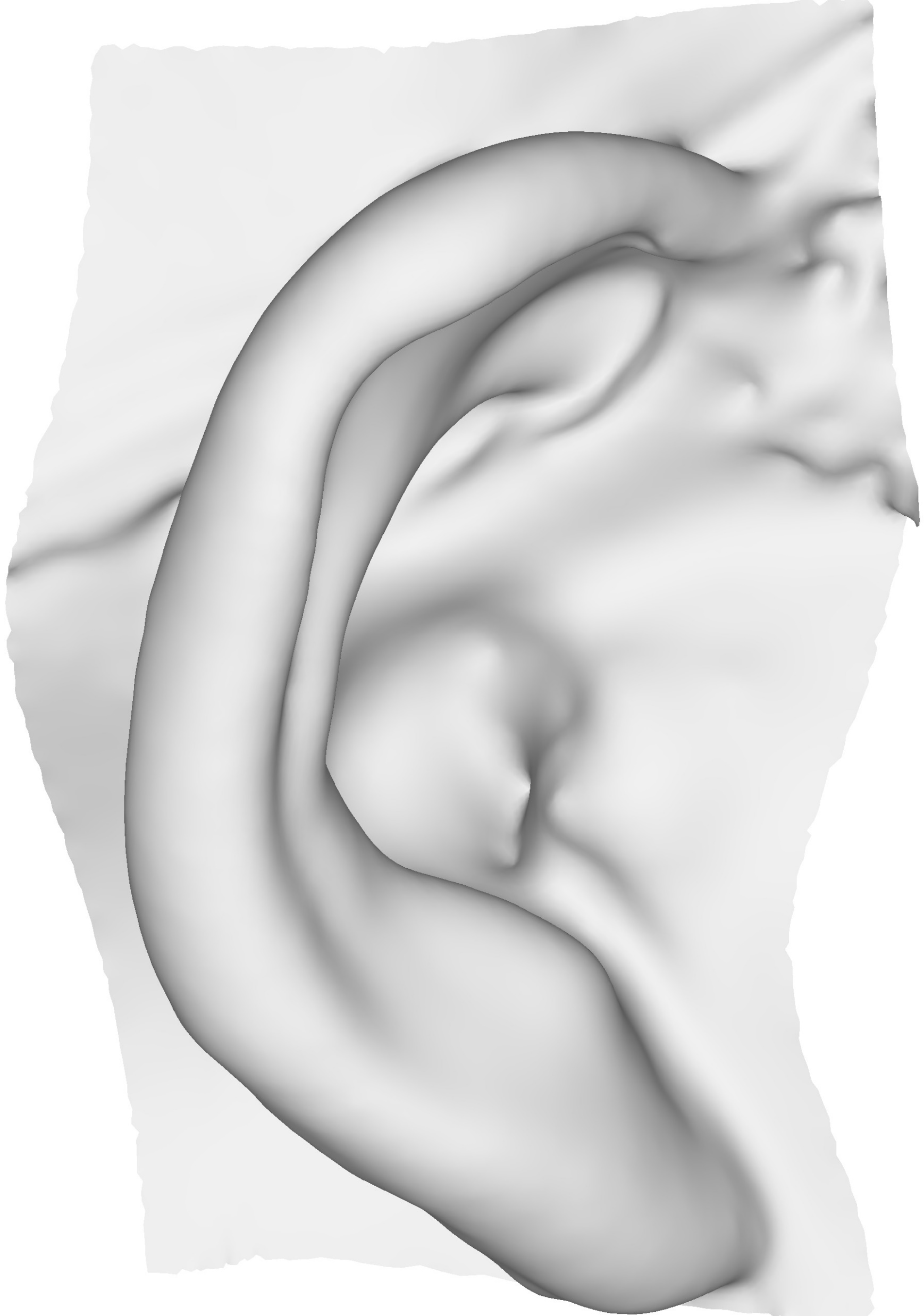 Input
Meshes
Align
Map
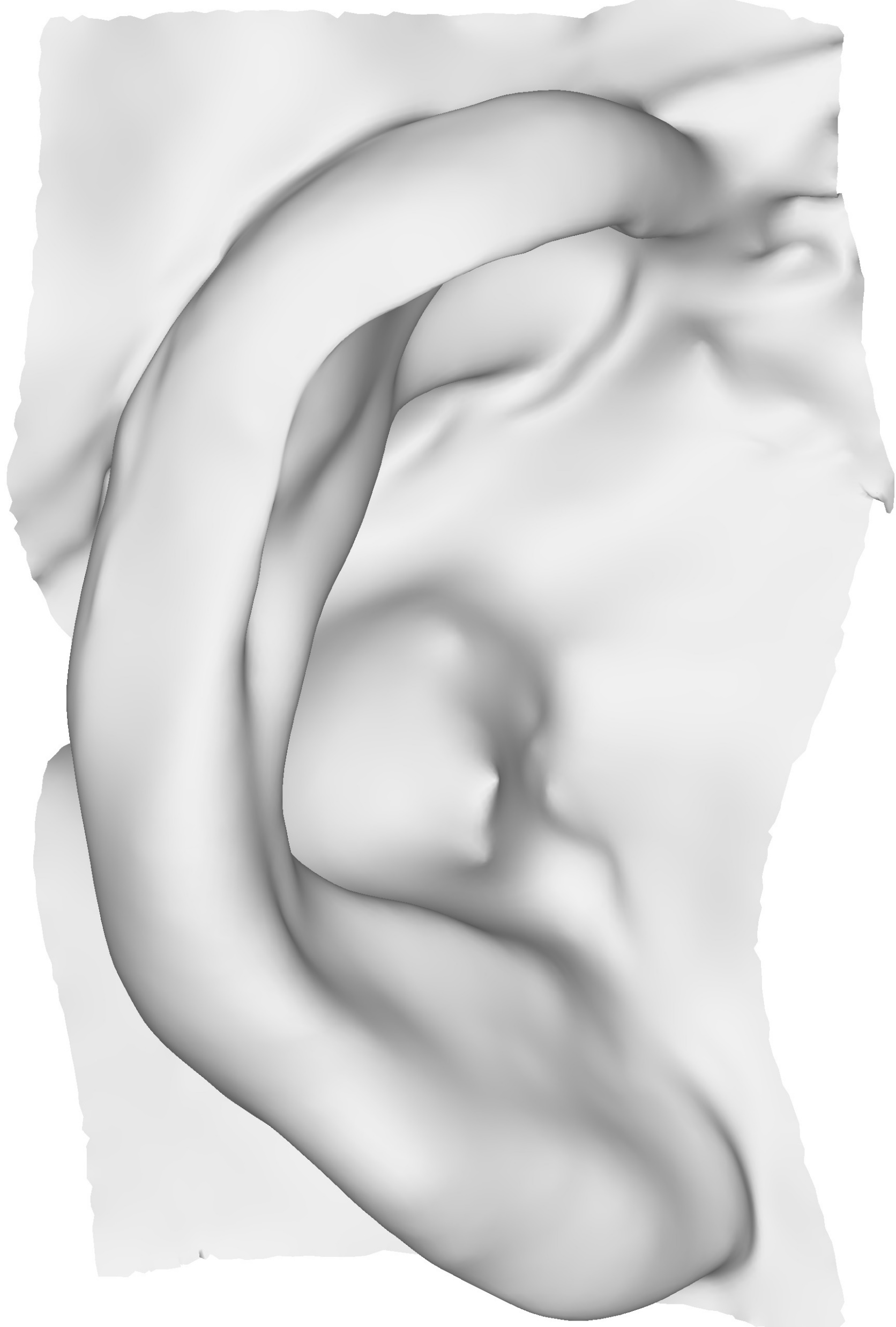 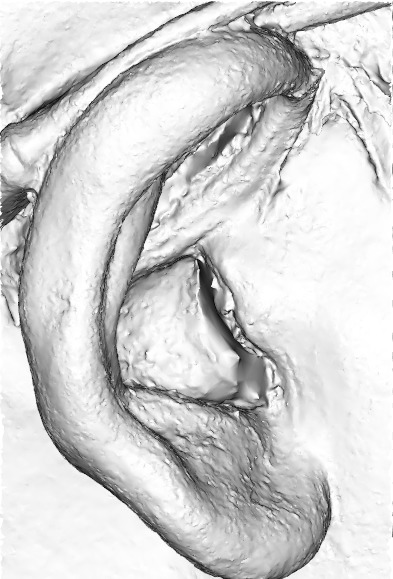 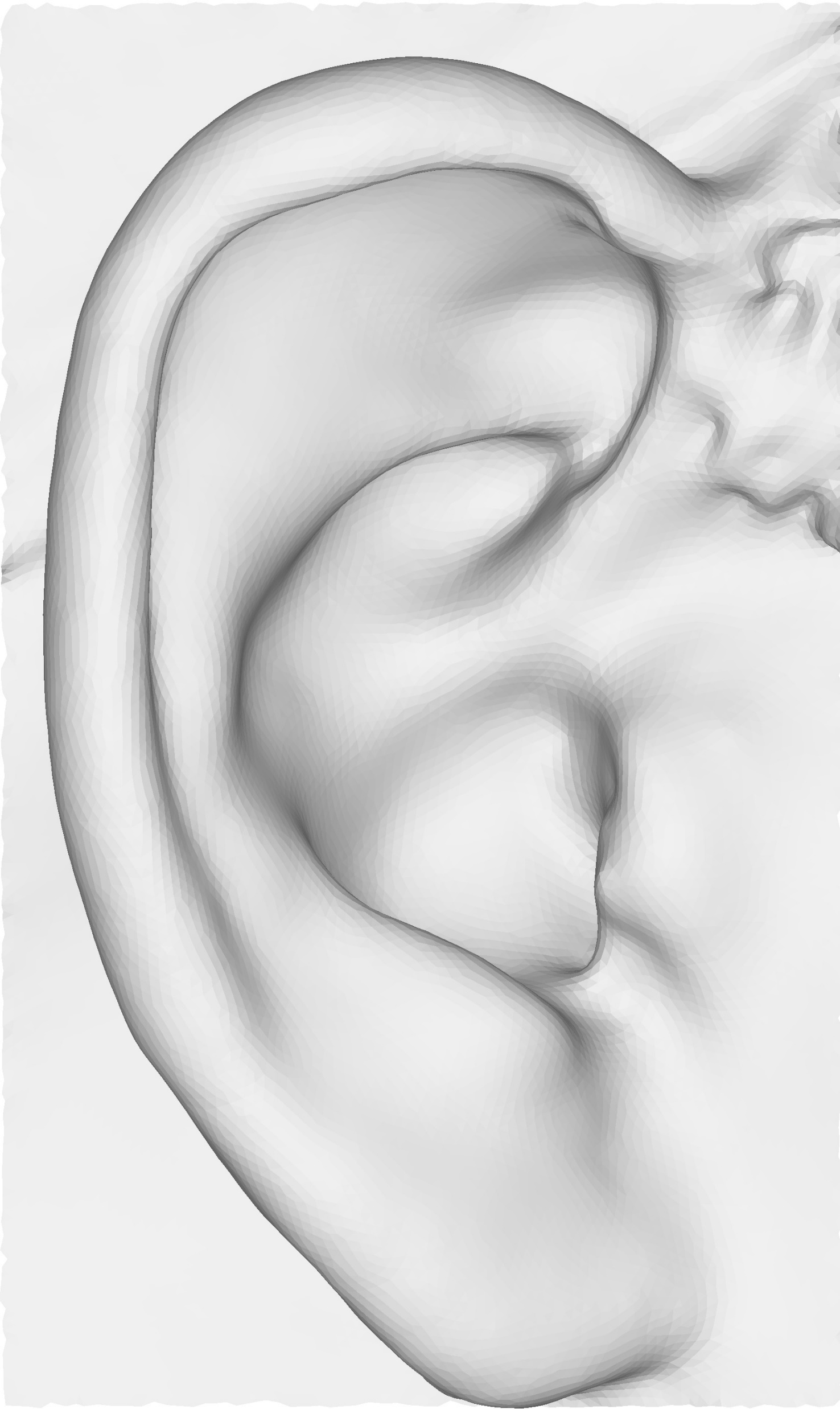 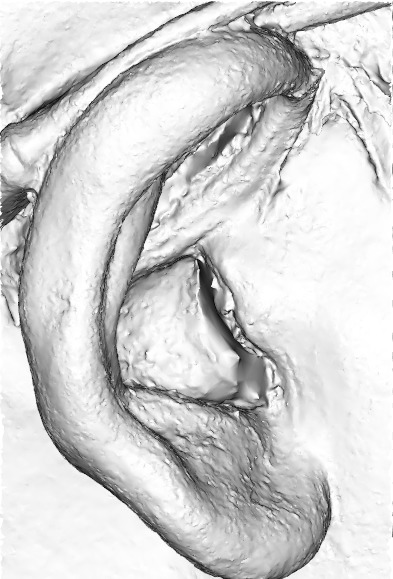 Rigid 
Aligned
no
Transfer
Surface 
Orientation-Based 
Deformation
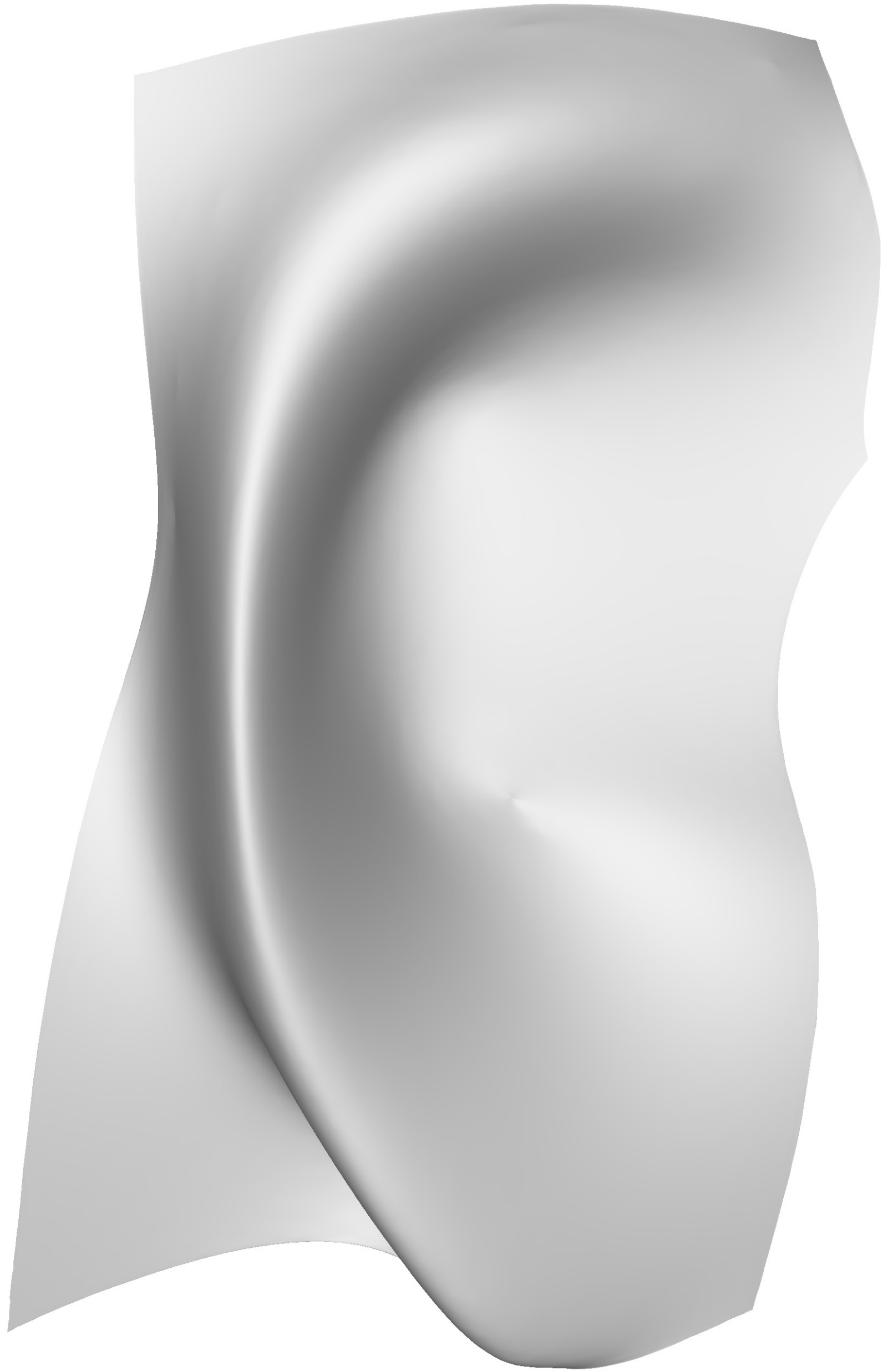 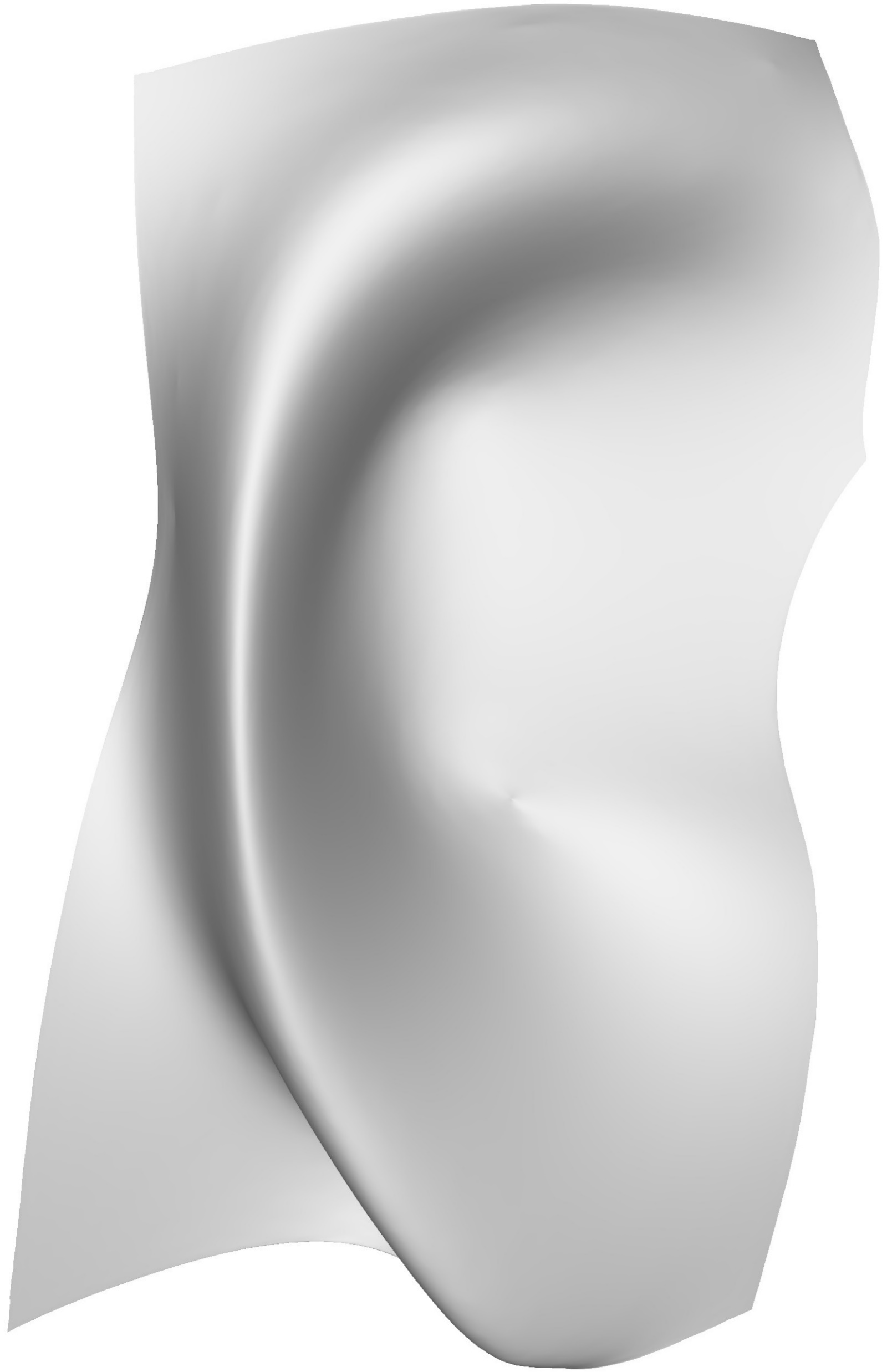 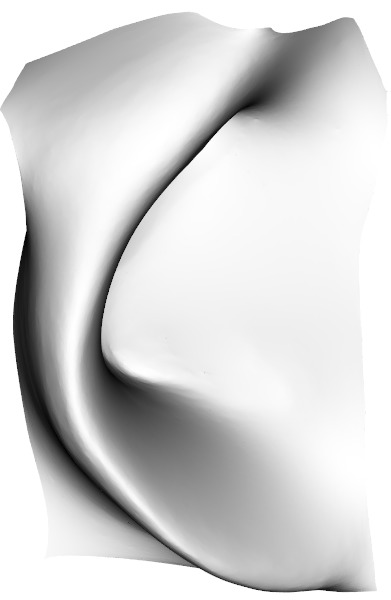 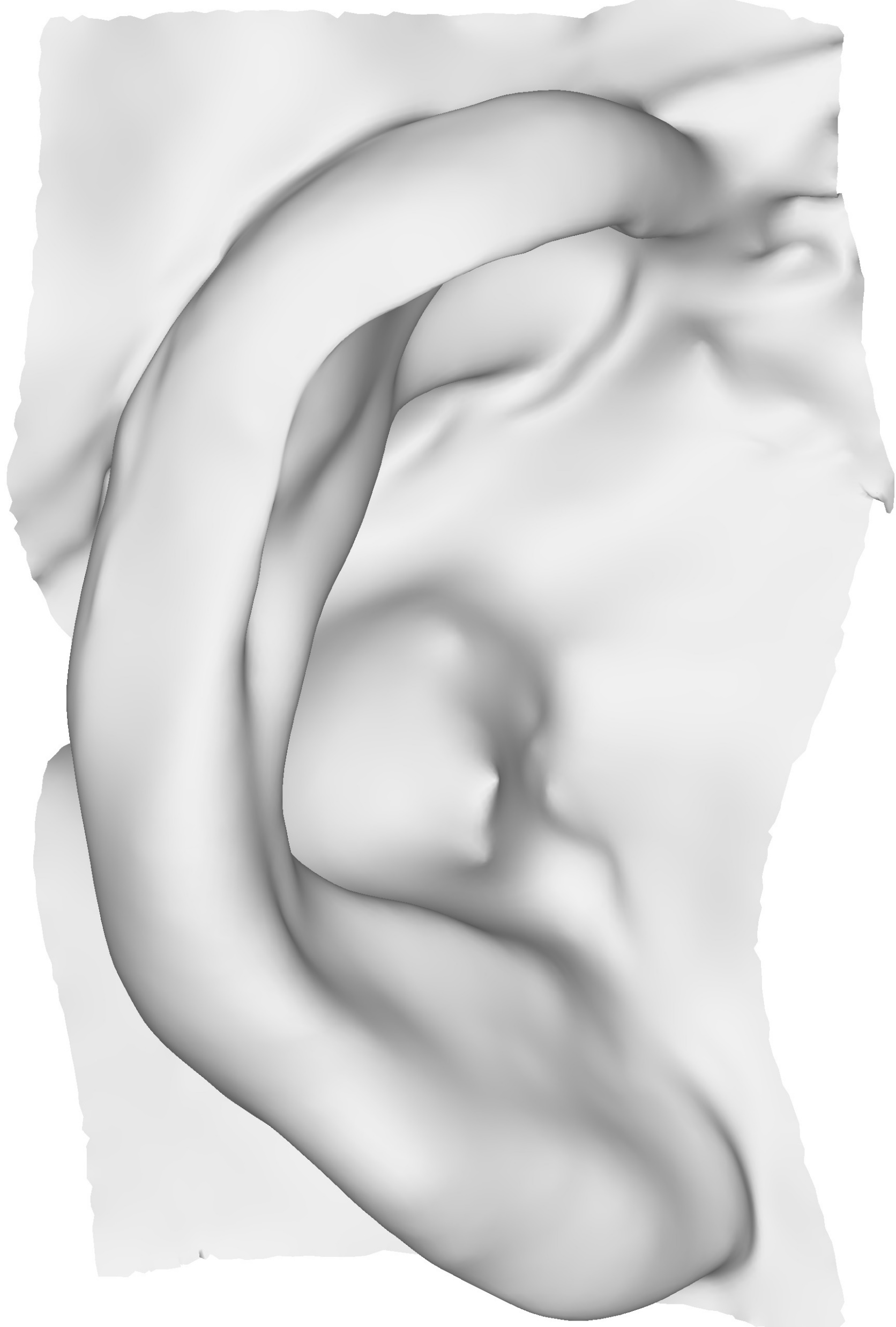 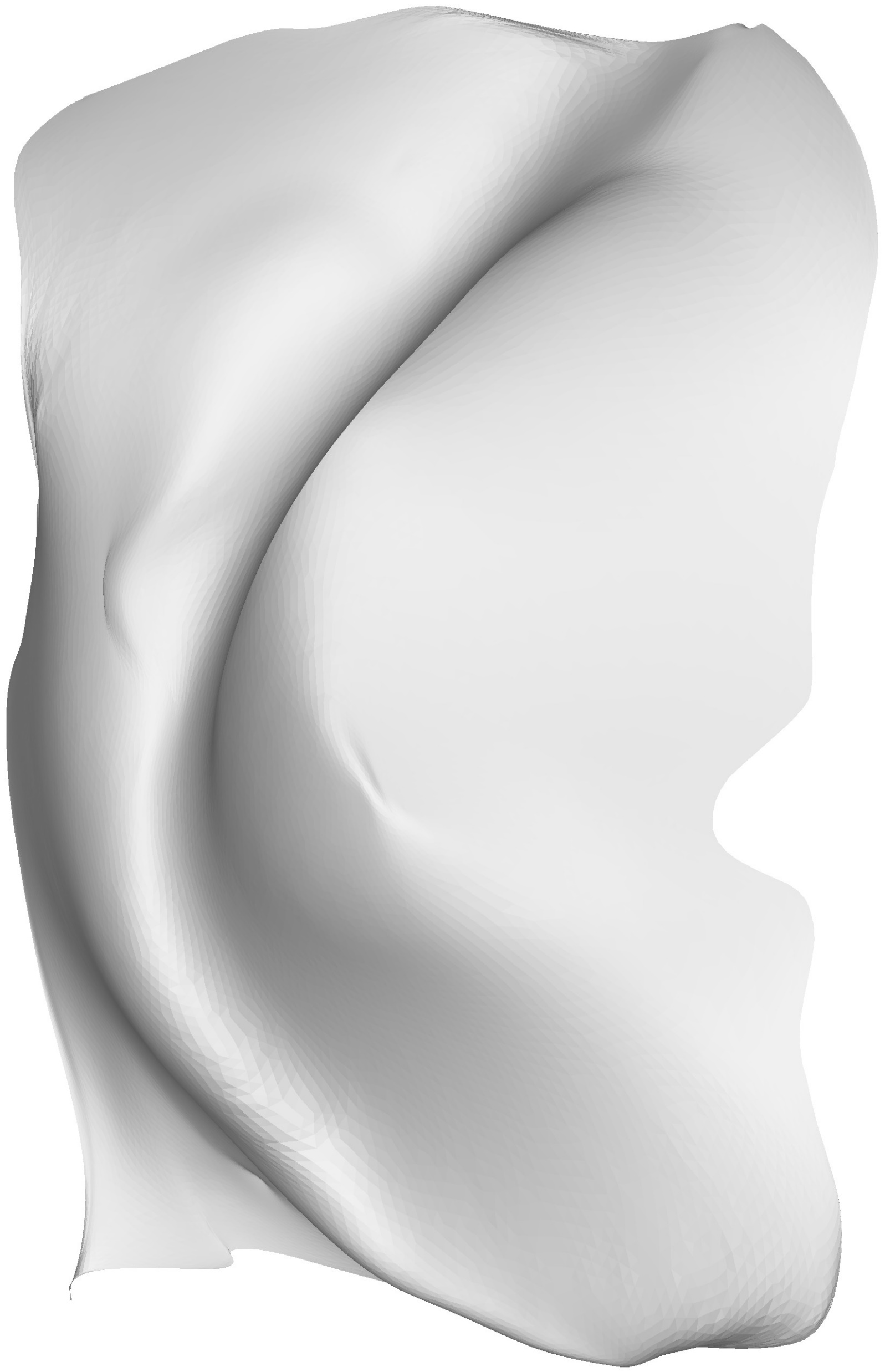 yes
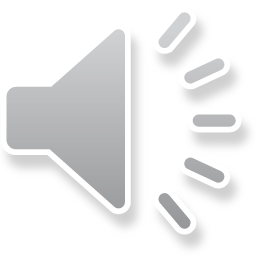 16
[Speaker Notes: We then transfer these features to the smooth meshes.]
Transfer Constraints  on Smooth Domain
Constraints
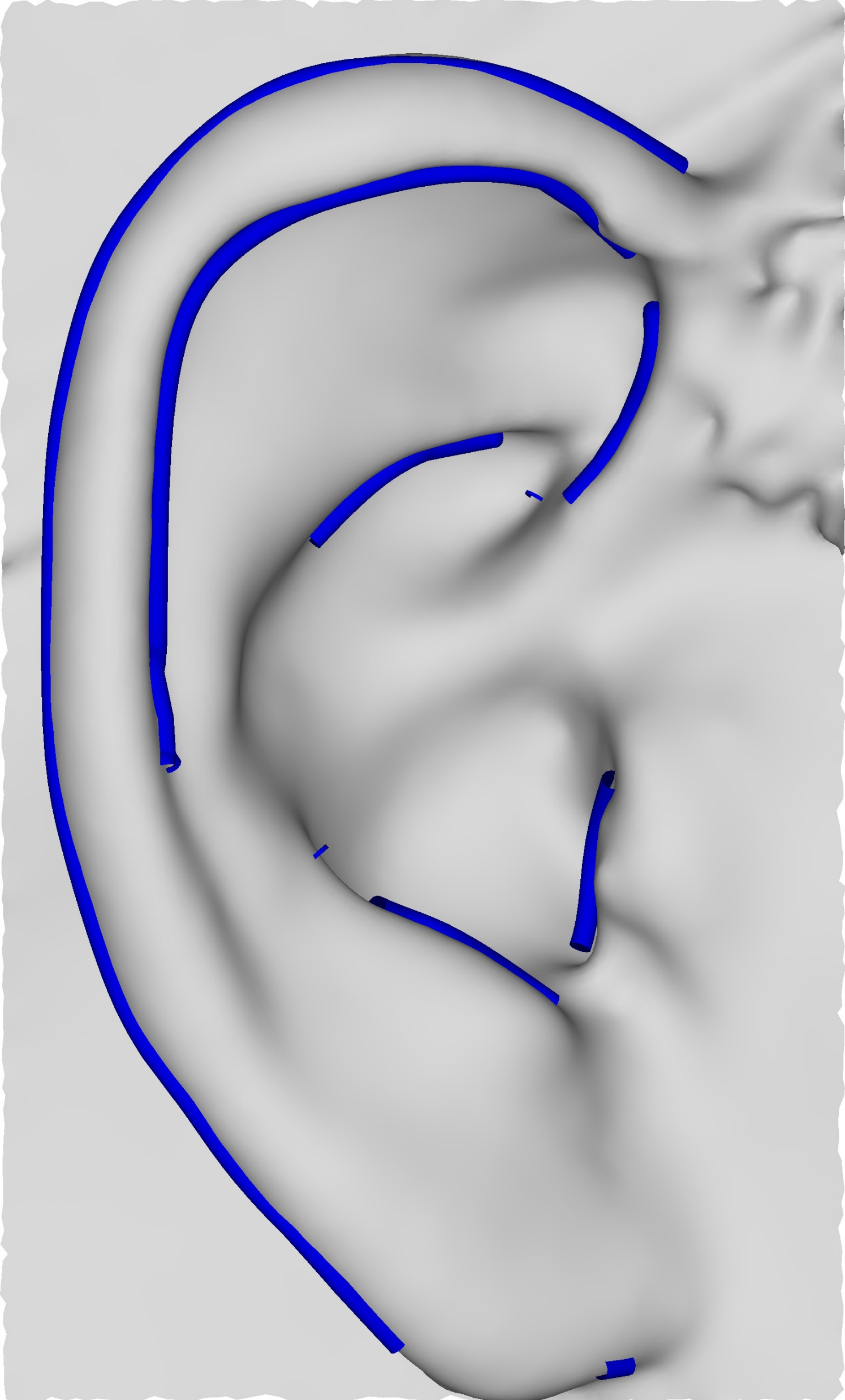 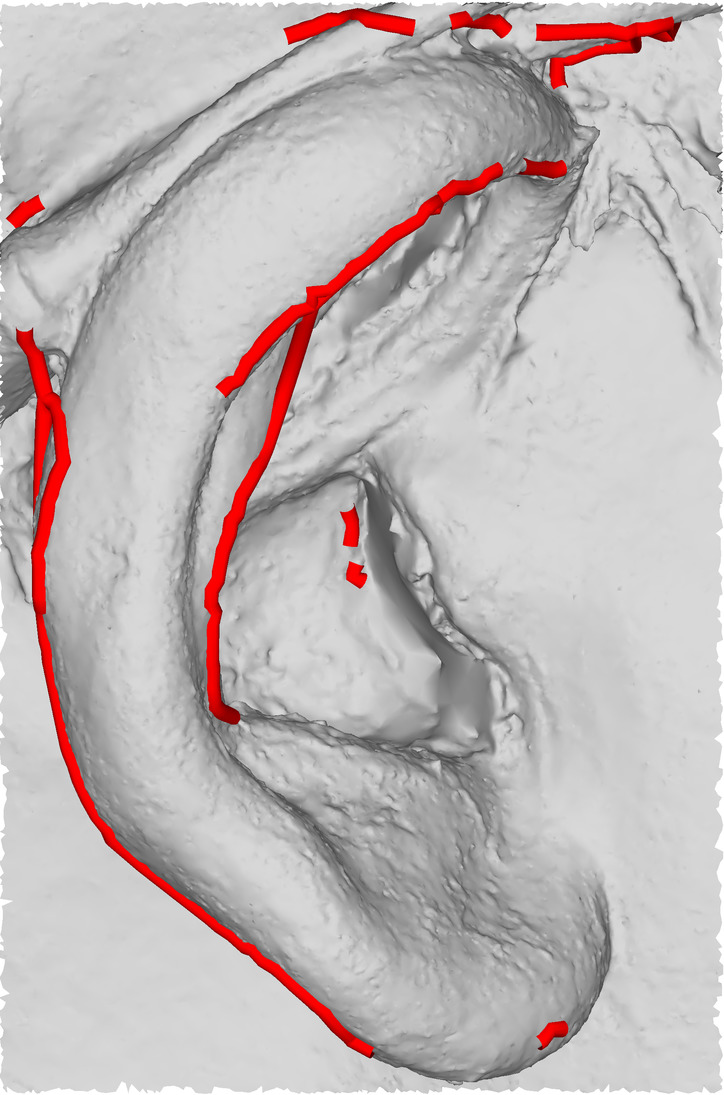 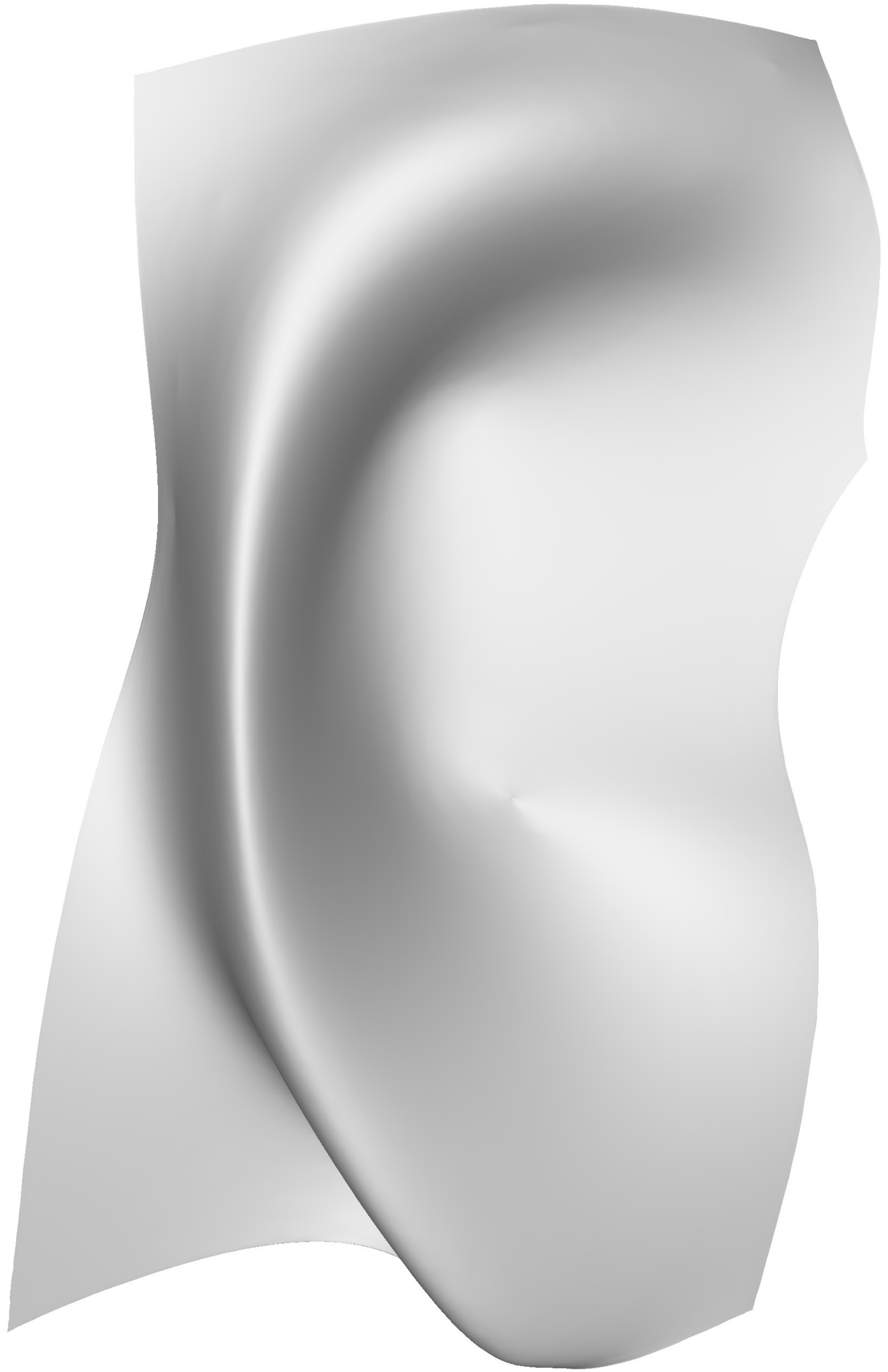 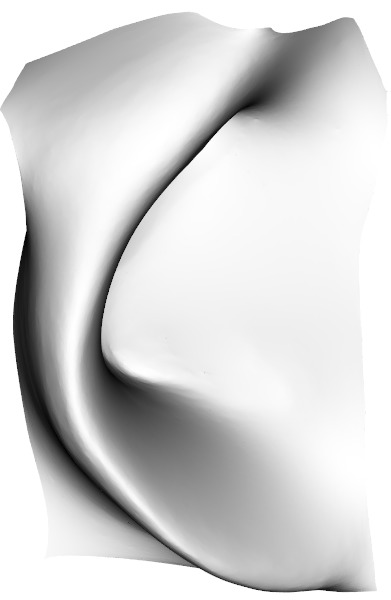 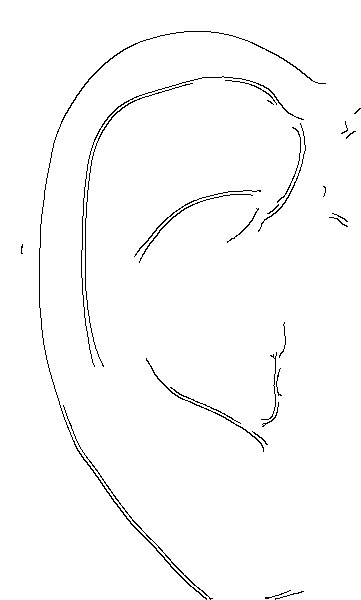 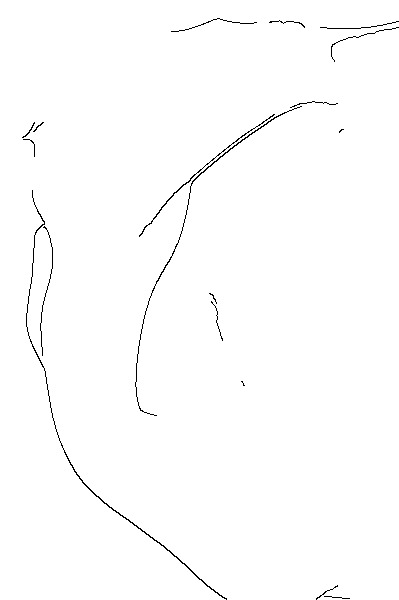 Unproject
Transfer
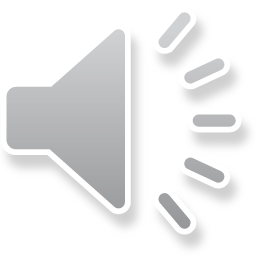 17
[Speaker Notes: The pixels resulting from the edge detection are unprojected back to the meshes to get their 3D locations. These 3D locations are barycentric coordinates, so it is possible to transfer them on the smooth meshes as well.]
Pipeline
Smooth 
Domain
Spectral 
Reconstruction
Constraints
Deformed 
Template 
and Scan
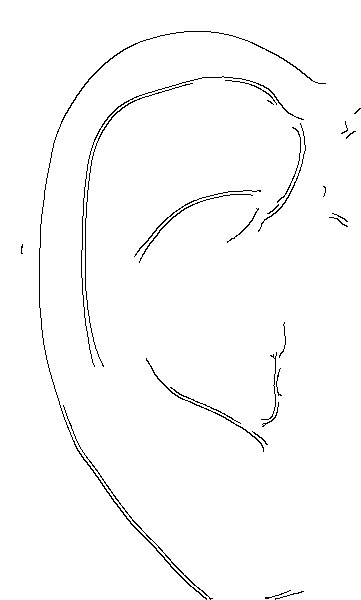 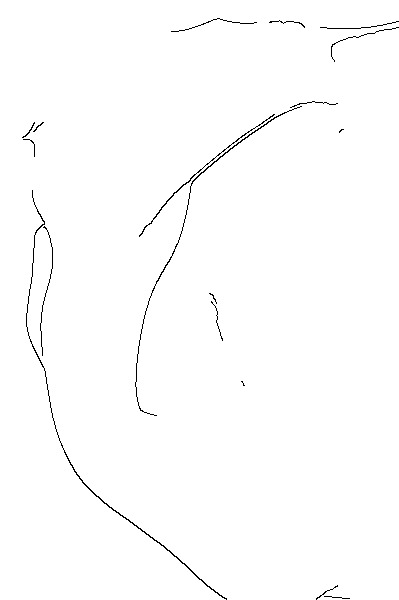 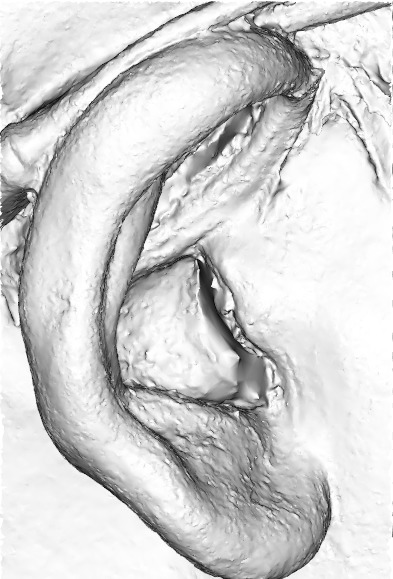 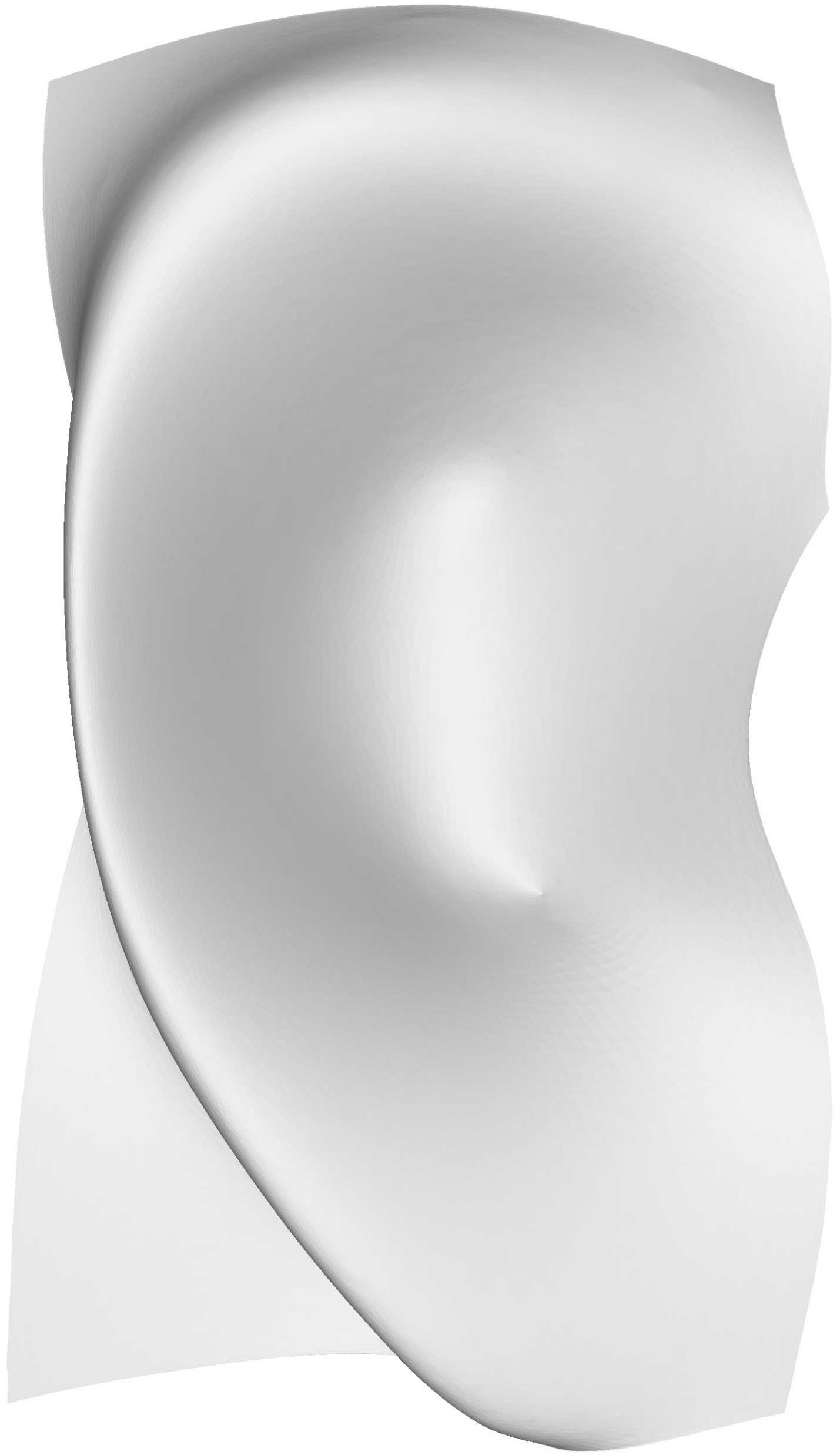 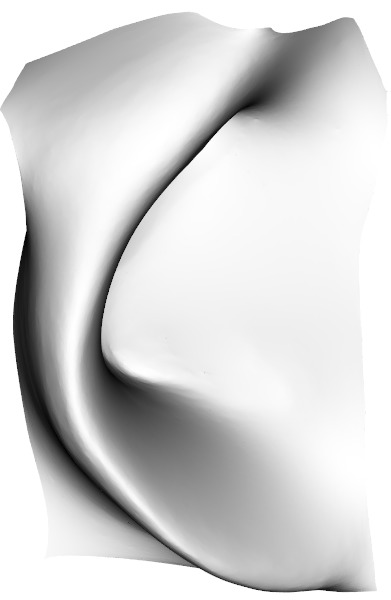 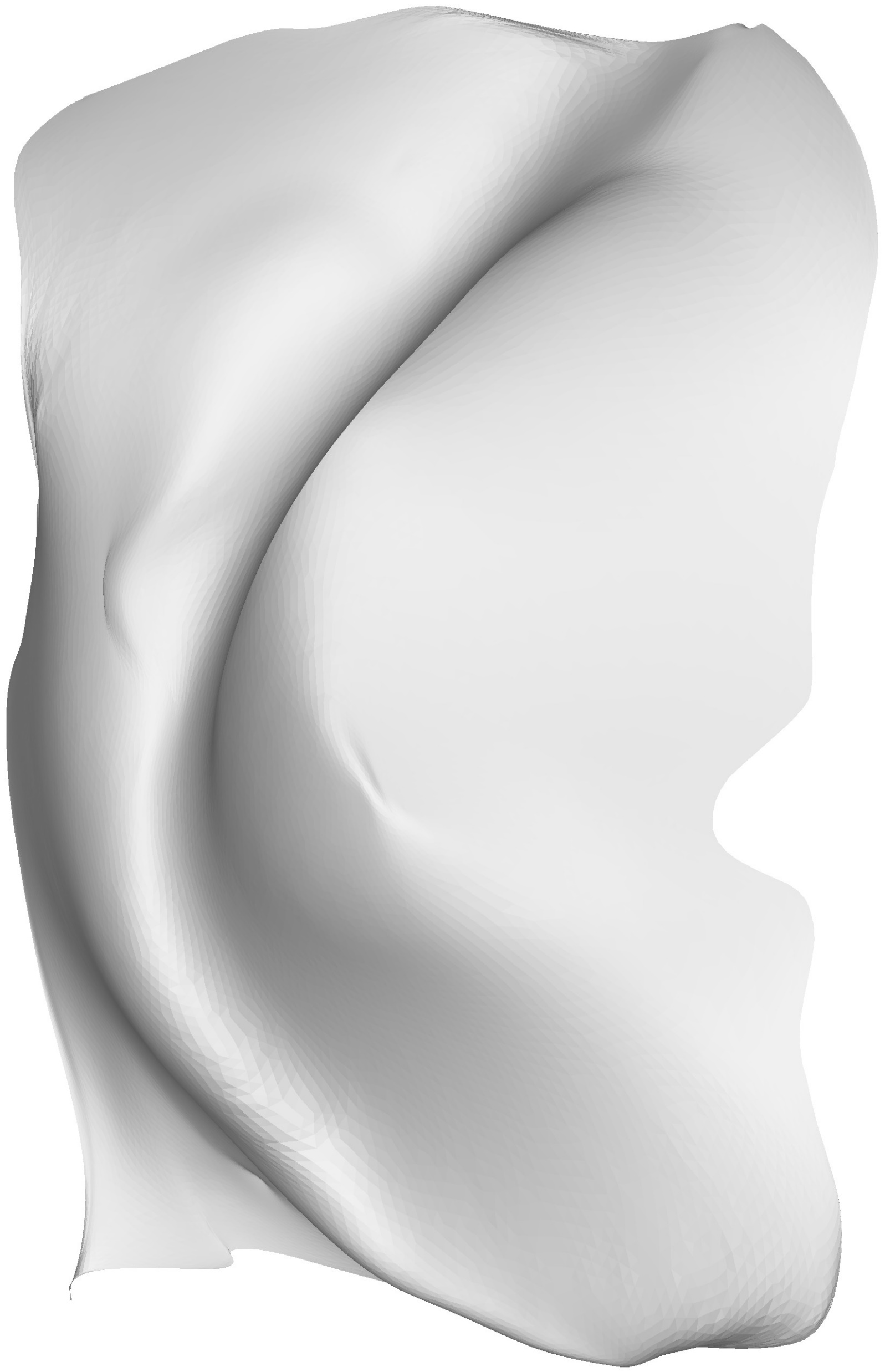 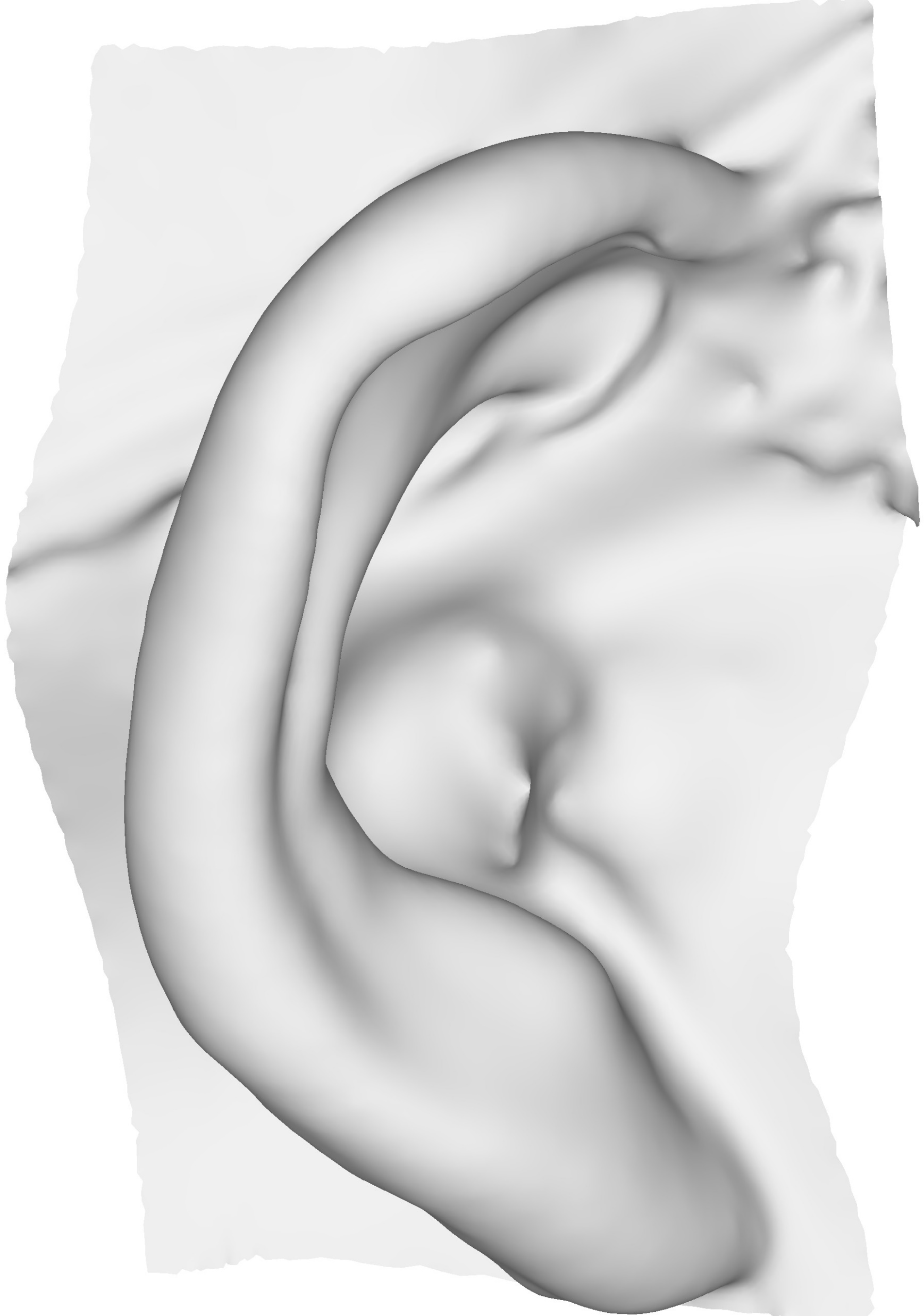 Input
Meshes
Align
Map
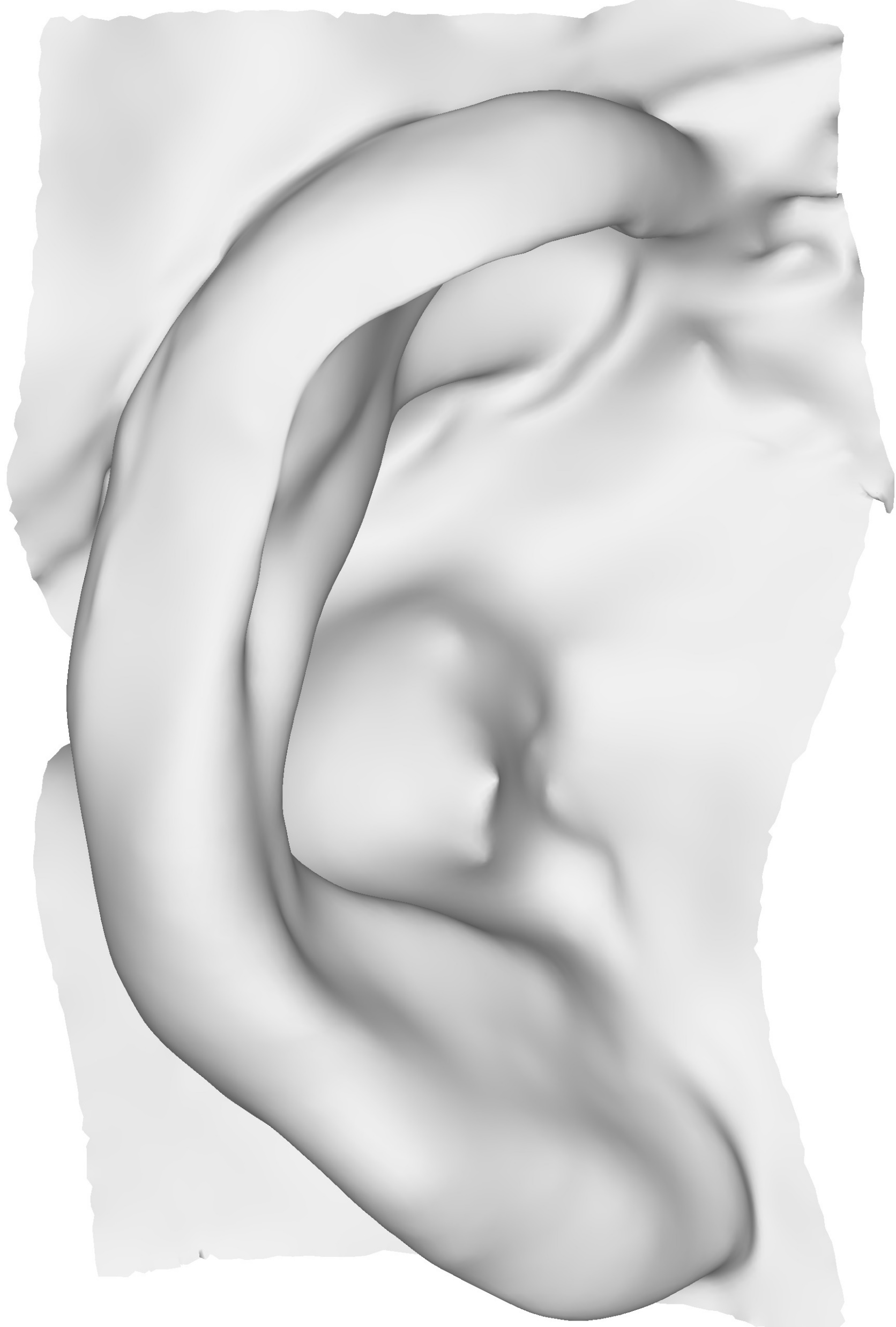 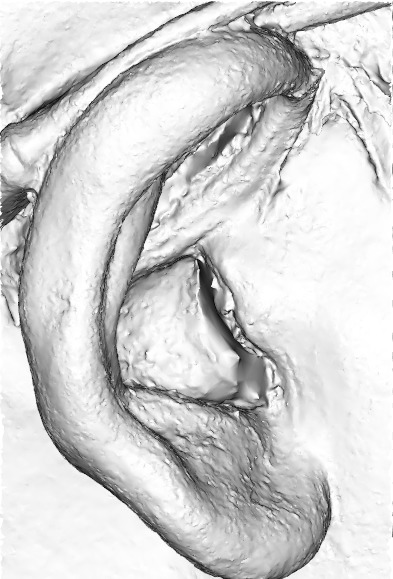 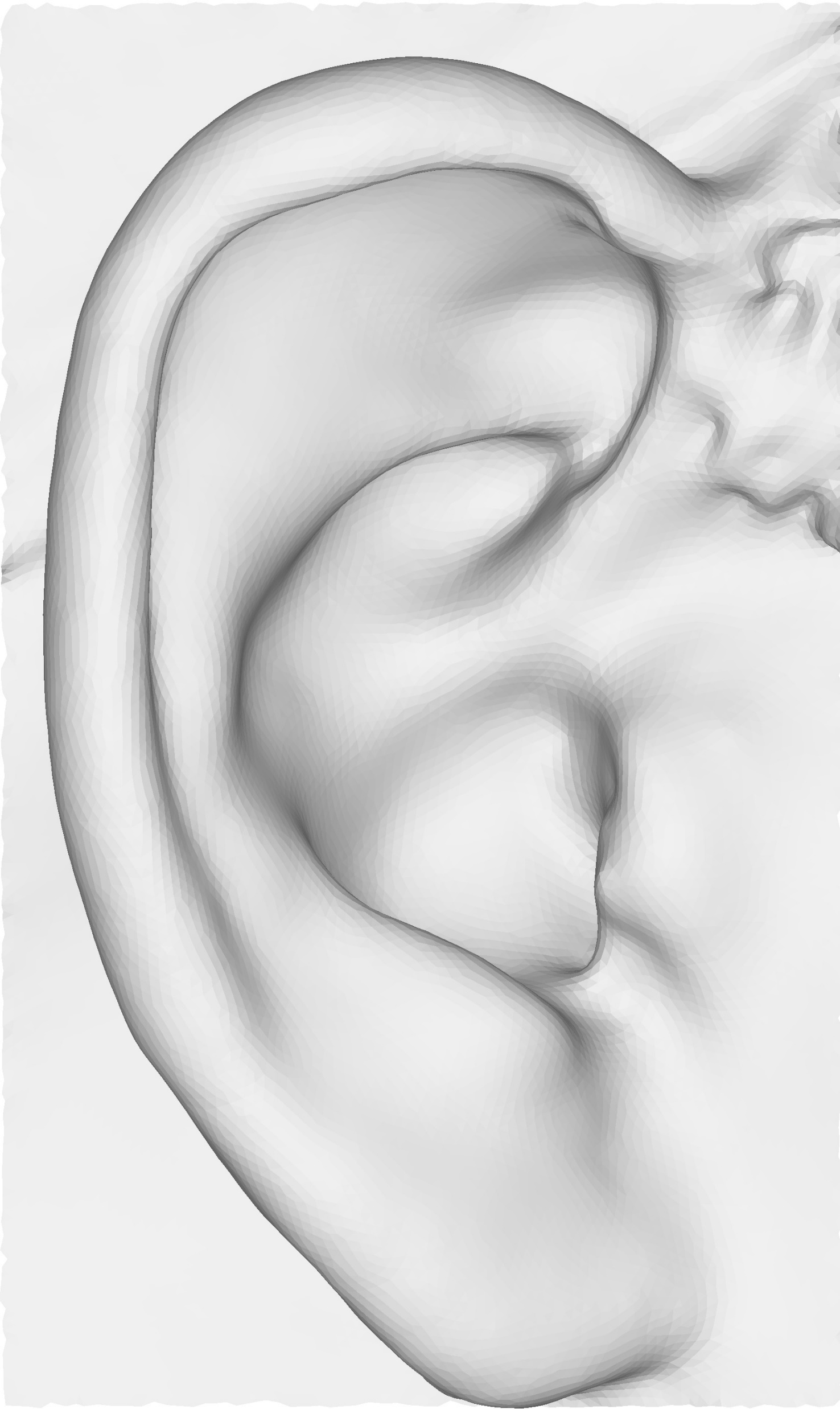 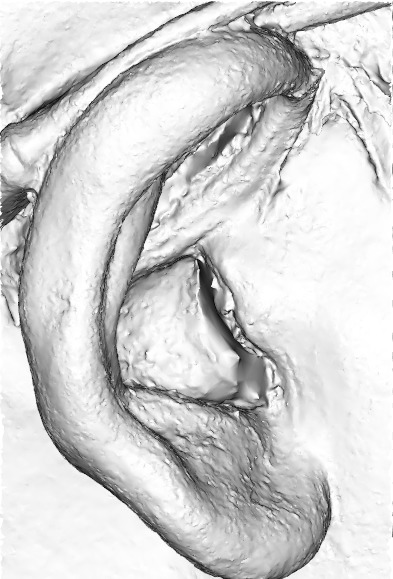 Rigid 
Aligned
no
Transfer
Surface 
Orientation-Based 
Deformation
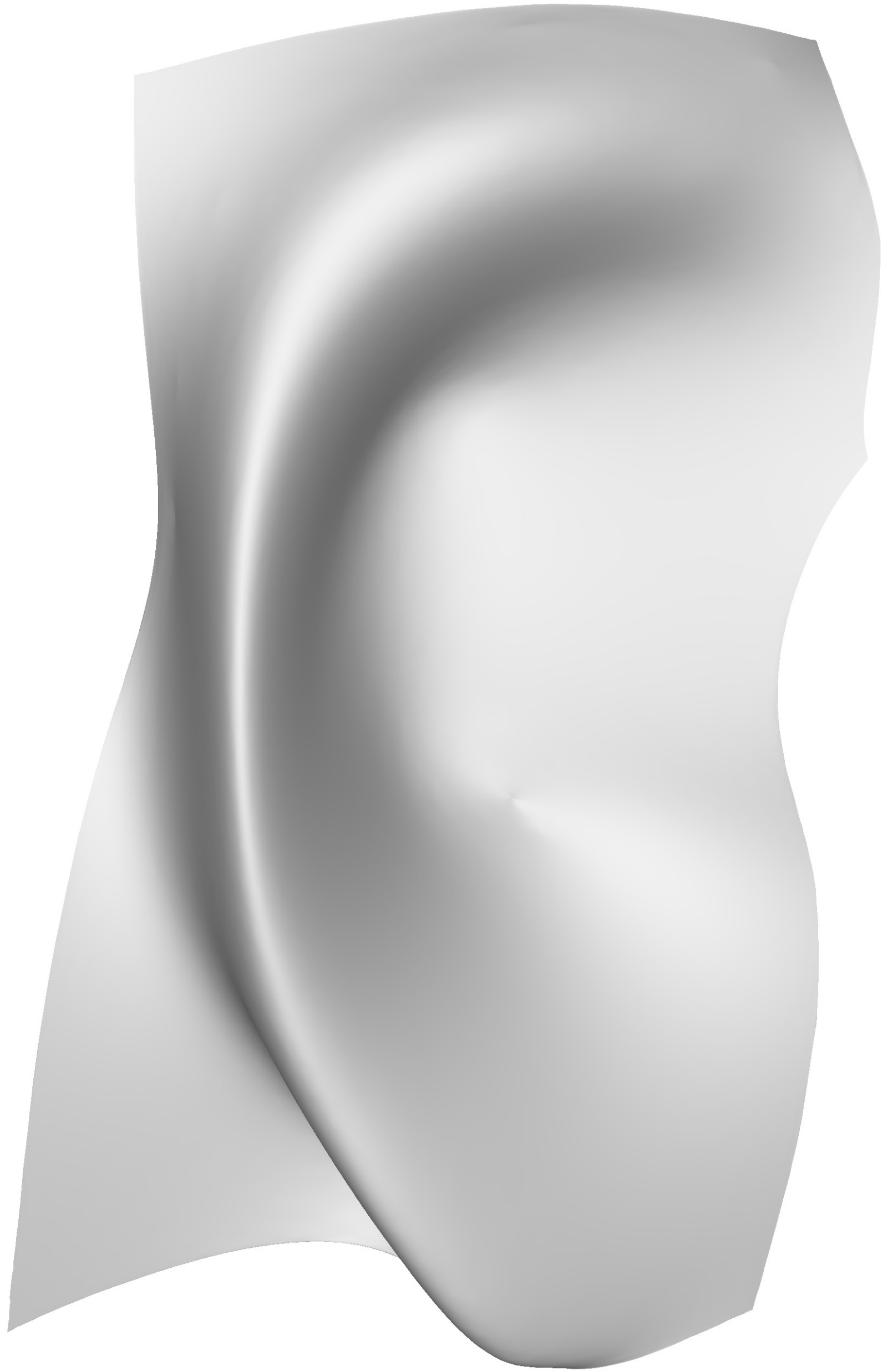 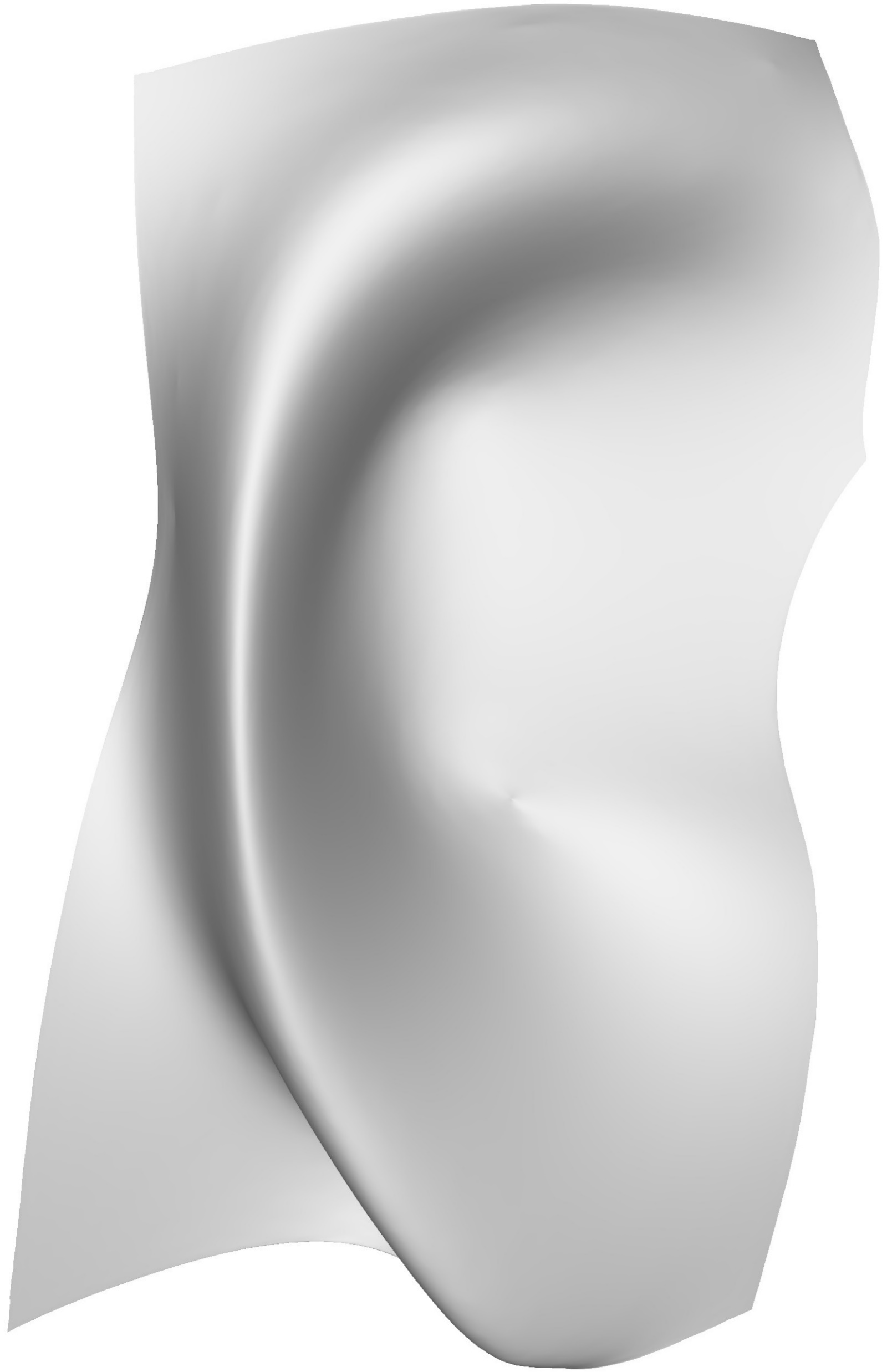 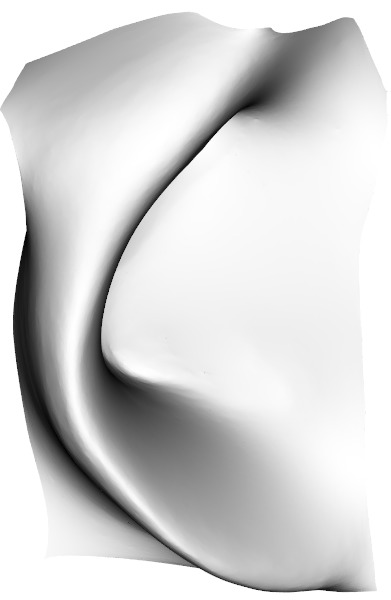 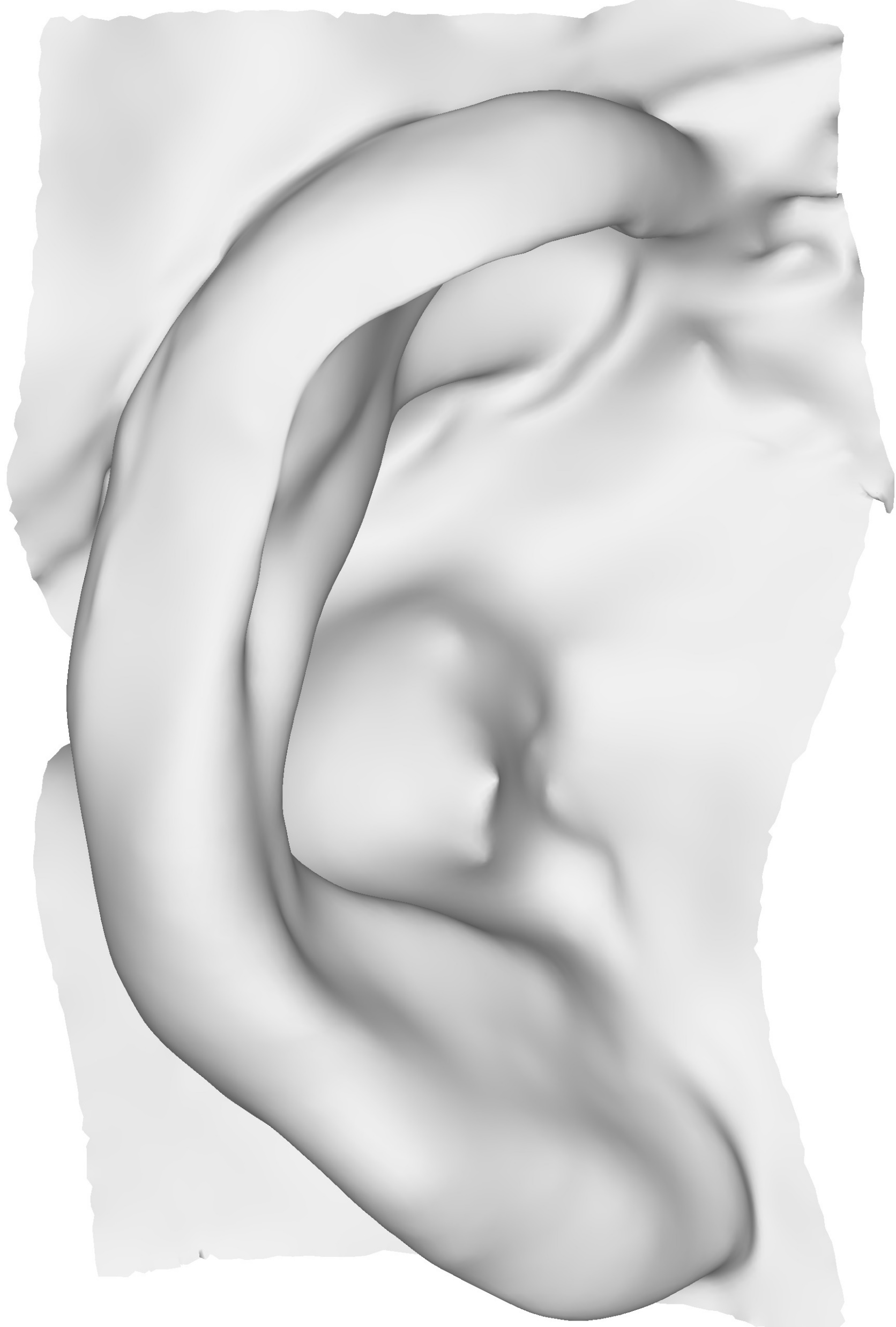 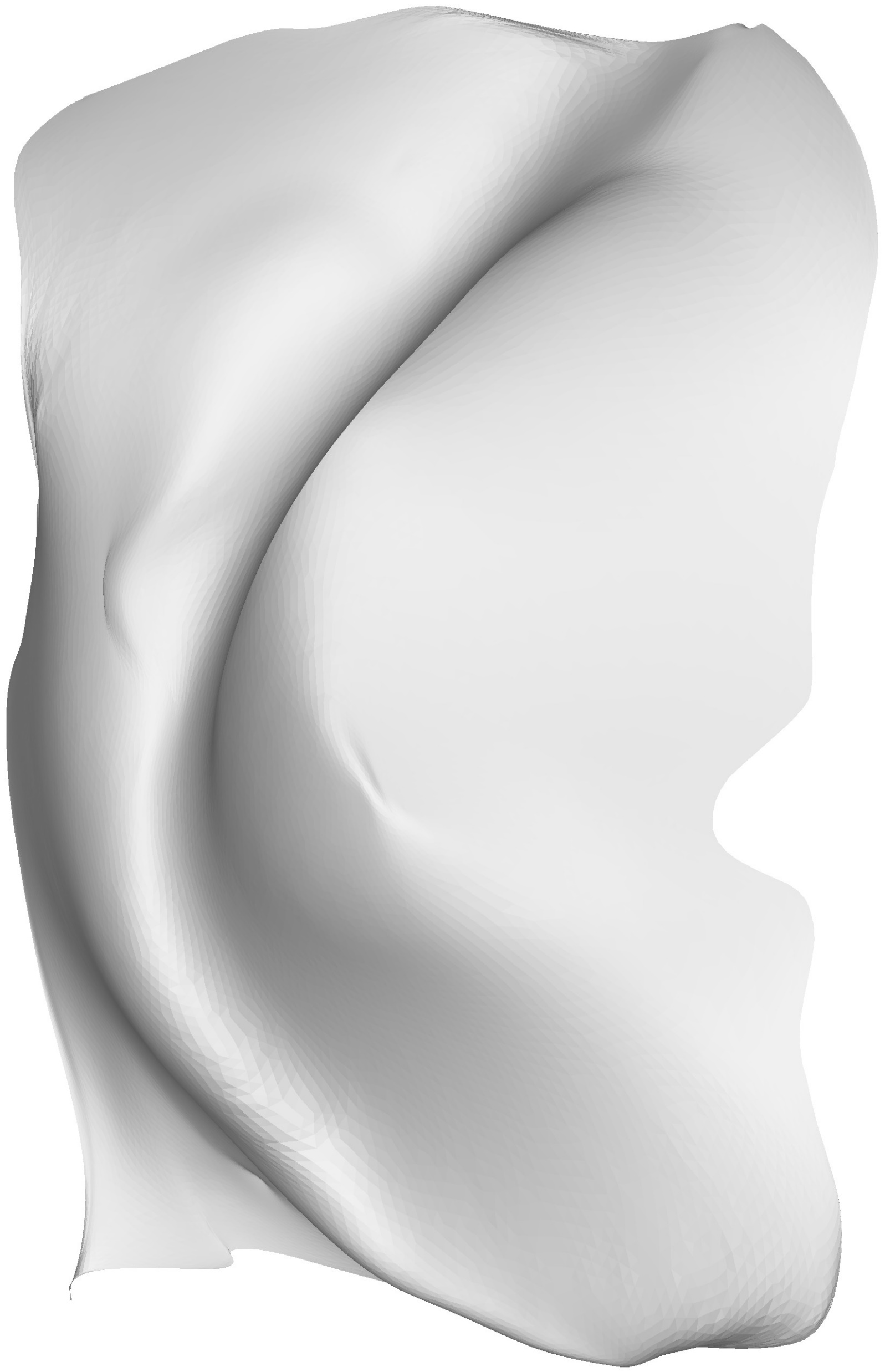 yes
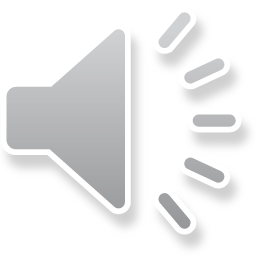 18
[Speaker Notes: Let's now look at our iterative deformation process.]
Iterative Deformation
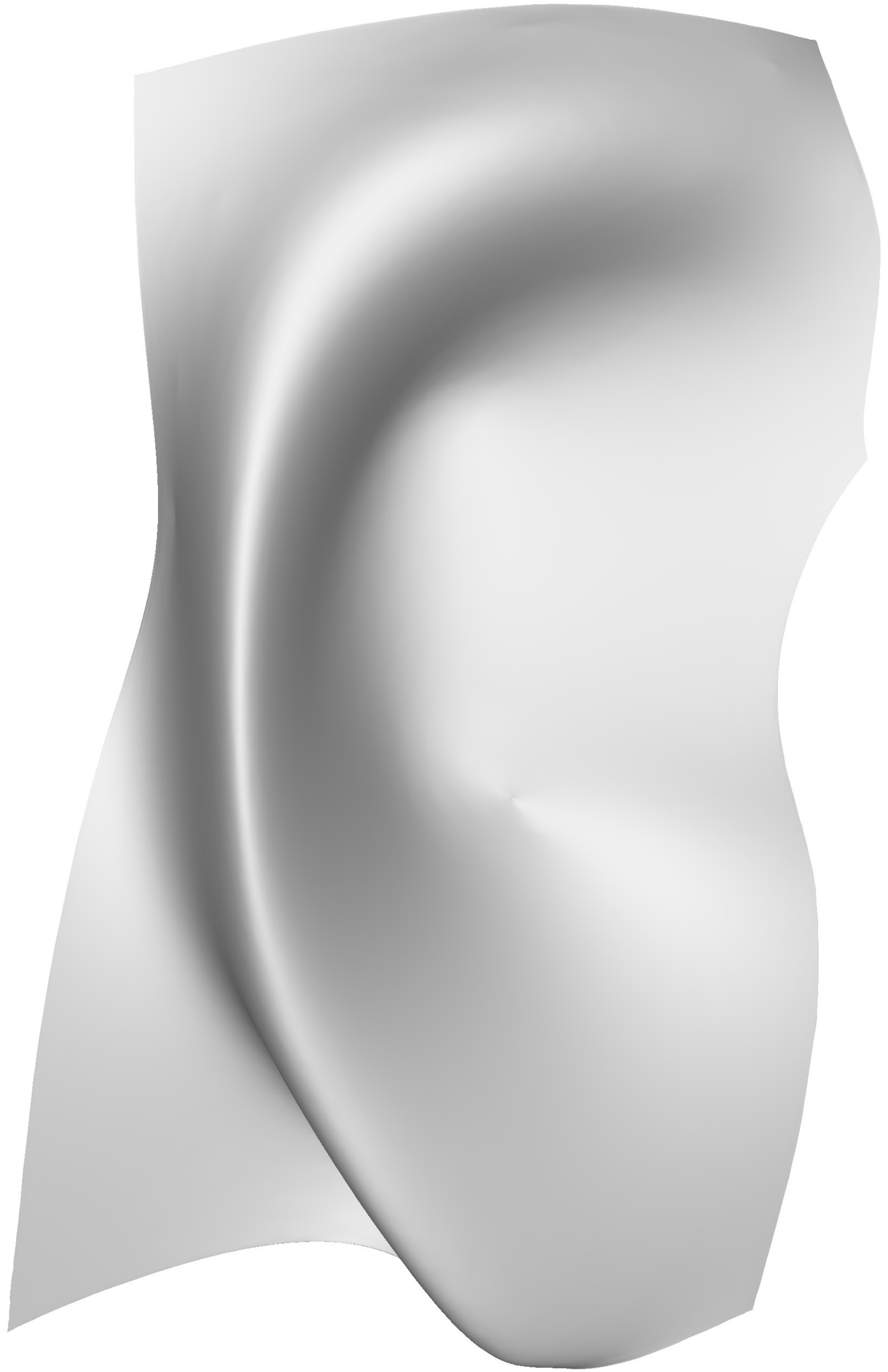 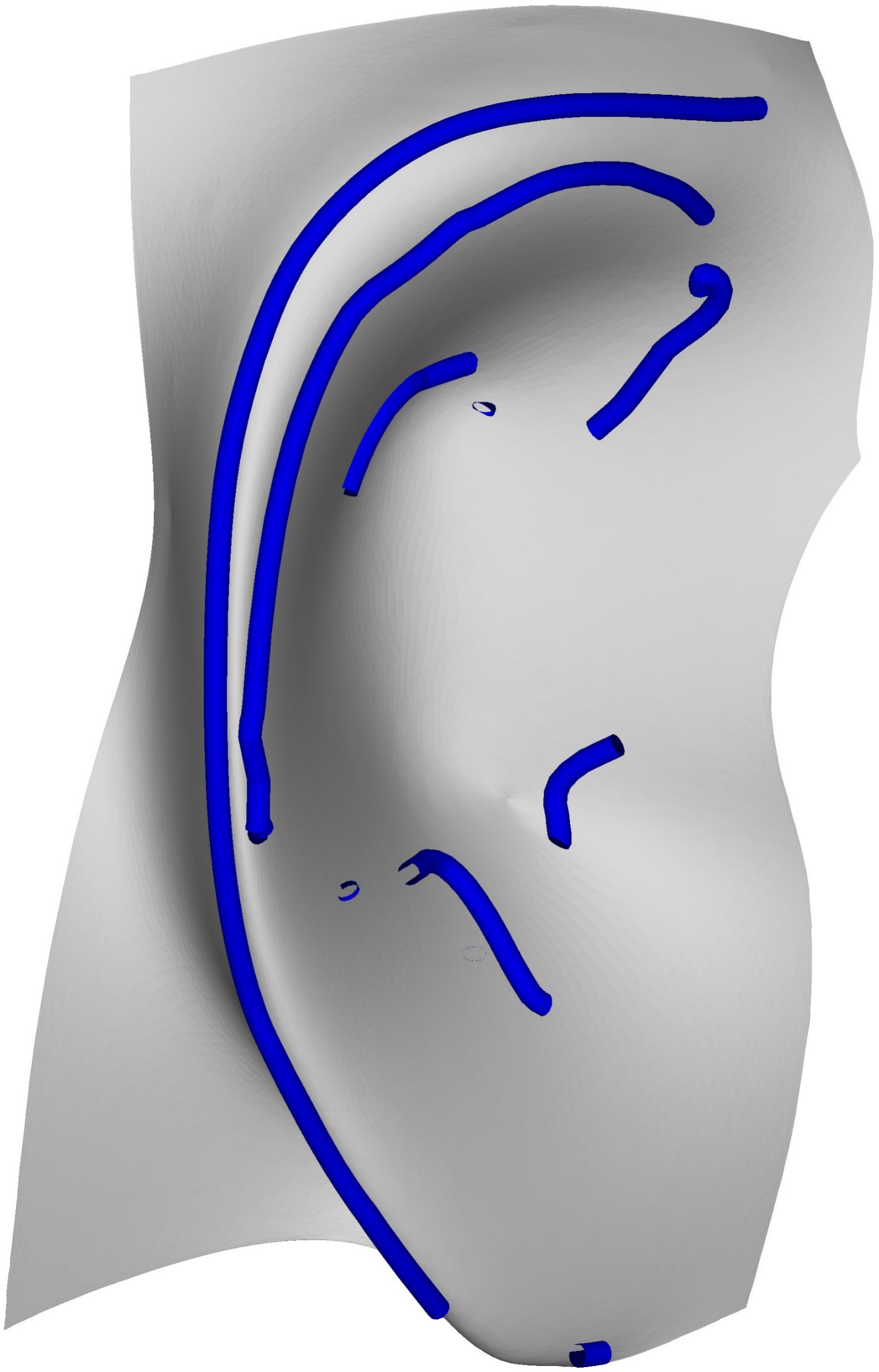 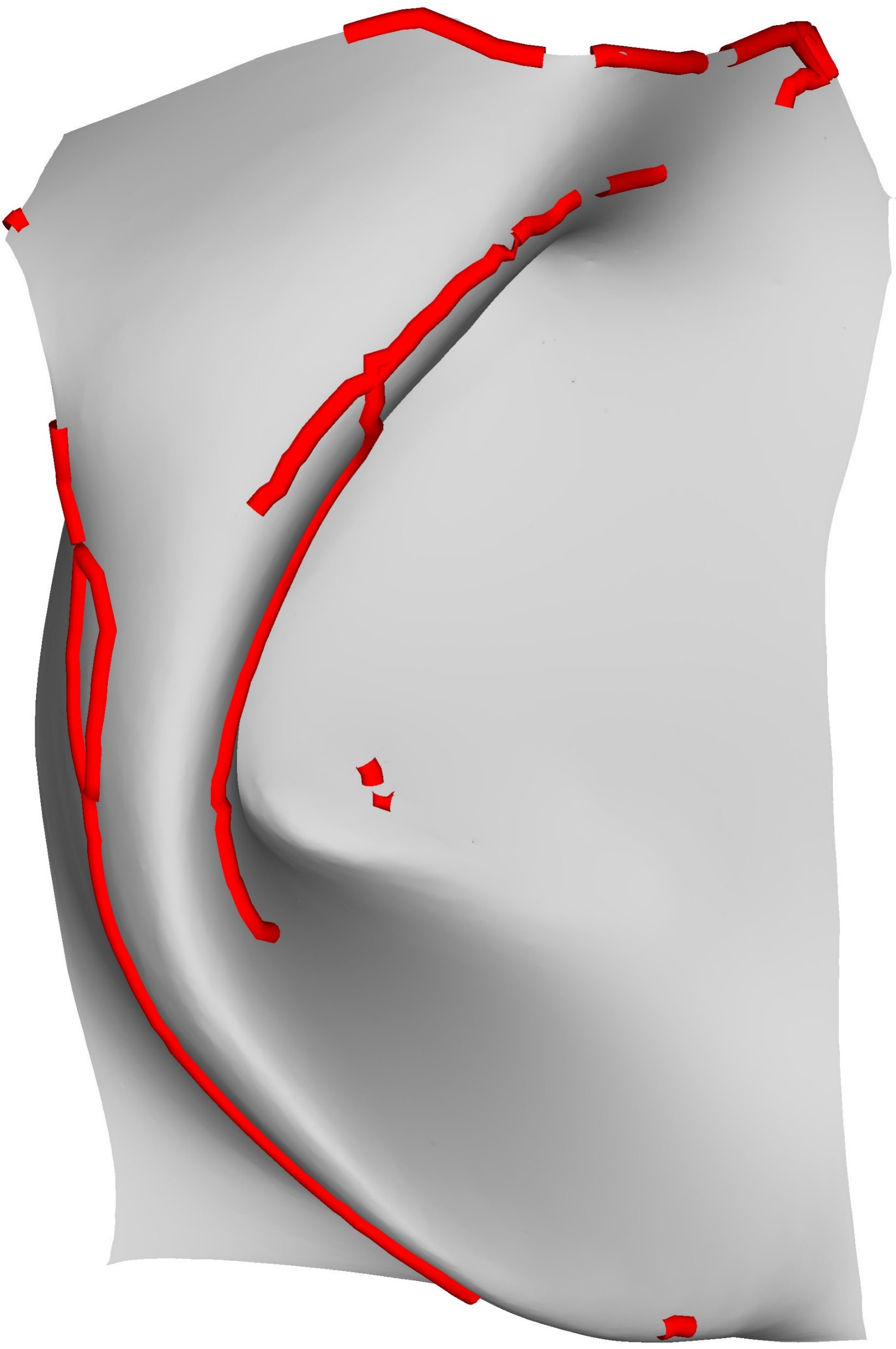 Map
Align
No
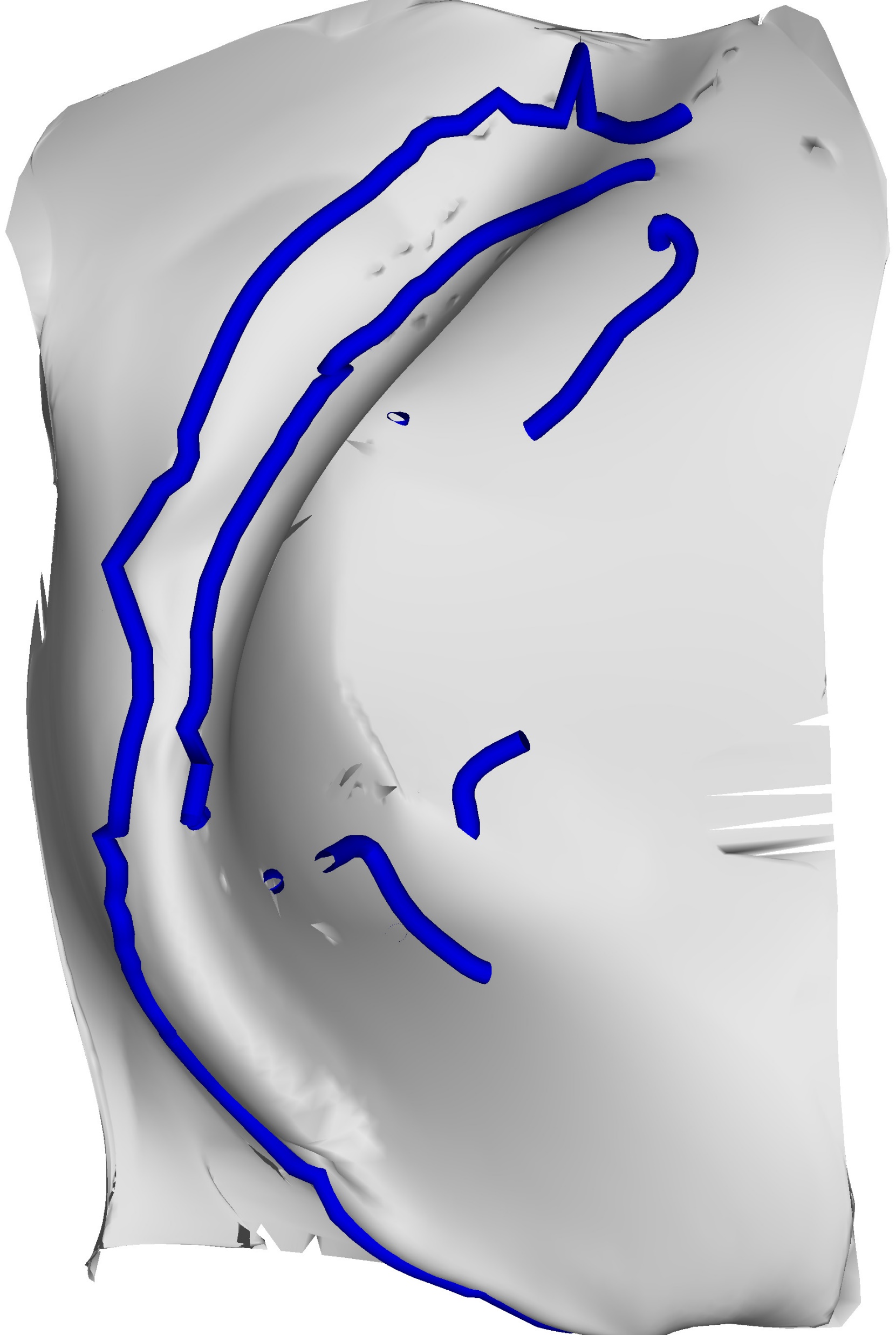 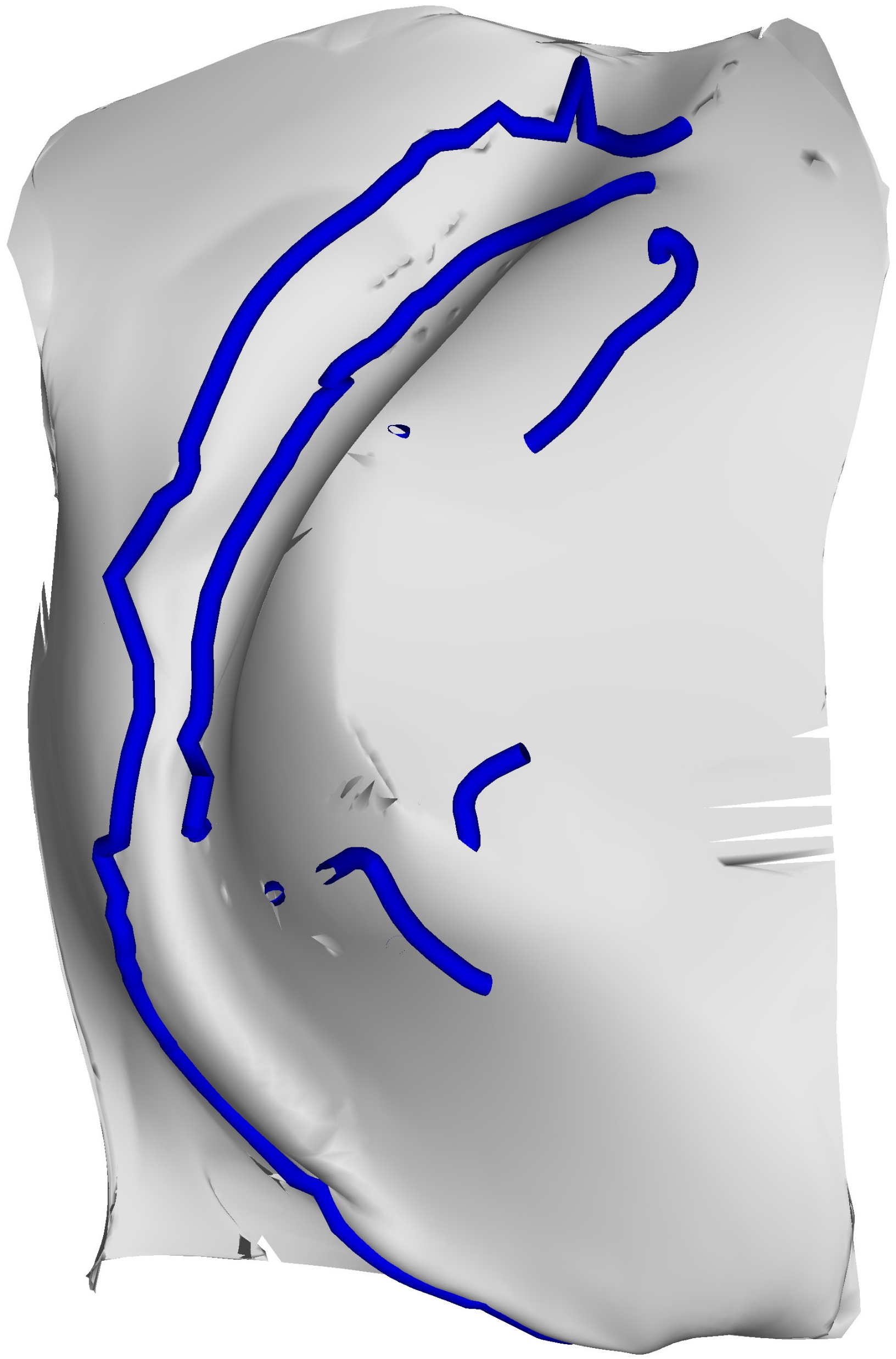 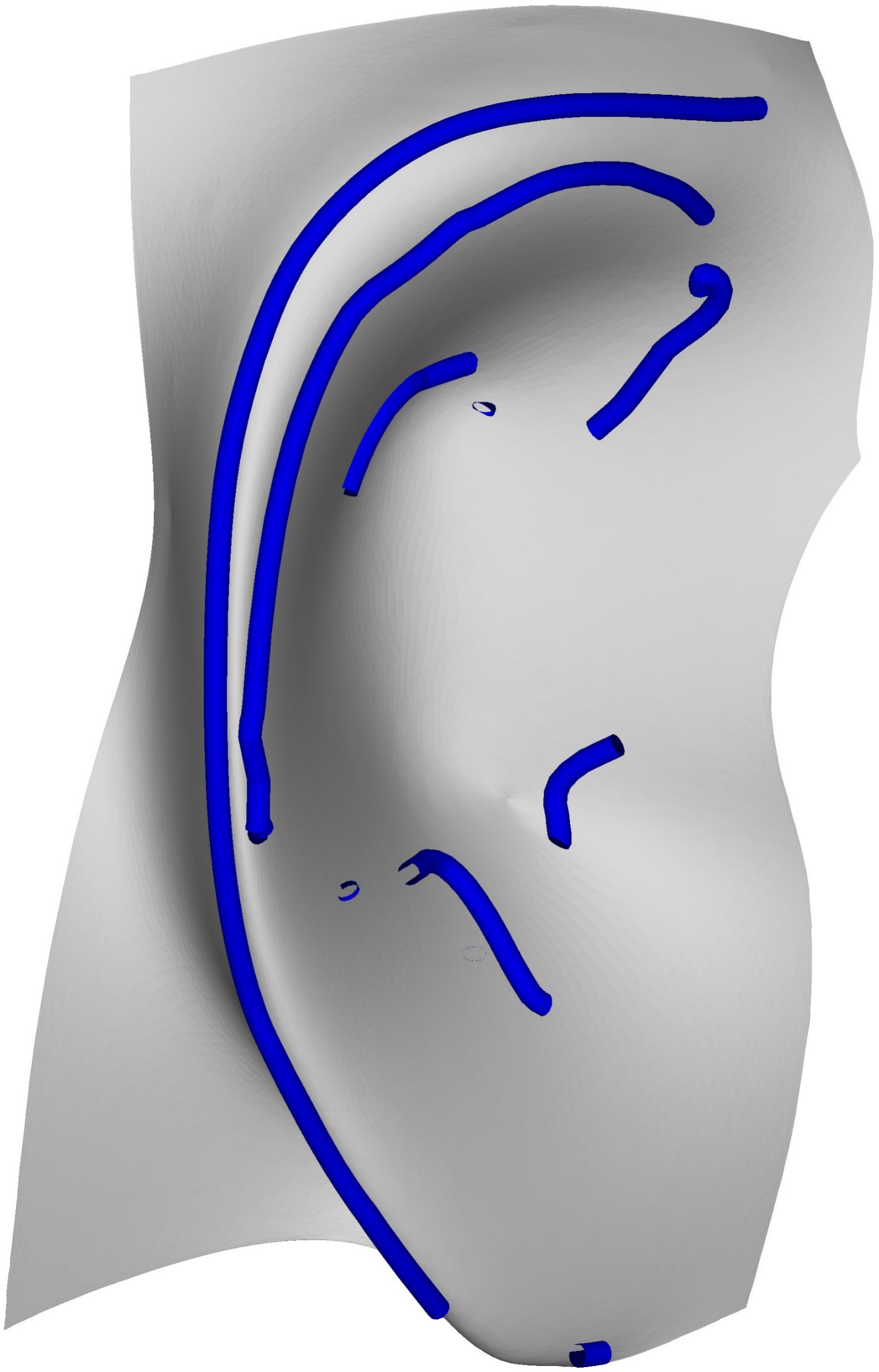 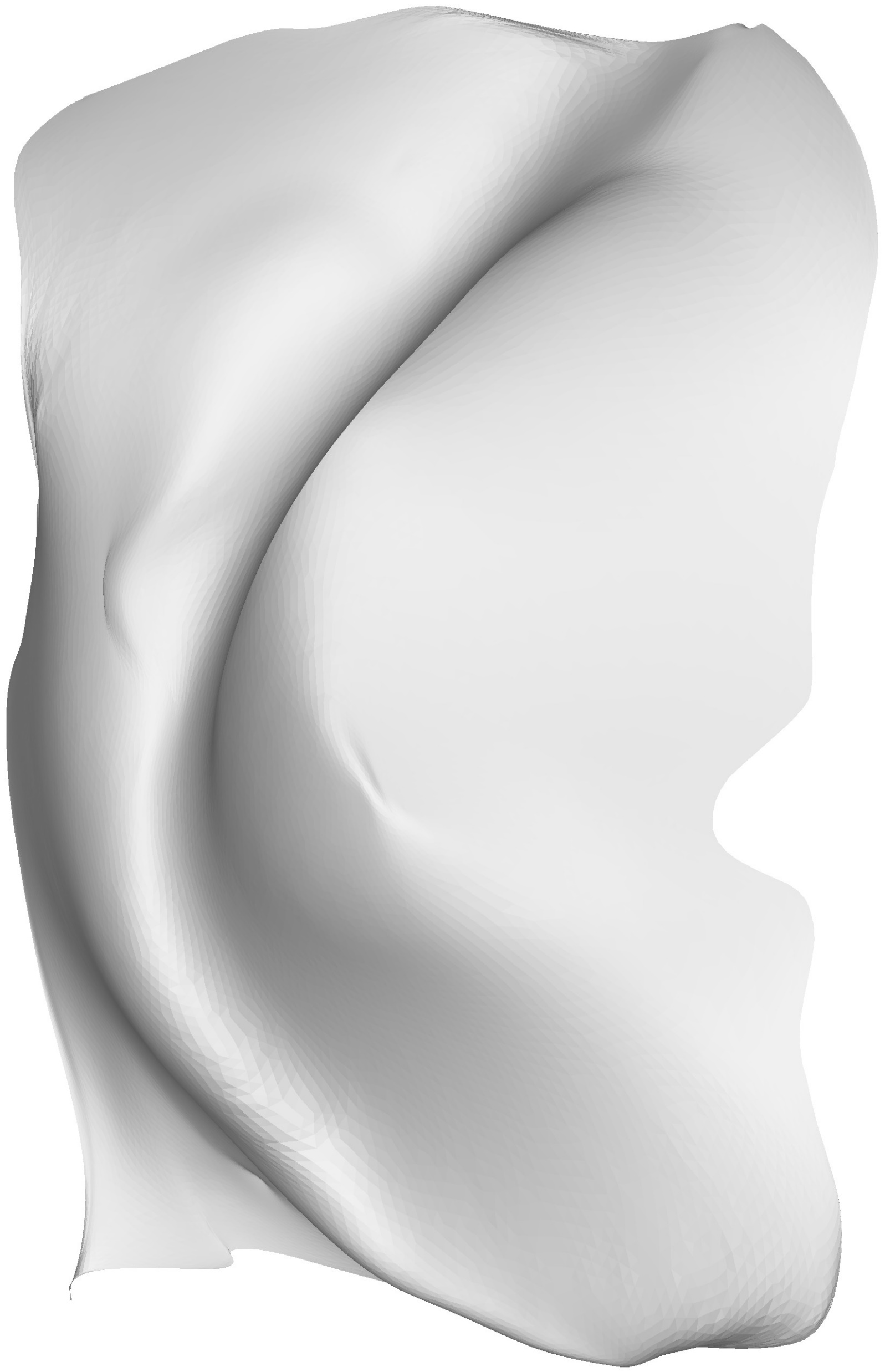 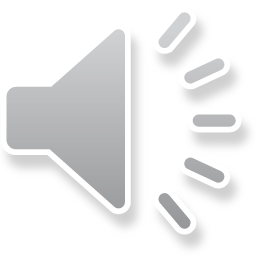 19
Yes
[Speaker Notes: Intro) Now we have the aligned smooth meshes and their semantic features as constraints. The purpose of the semantic features is to help deform the smooth template to match the shape of the smooth scan, but we cannot do that yet because they do not have any mapping between them. 
Animate with Click) To find a mapping we Align the semantic features using GoICP.
Animate with Click) And then we find an injective map from the features of the smooth template to those of the smooth scan
Animate with Click) Using this injective map, the smooth template is deformed. 
Animate with Click) We iterate until the average distance in the mapping is less than a threshold value. 
Animate with Click) When the iterations stop, we can see that the smooth template is similar to the smooth scan at the coarse level.]
Pipeline
Smooth 
Domain
Spectral 
Reconstruction
Constraints
Deformed 
Template 
and Scan
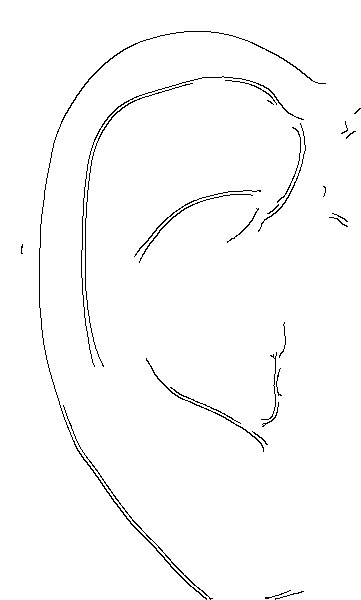 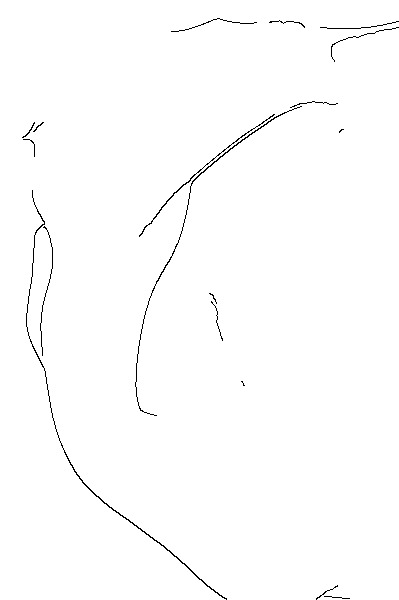 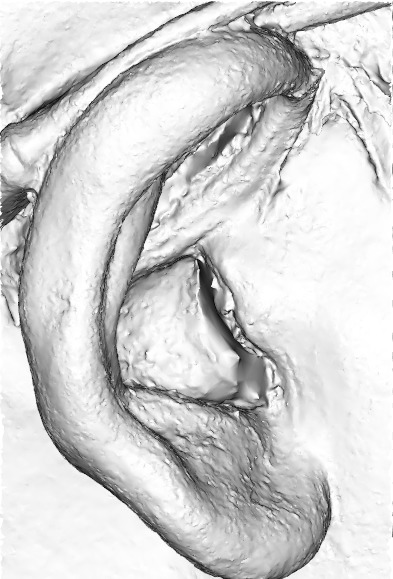 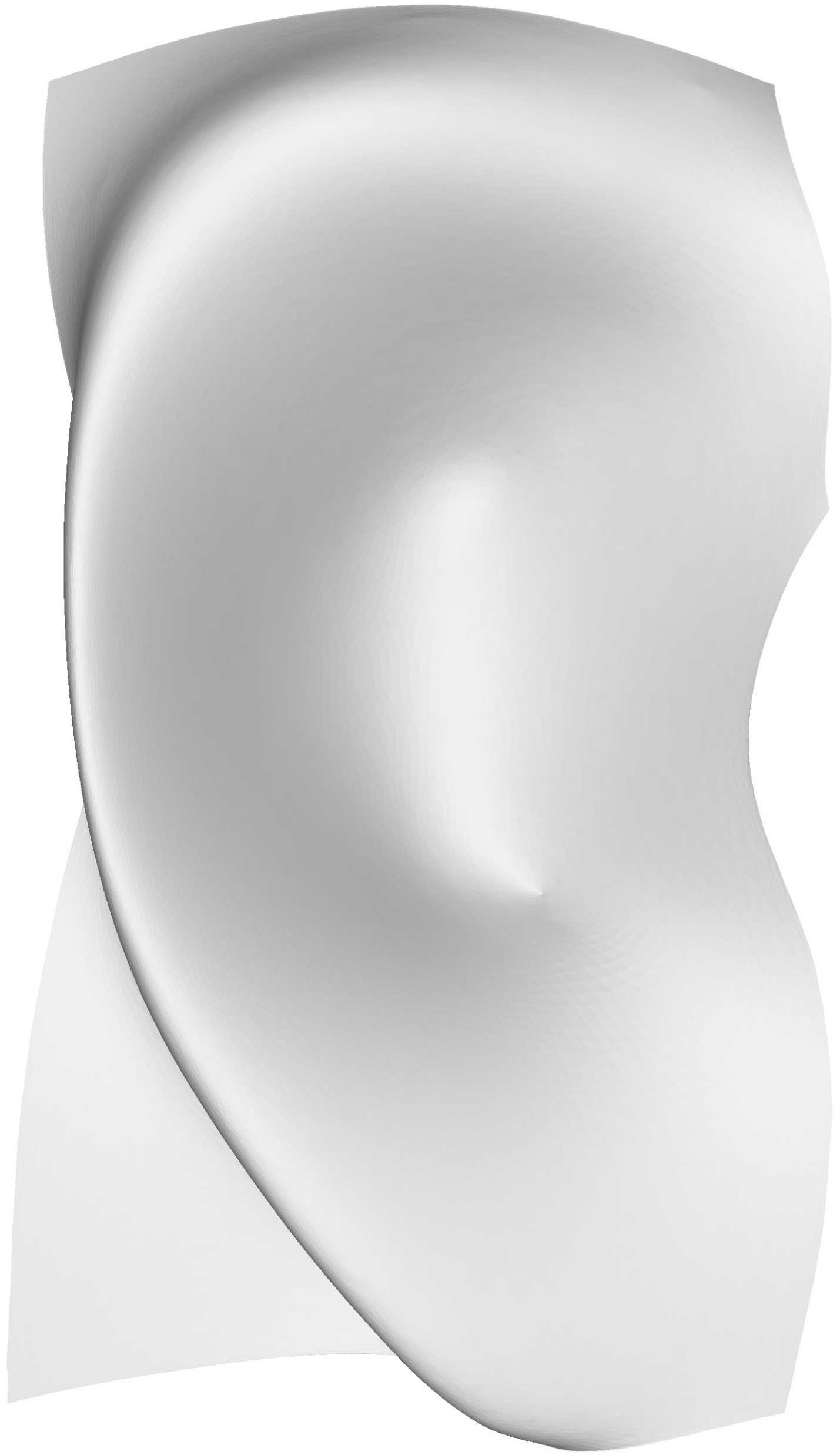 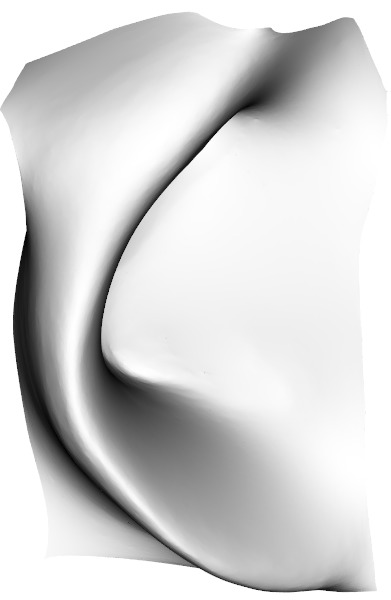 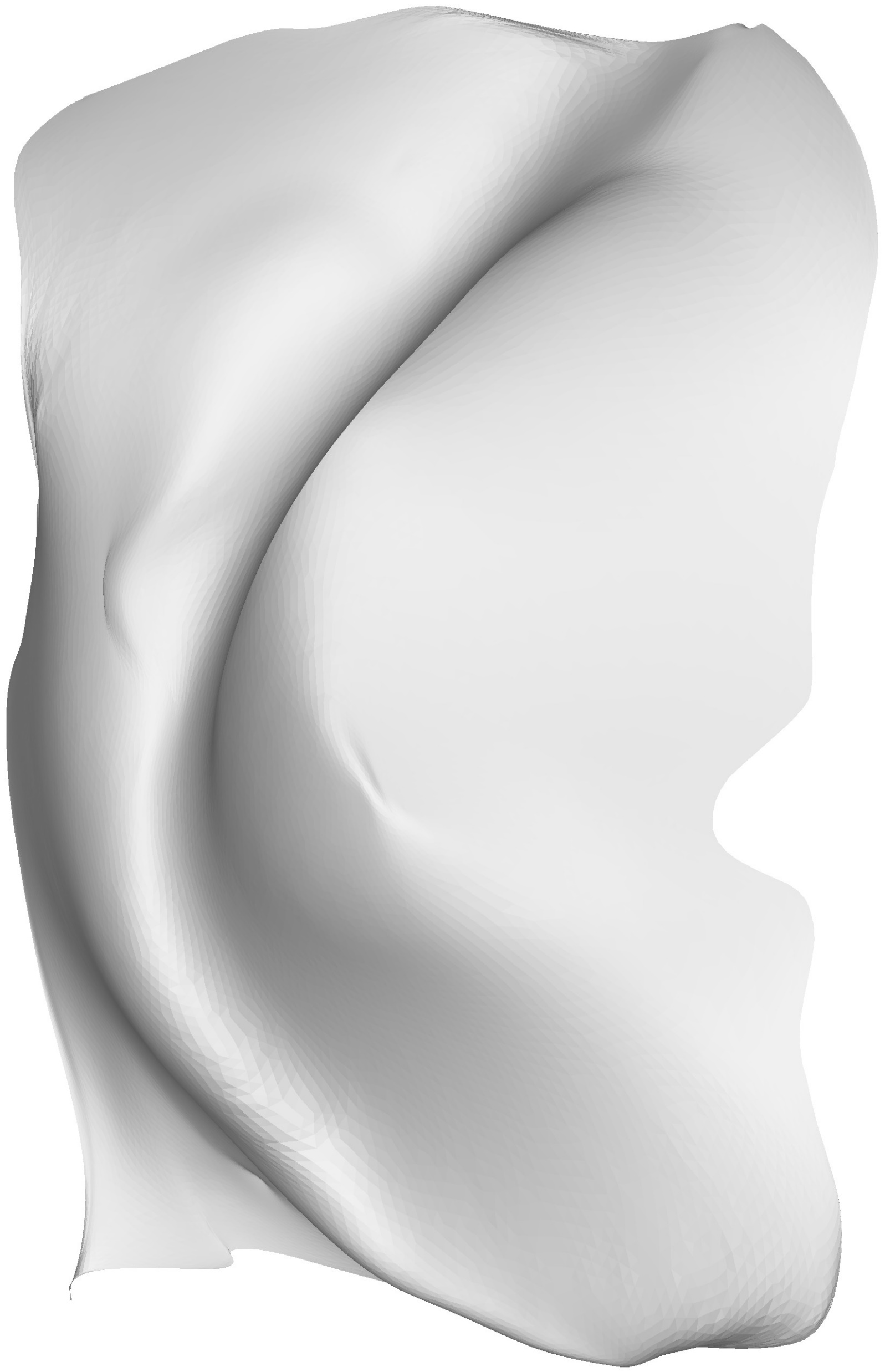 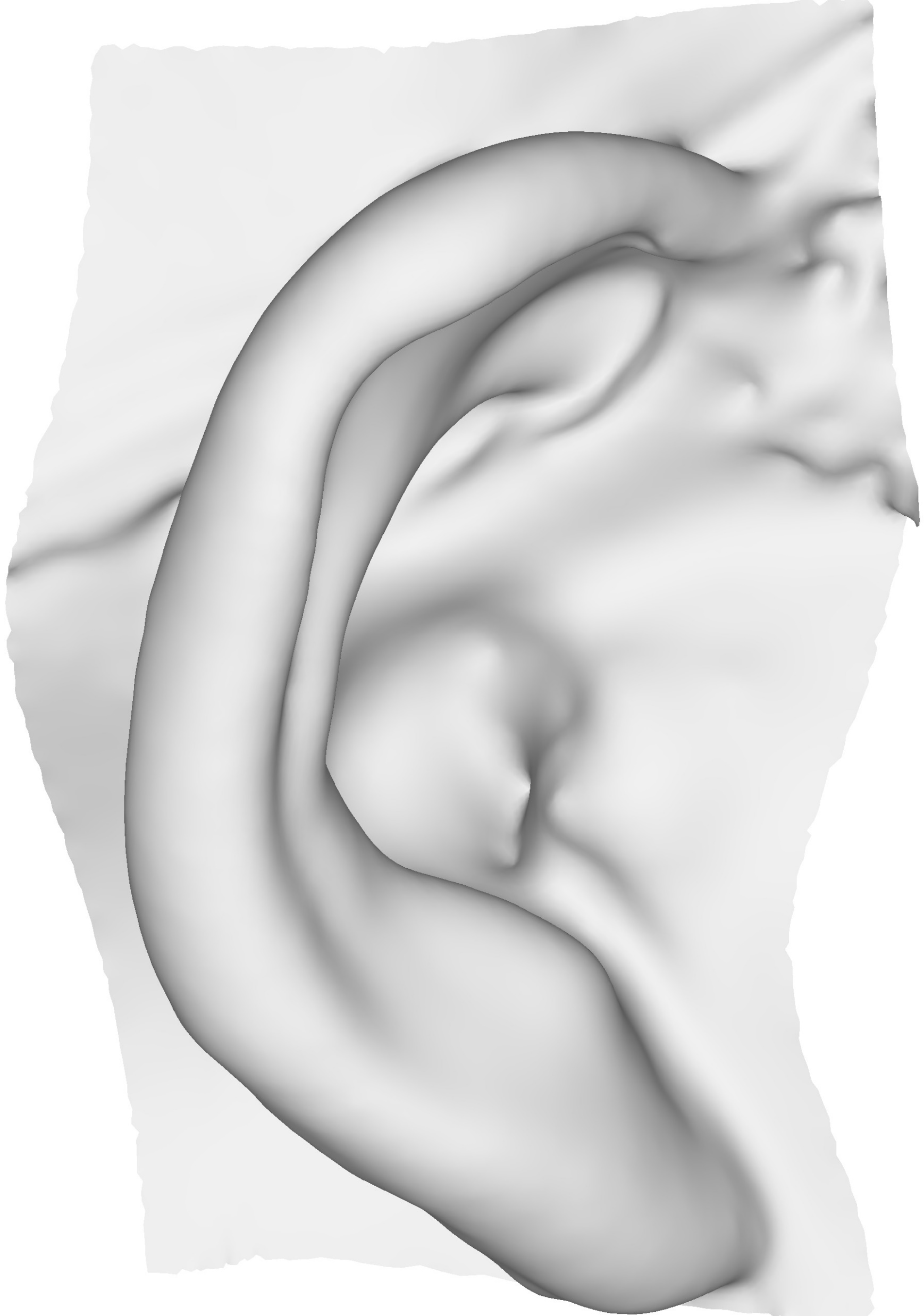 Input
Meshes
Align
Map
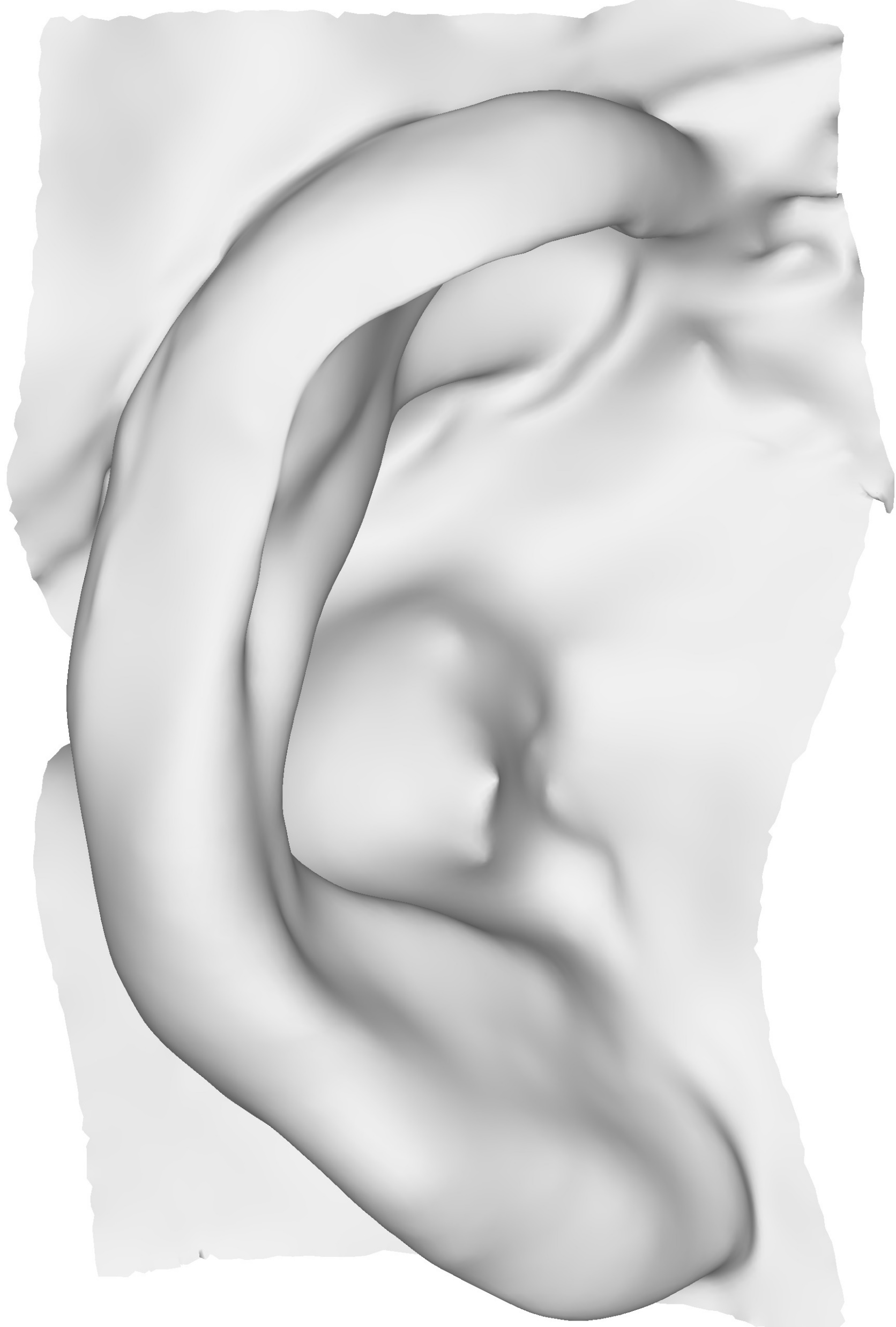 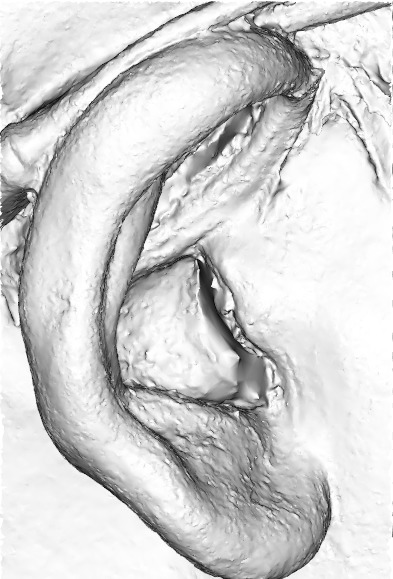 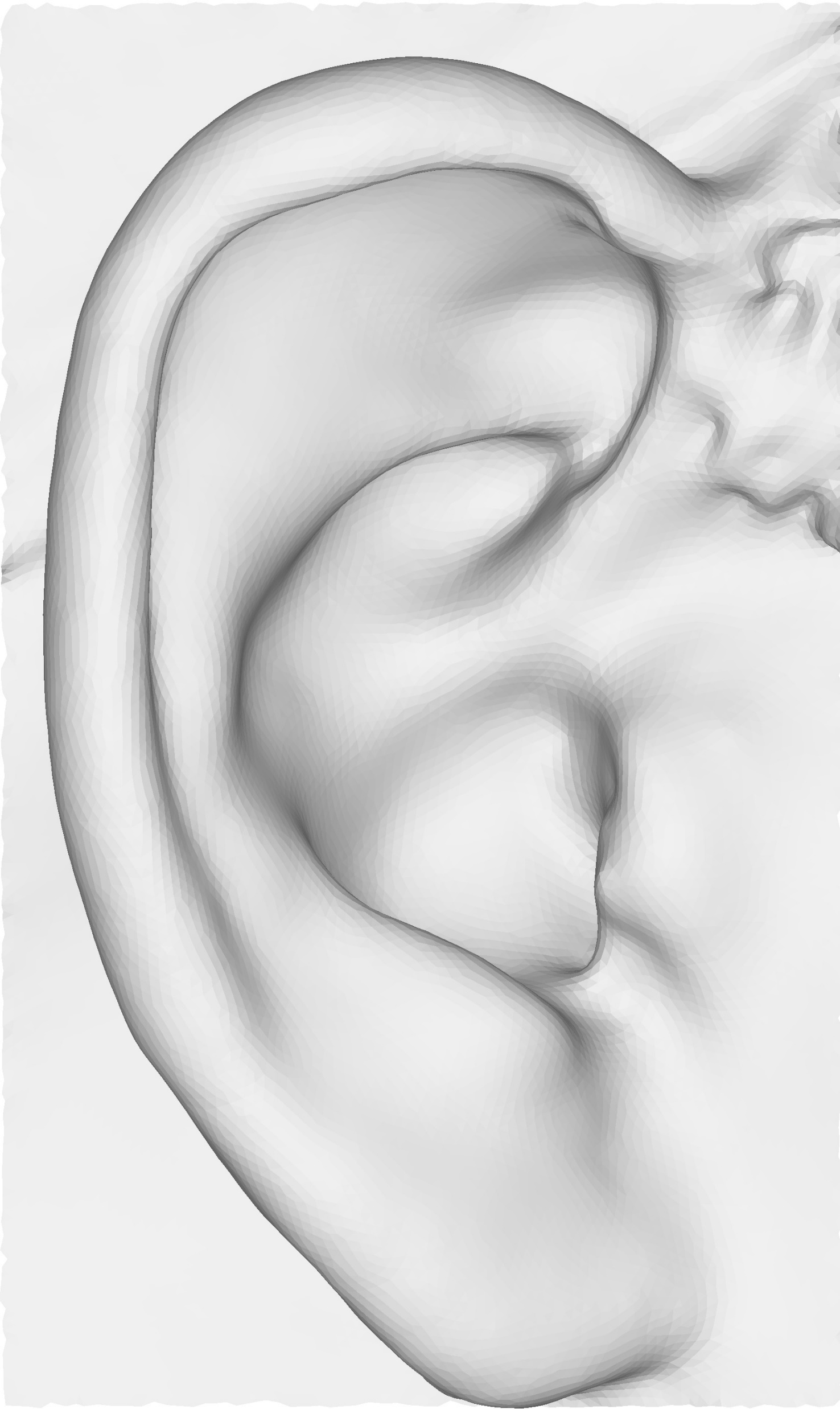 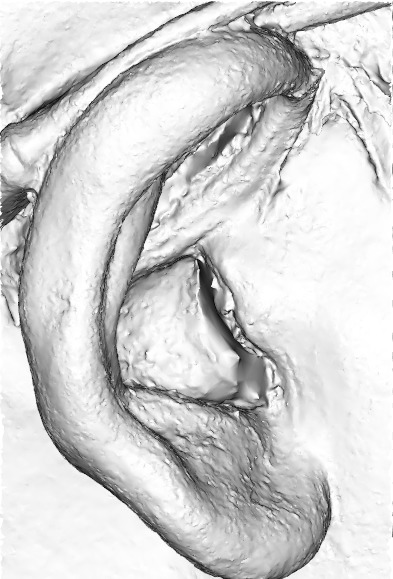 Rigid 
Aligned
no
Transfer
Surface 
Orientation-Based 
Deformation
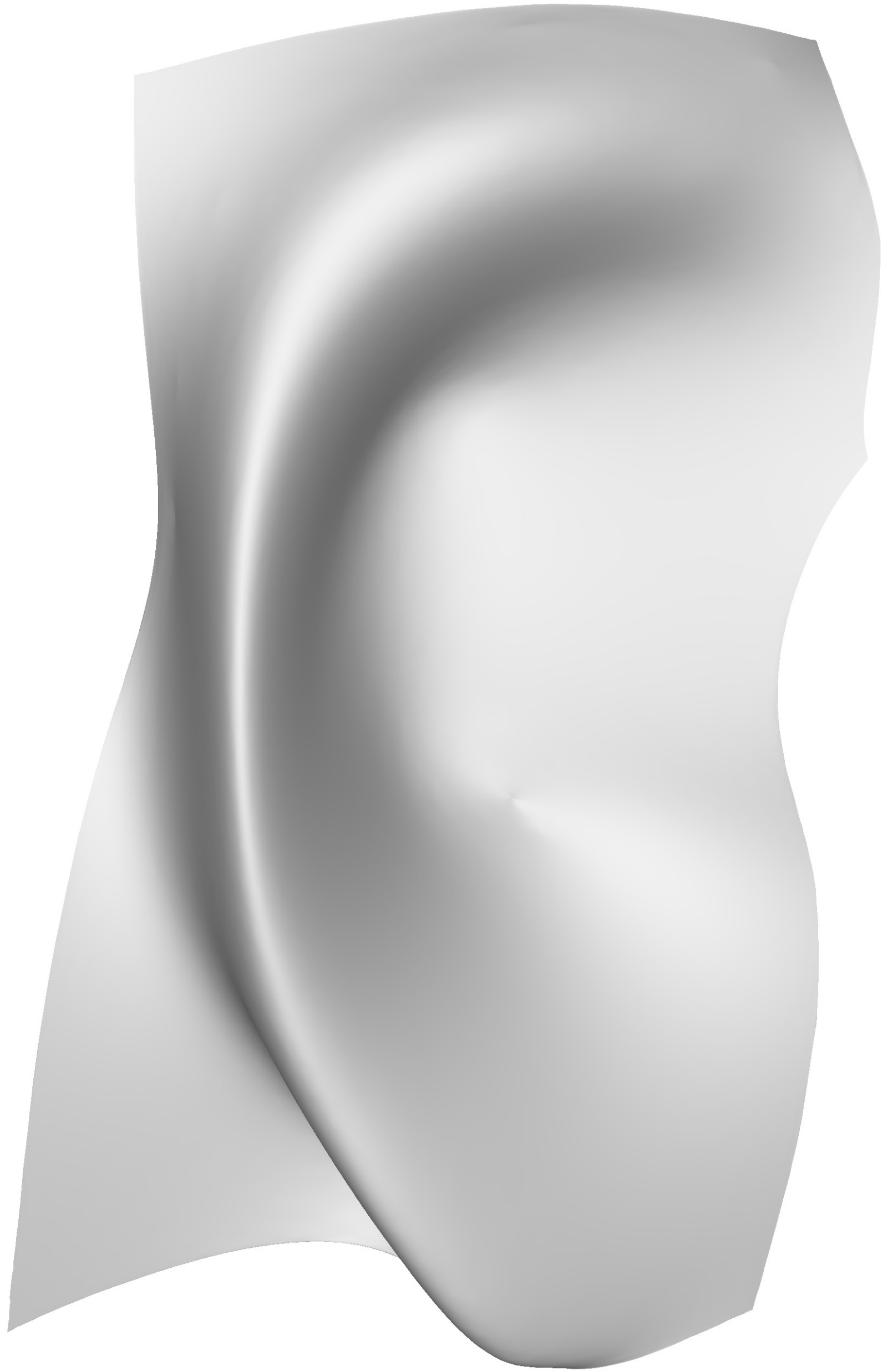 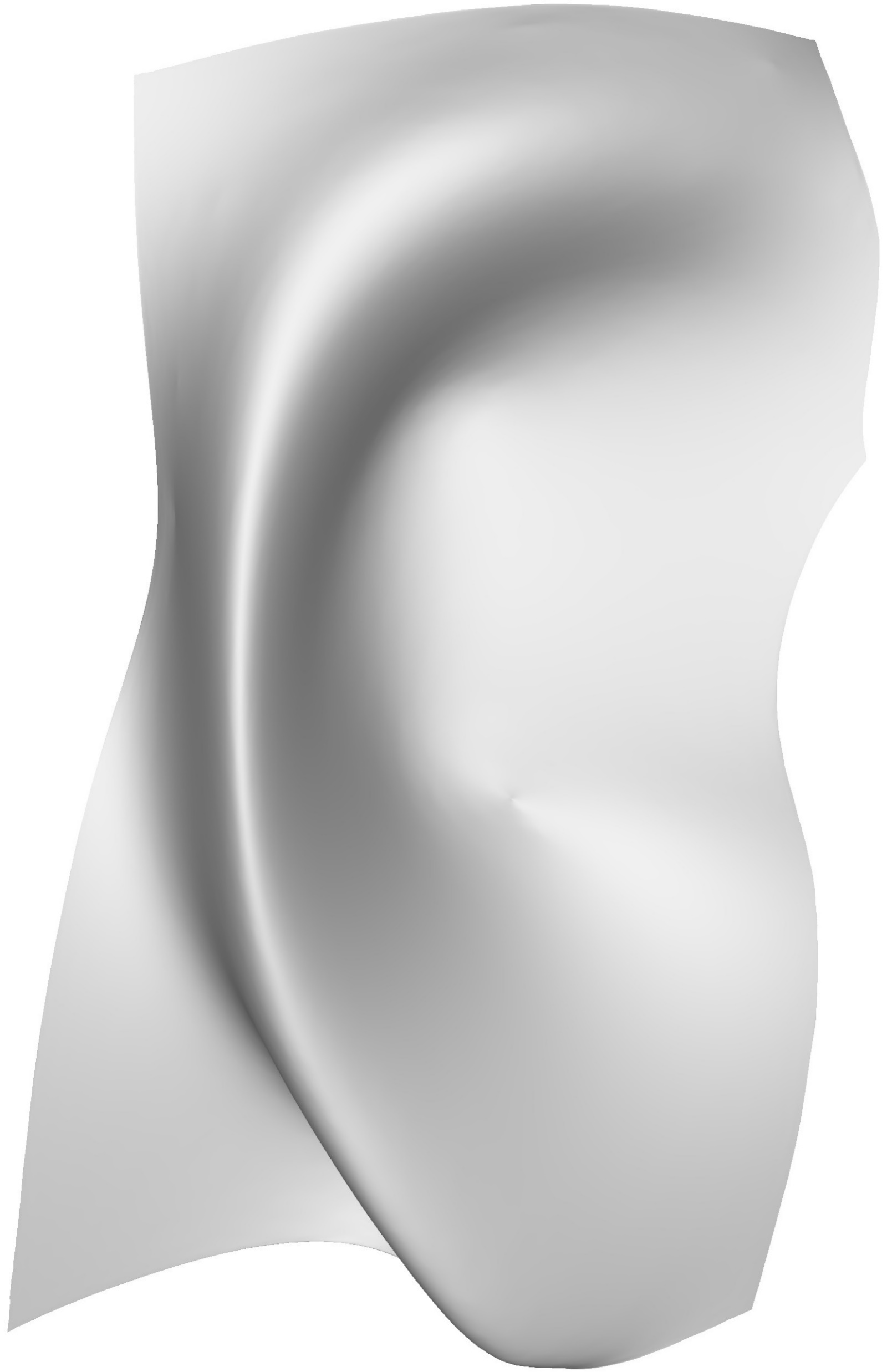 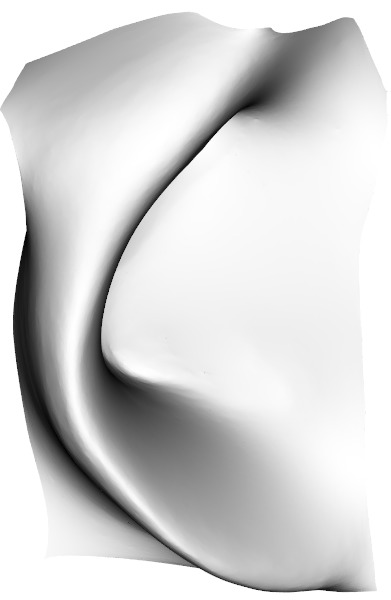 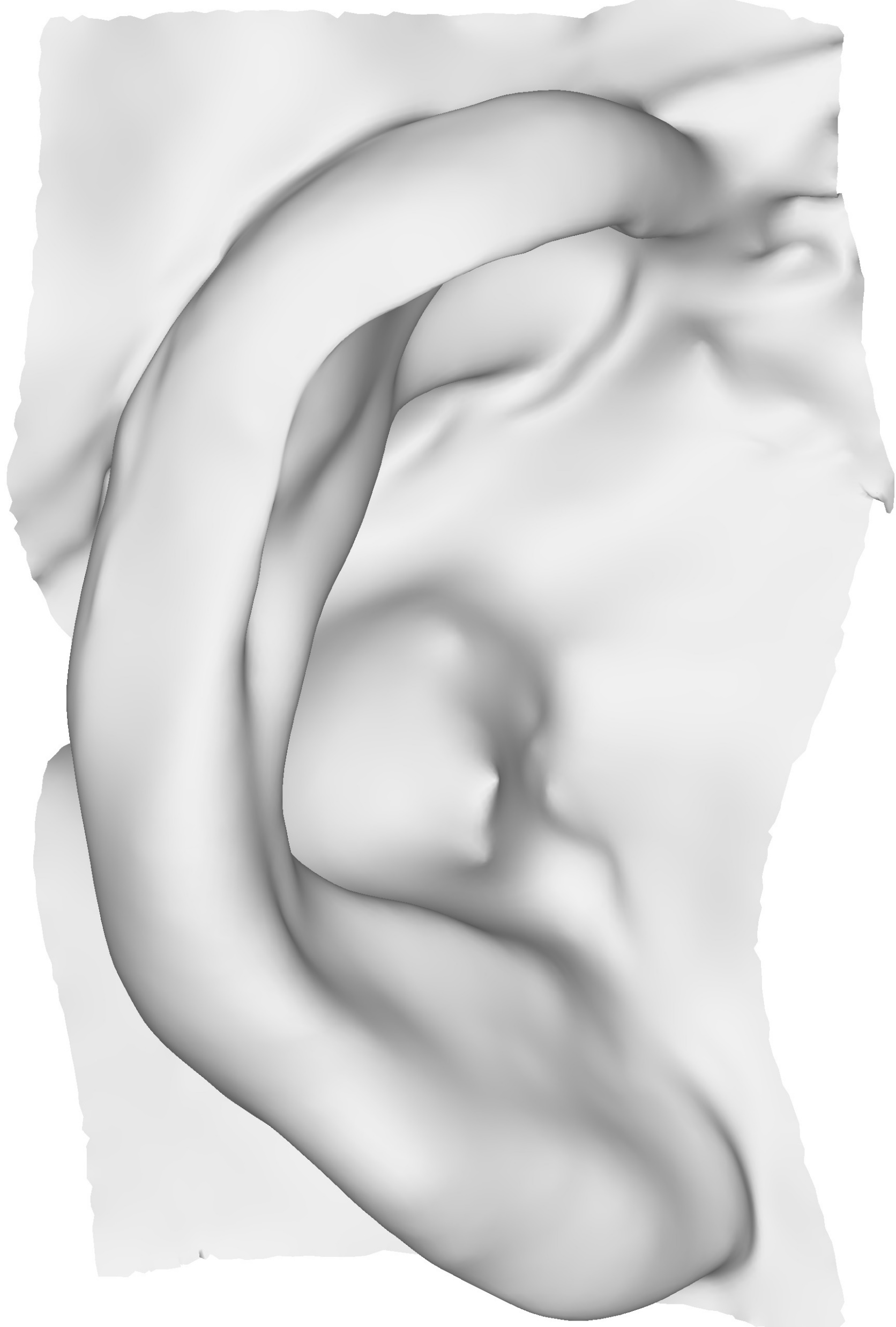 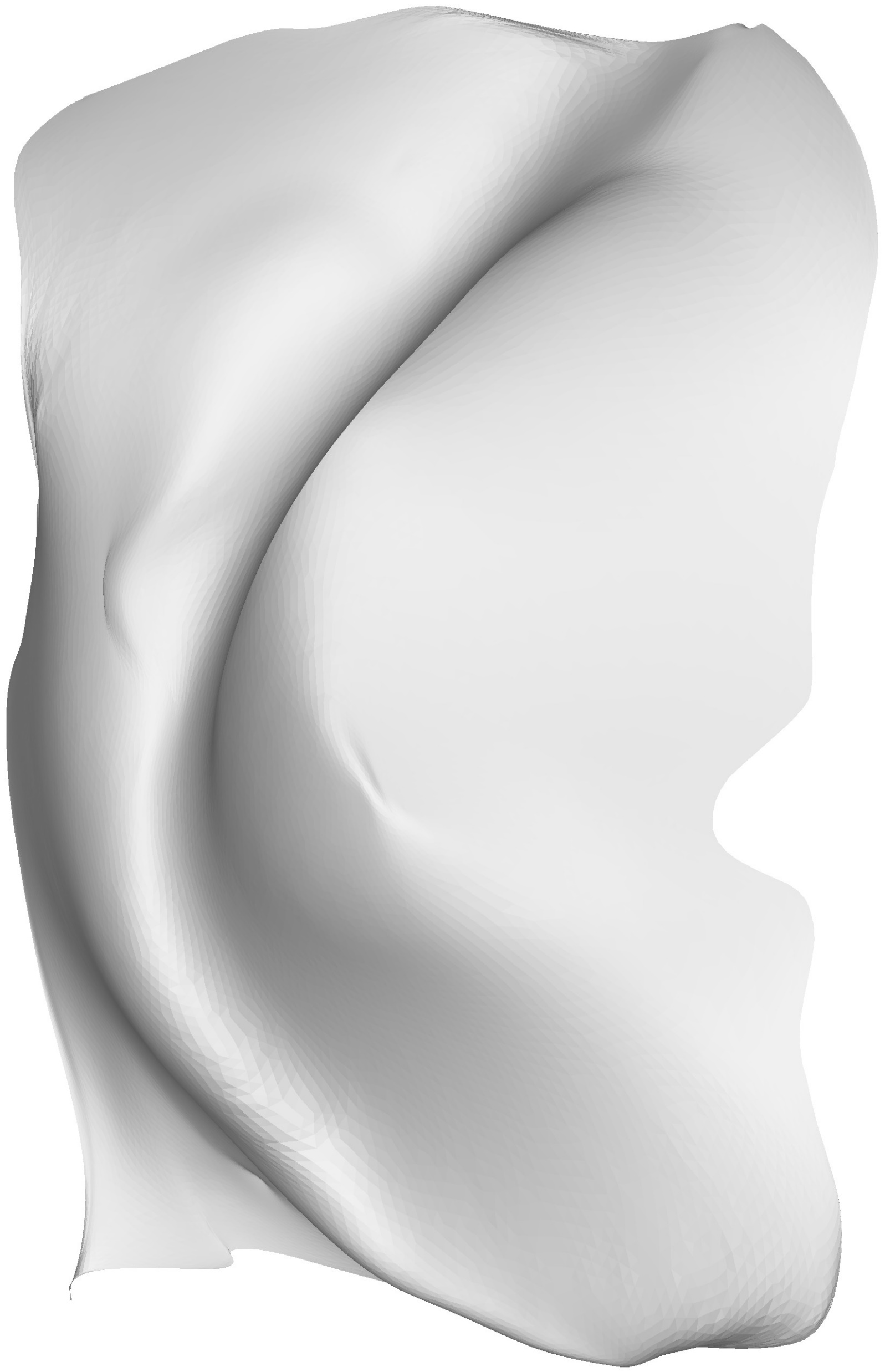 yes
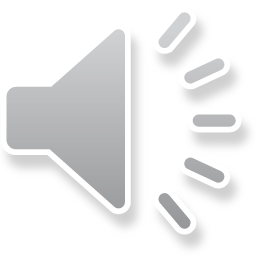 20
[Speaker Notes: We will now show how we add back the details while keeping the deformation from the smooth template]
Spectral Reconstruction
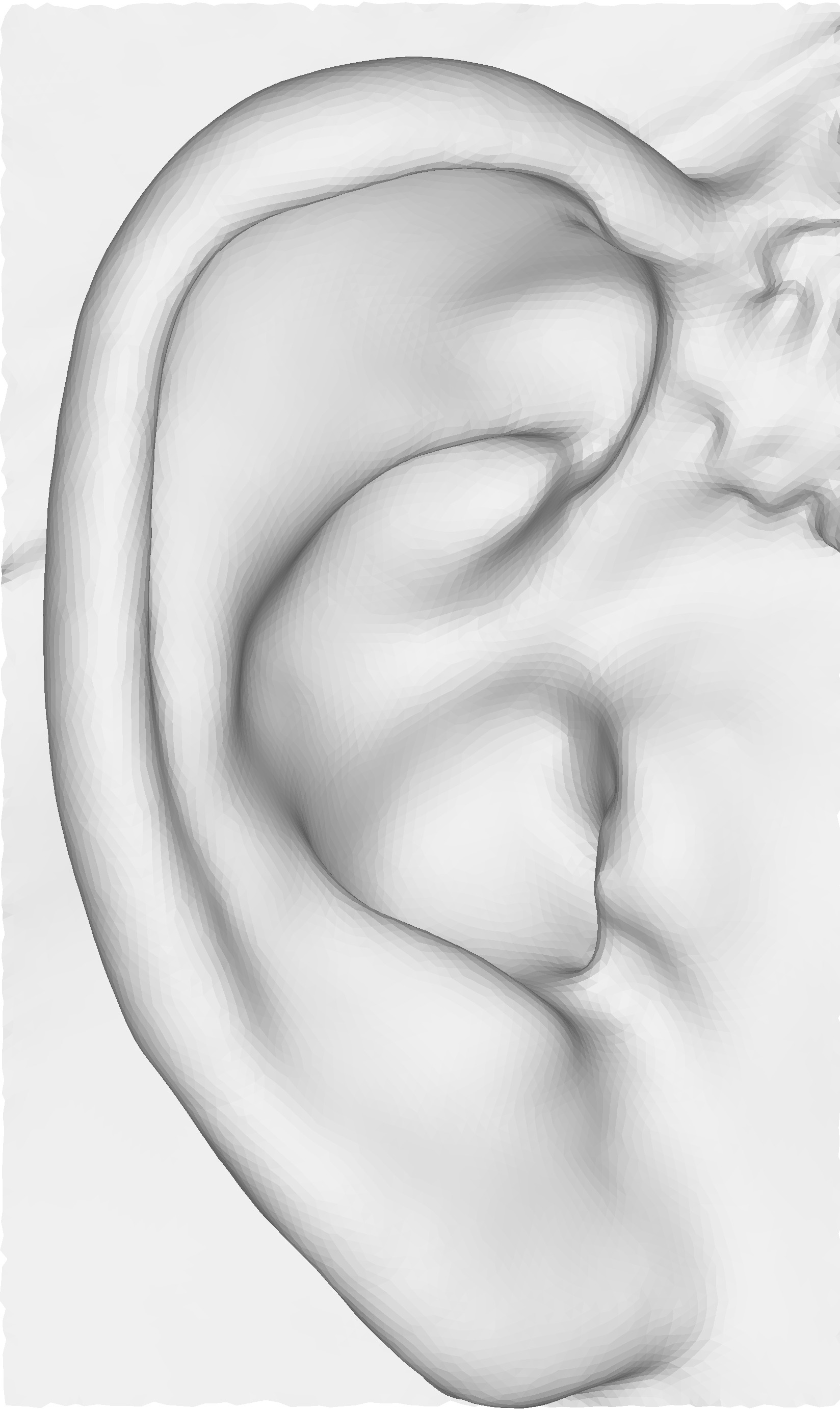 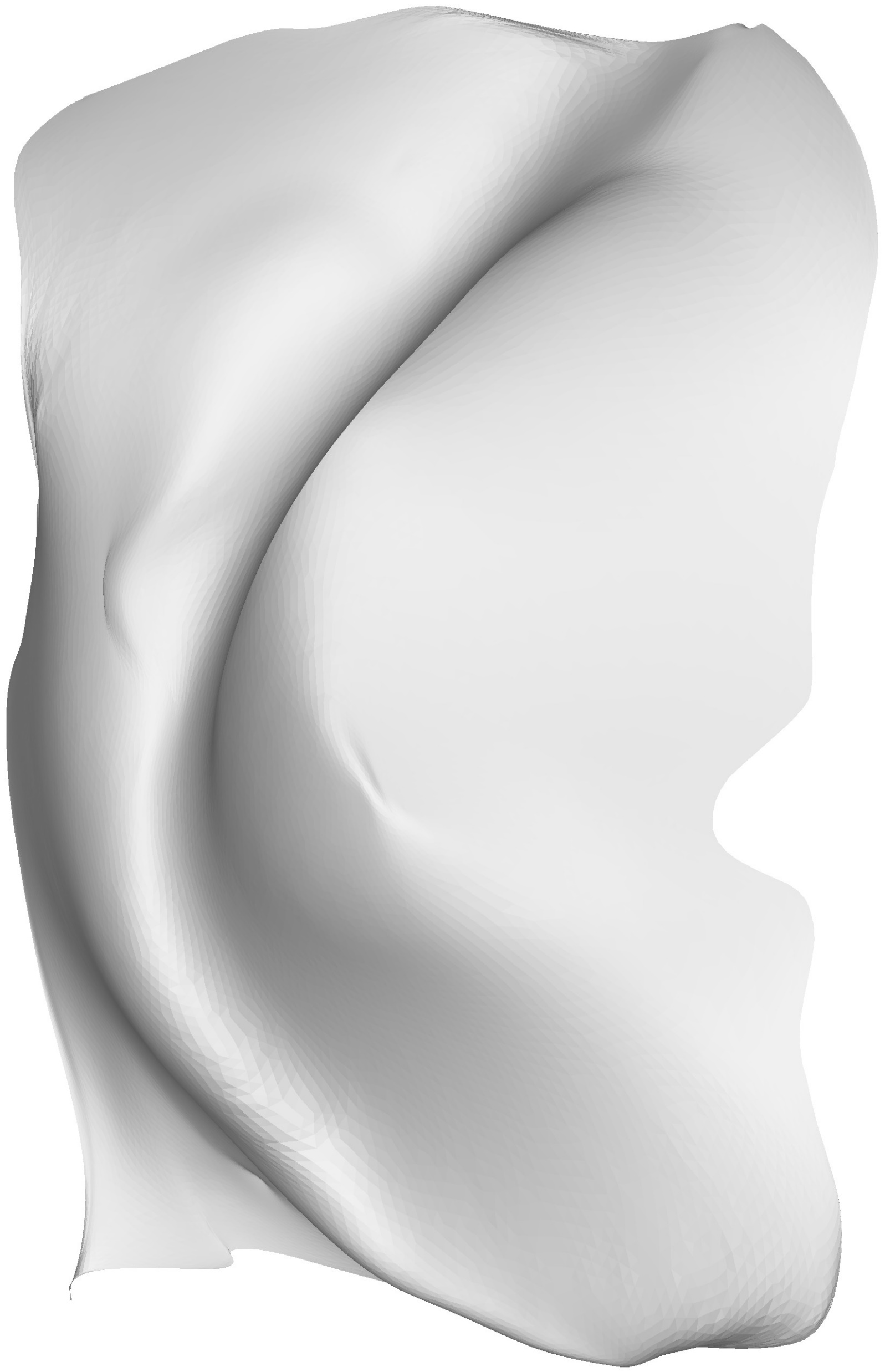 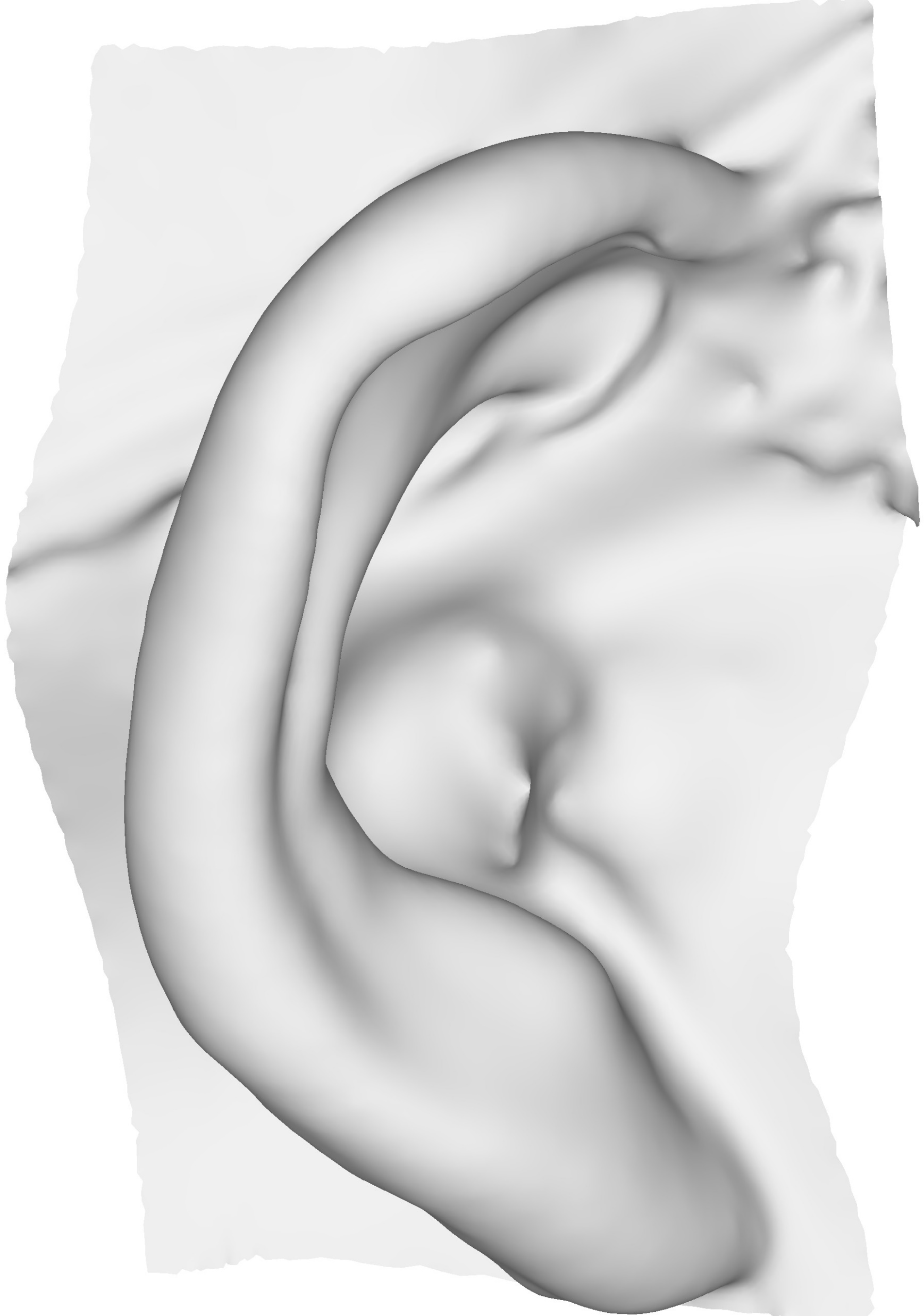 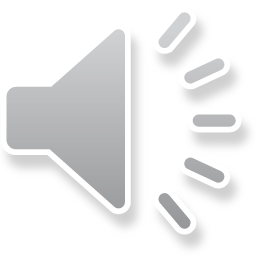 21
[Speaker Notes: While adding back the details to the deformed smooth template, it is also necessary to preserve the deformation undergone during the previous iterative process.  For the spectral reconstruction, we propose an Energy minimization composed of two terms,
(Click to Animate) The first term preserves the laplacians of the original template to preserve its geometry
(Click to Animate) The second term consists of the deformation undergone in the smooth domain by the iterative process. This tries to enforce the shape change.
(Click to Animate) The resulting vertex positions are the optimization of these two terms.]
Pipeline
Smooth 
Domain
Spectral 
Reconstruction
Constraints
Deformed 
Template 
and Scan
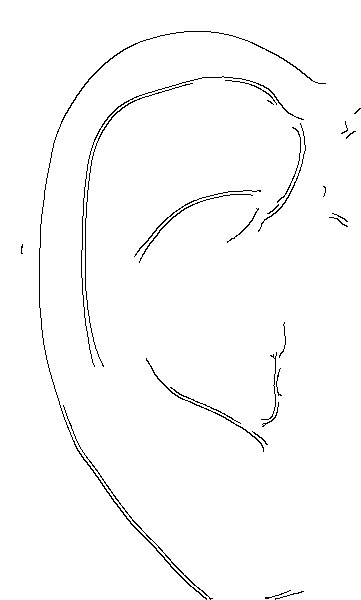 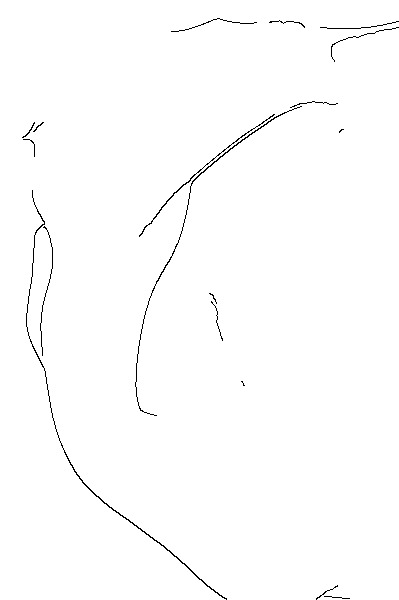 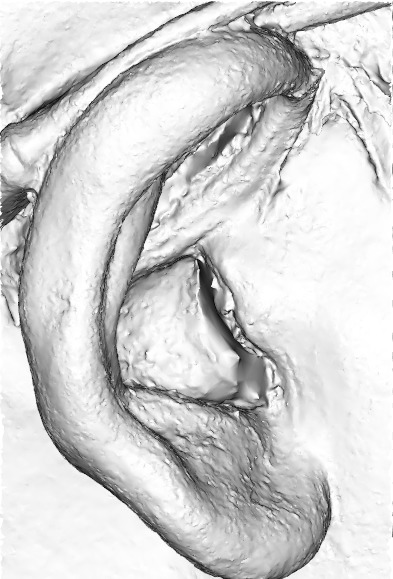 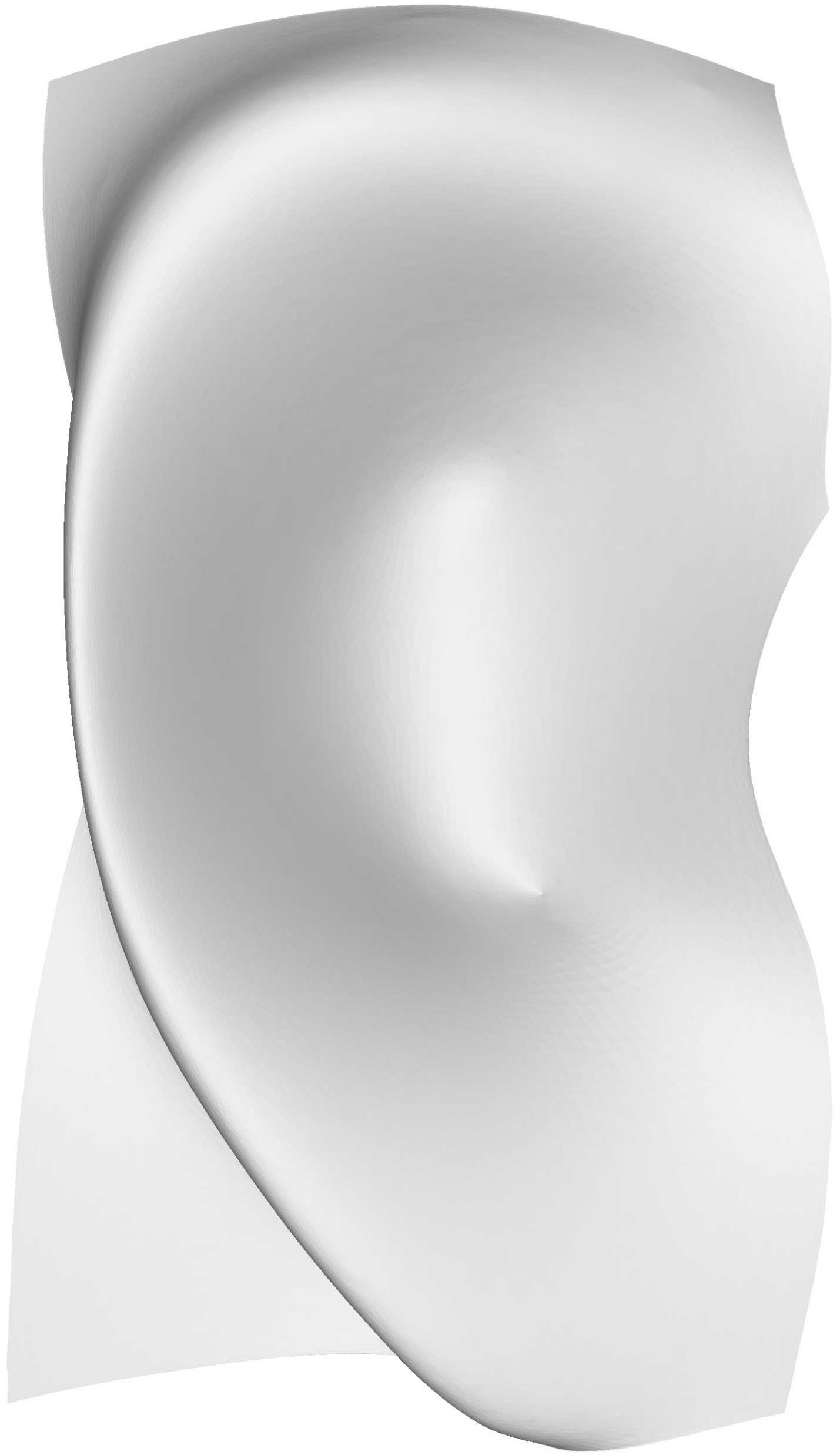 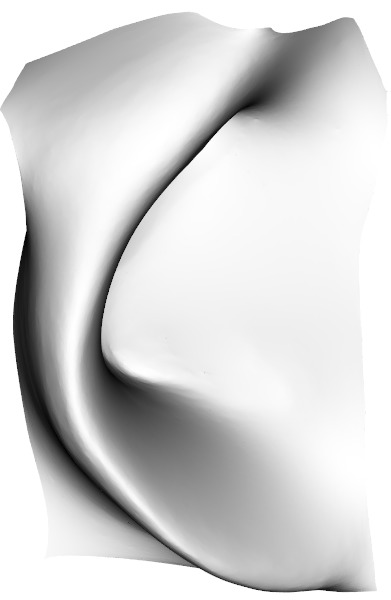 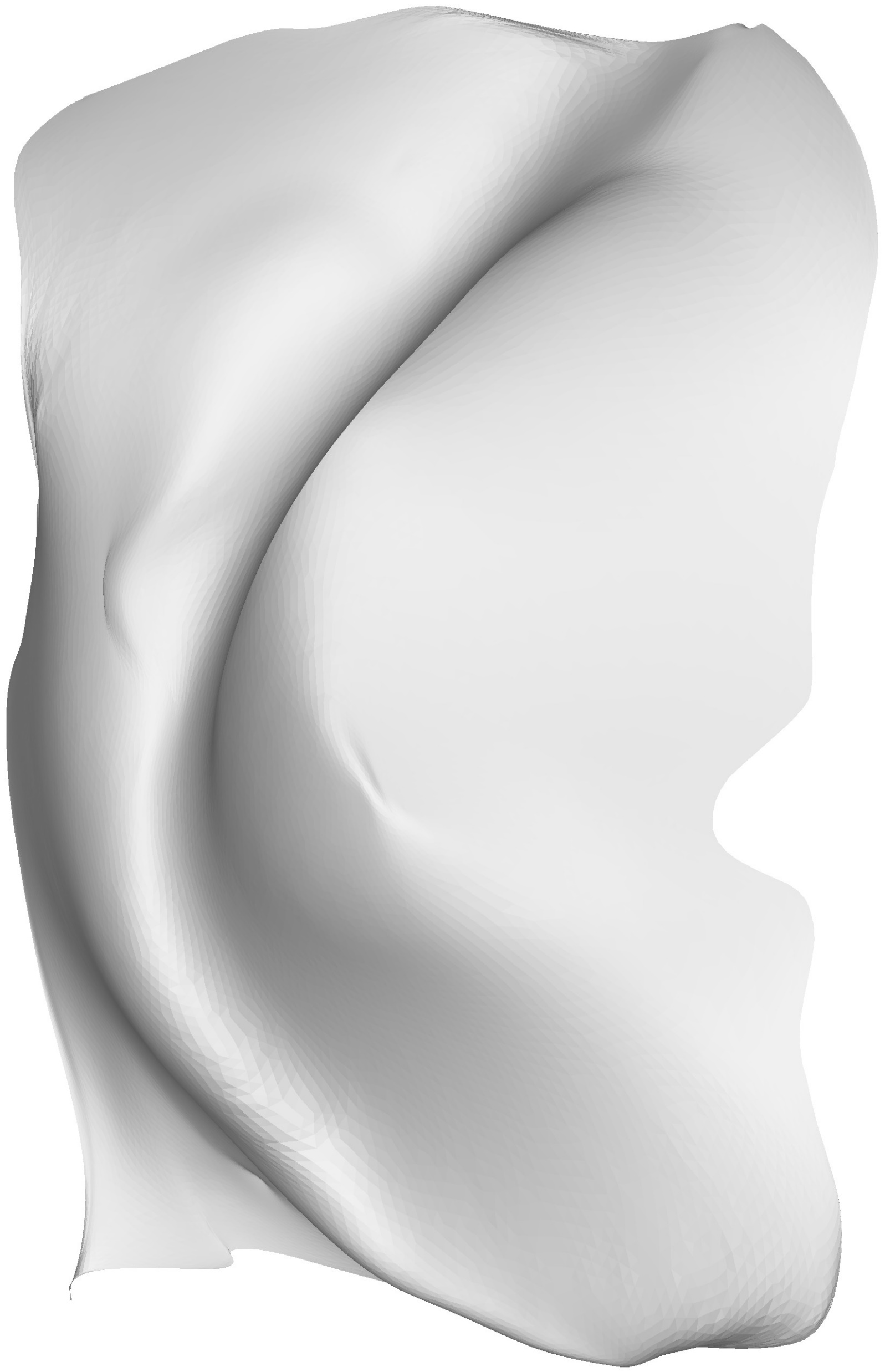 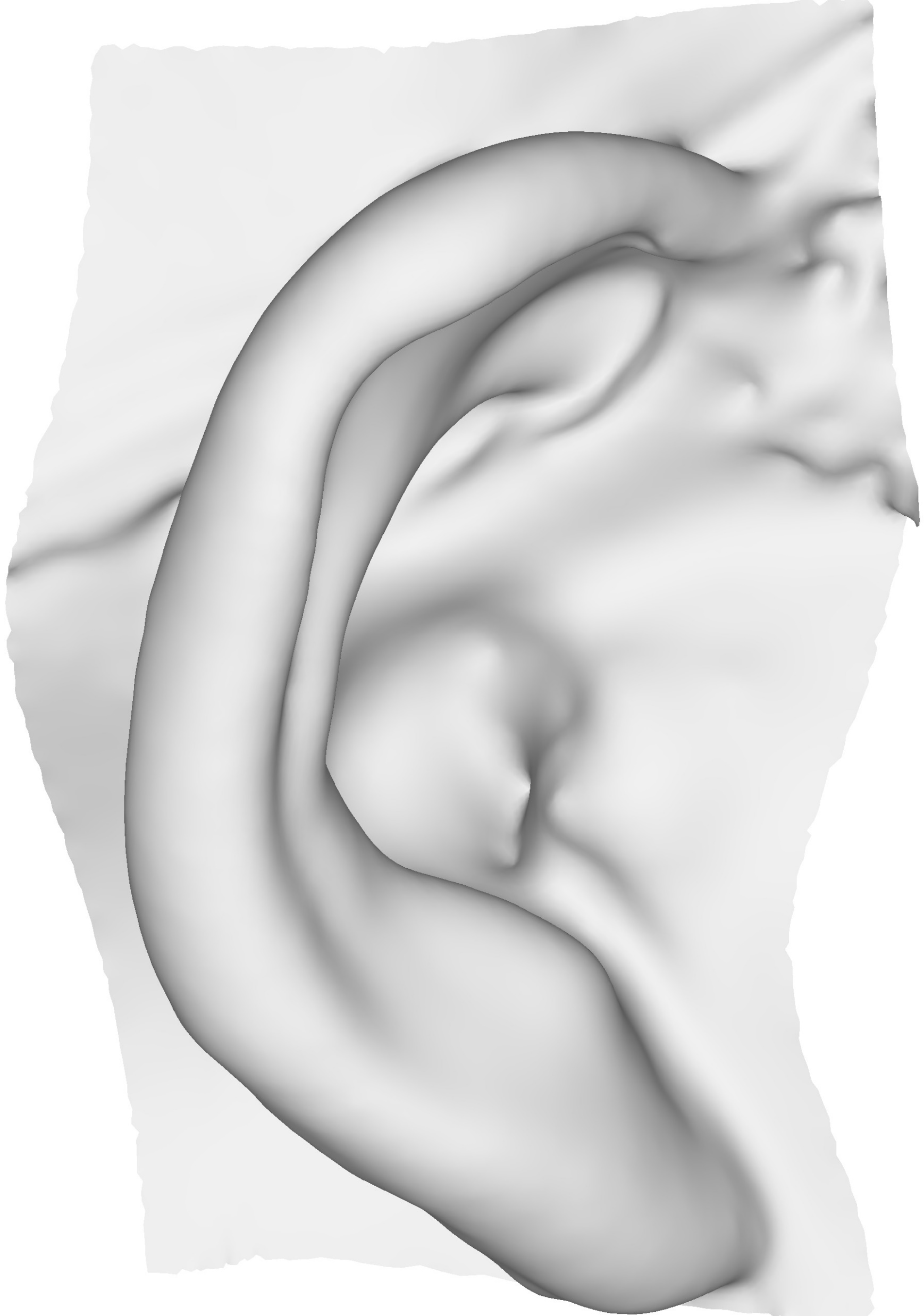 Input
Meshes
Align
Map
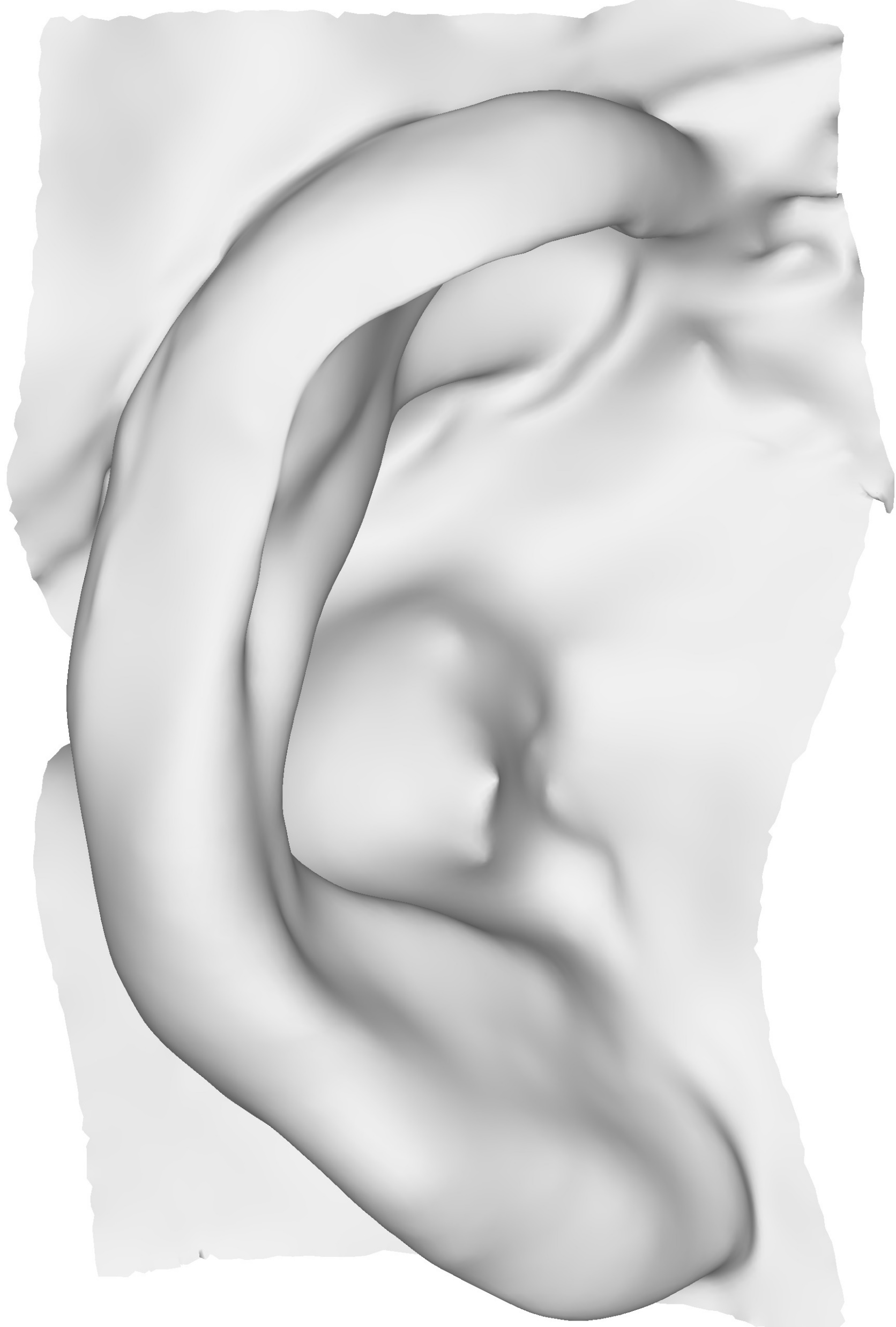 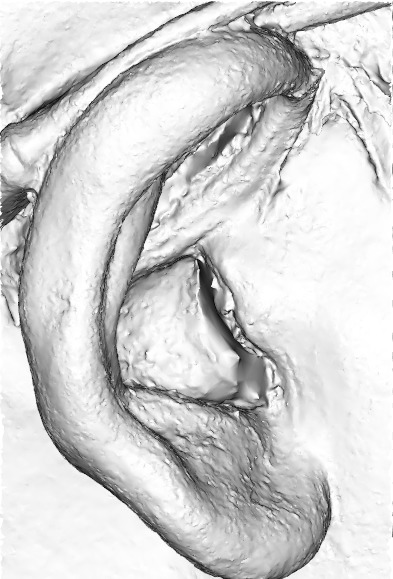 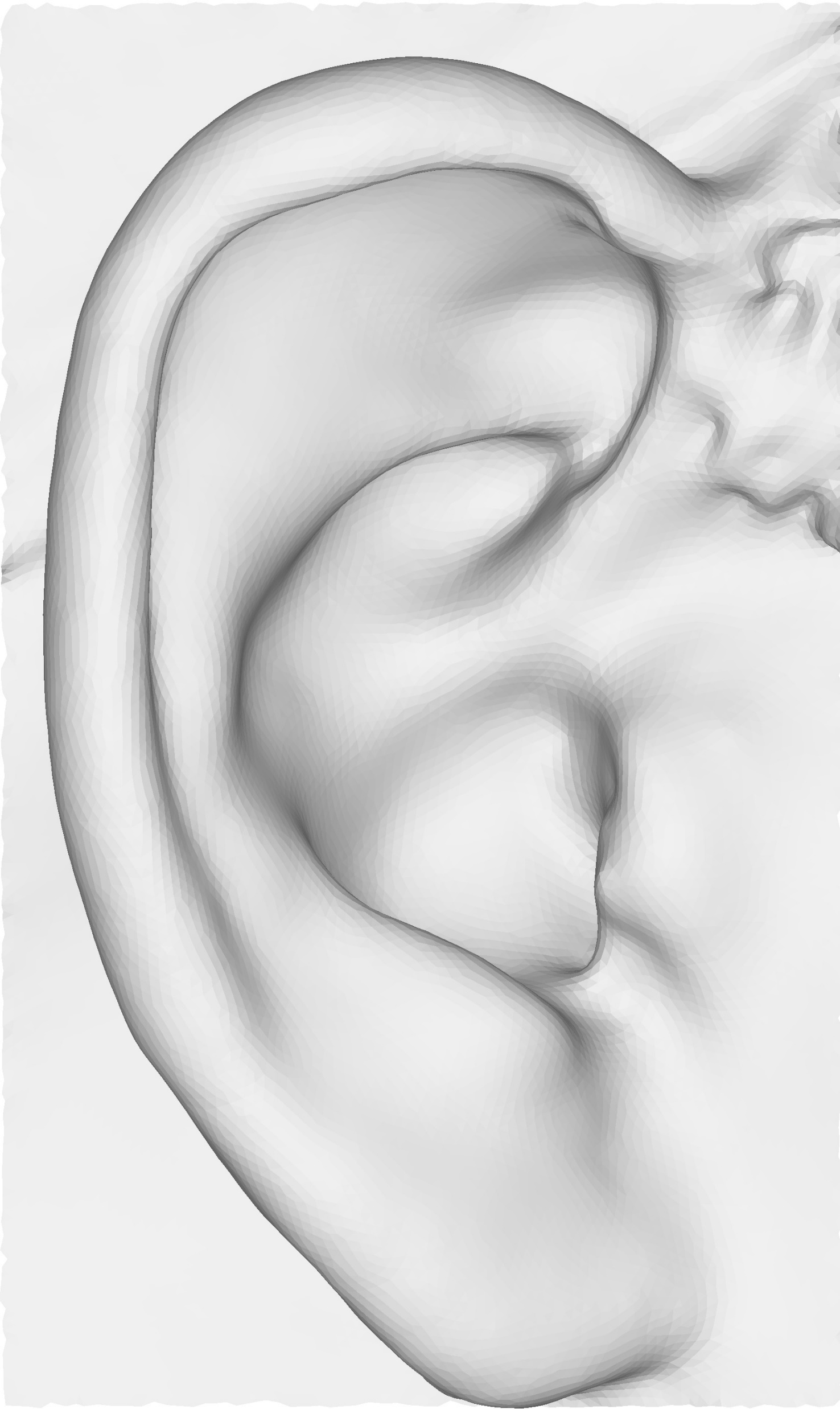 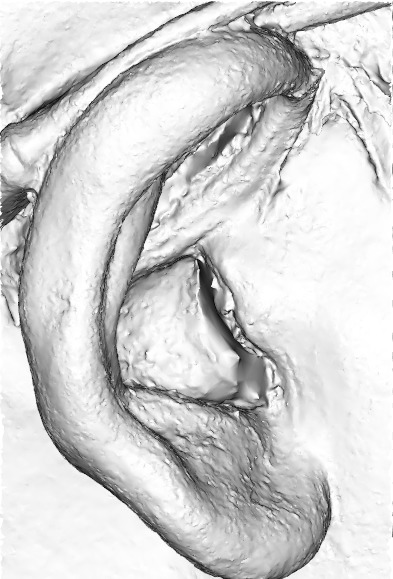 Rigid 
Aligned
no
Transfer
Surface 
Orientation-Based 
Deformation
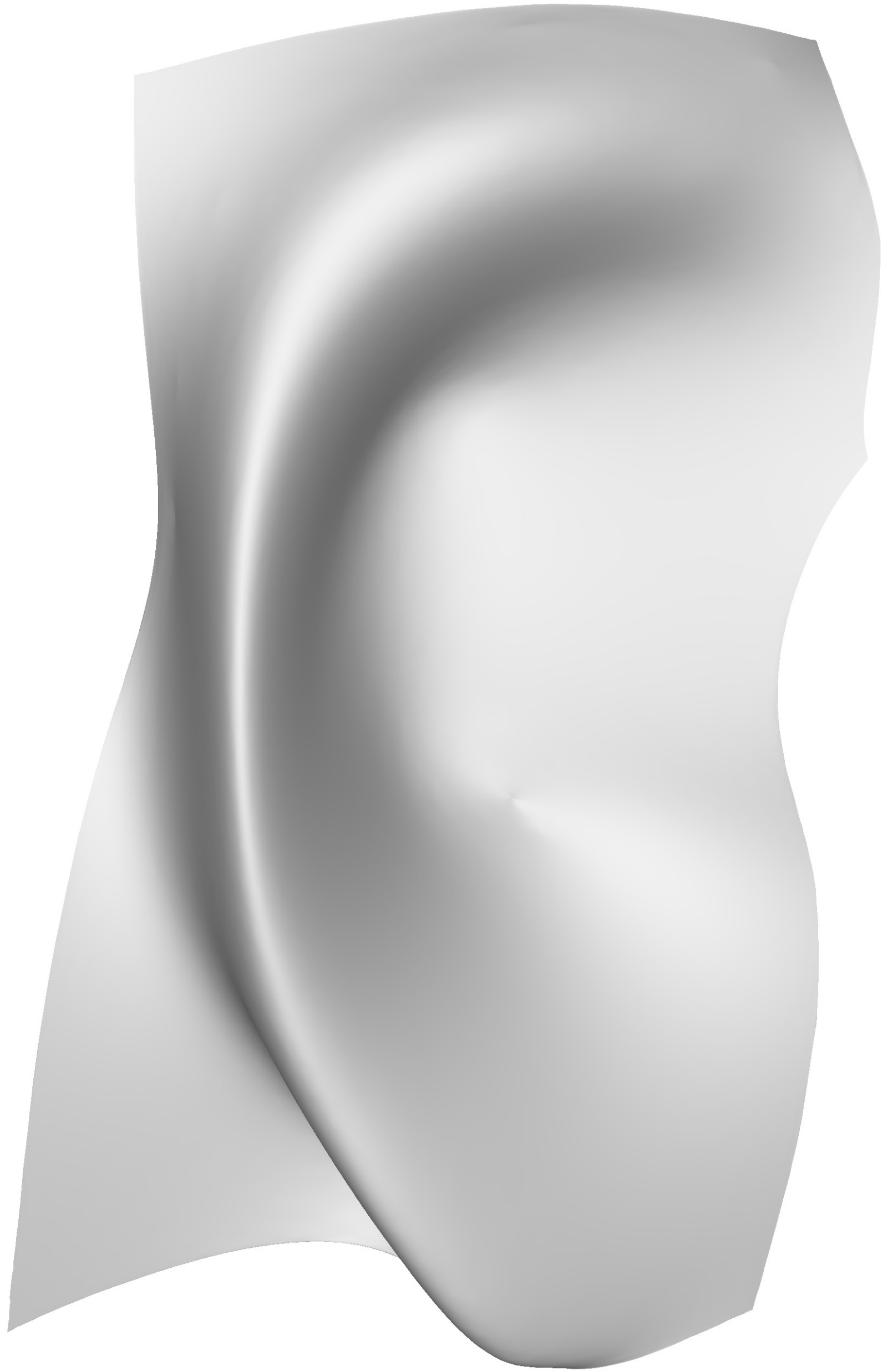 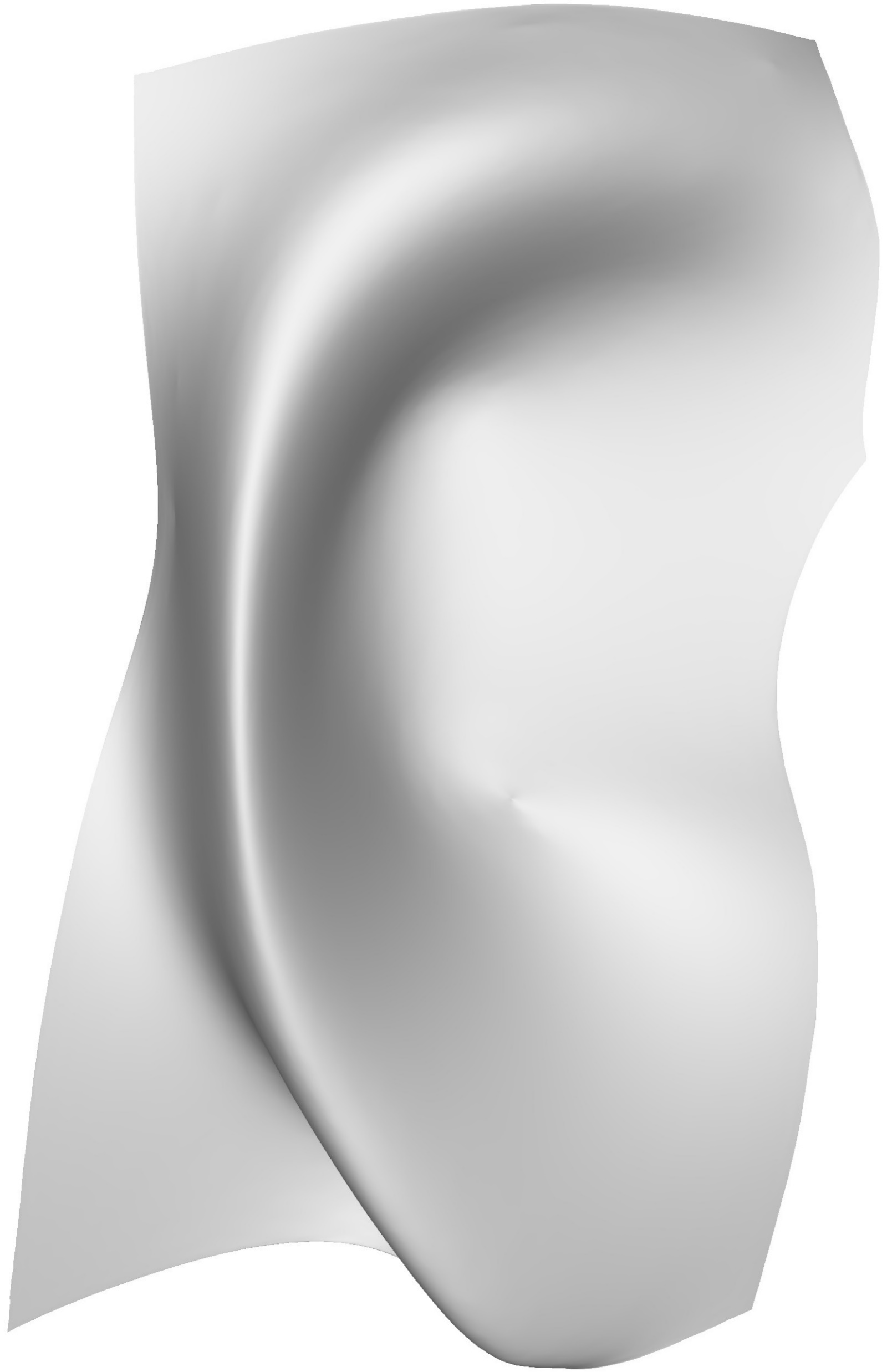 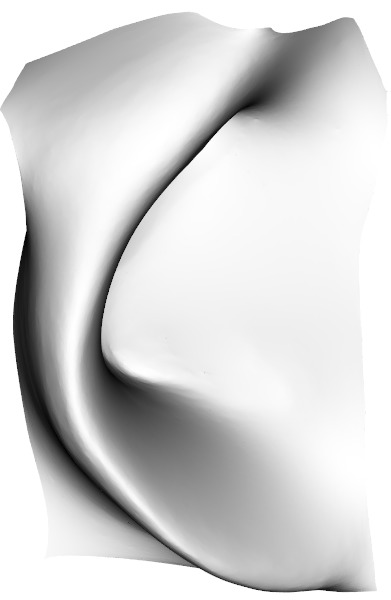 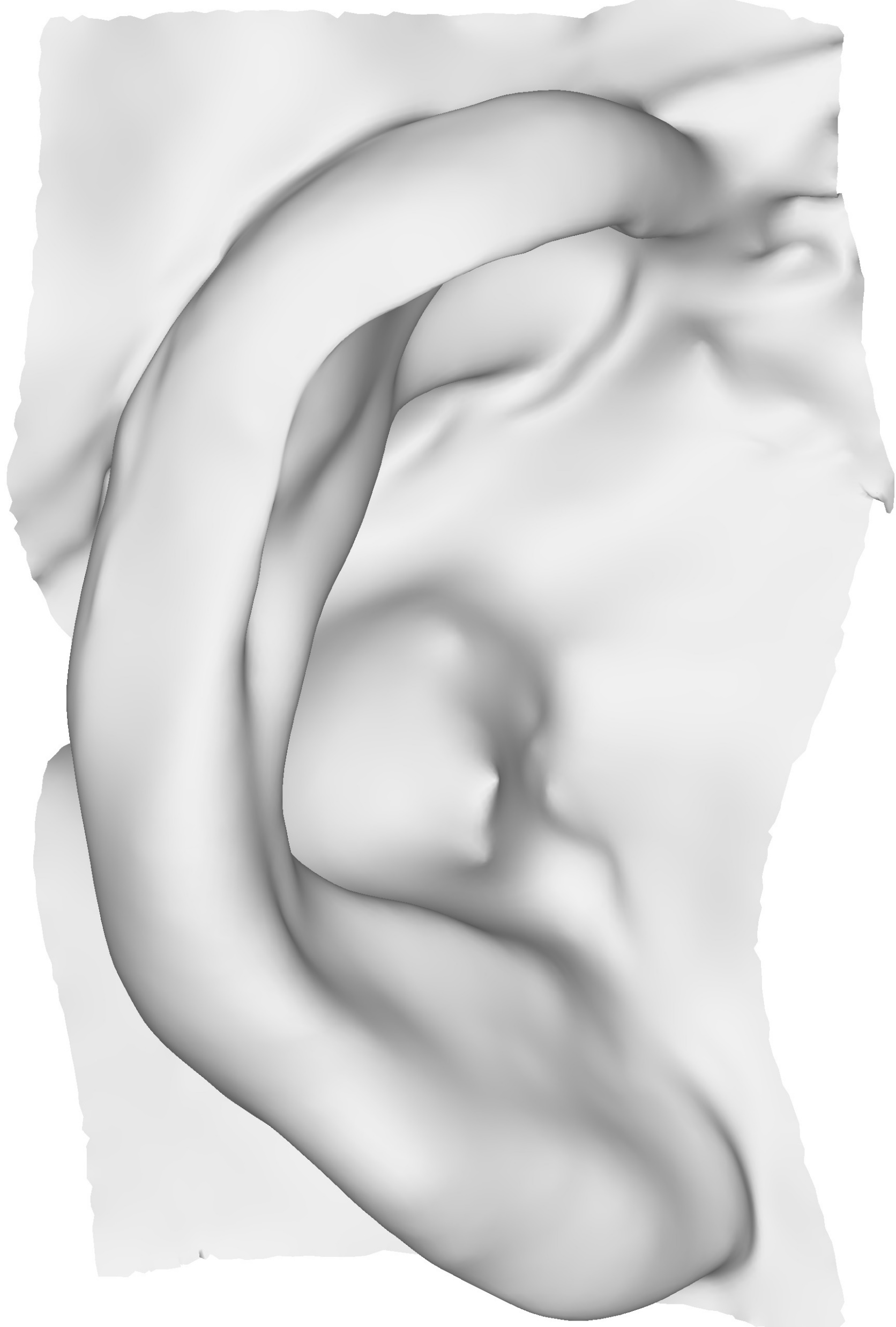 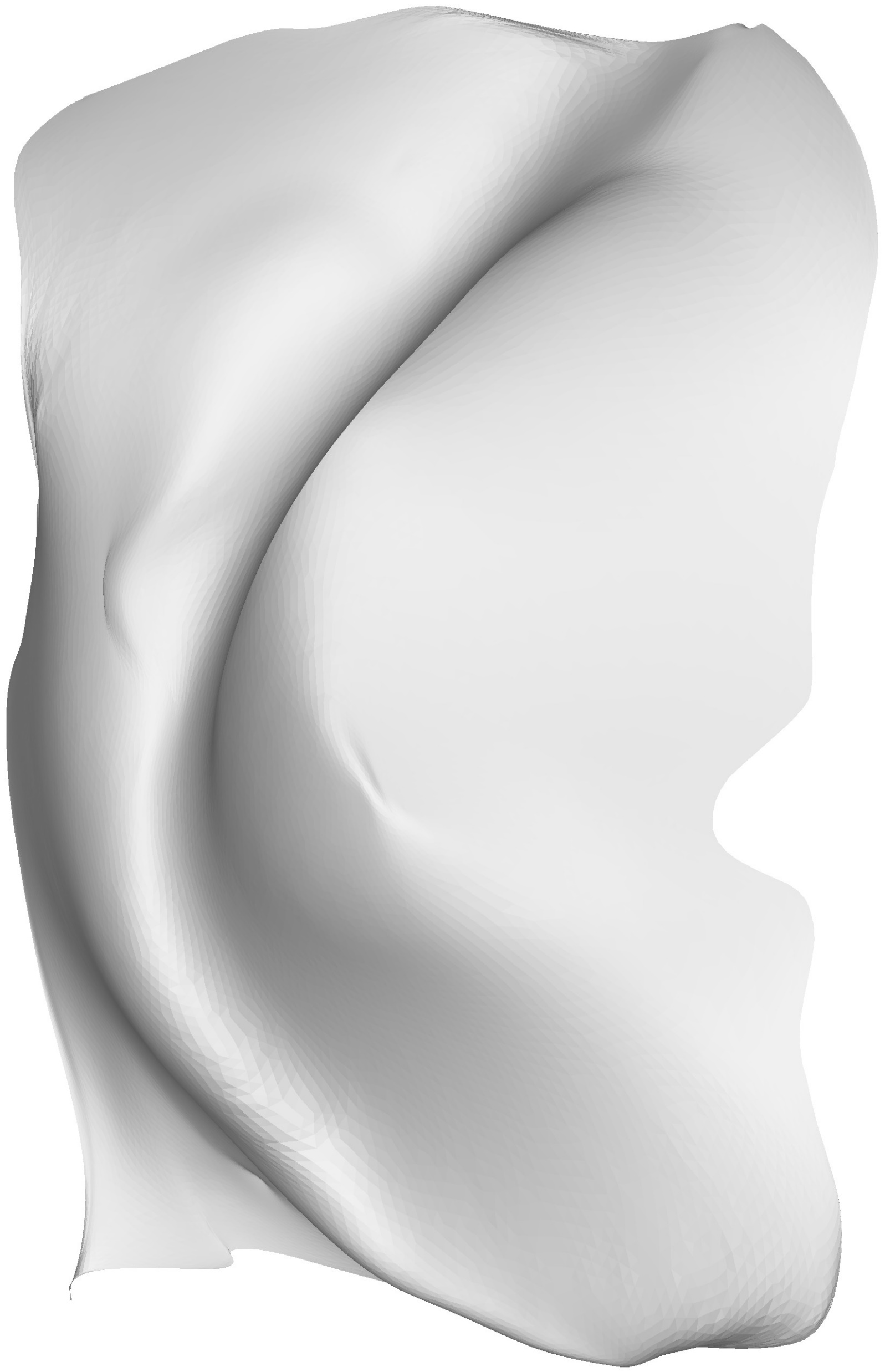 yes
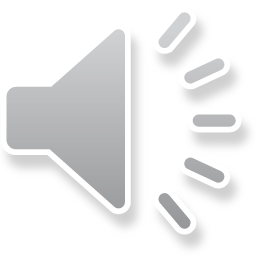 22
[Speaker Notes: All that remains now is to fine tune the template to better fit the scan.]
Fine Level Deformation
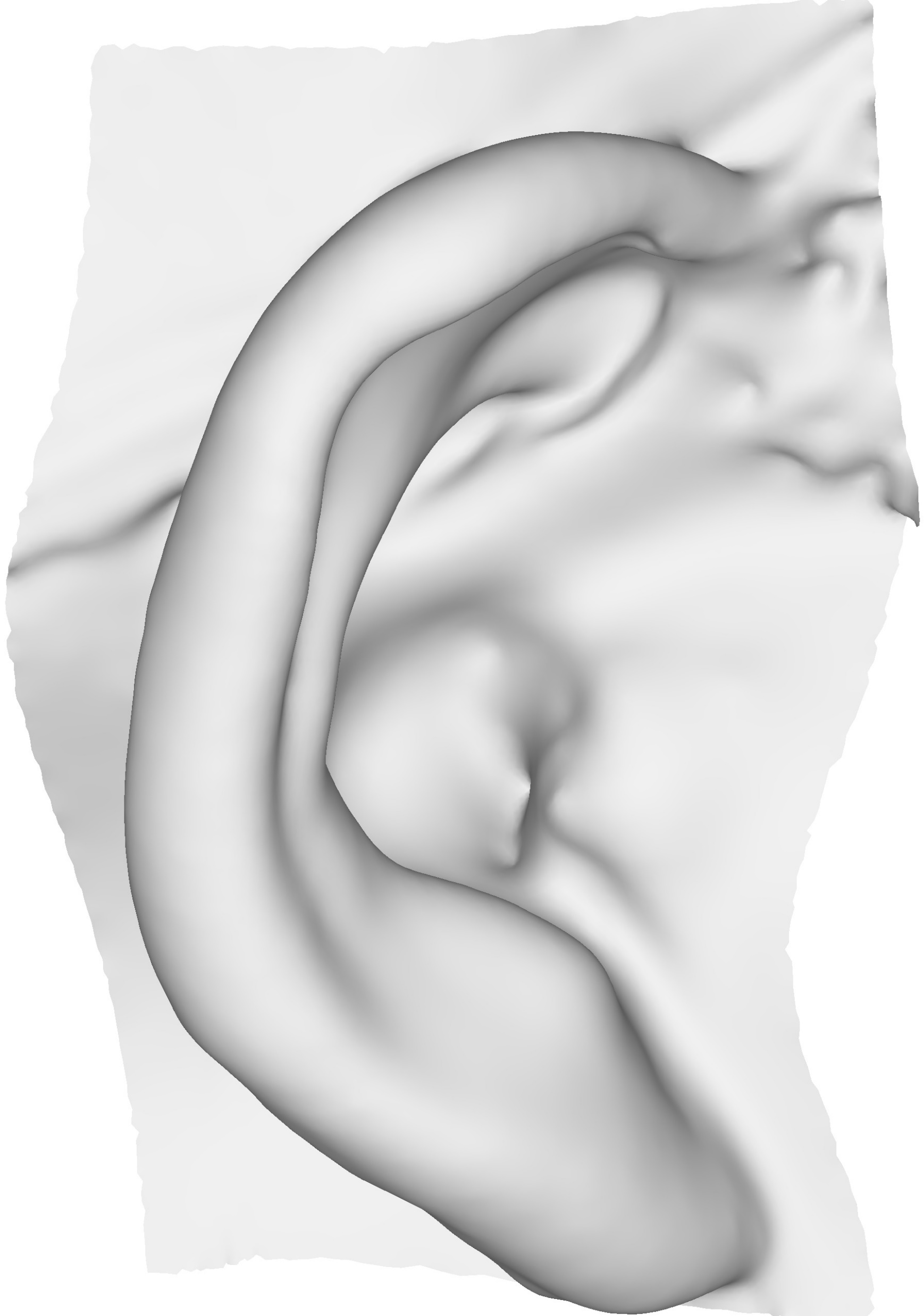 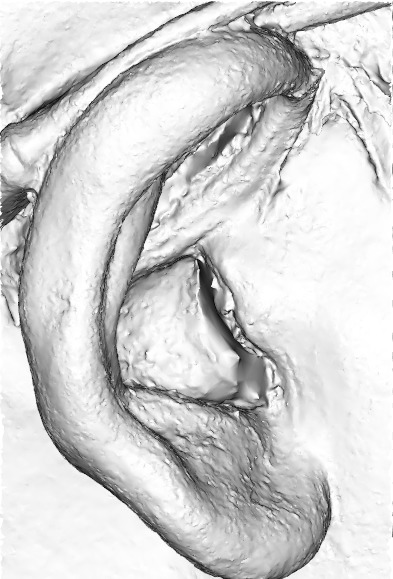 α
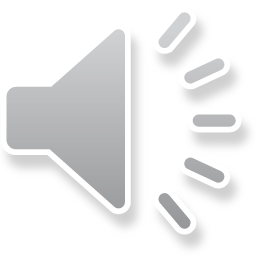 23
[Speaker Notes: This is the final step in our approach. To fine tune the shape of the template, (Click to Animate)  we use closest point correspondences. (Click to Animate) Instead of using all the closest point correspondences, we use a subset. 

(Click to Animate) We compare the surface orientation based on the normal of a vertex on the spectrally reconstructed template (Click to Animate) with the normal of the closest point on the surface of scan. 
(Click to Animate) If the angle is within a threshold then the closest point is considered, otherwise it is rejected.]
Fine Level Deformation
This will be a sparse mapping
Smooth surface deformation through Laplacian surface editing
With kept closest points as constraints
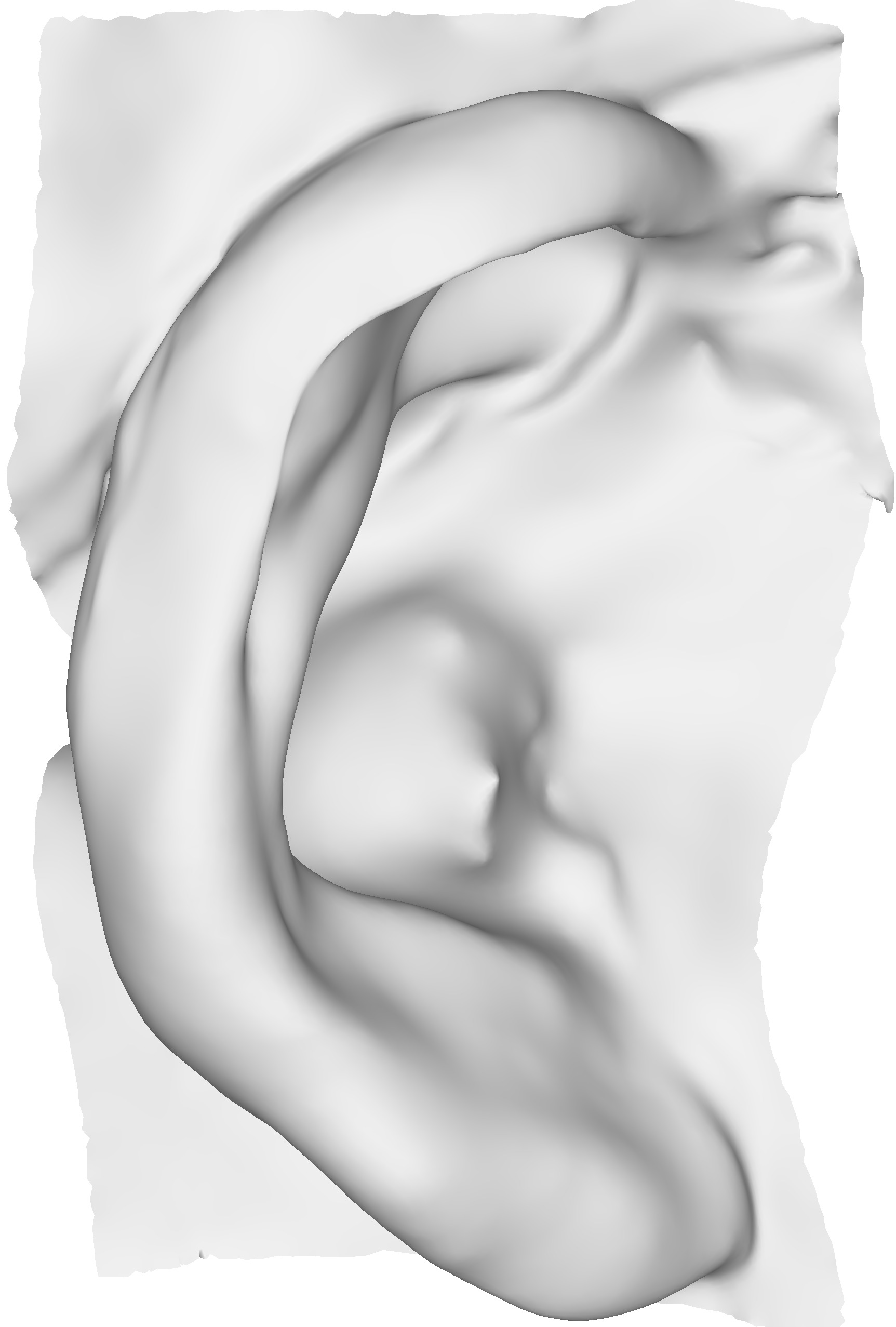 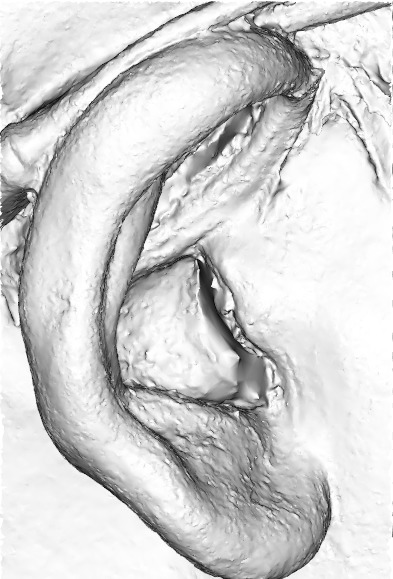 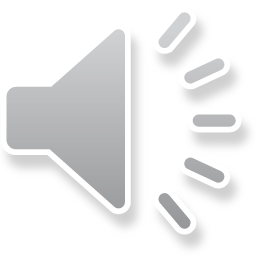 24
[Speaker Notes: (Click to Animate) This subset of closest points is infact a sparse map 
(Click to Animate) that is then used as constraints for the Laplacian surface editing. This last deformation of the template results in a shape close to the scan but without noise.]
Results (1/2)
Scans
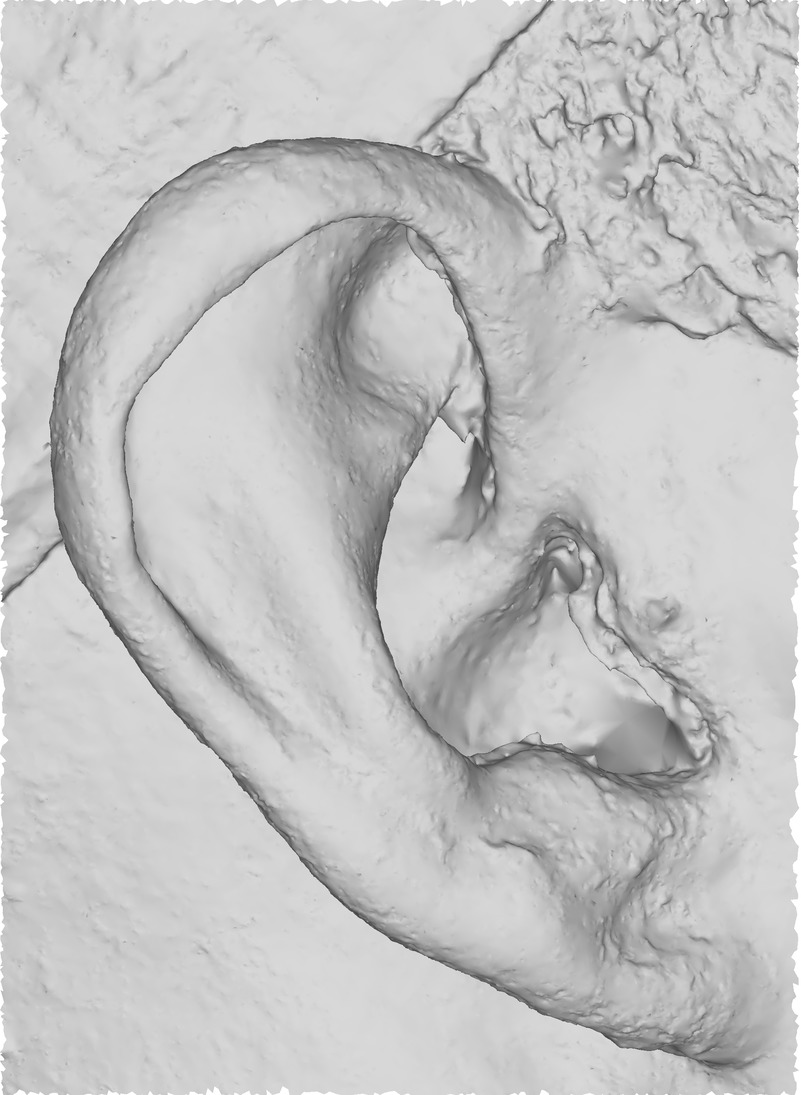 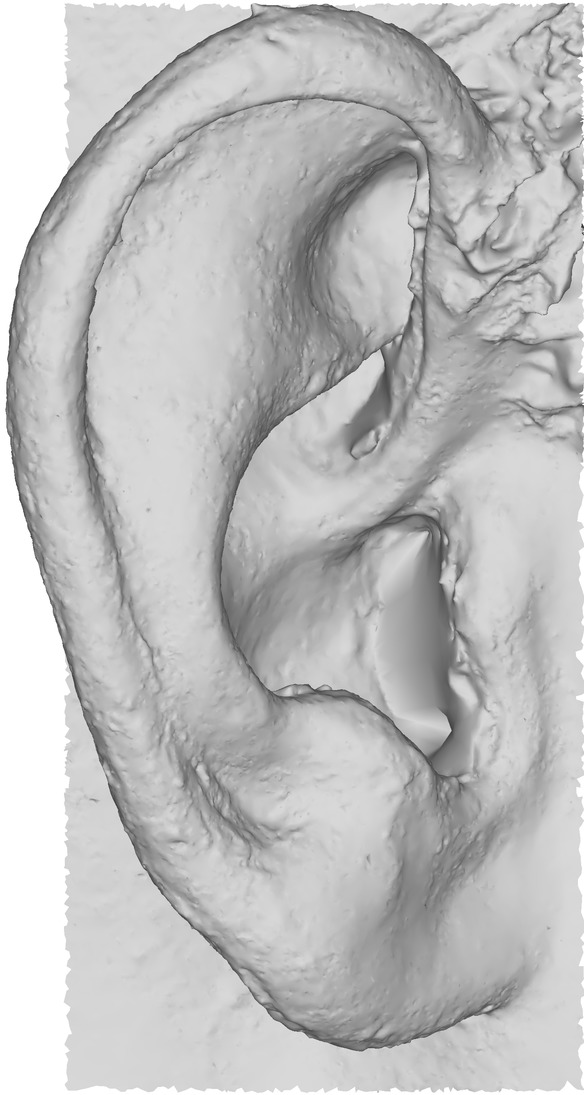 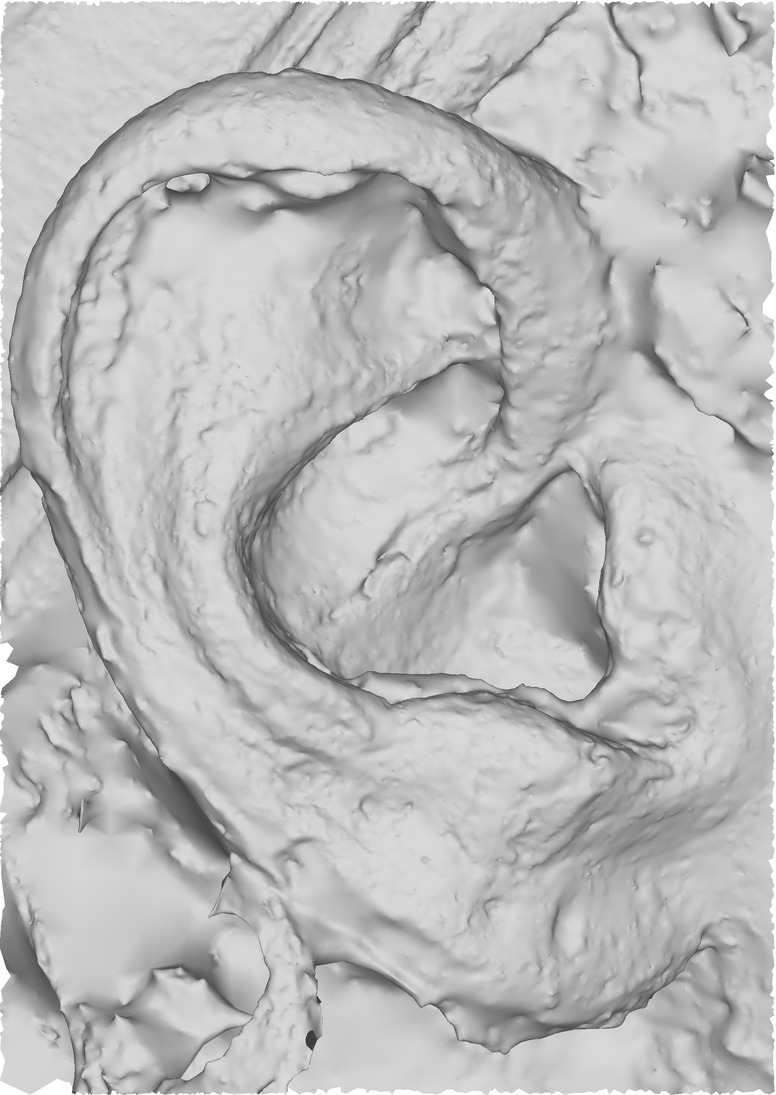 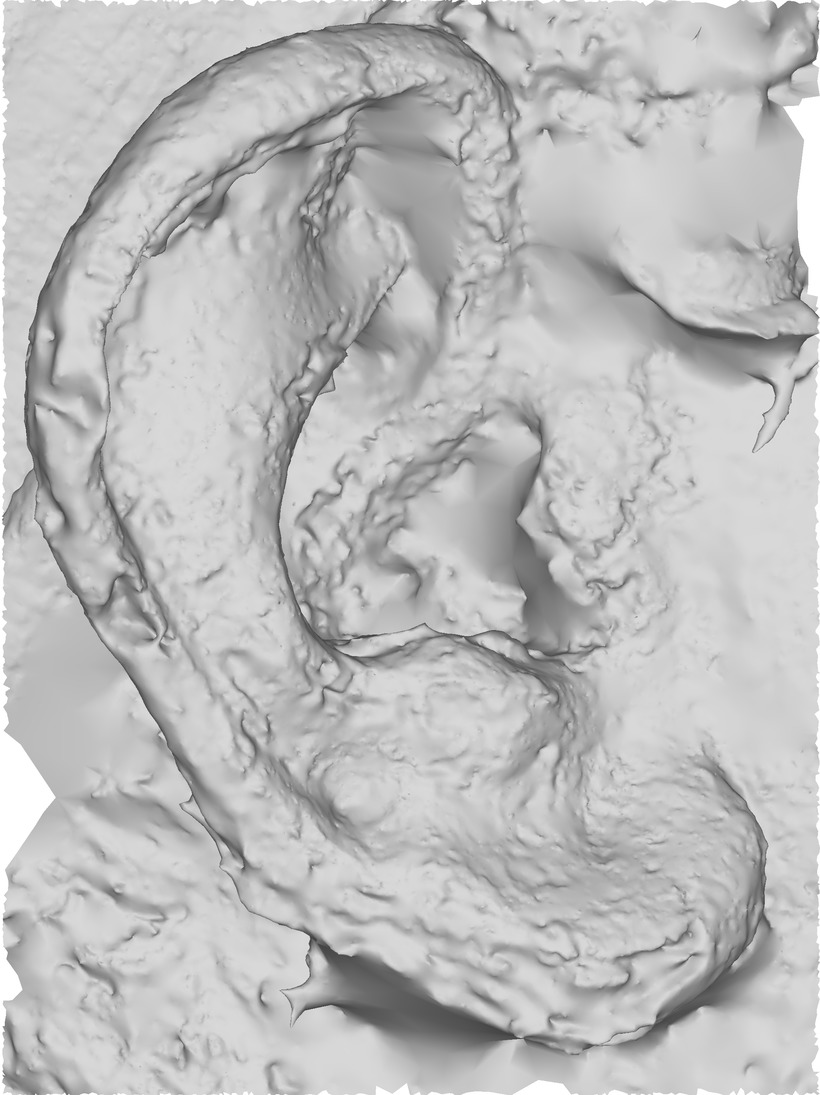 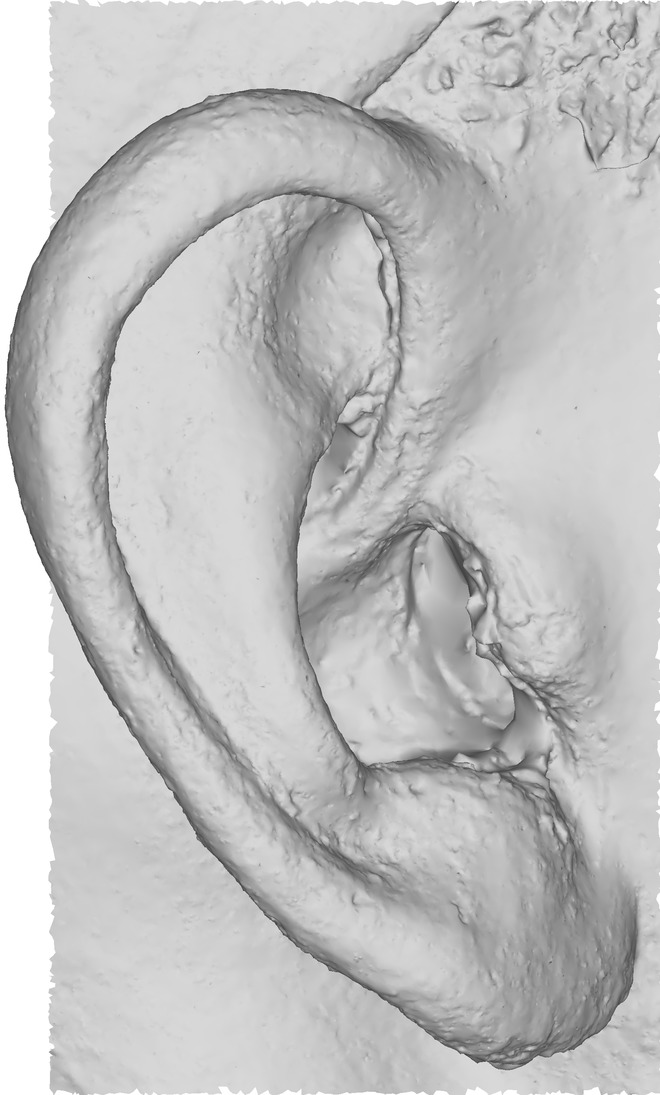 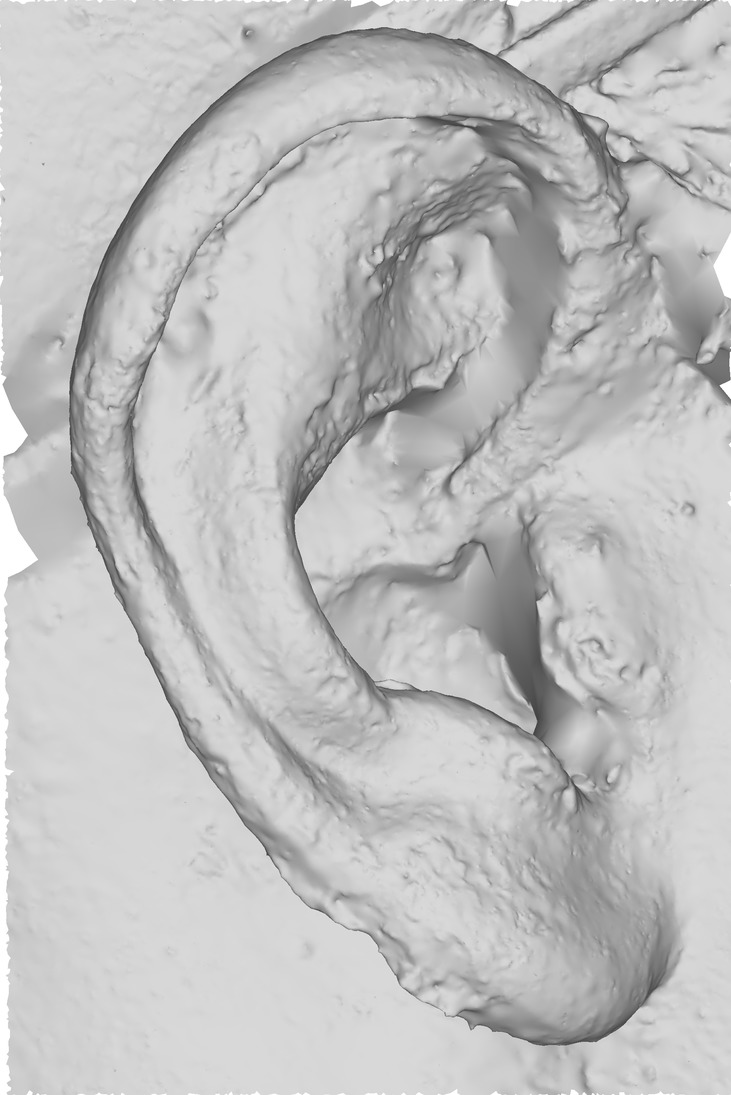 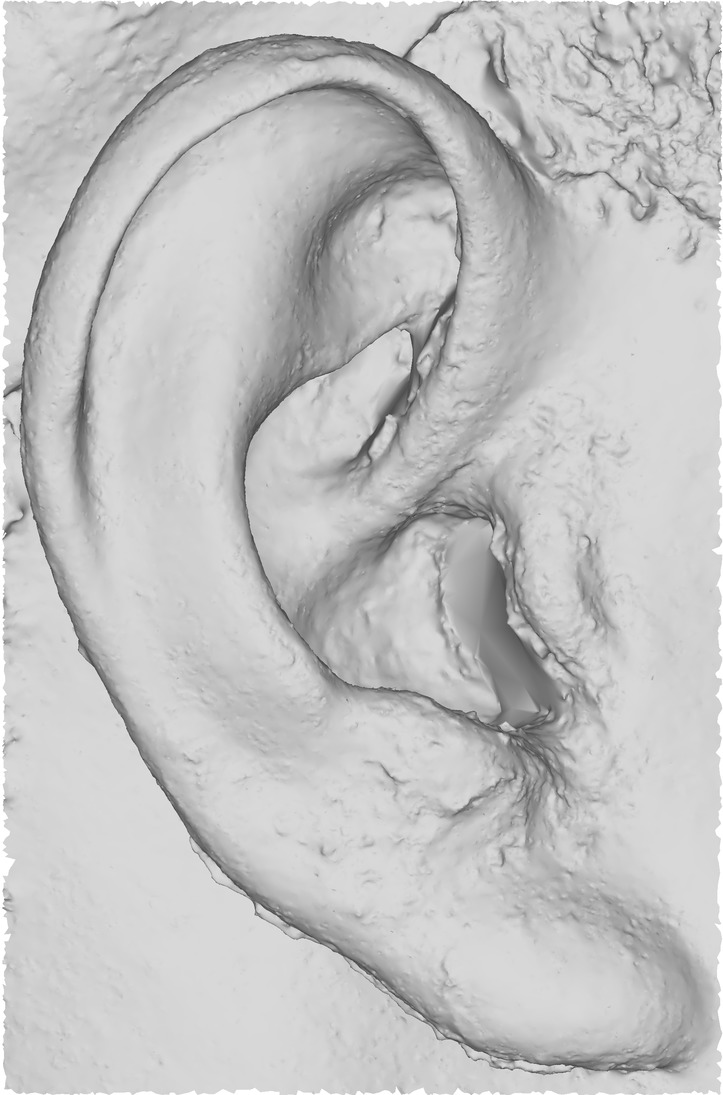 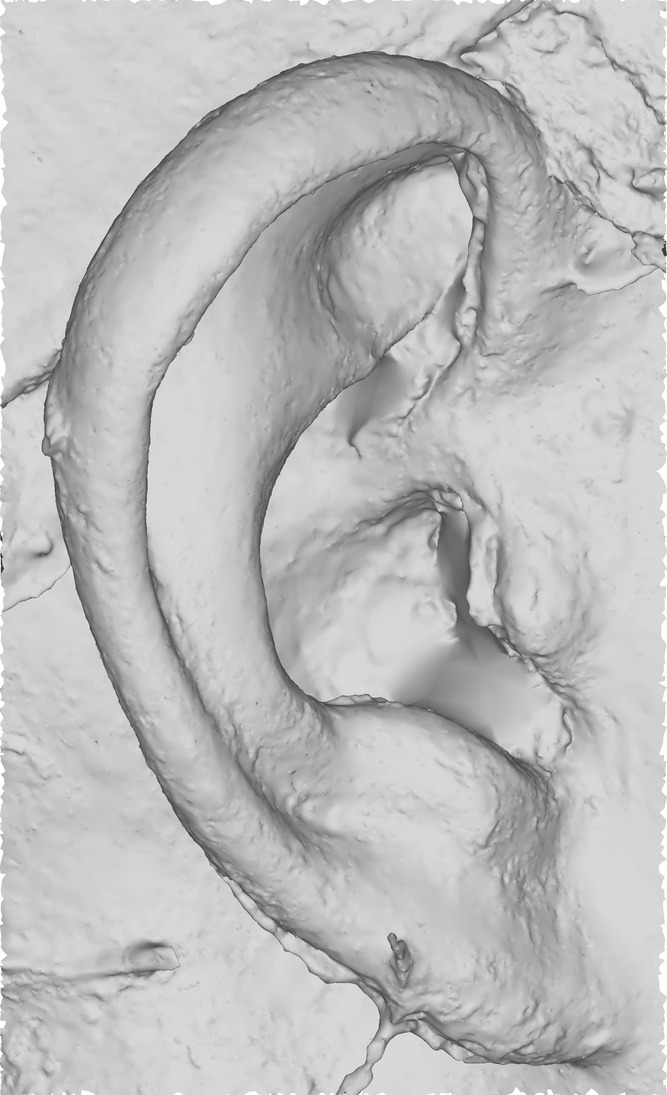 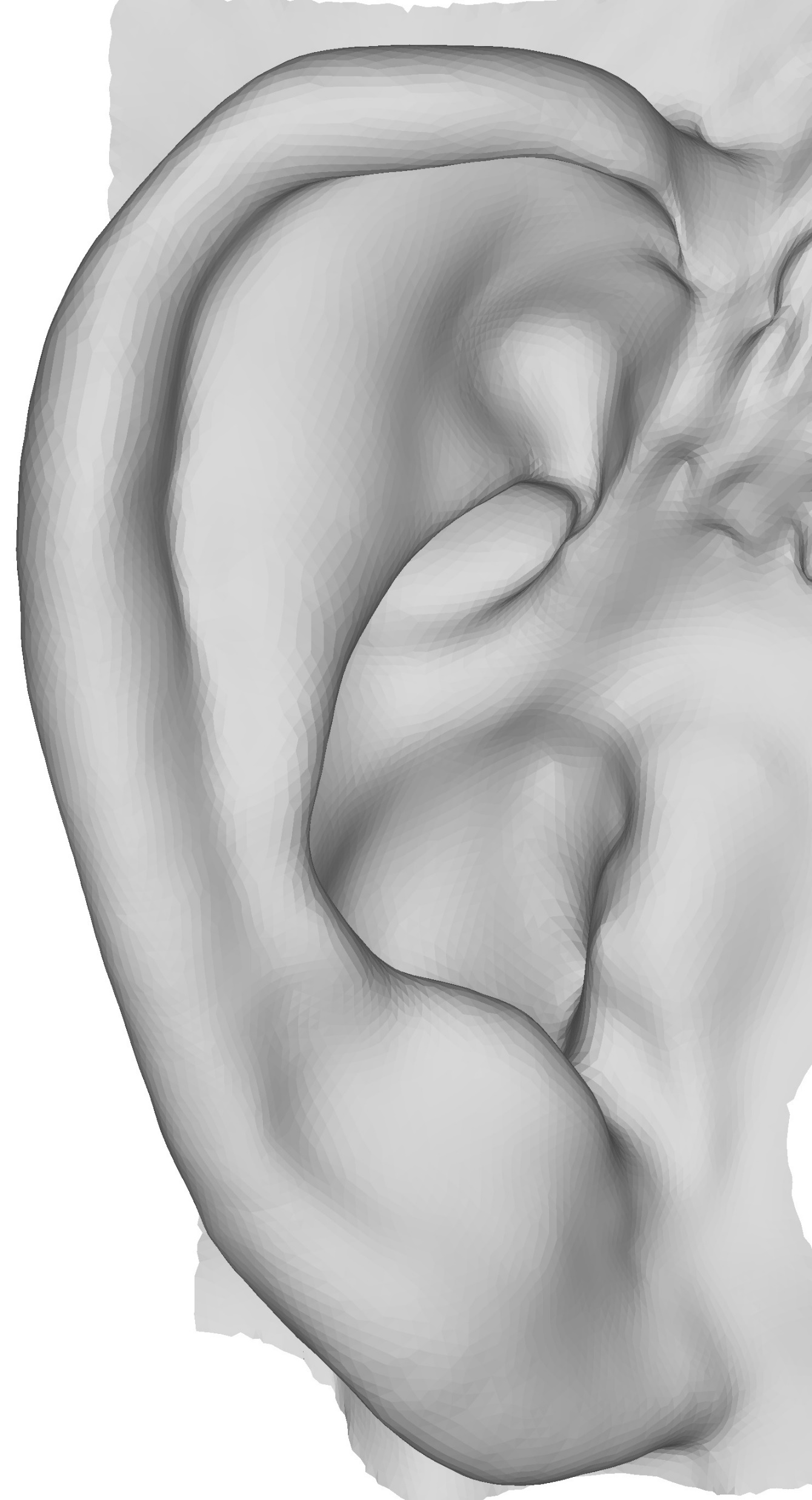 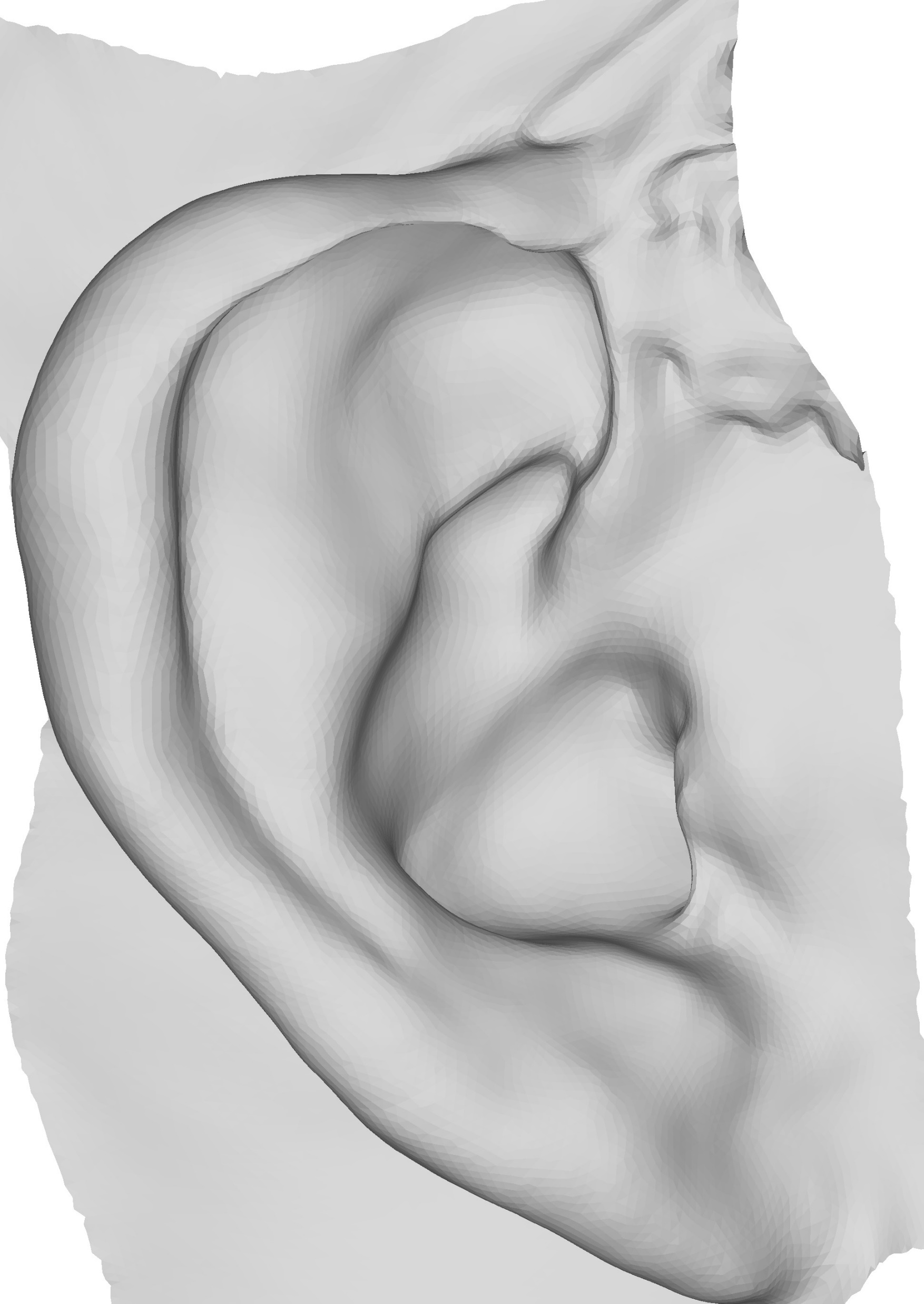 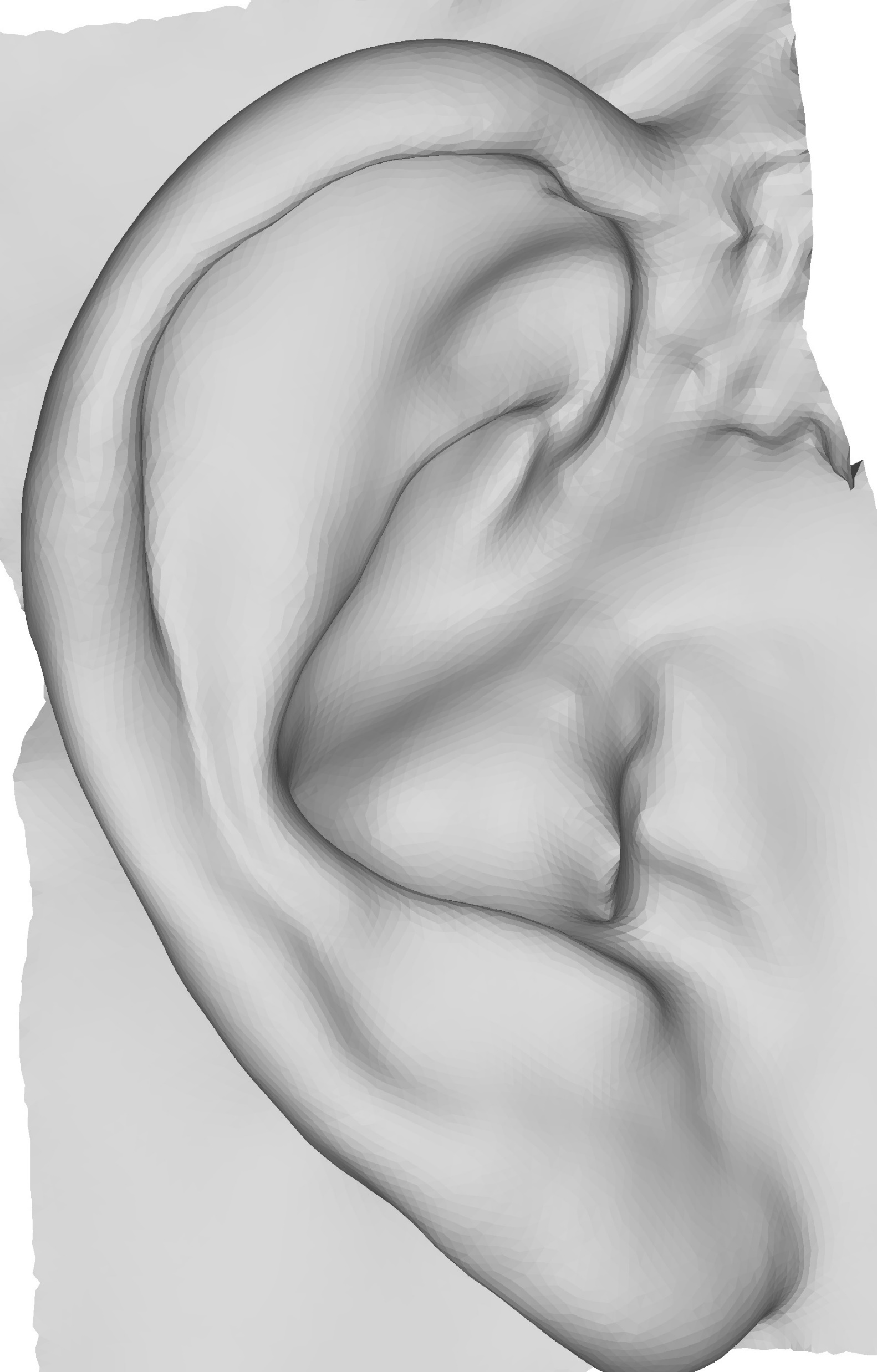 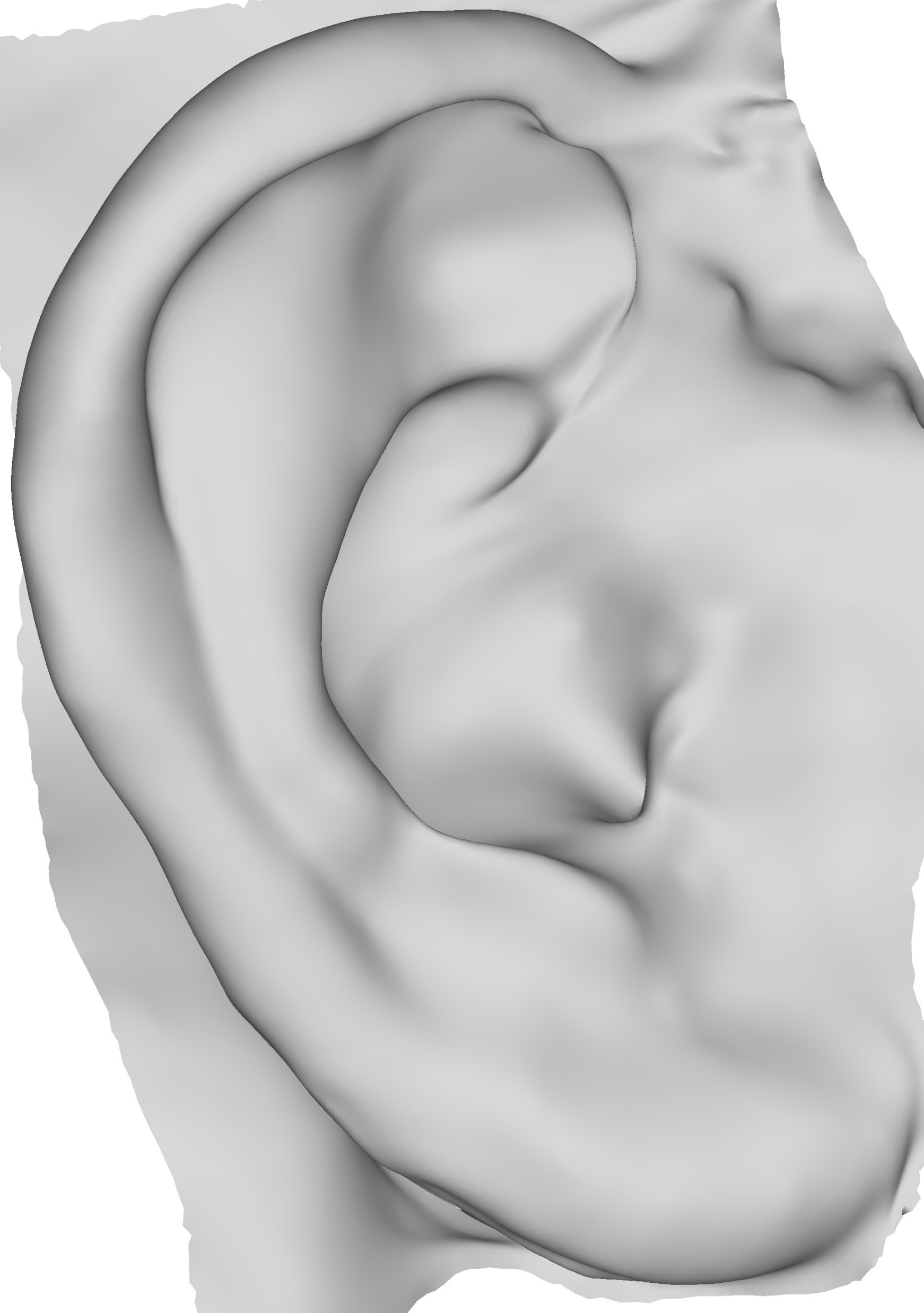 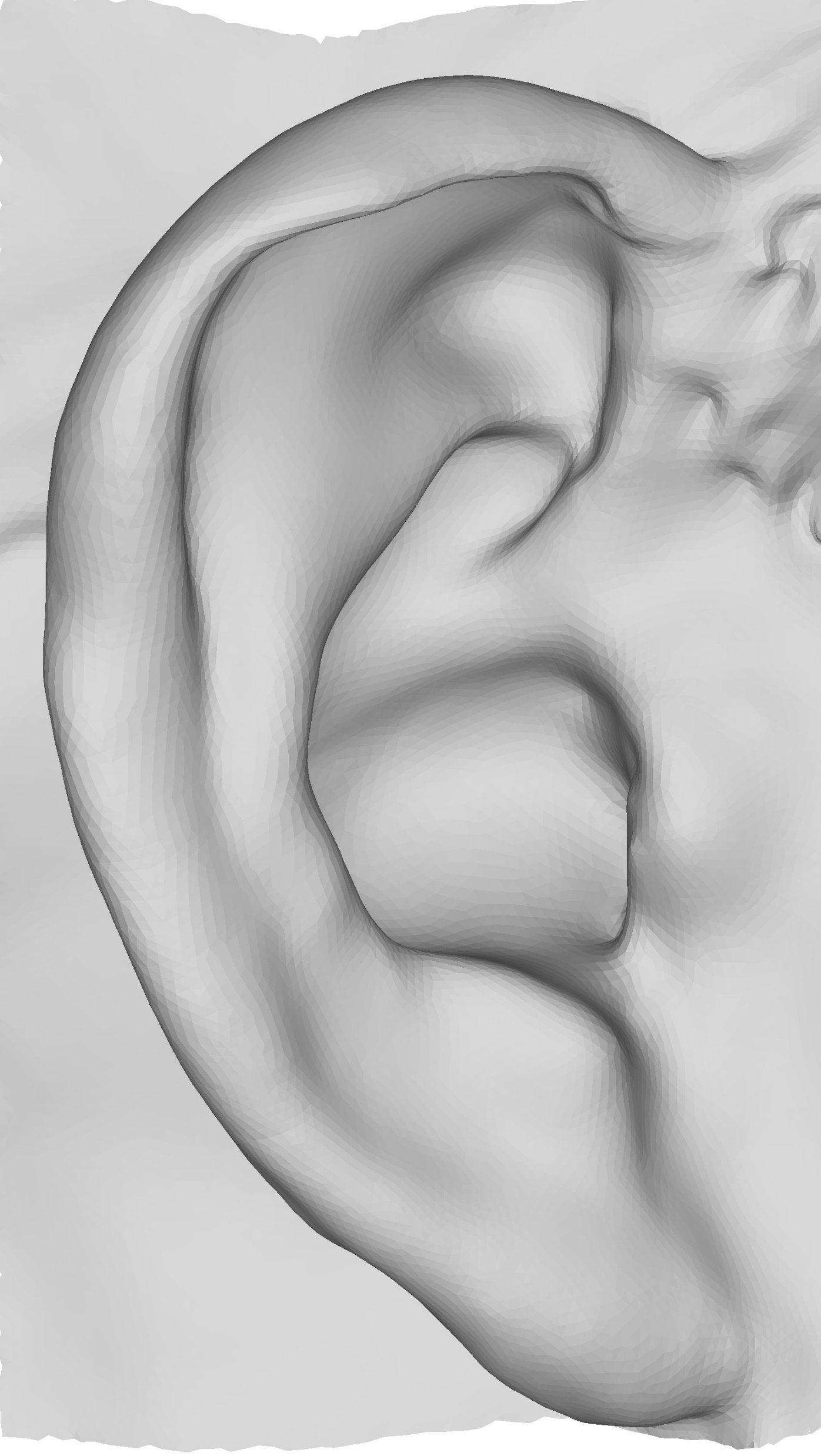 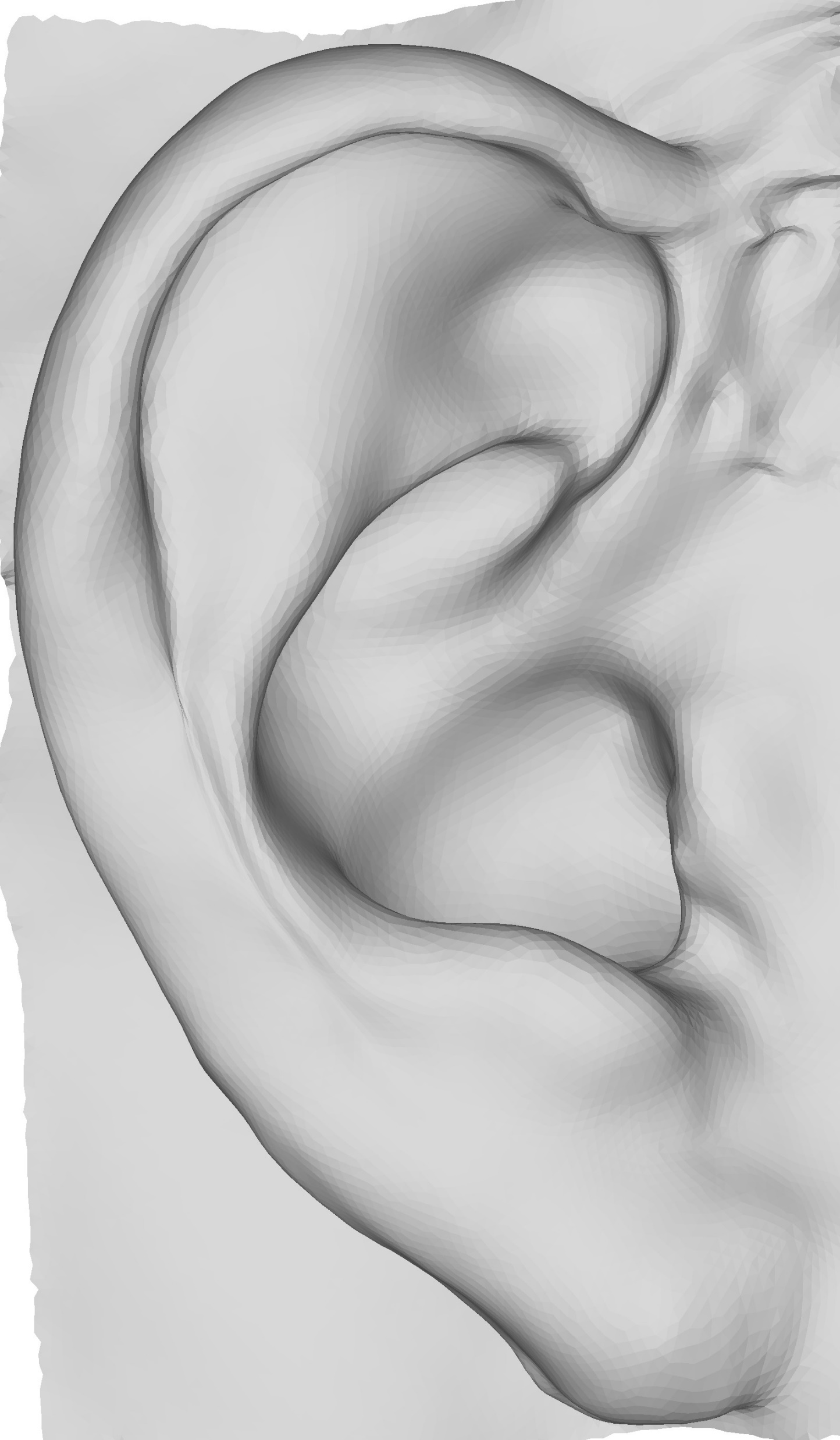 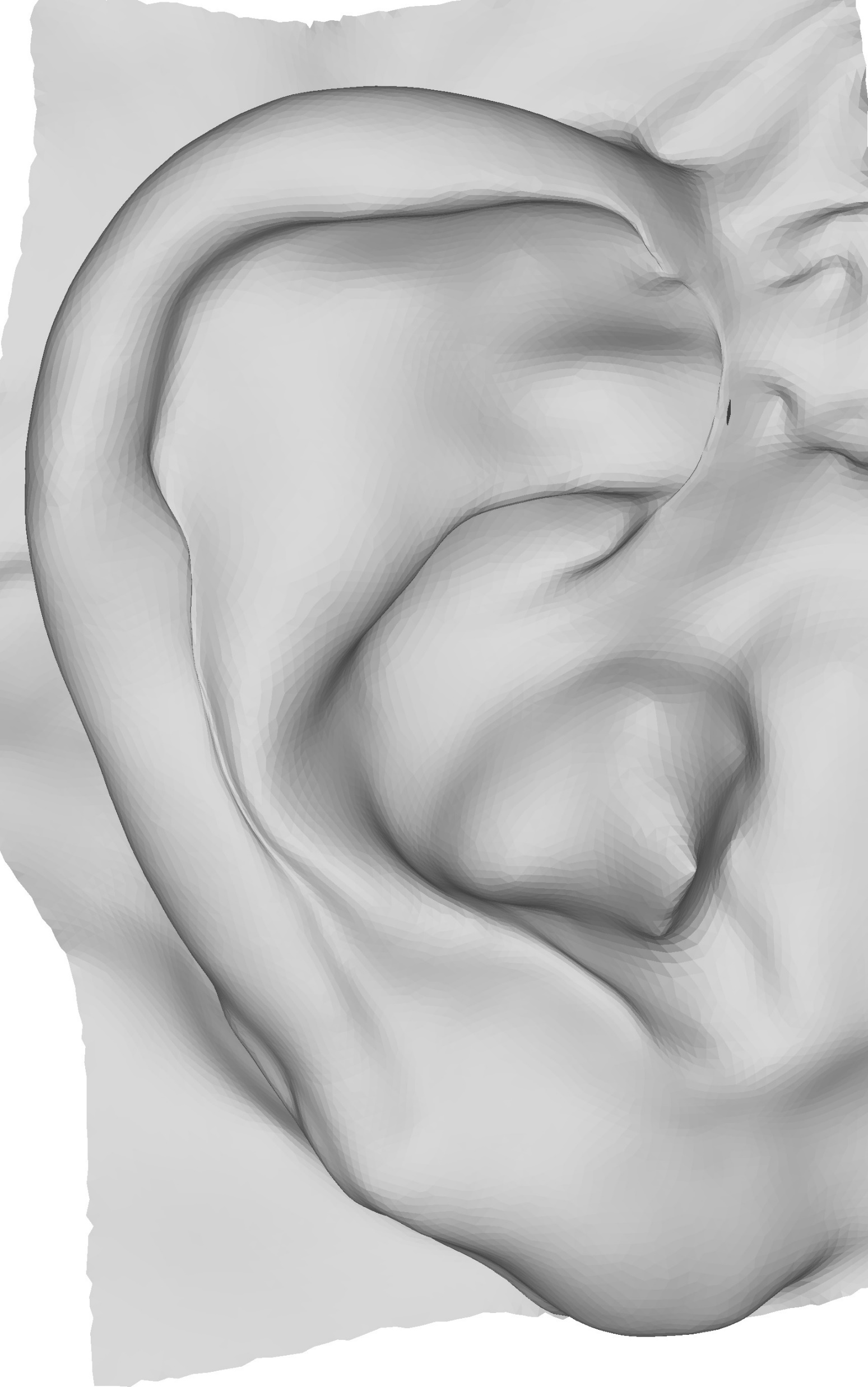 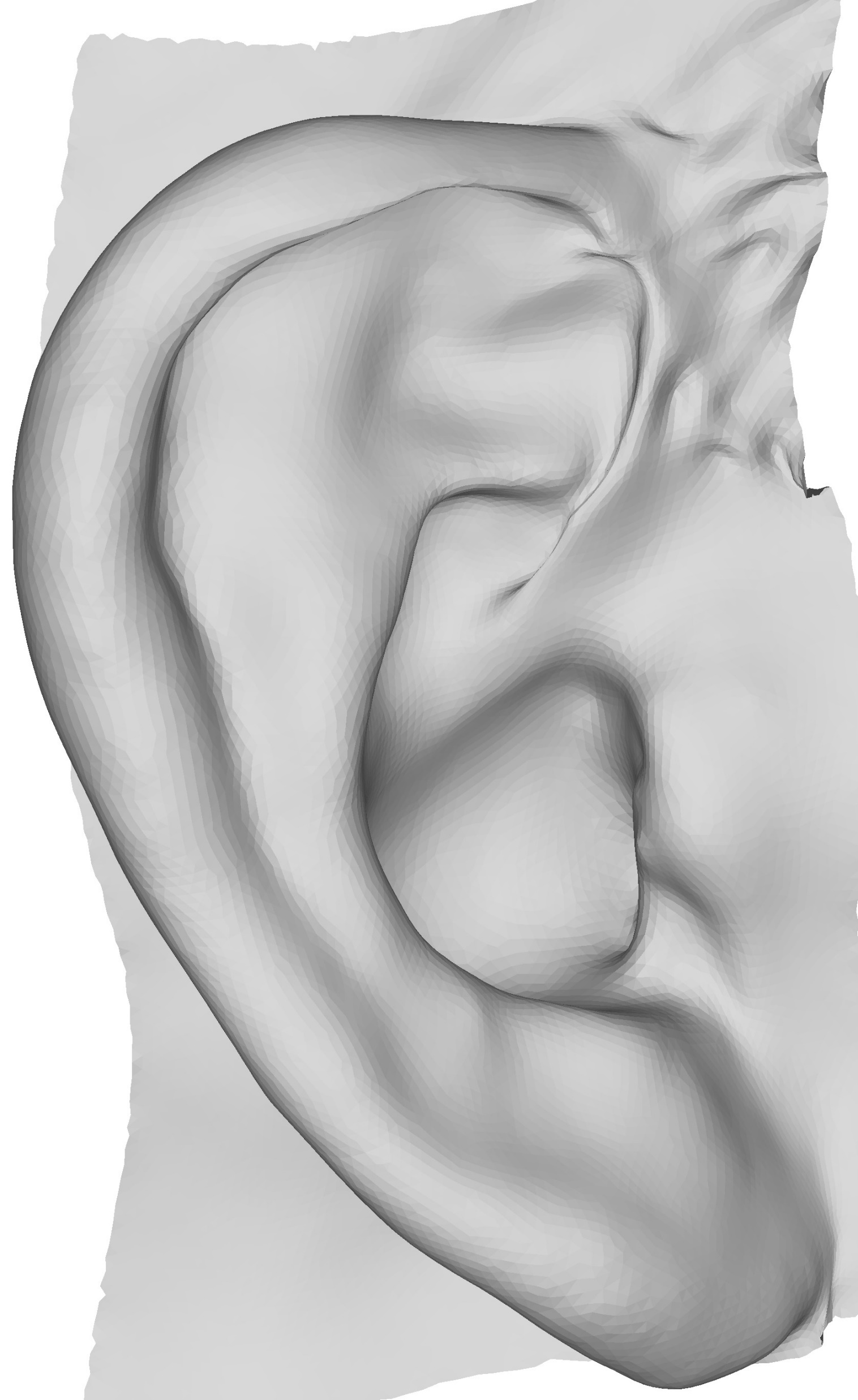 Fitted Templates
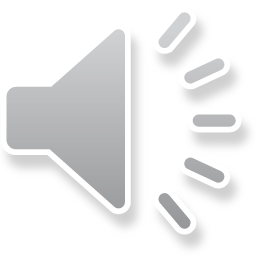 25
[Speaker Notes: The slide here shows the template fitting with various scans in our data set. The first row shows the original scans, while second row shows the fitting results. In the results it can be seen that the template fitting works well and is faithful to the shape of the scans.]
Results (2/2)
Scans
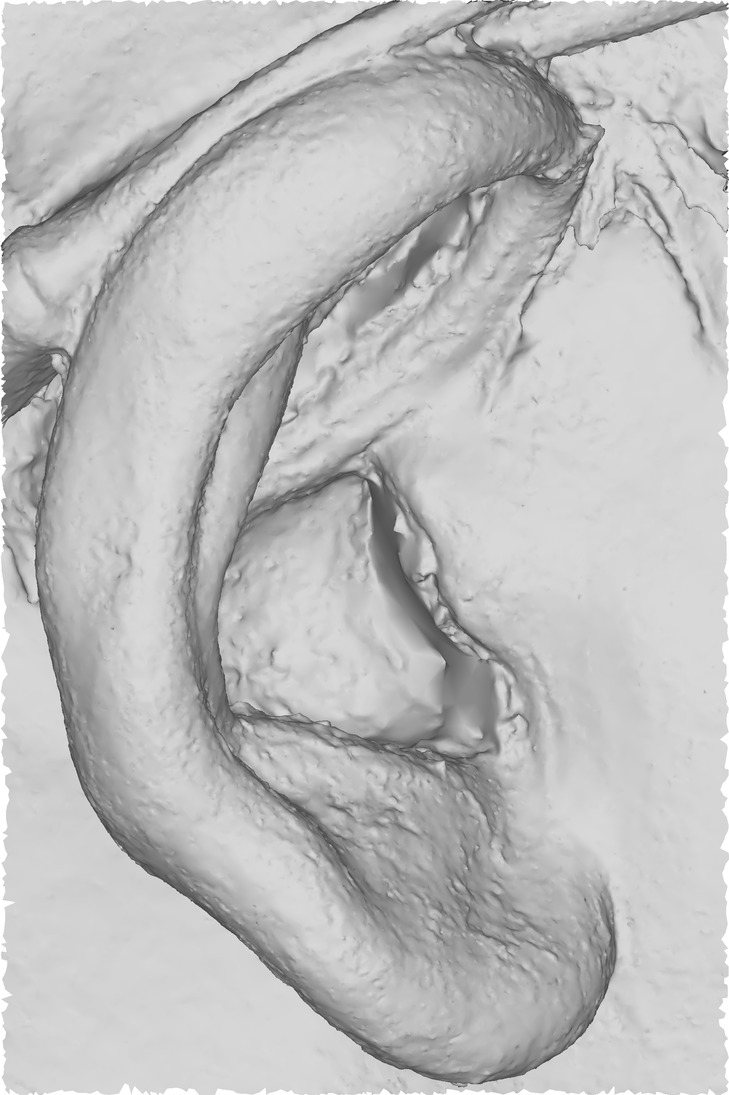 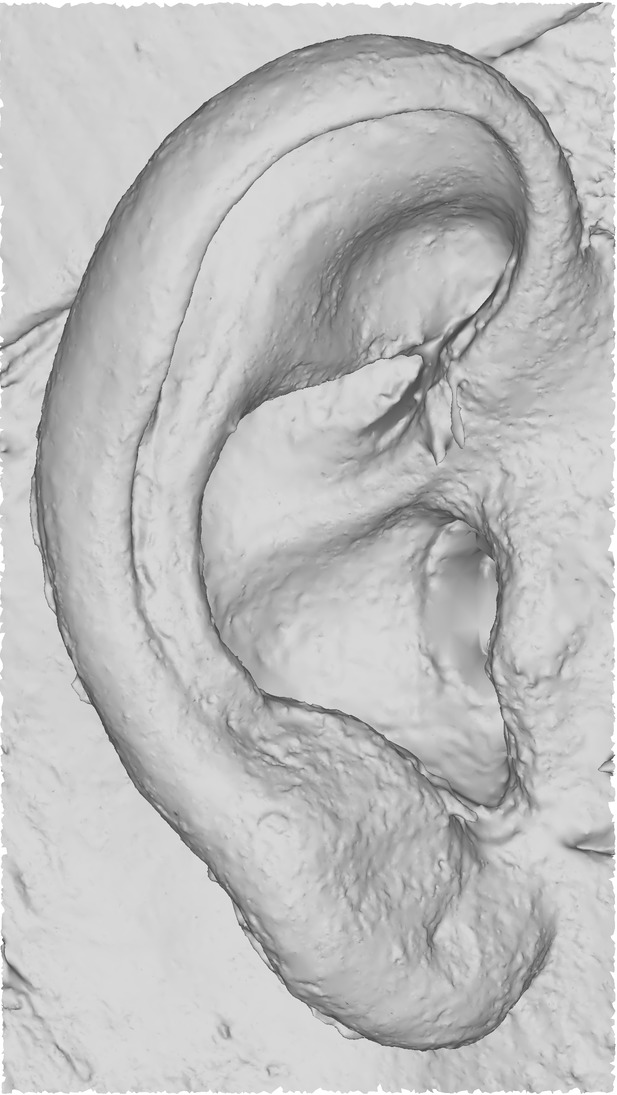 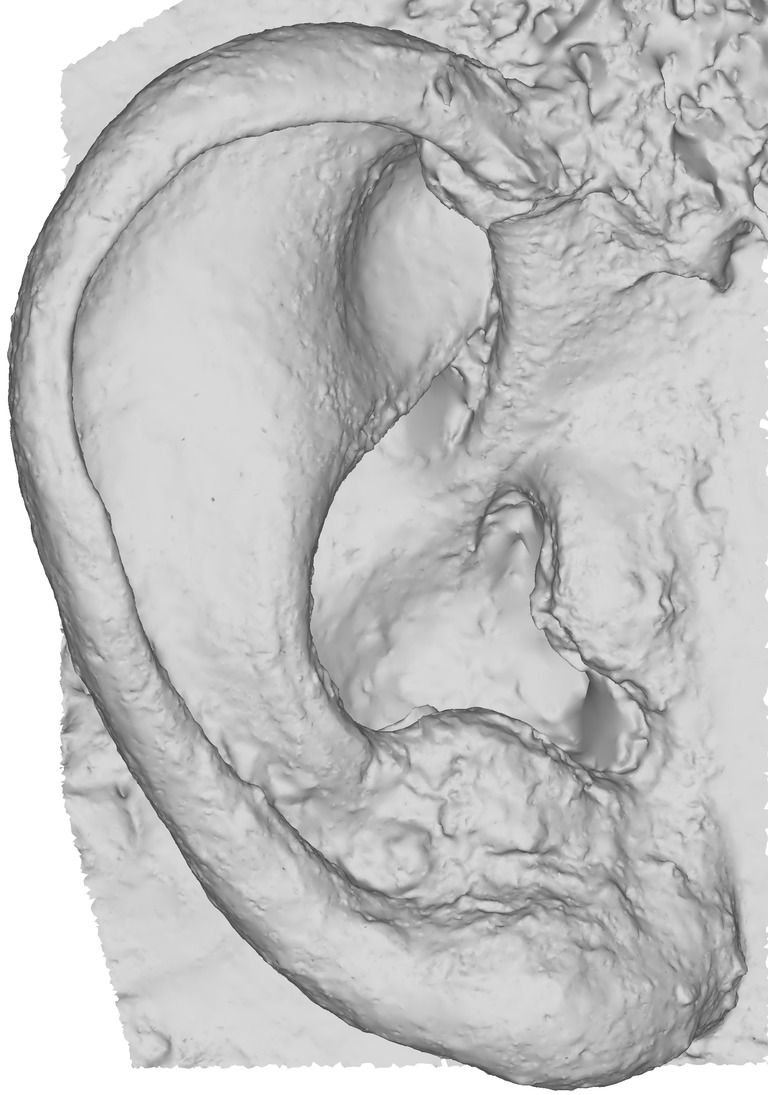 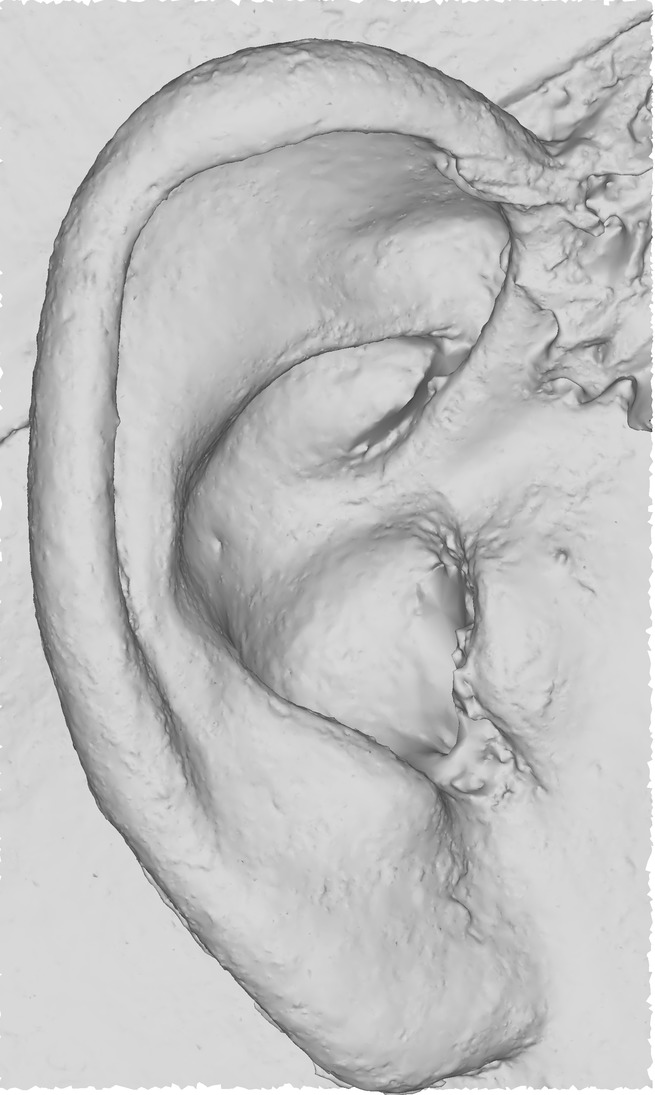 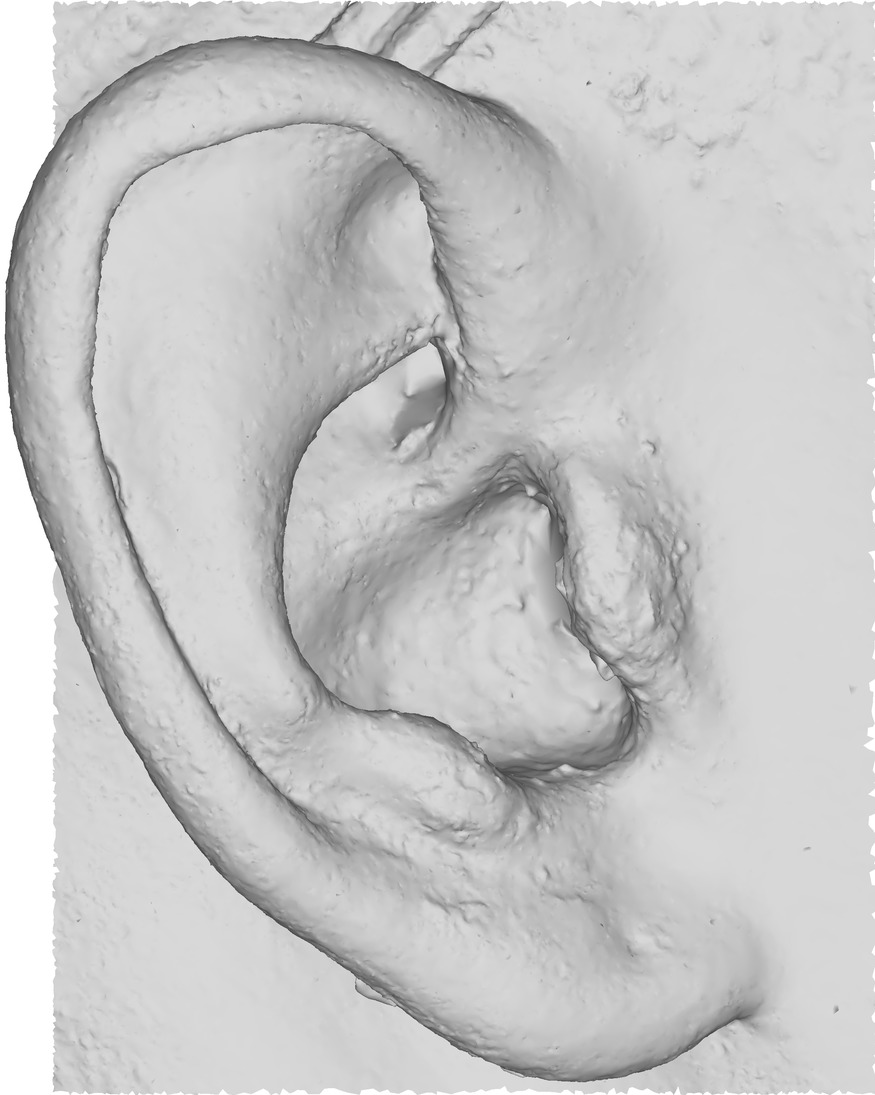 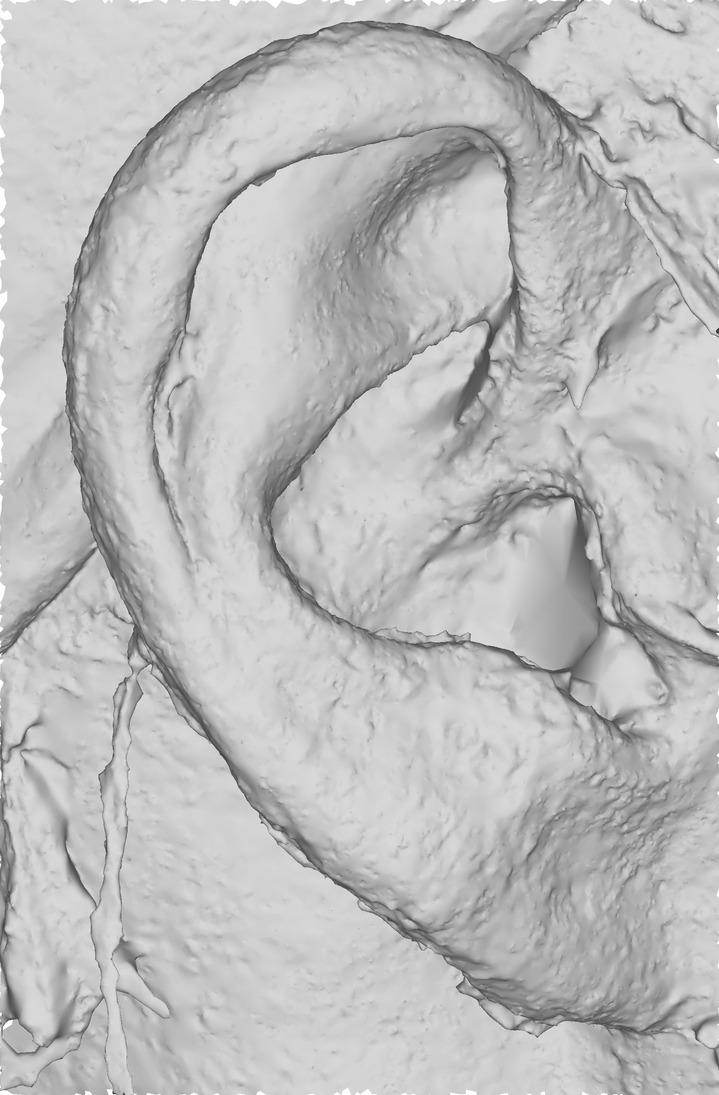 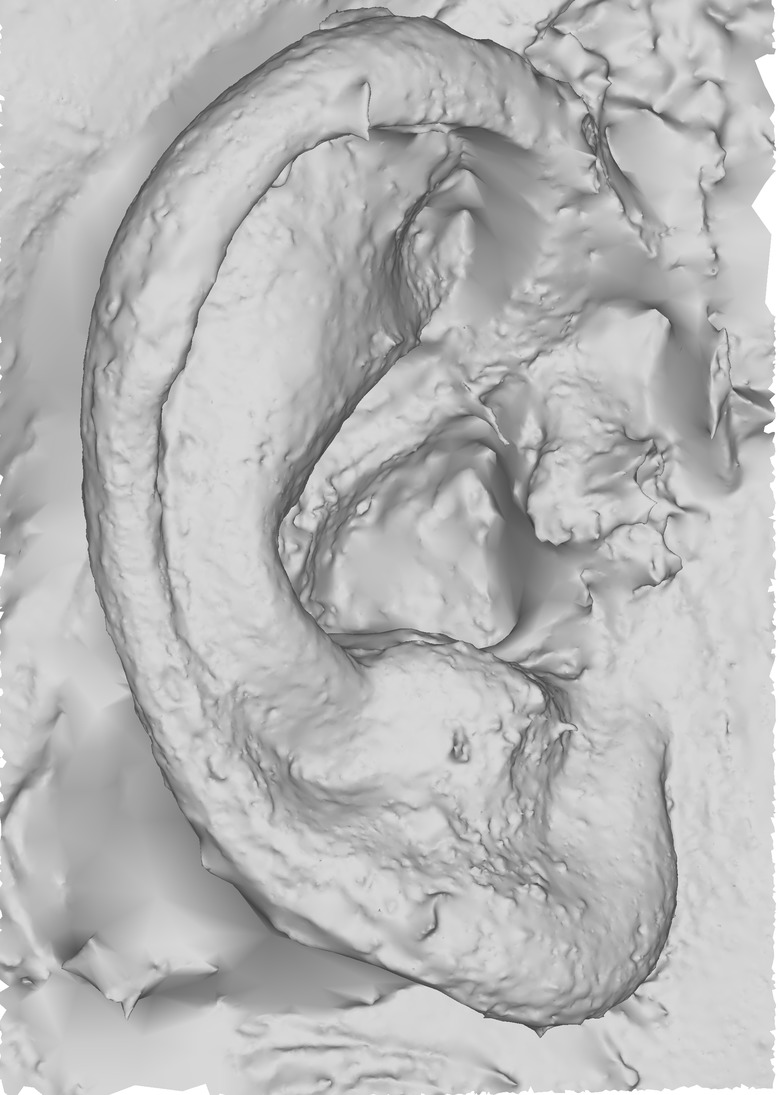 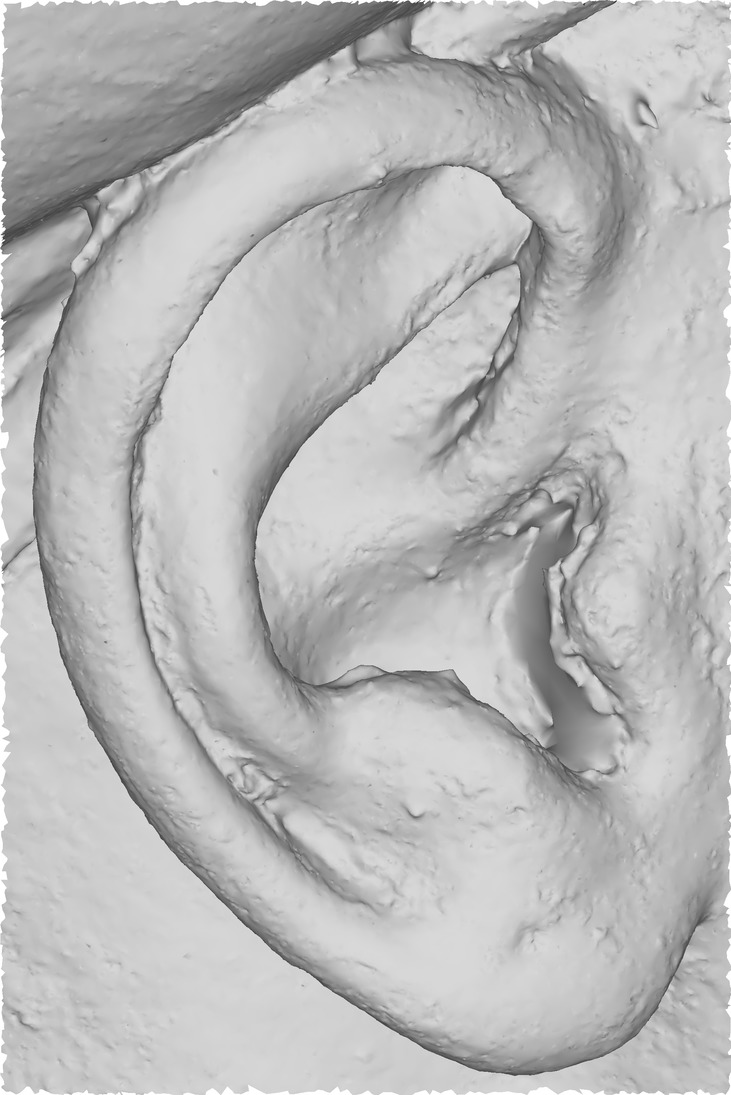 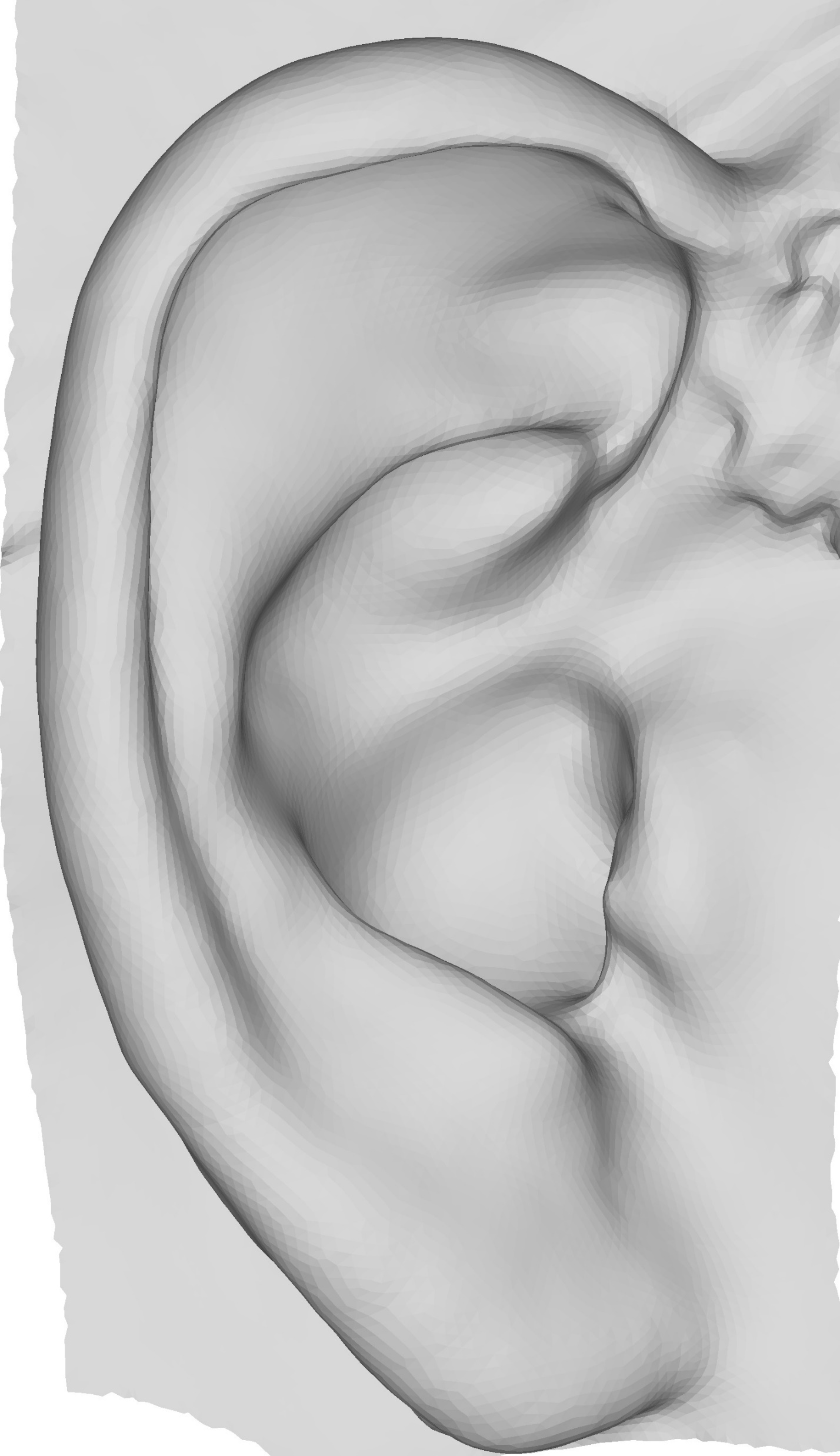 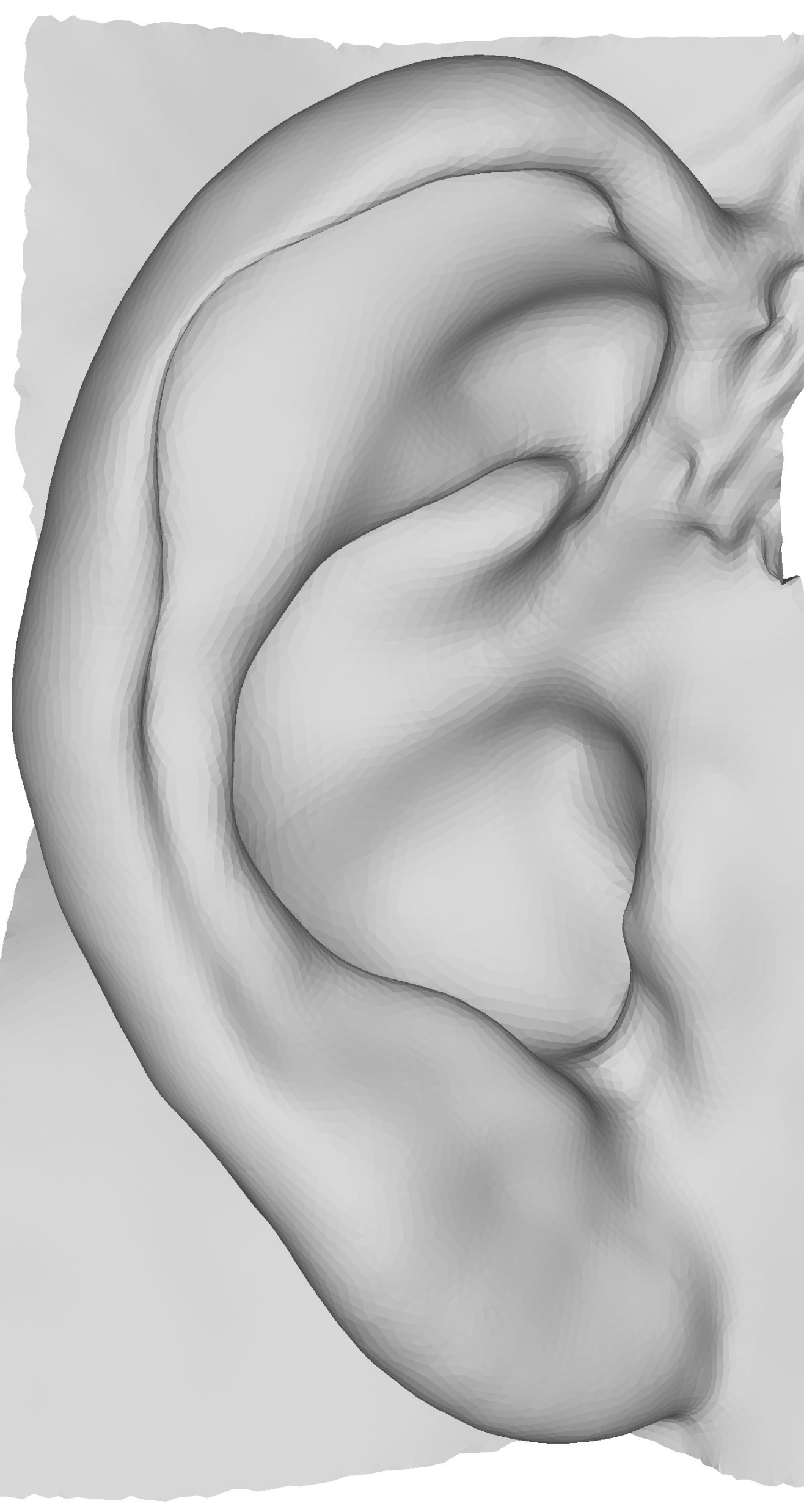 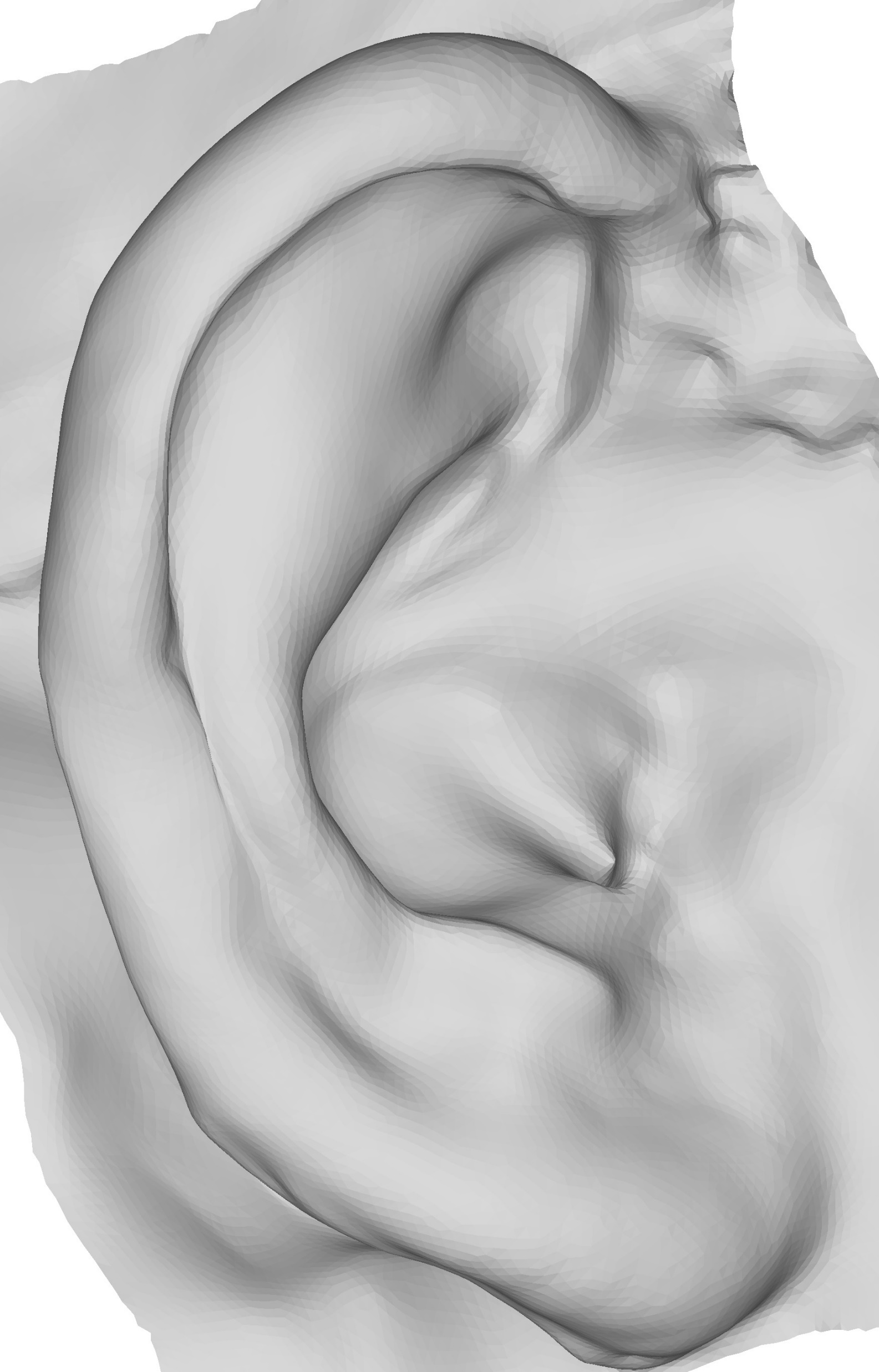 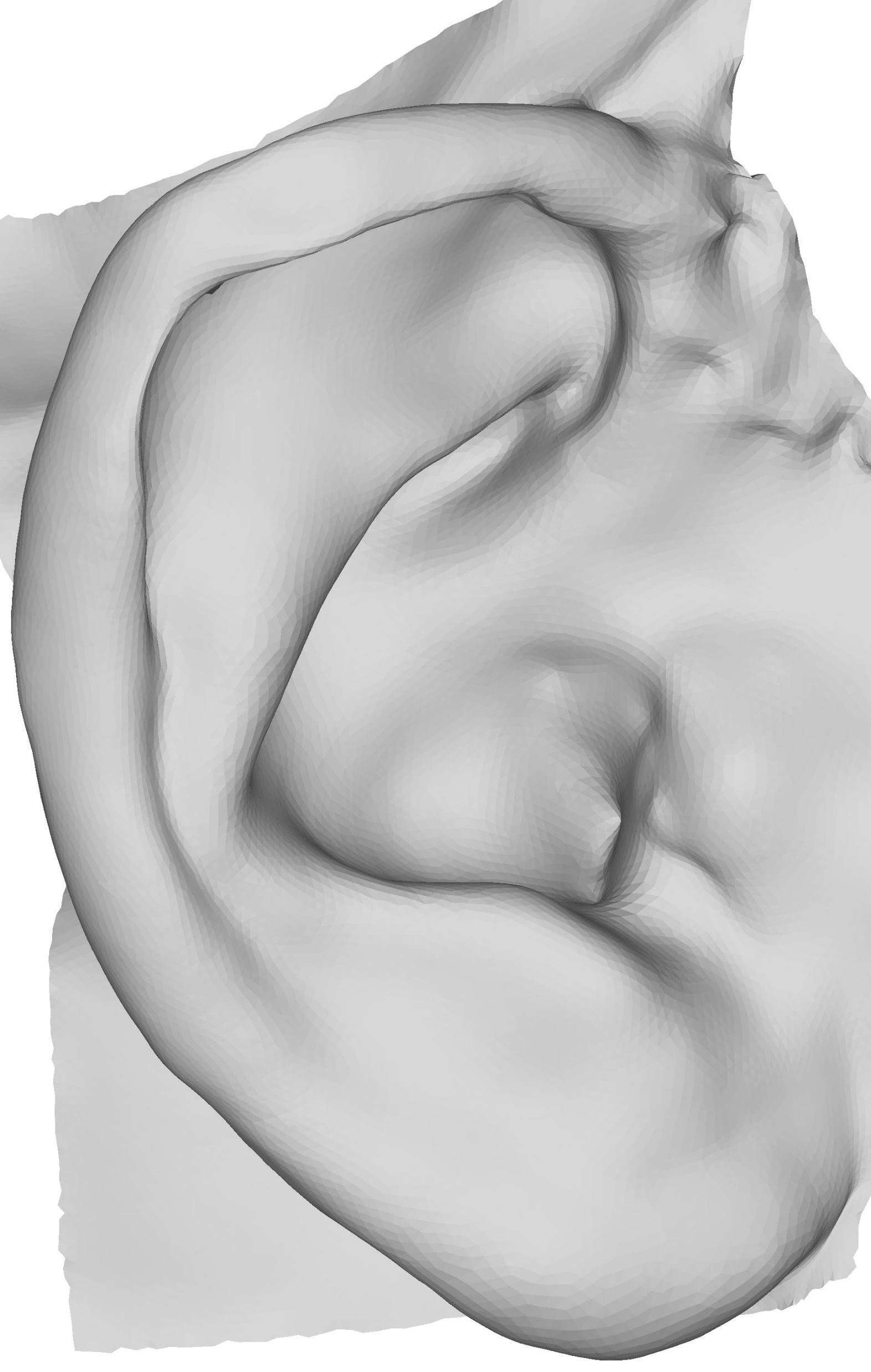 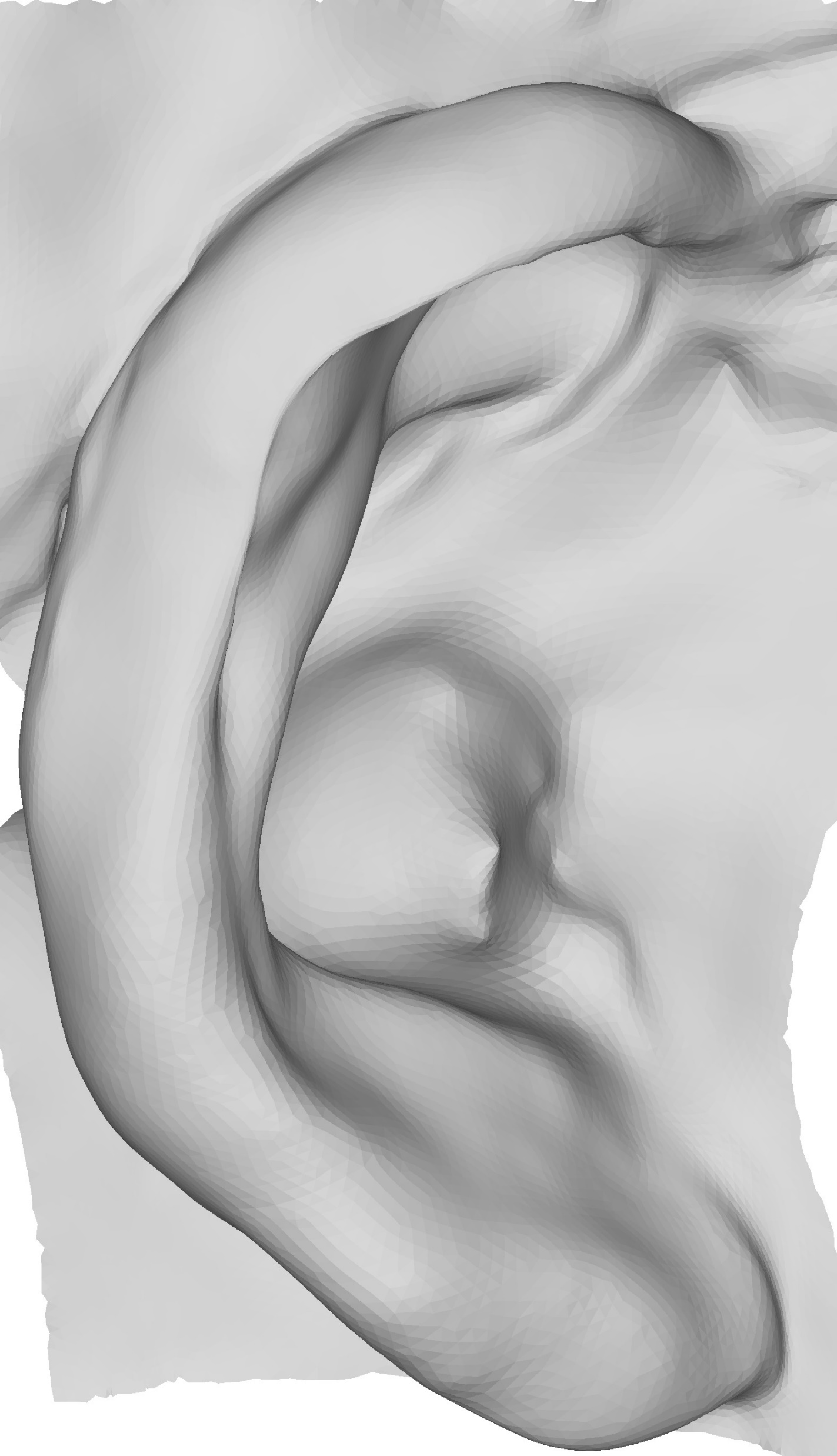 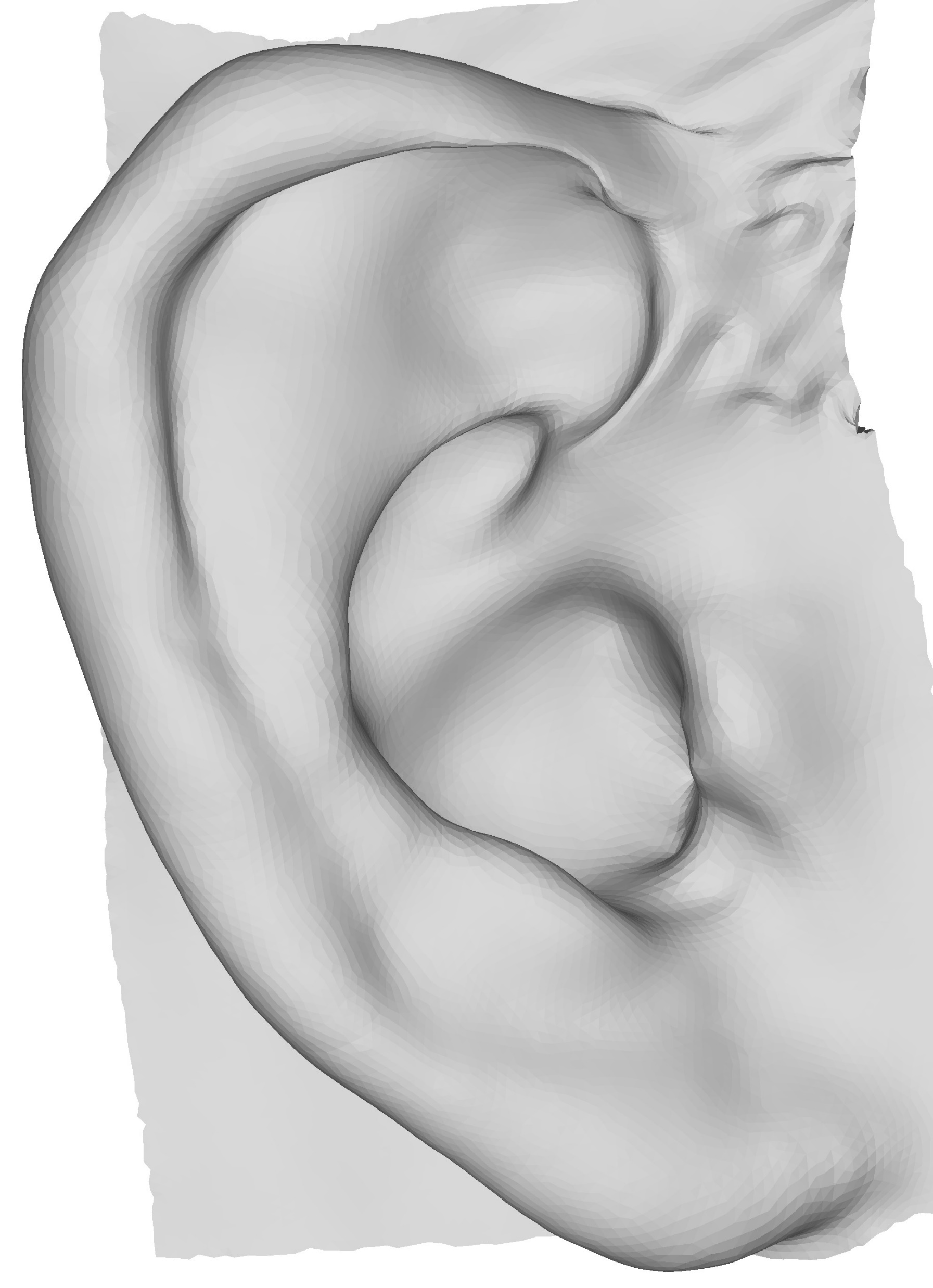 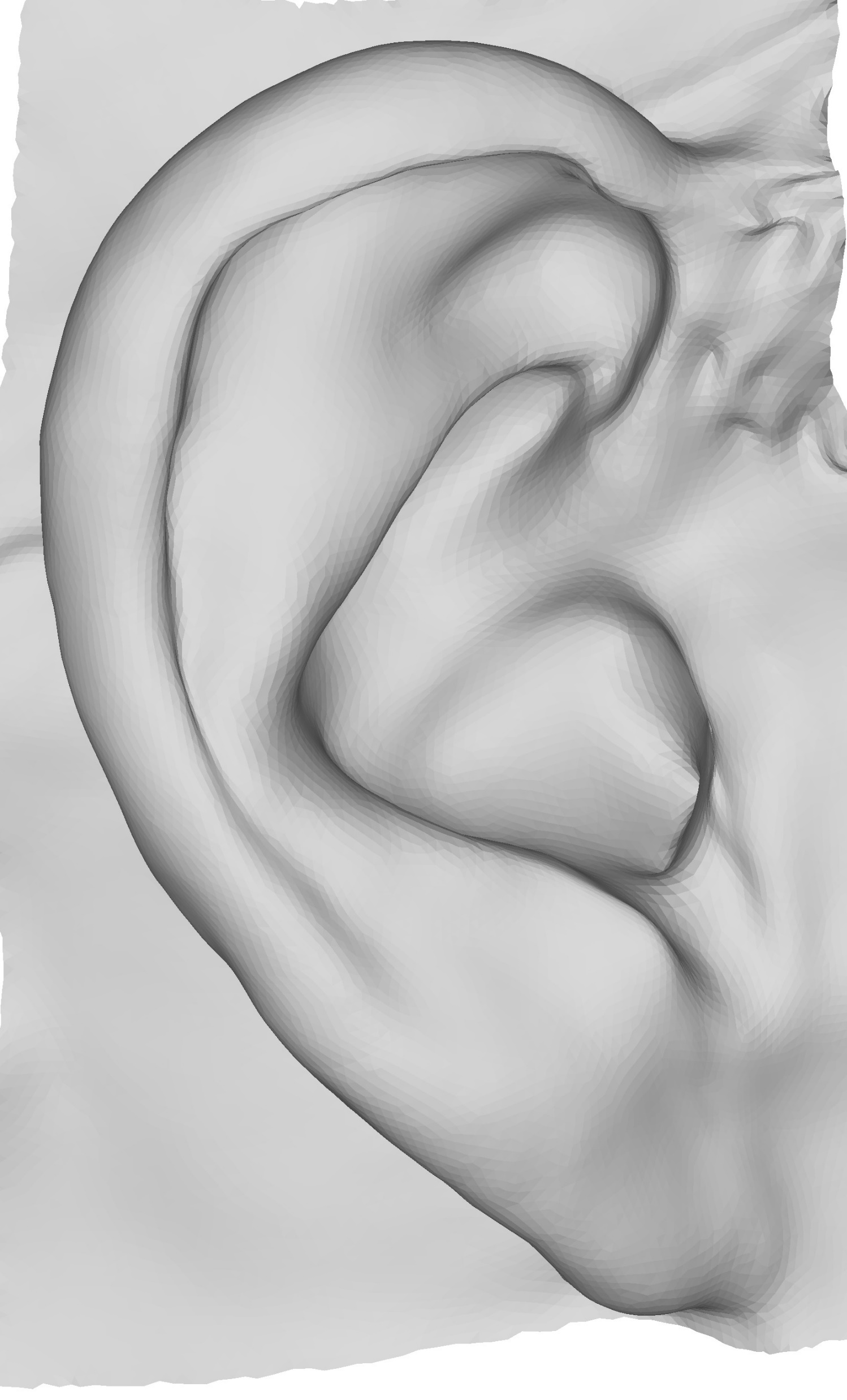 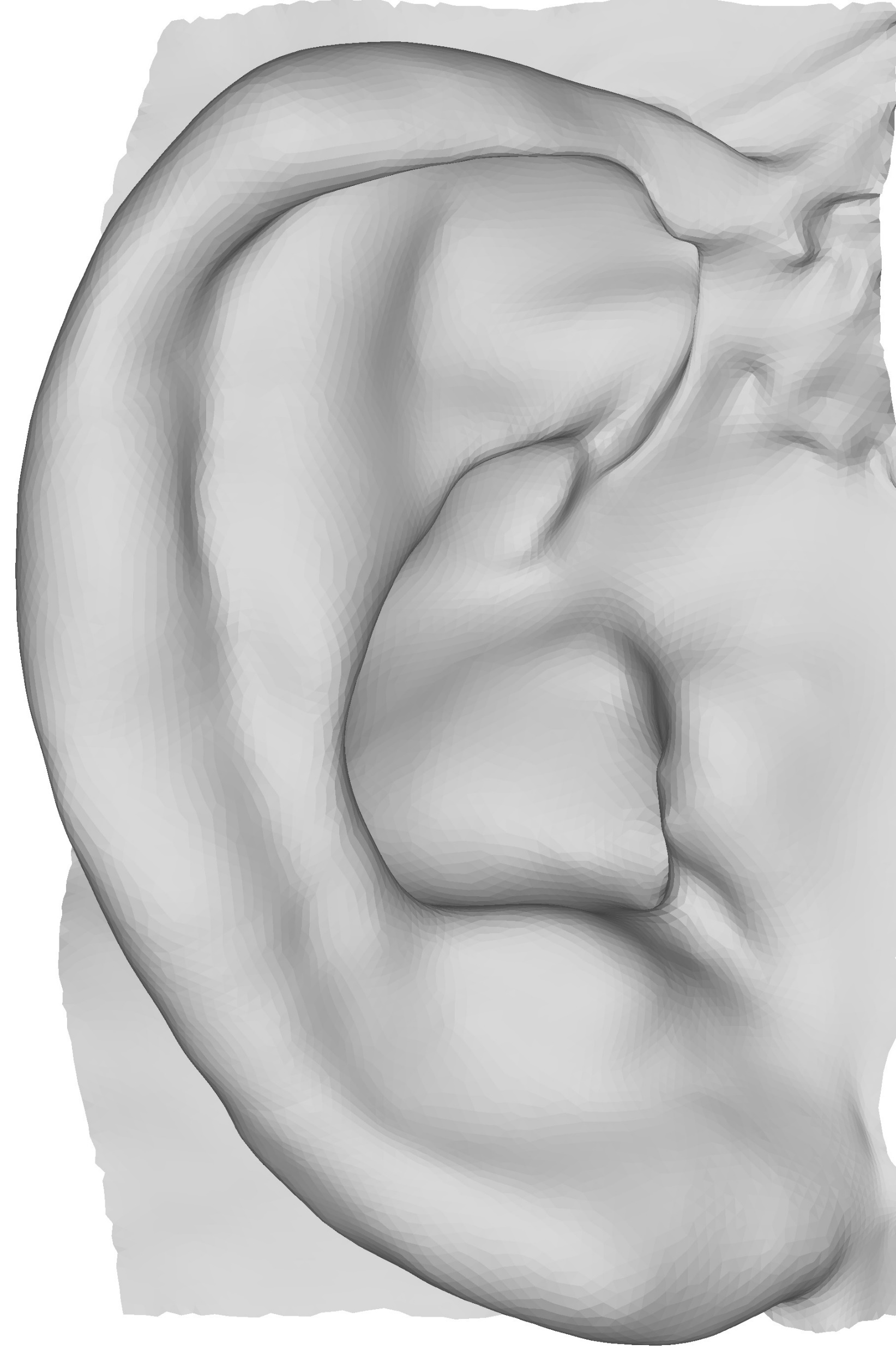 Fitted Templates
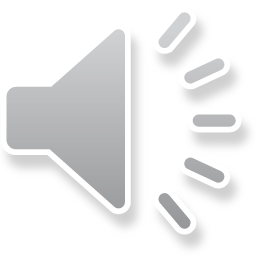 26
[Speaker Notes: Here we present a second set of scans and fitted templates. We see from all of these results that our approach avoids reconstructing the noise or geometry problems. The spectral reconstruction adds a boost to the template fitting because of its Laplacian term that tries to enforce the original details.]
Pipeline
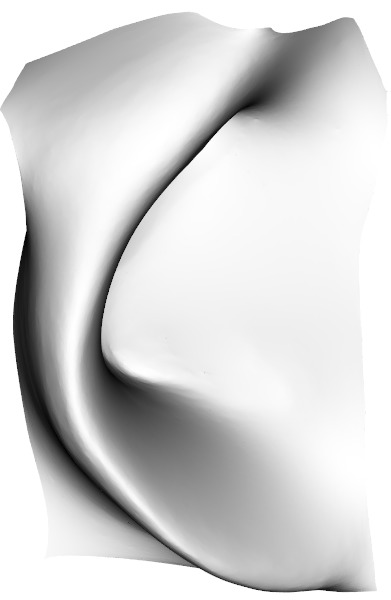 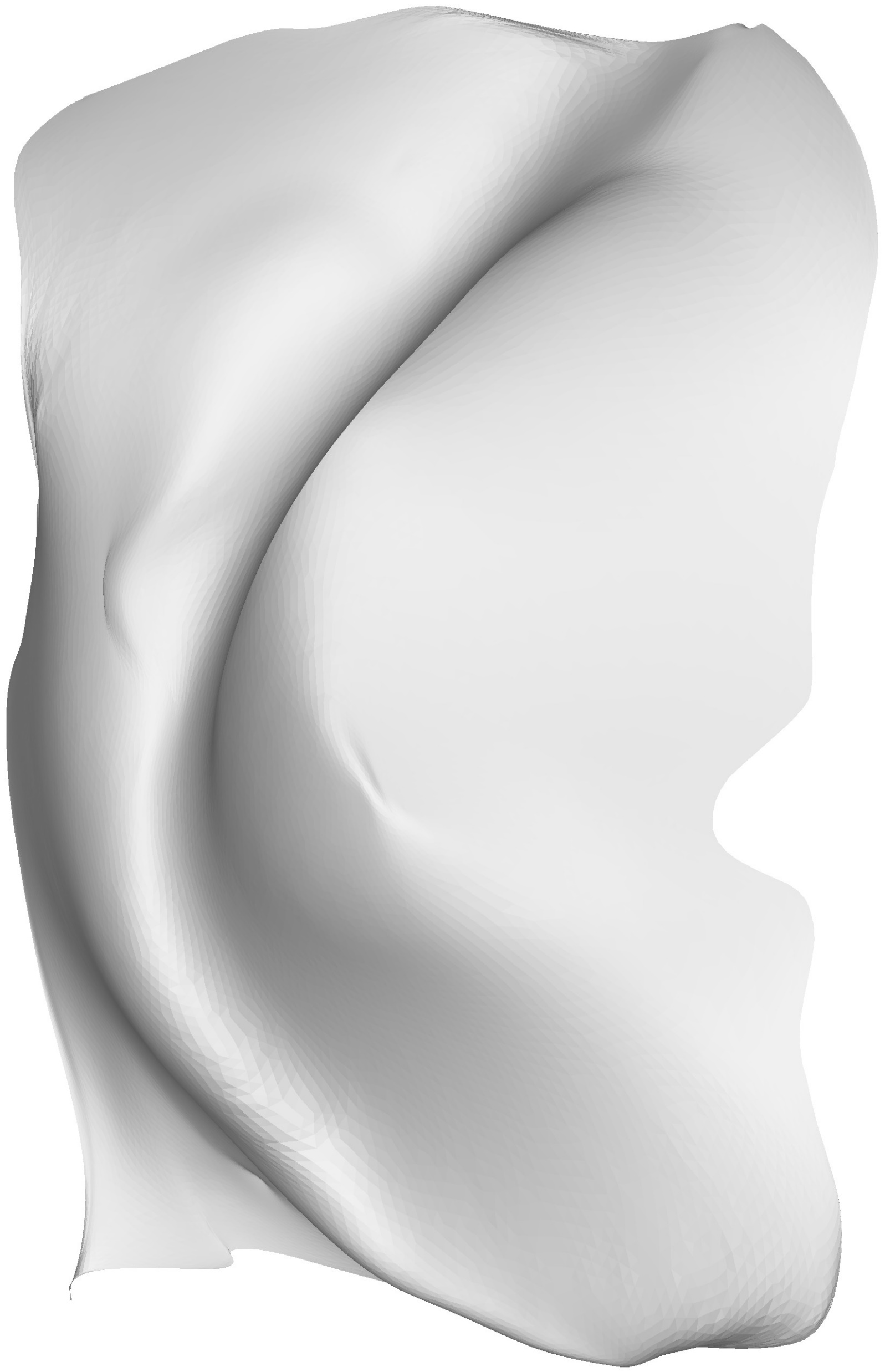 Smooth 
Domain
Spectral 
Reconstruction
Constraints
Deformed 
Template 
and Scan
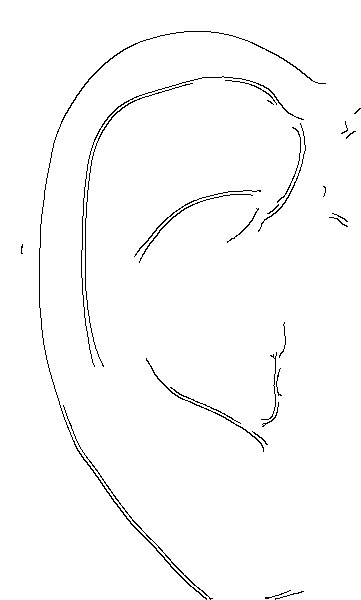 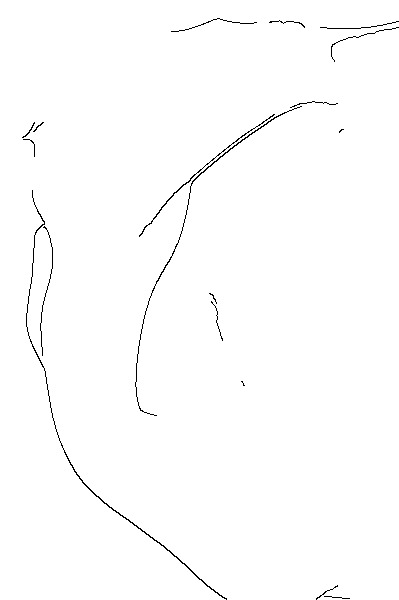 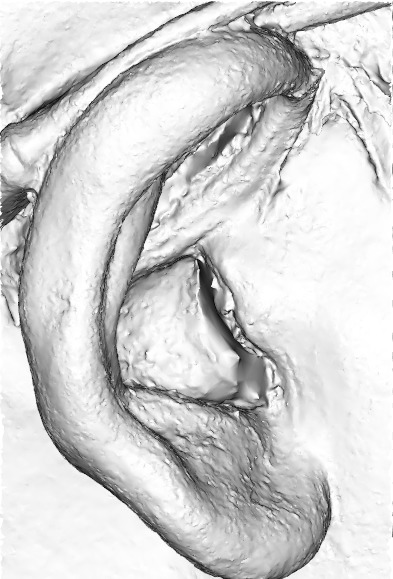 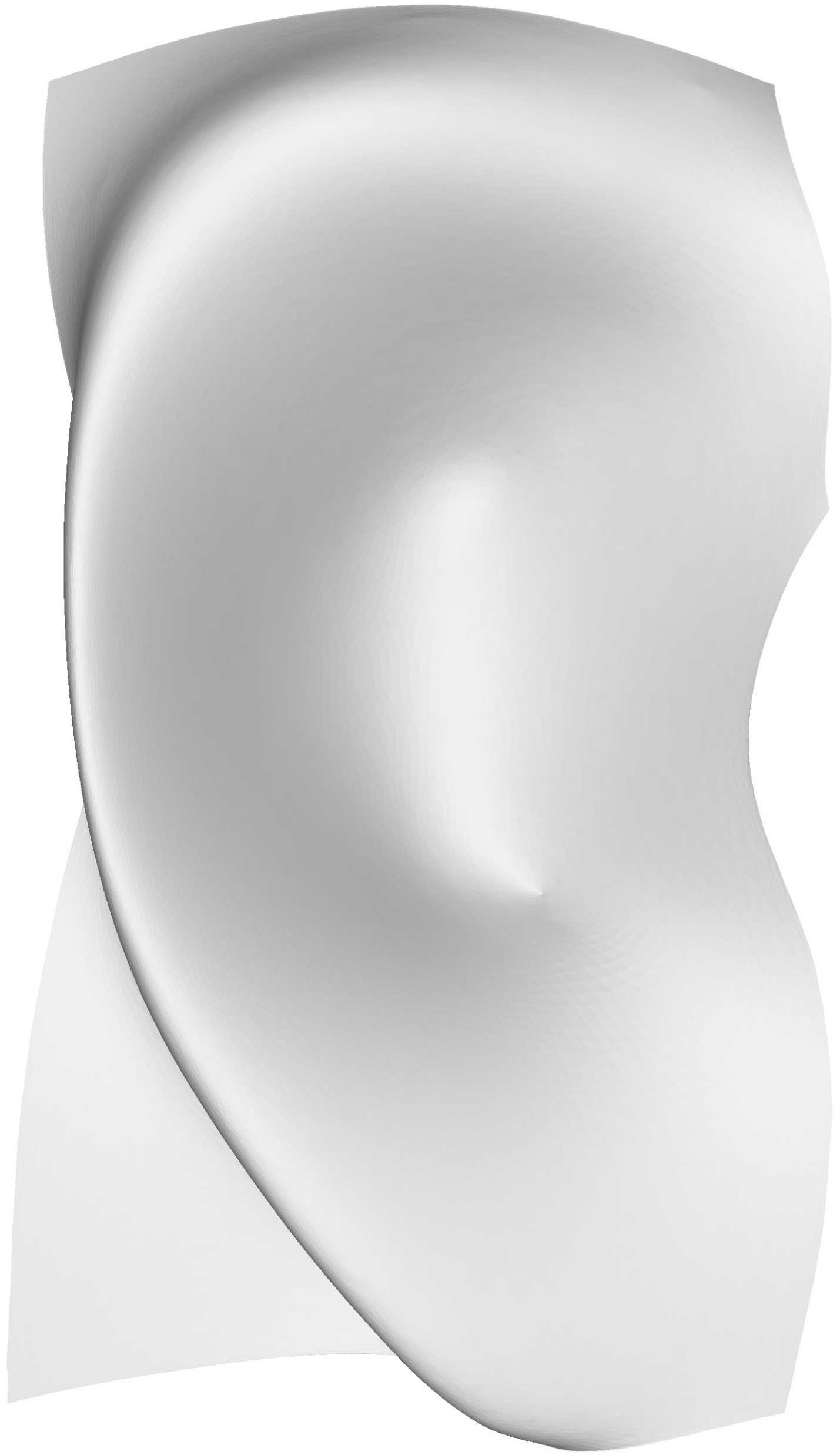 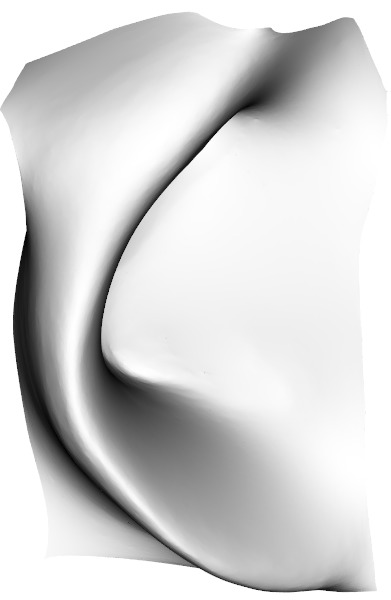 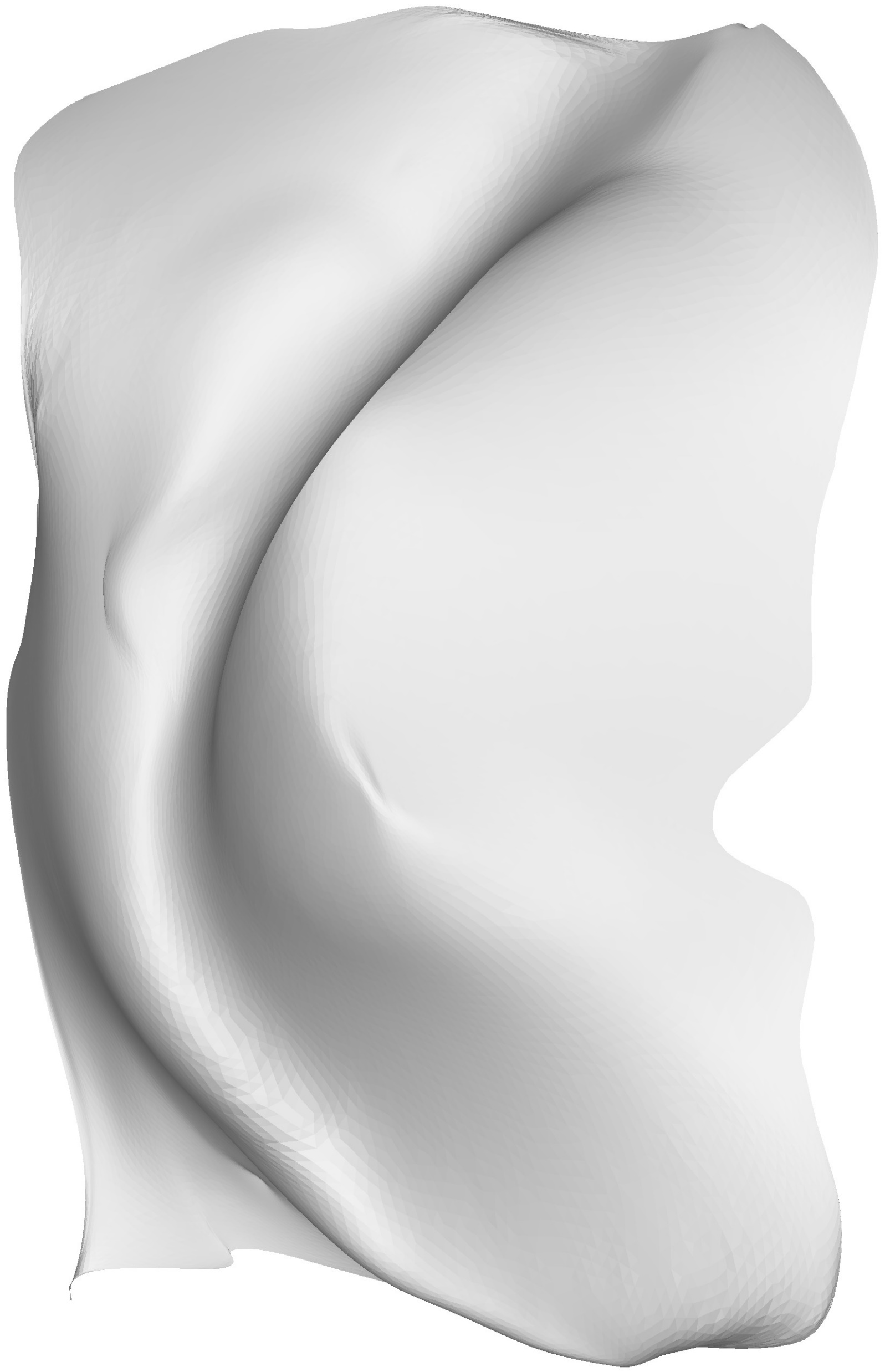 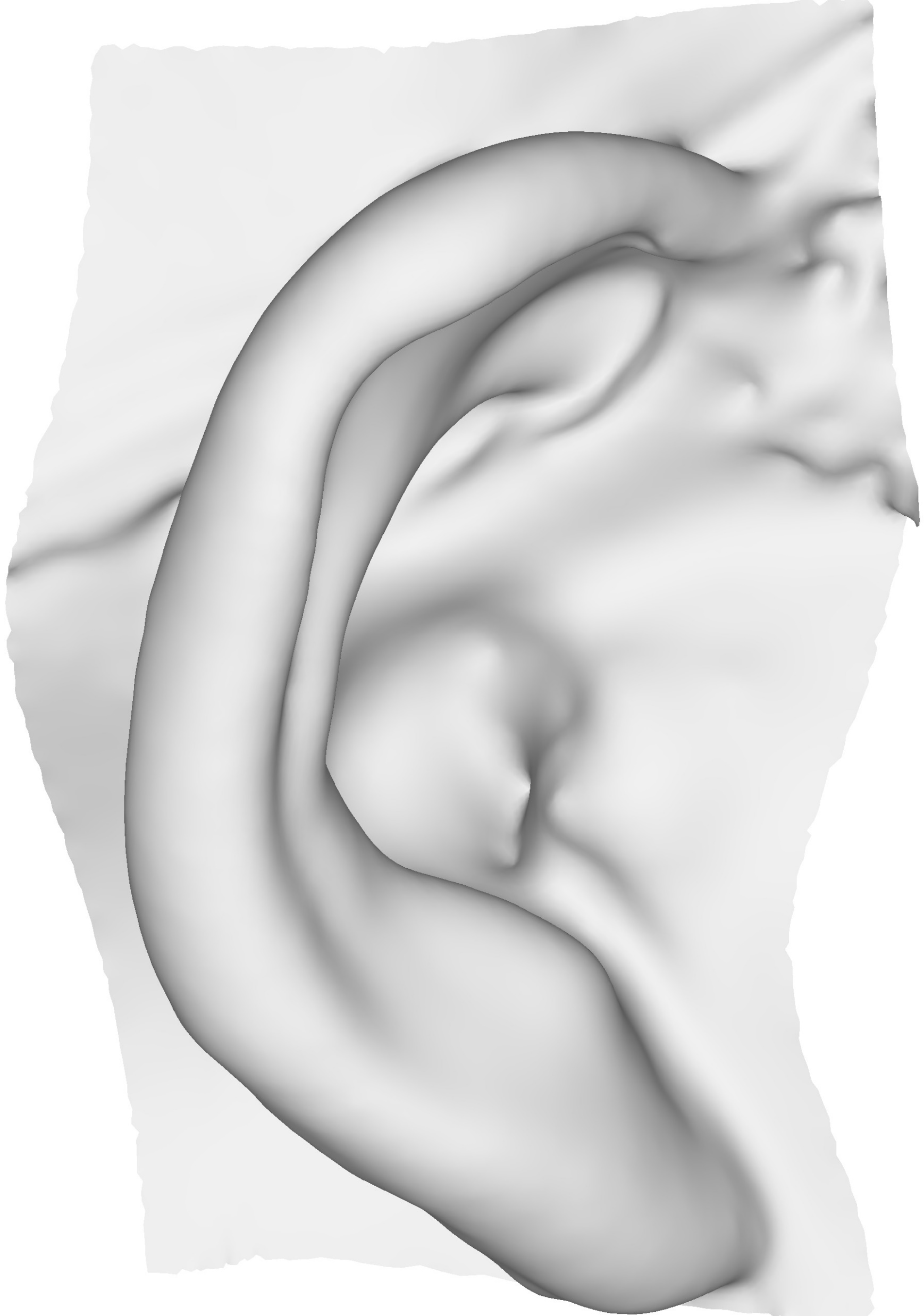 Input
Meshes
Align
Map
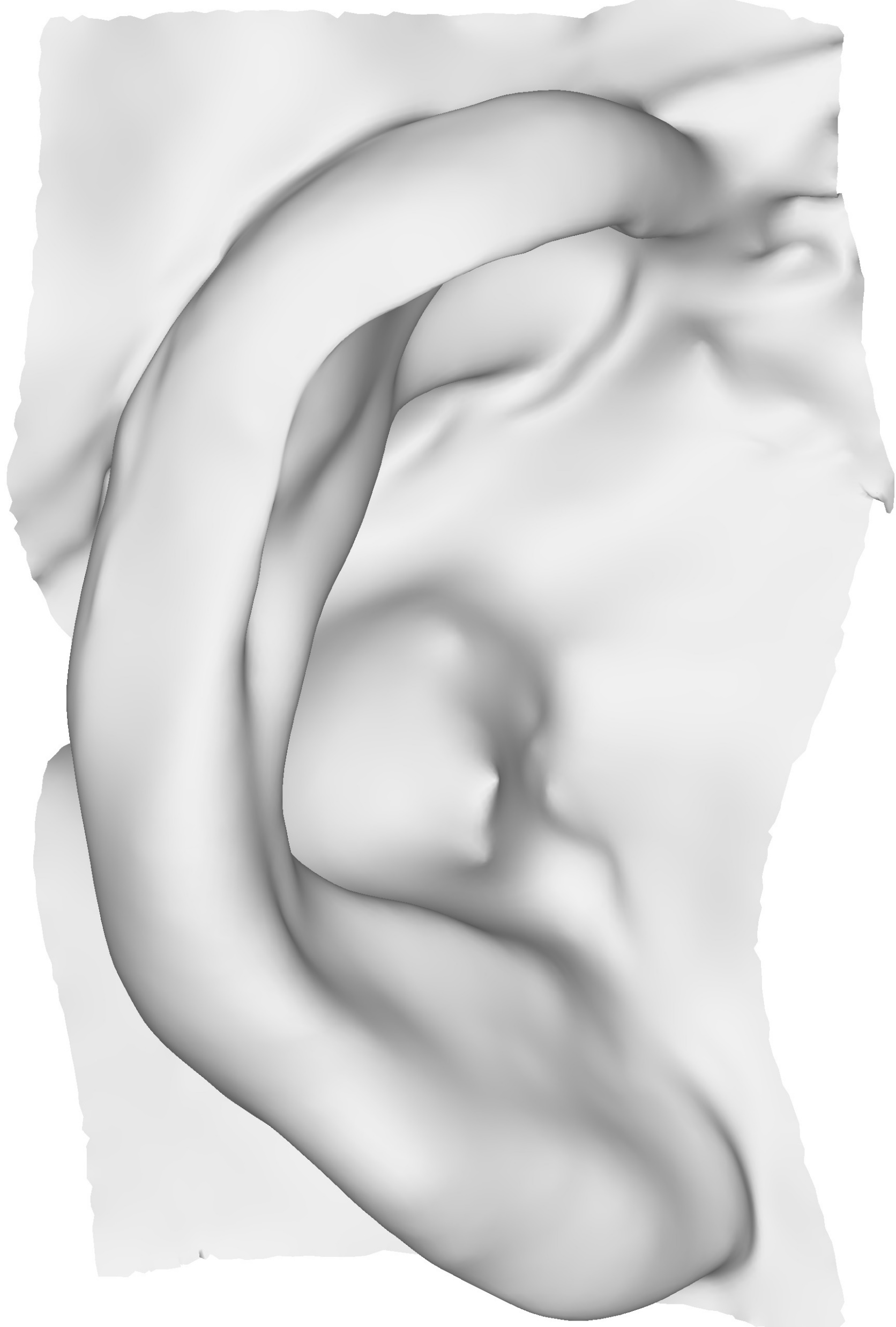 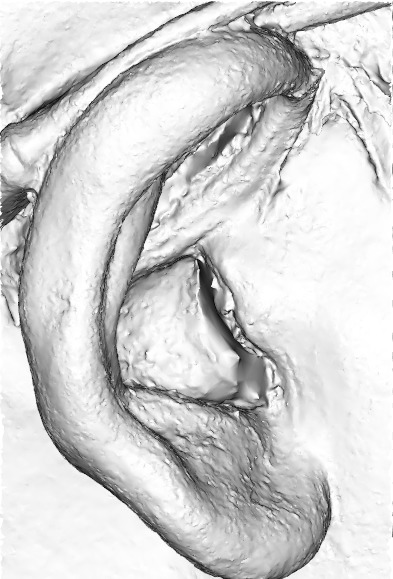 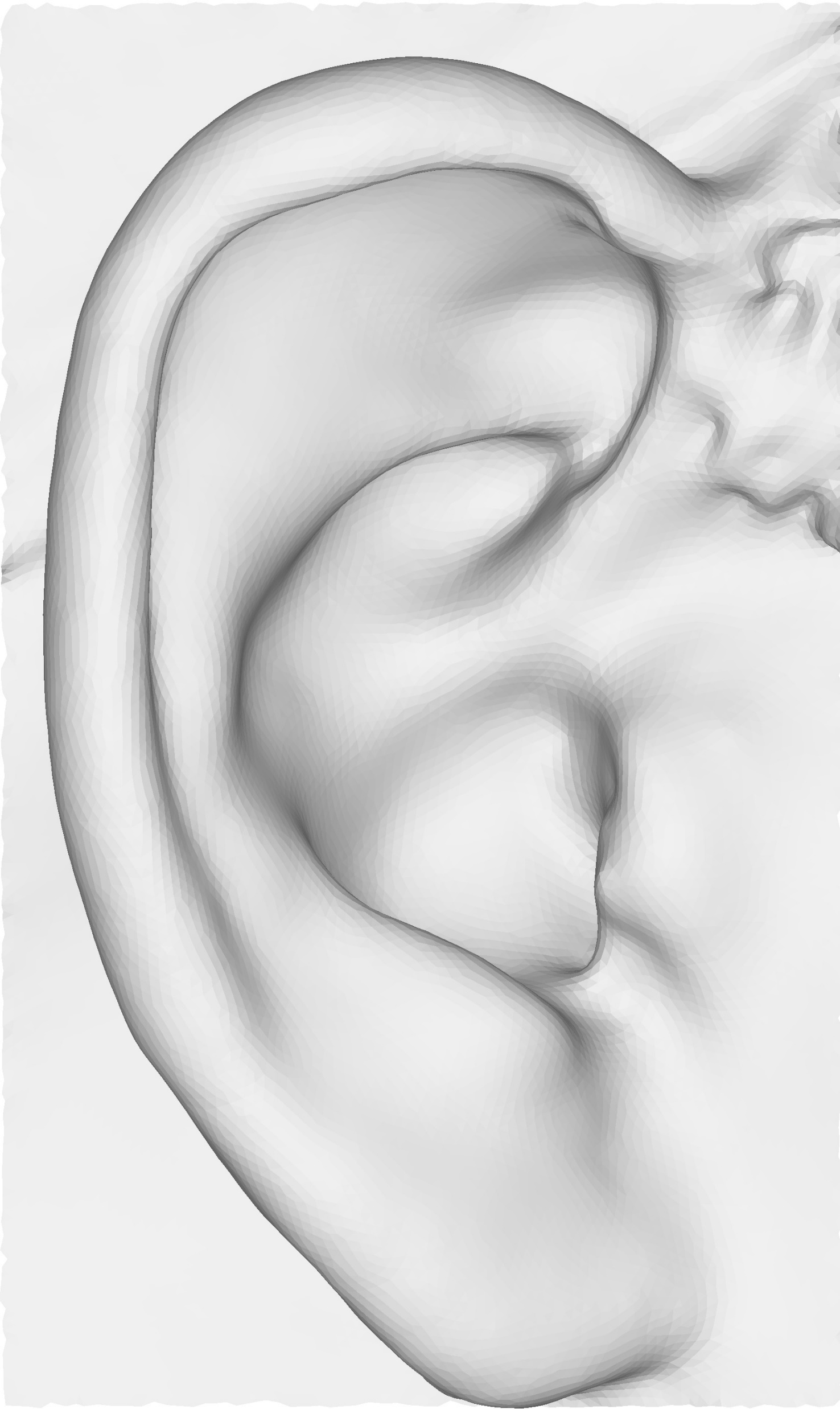 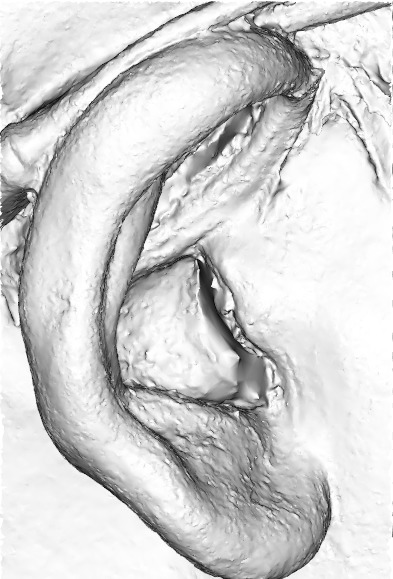 Rigid 
Aligned
no
Transfer
Surface 
Orientation-Based 
Deformation
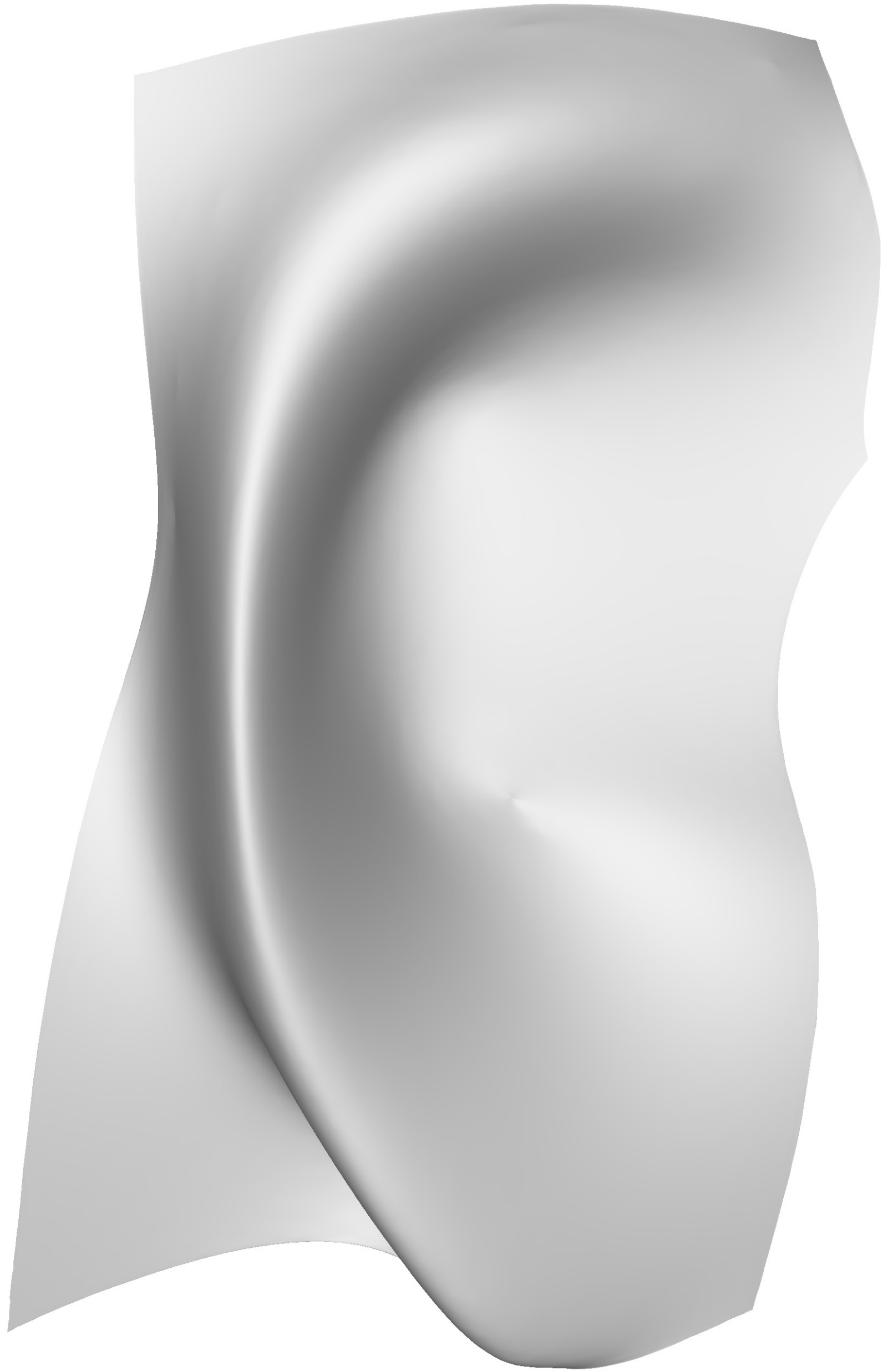 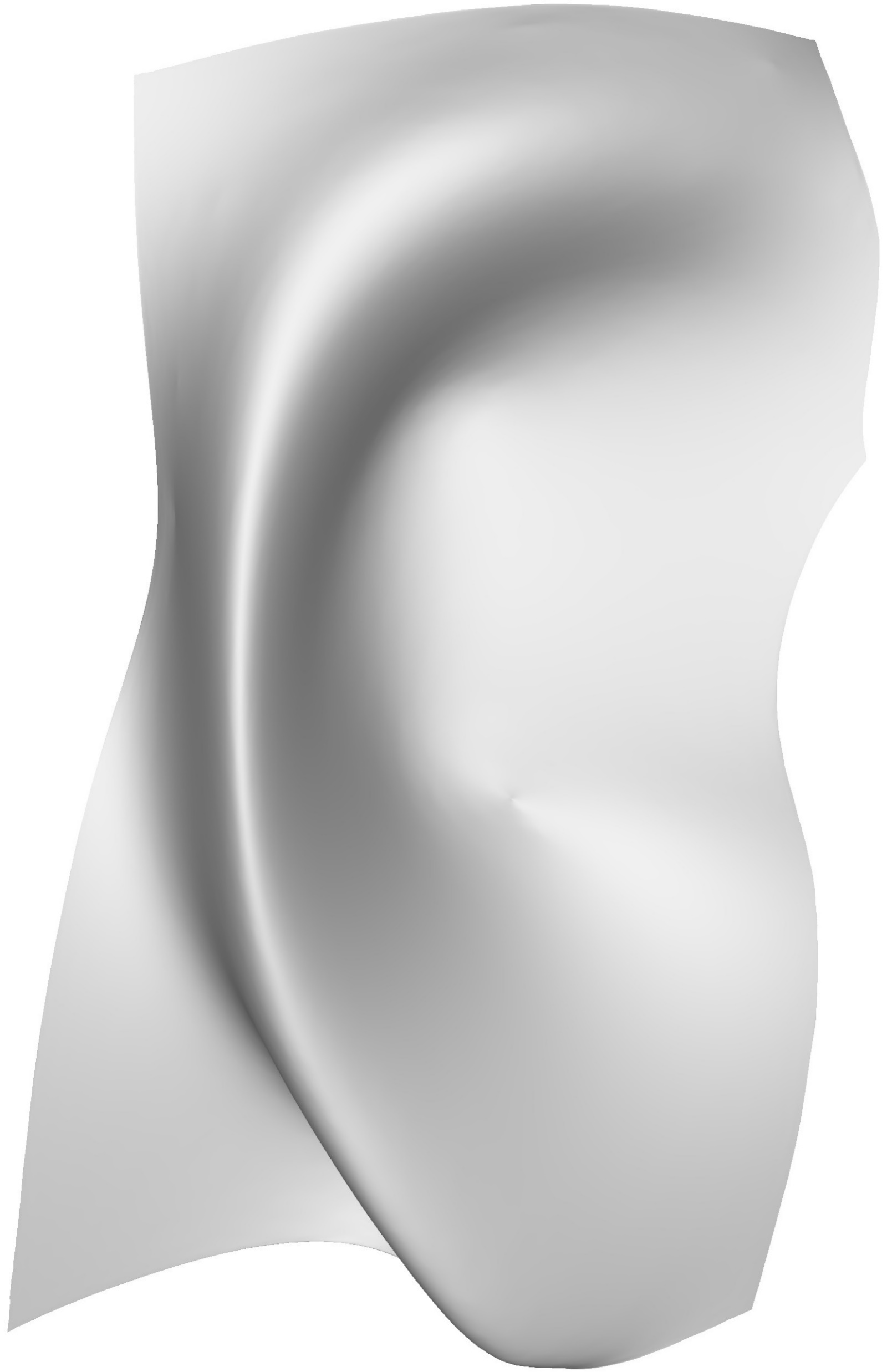 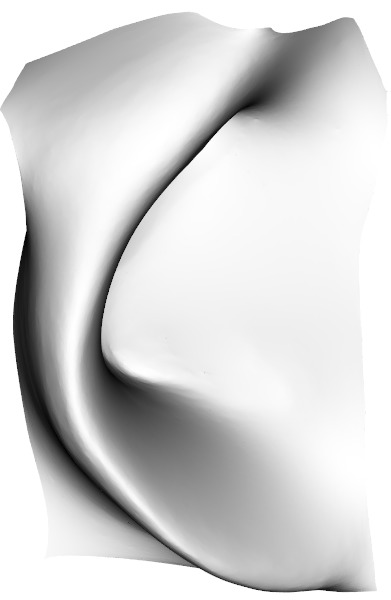 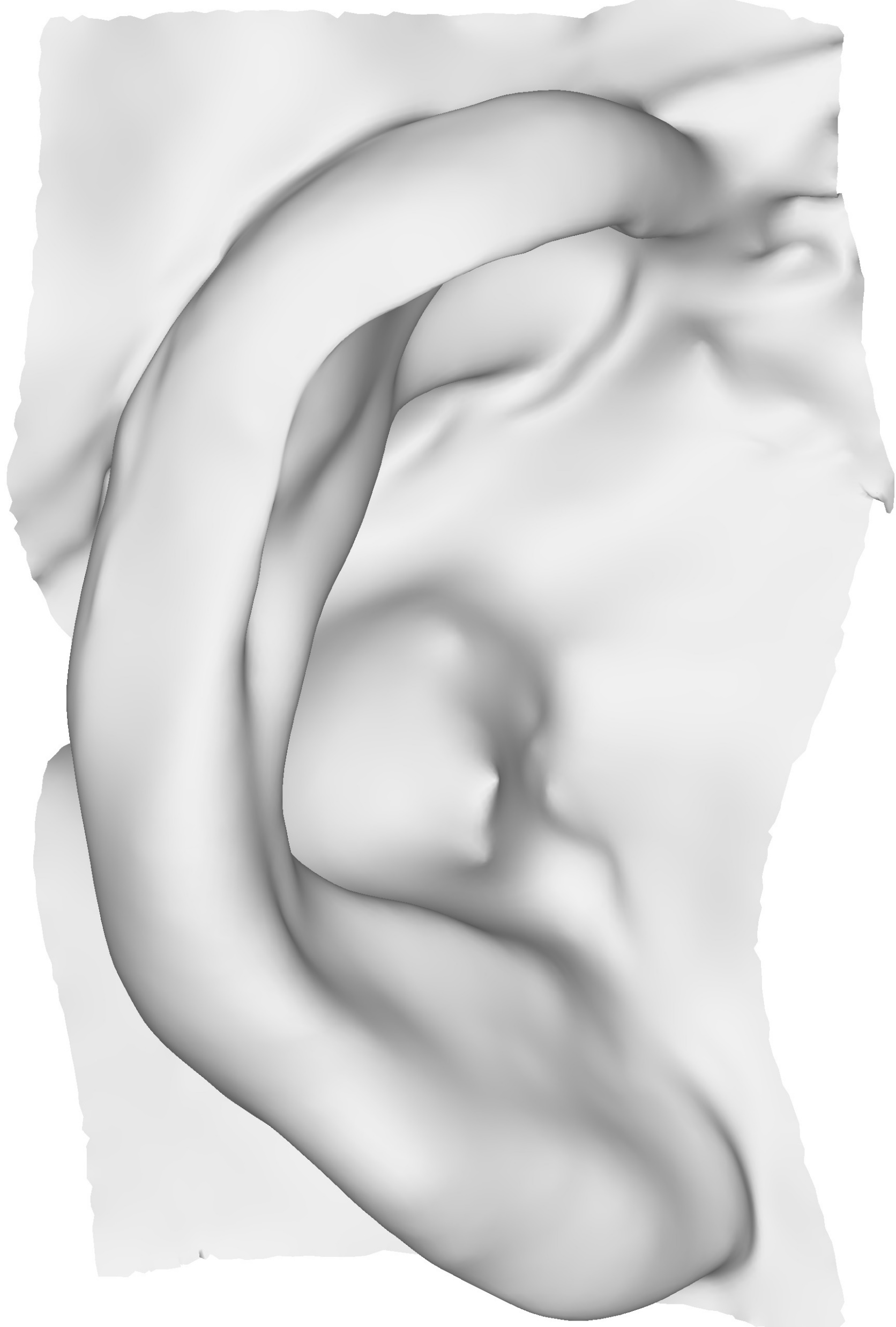 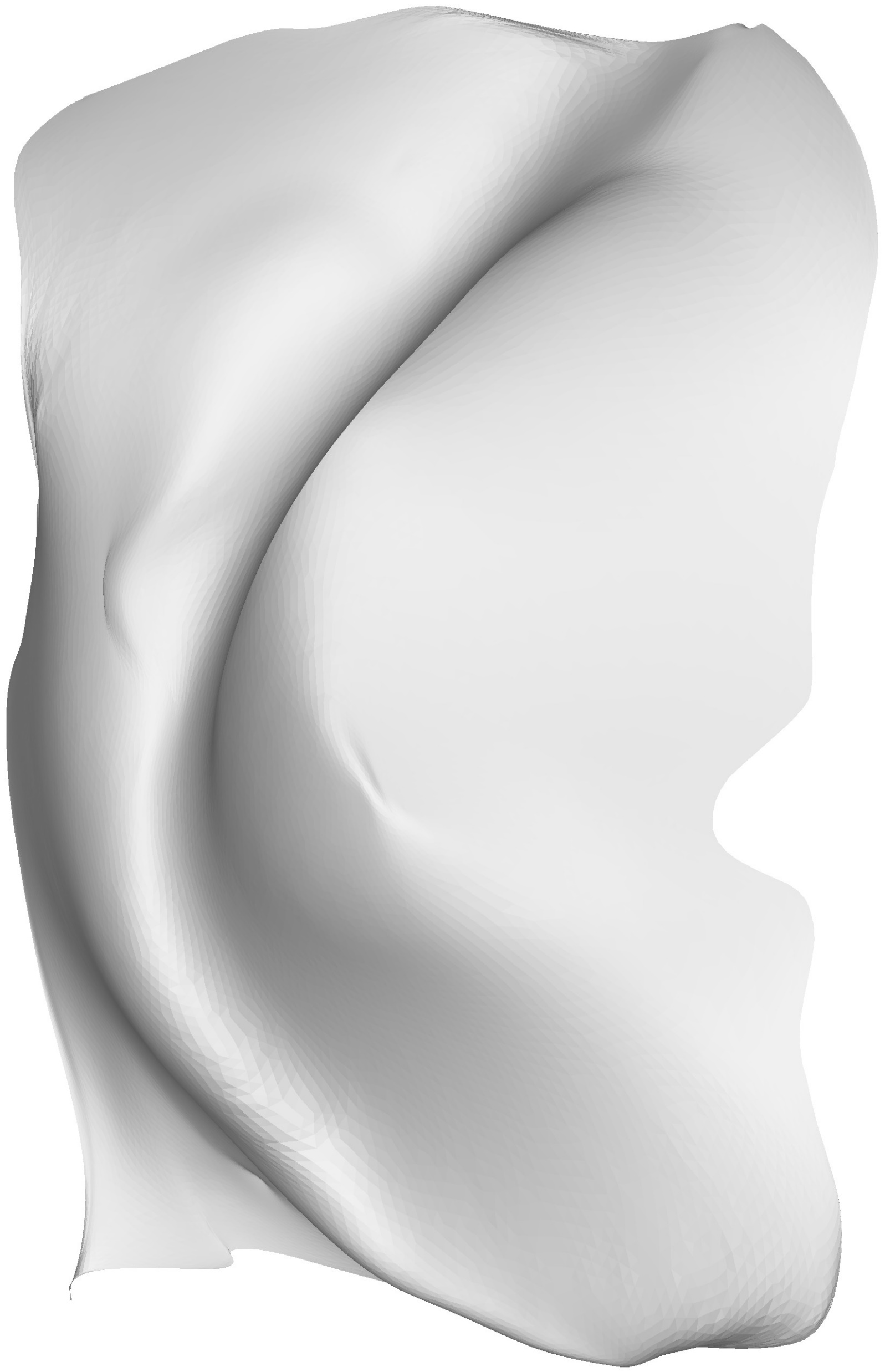 yes
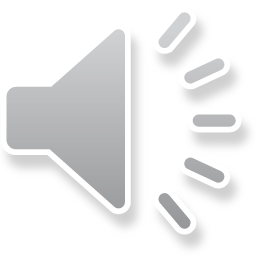 27
[Speaker Notes: To verify this we tried our pipeline without (Click to Animate) considering the spectral reconstruction. 
(Click to Animate) Instead we tried fitting based on the closest points between the iteratively deformed smooth template and the smooth scan. 
(Click to Move to Next Slide)]
Spectral Reconstruction Benefits
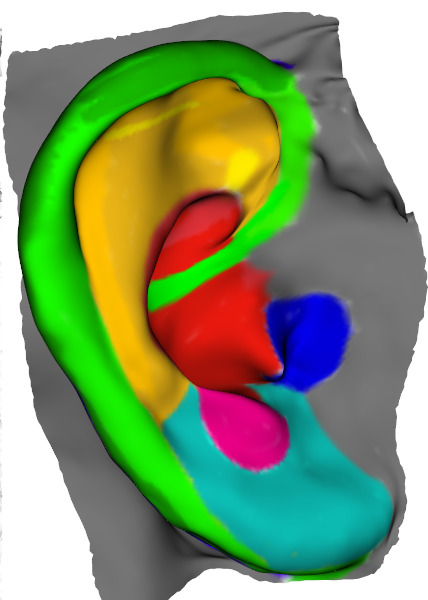 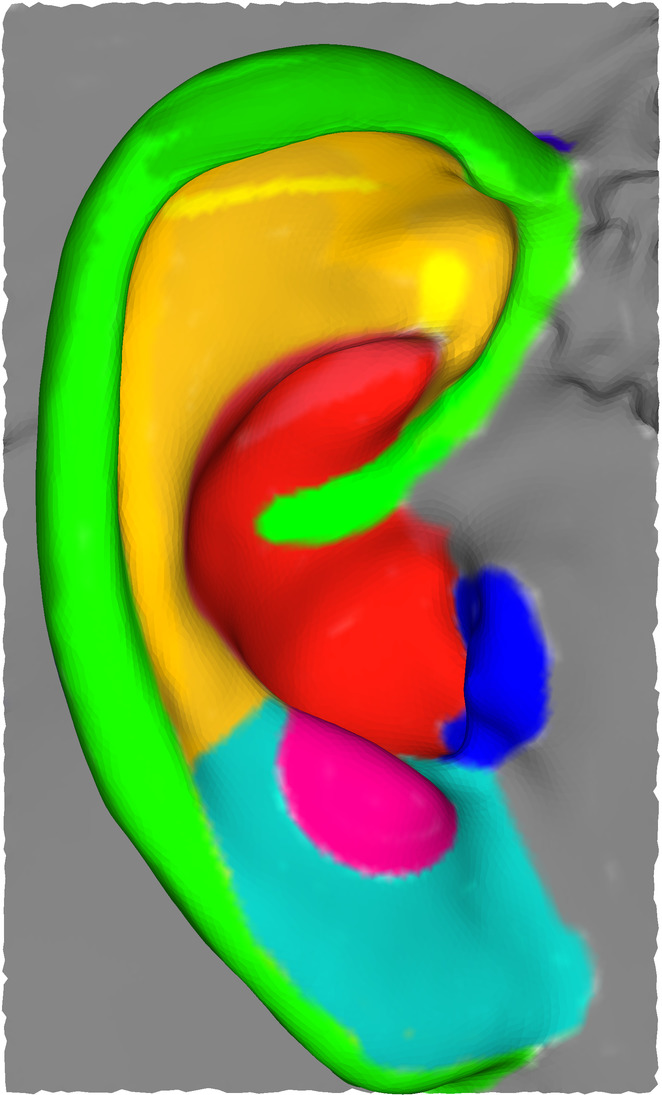 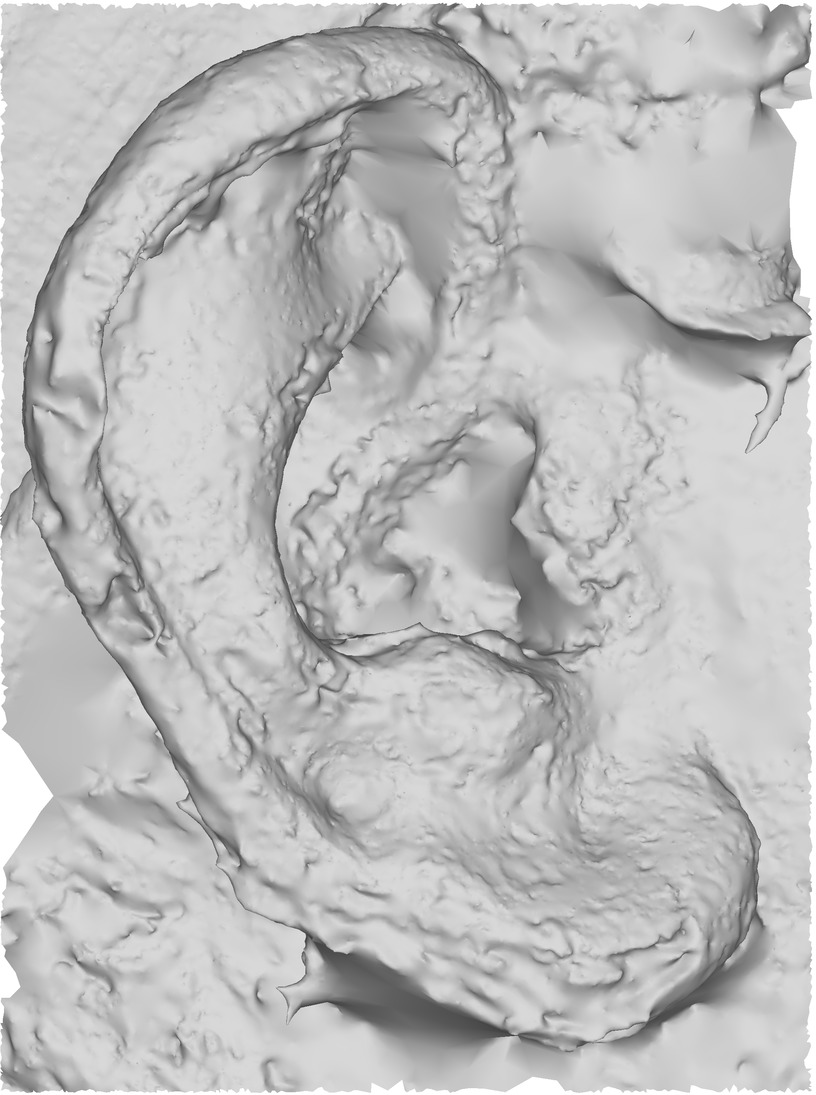 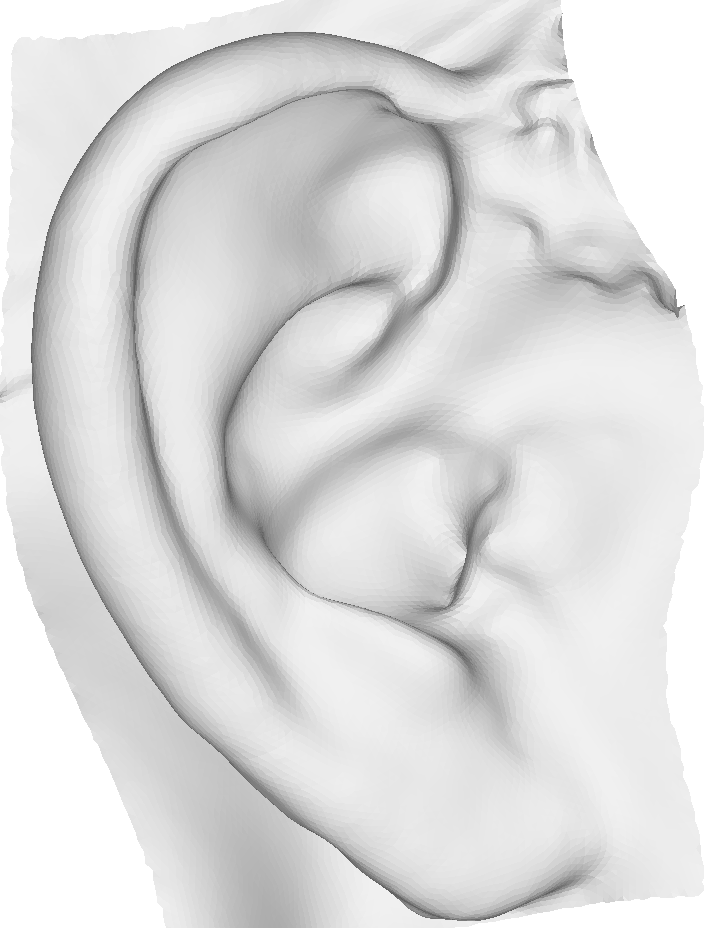 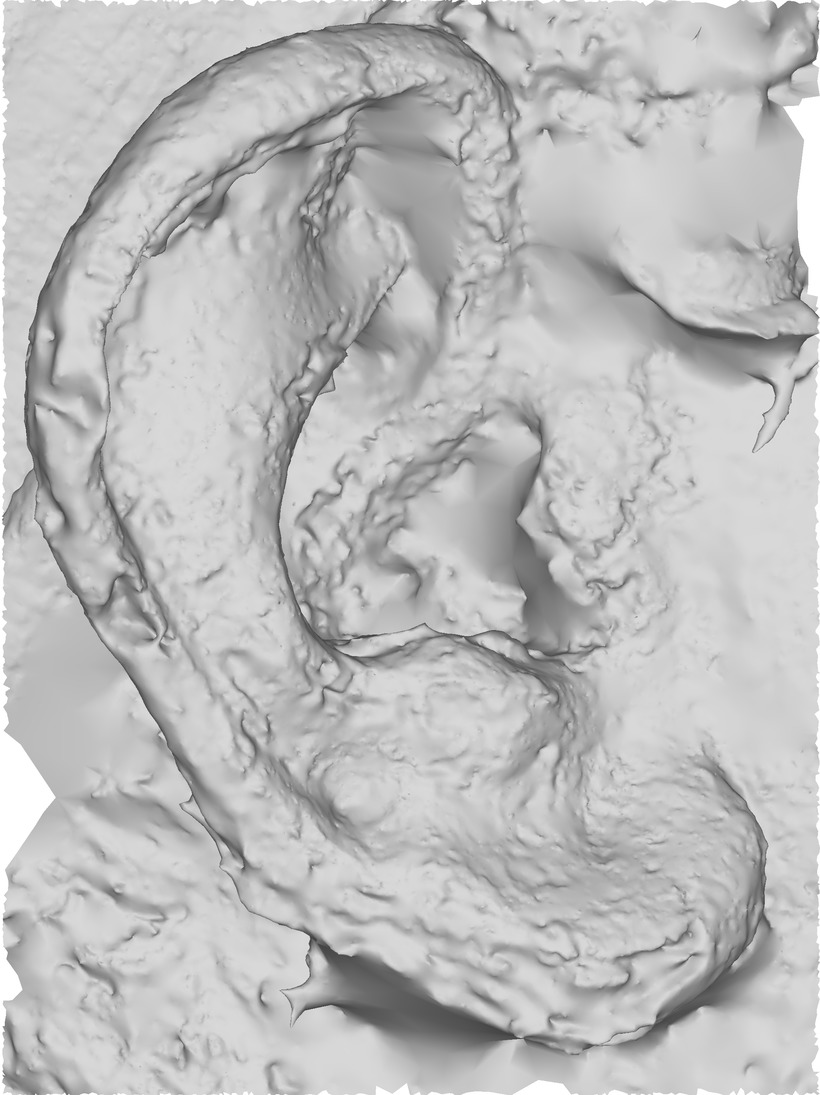 With spectral reconstruction
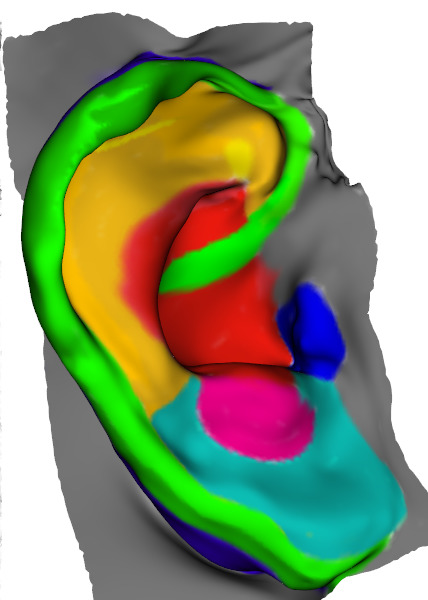 Without spectral reconstruction
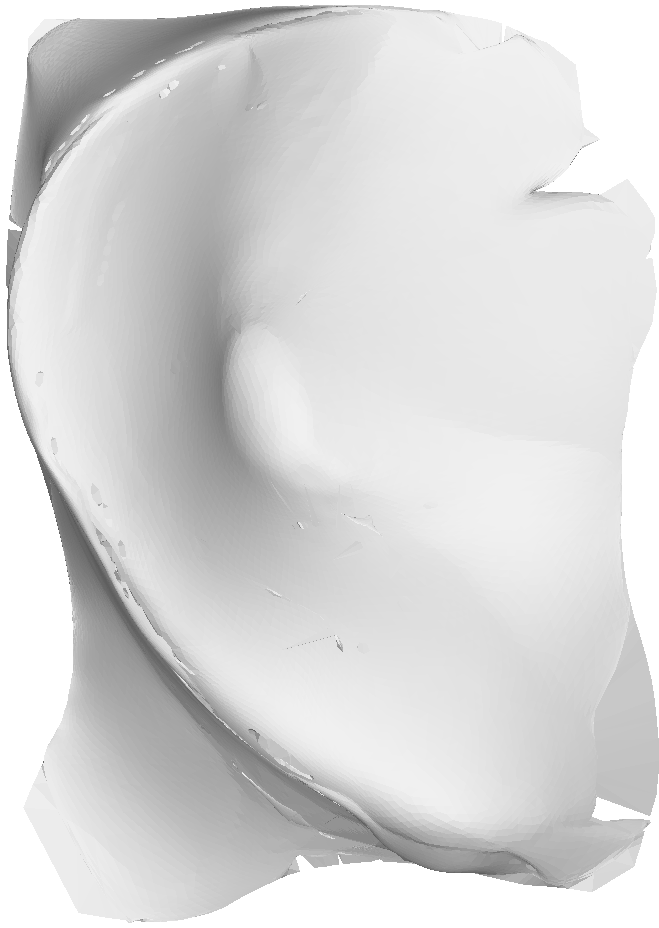 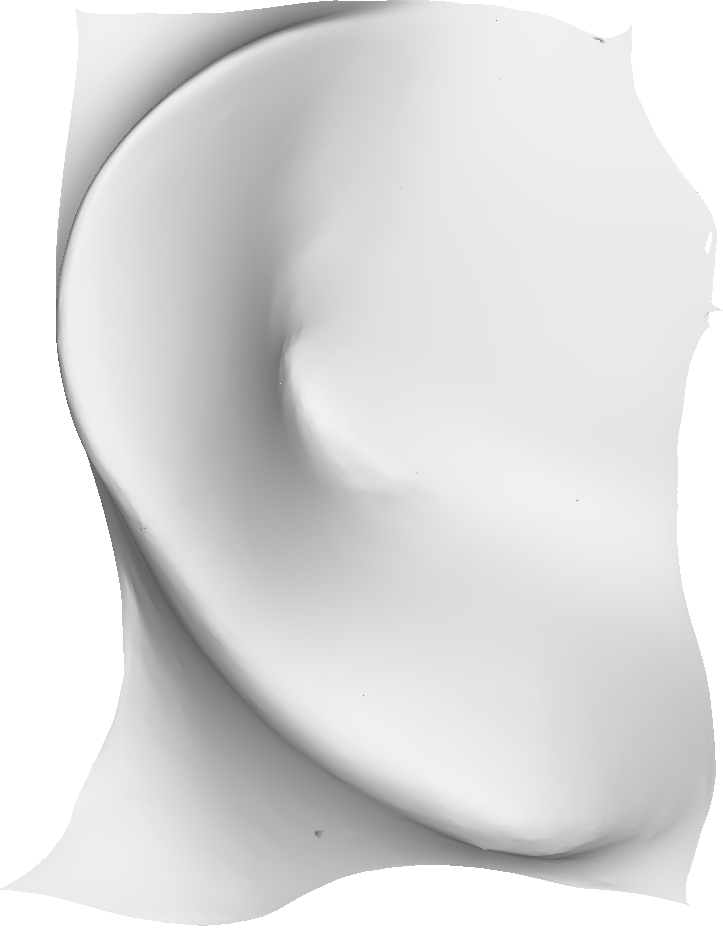 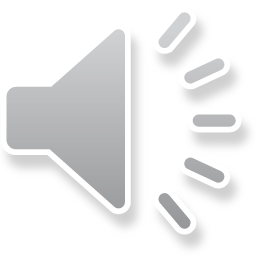 28
[Speaker Notes: There were significant differences between both results when viewed with a colored region segmentation of the template. 
(Click to Animate) As you can see the results using the smooth meshes induce lateral sliding, showing mismatched fitting areas. 
(Click to Animate) Conversely, our regular pipeline using spectral reconstruction provides results exempt of lateral sliding and with a smoother surface.]
Comparison to Mapping Method
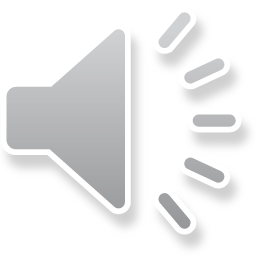 29
[Speaker Notes: Also we compared our pipeline to a current mapping method proposed by Lahner et al. This specific method was considered since most of the state of the art methods weren’t suitable because of our scan meshes quality. A drawback of this method is that it fails to produce dense mapping with our scans as they are high density scans. Nevertheless it was able to produce a sparse mapping of around 3000 points. We used these 3000 points as constraints for a Laplacian surface deformation, just as we do in  the last step of our pipeline.]
Comparison to Mapping Method
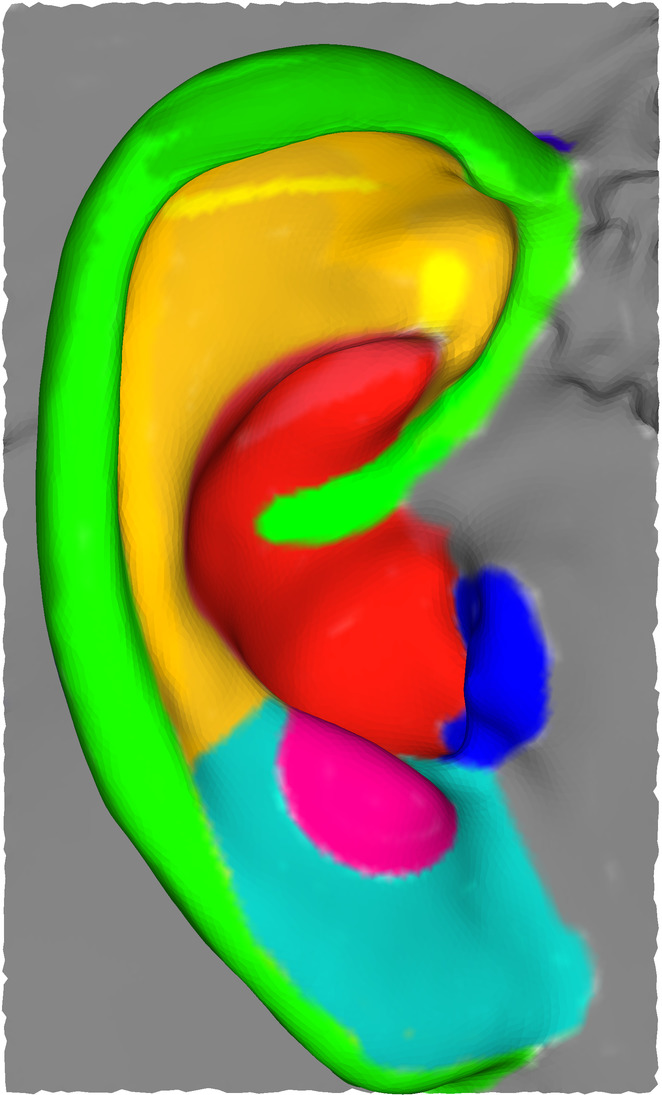 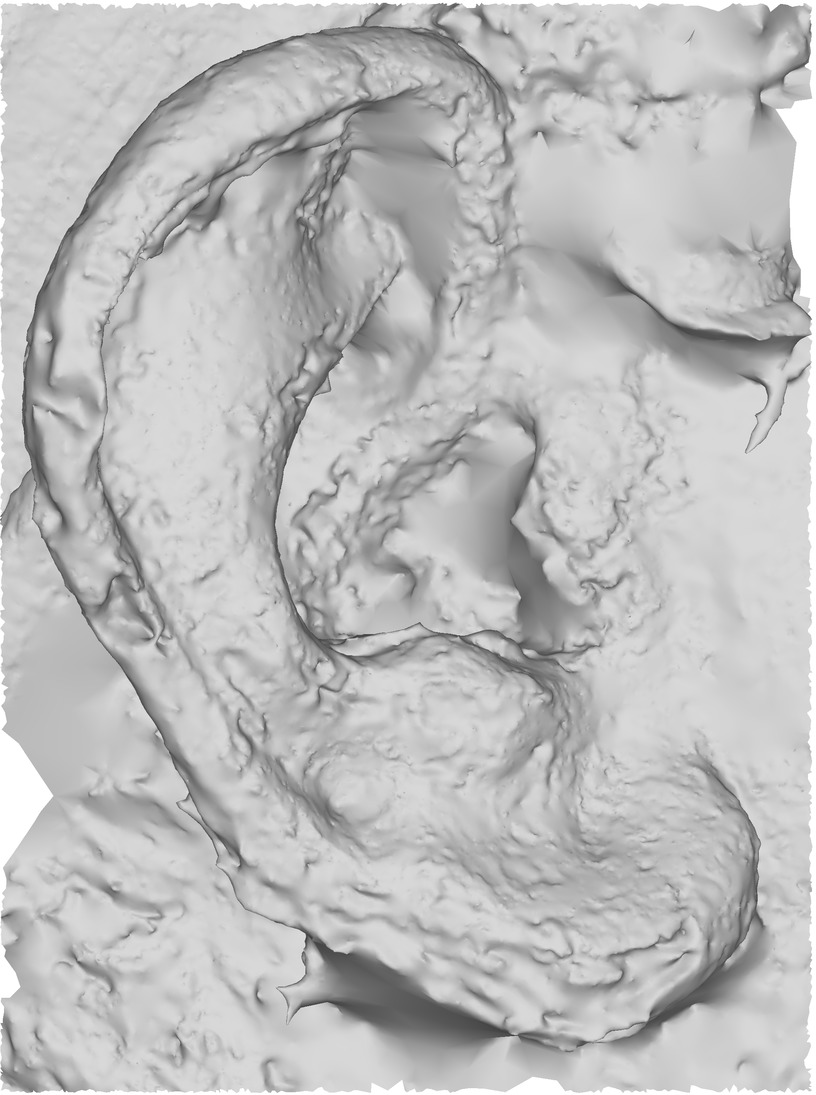 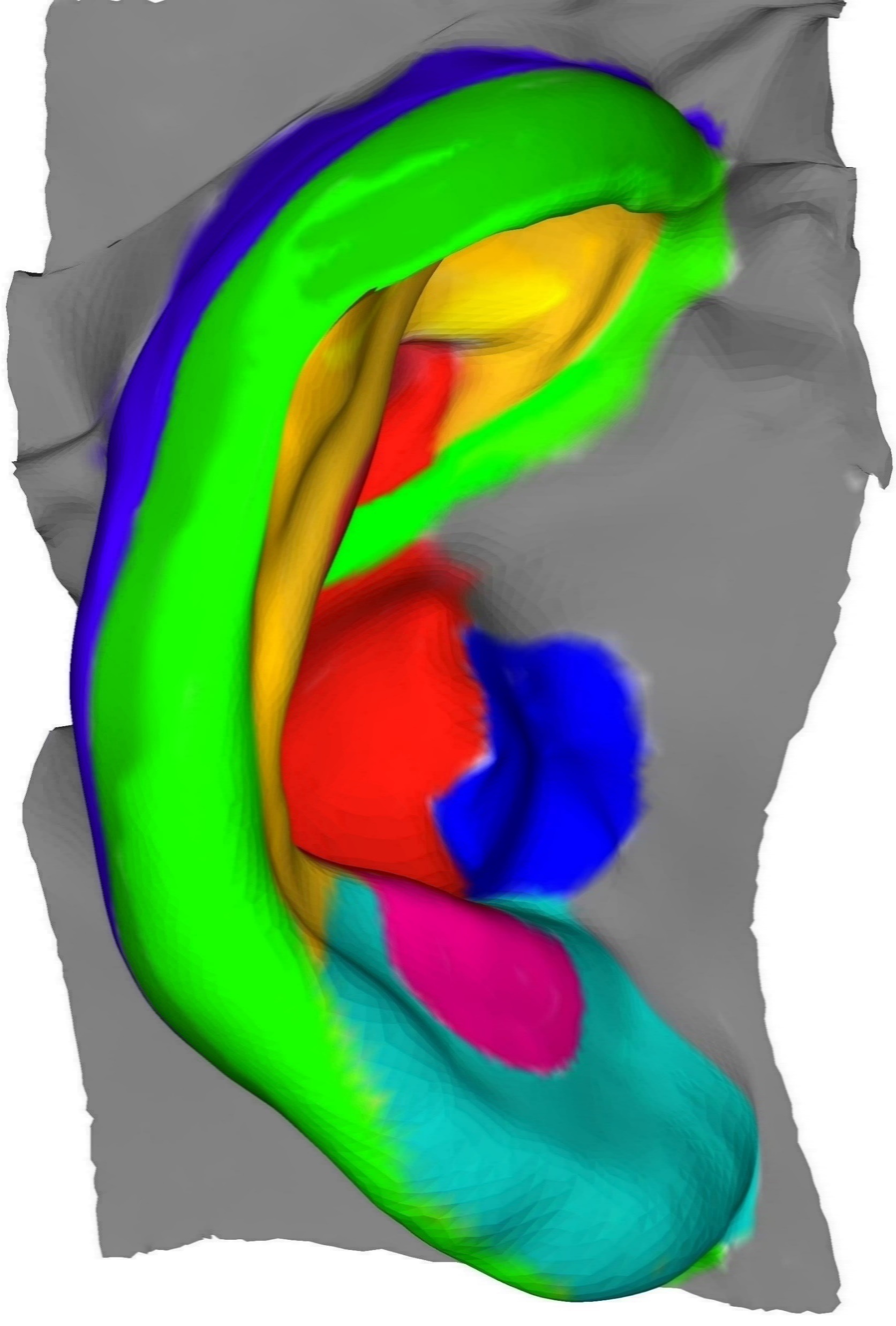 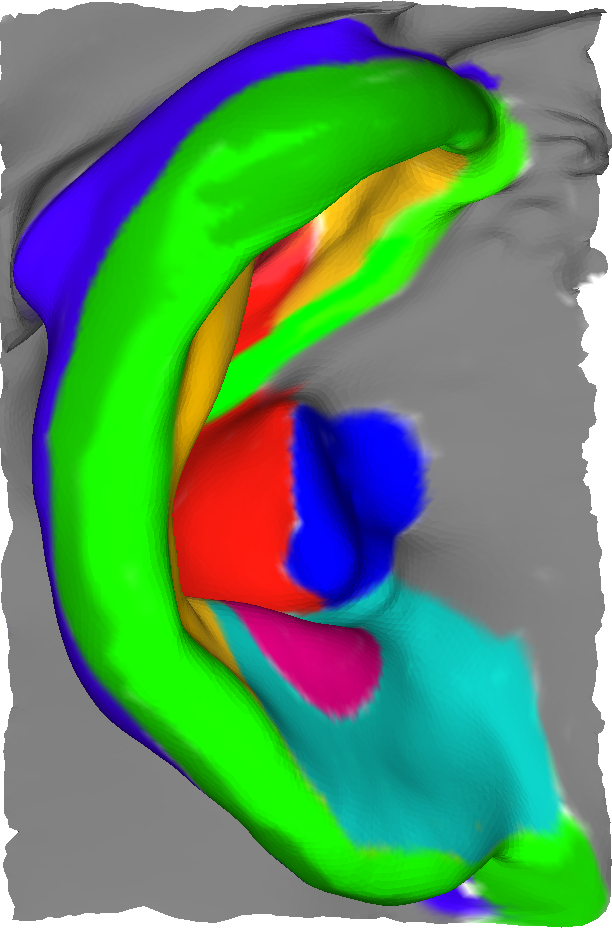 Lähner et al. [25]
Ours
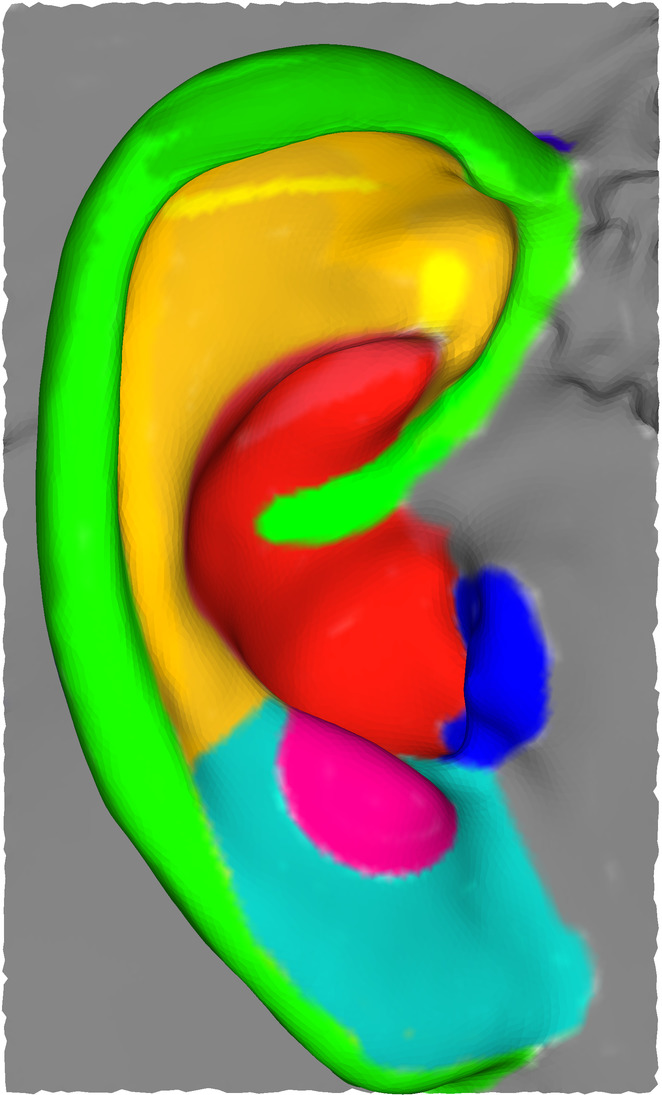 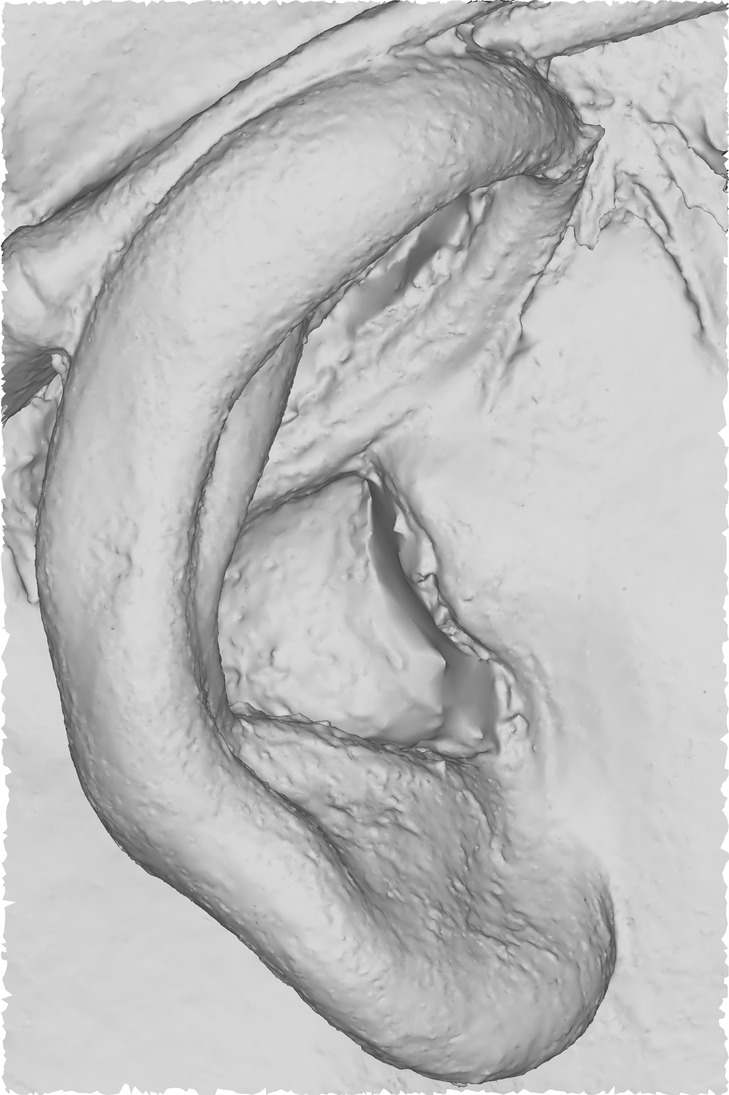 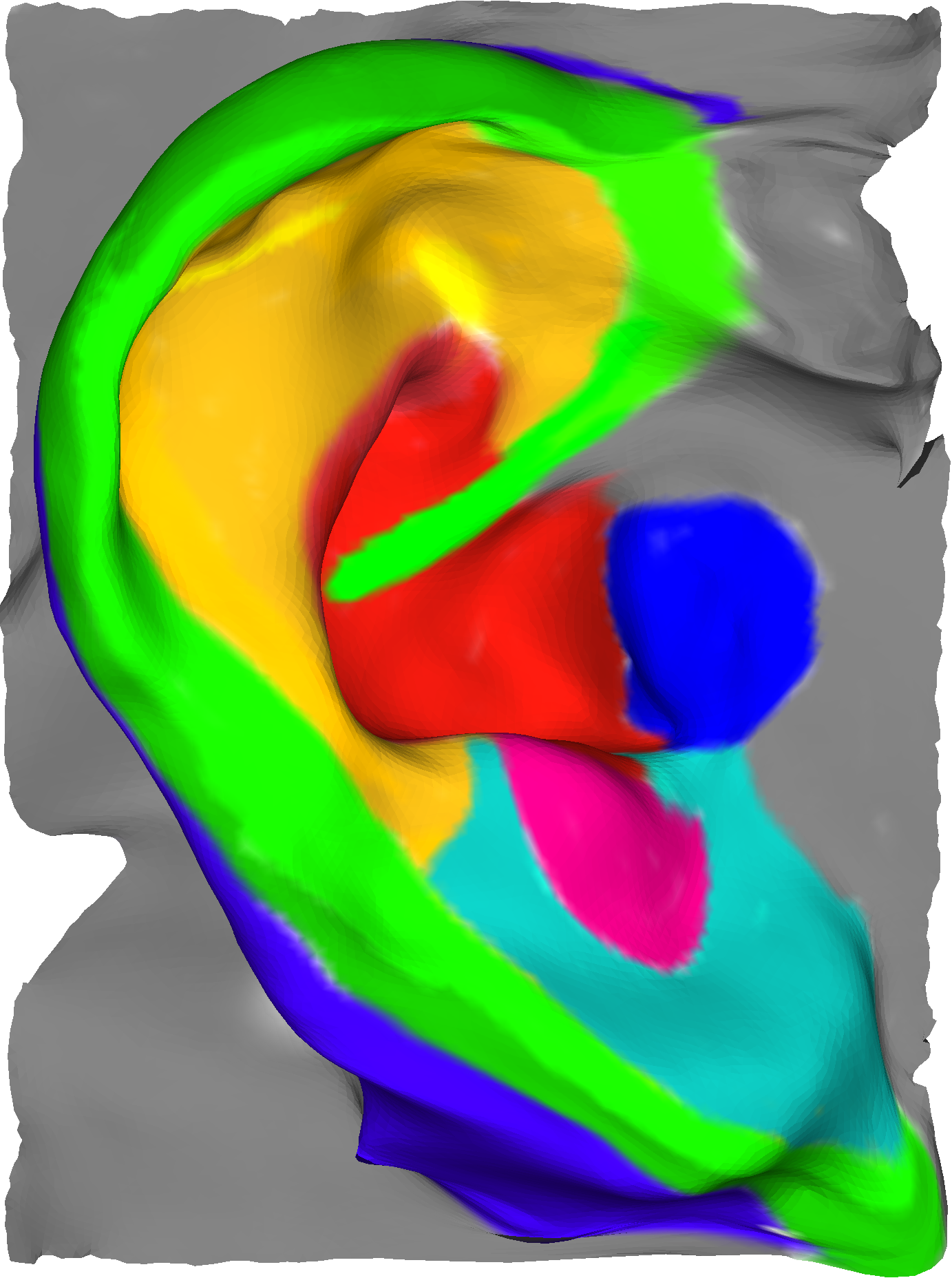 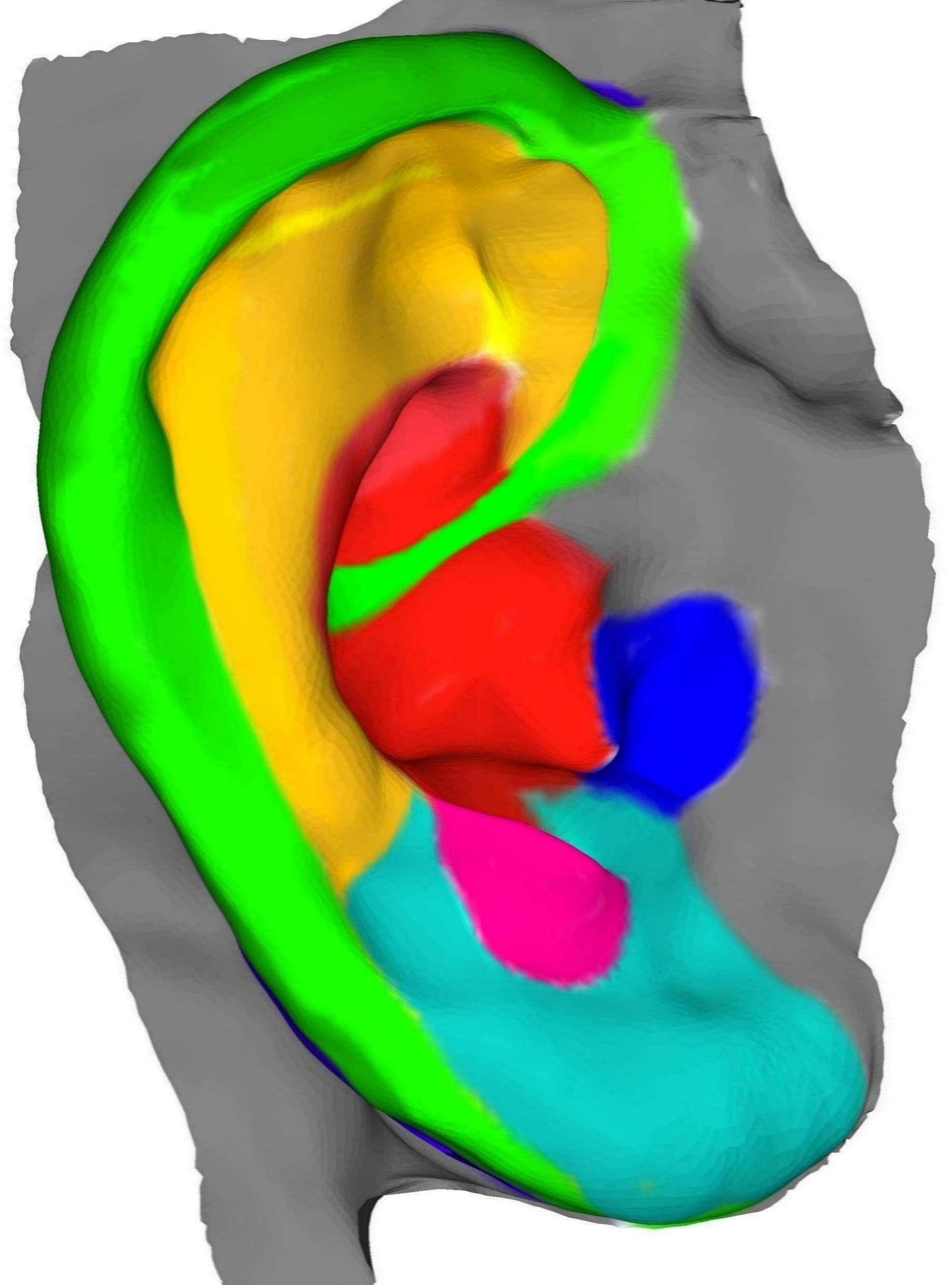 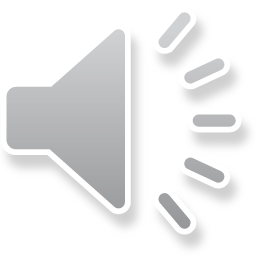 30
[Speaker Notes: This slide shows the result of the template fitting with two different scans using the constraints from the method of Lahner compared to using our closest points. 
(Click to Animate) As you can notice the results of Lahner show lateral sliding pointed by the red arrows. The semantic correspondence is clearly better with our results.]
Limitations
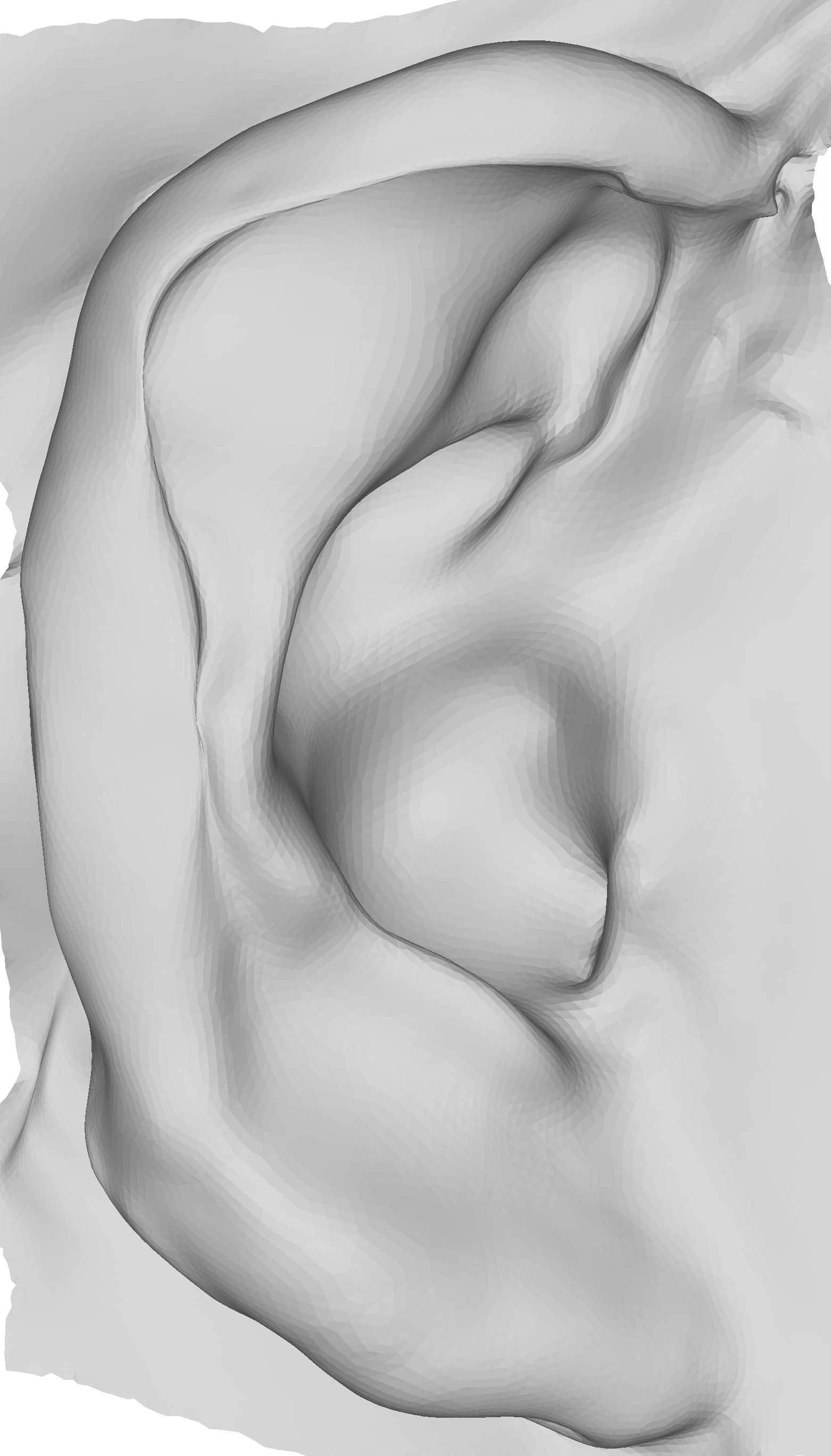 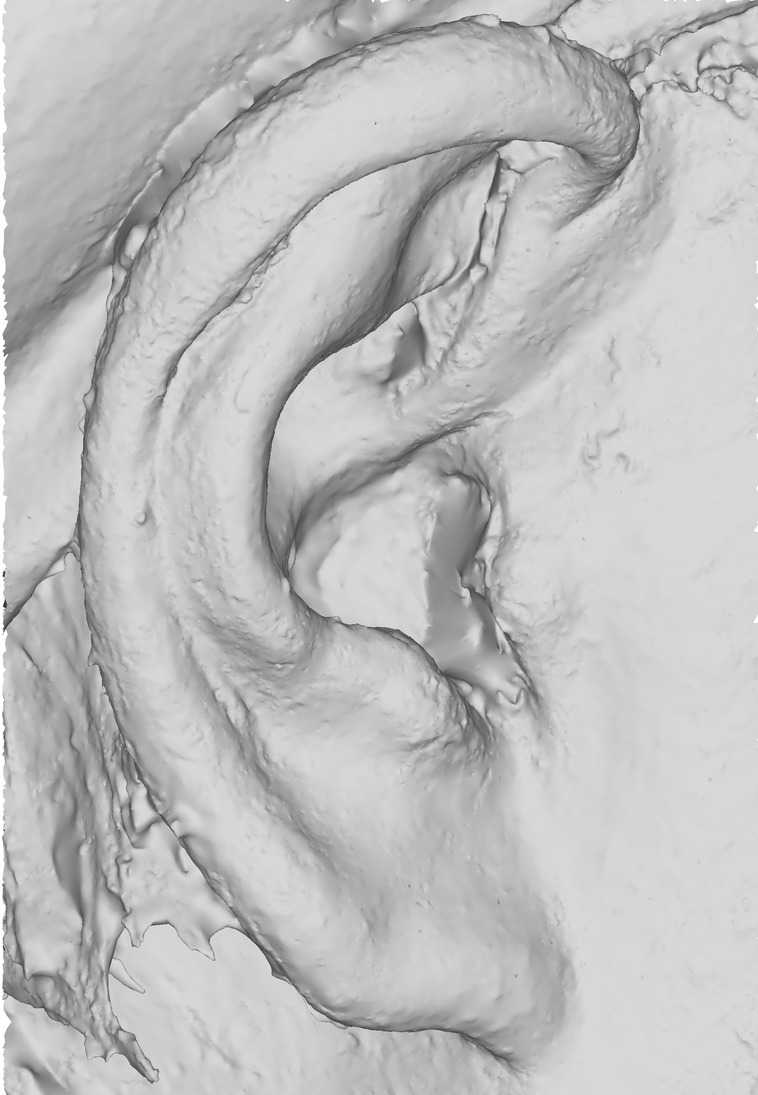 Sometimes helix region misaligns
Region of helix close to crux is also affected
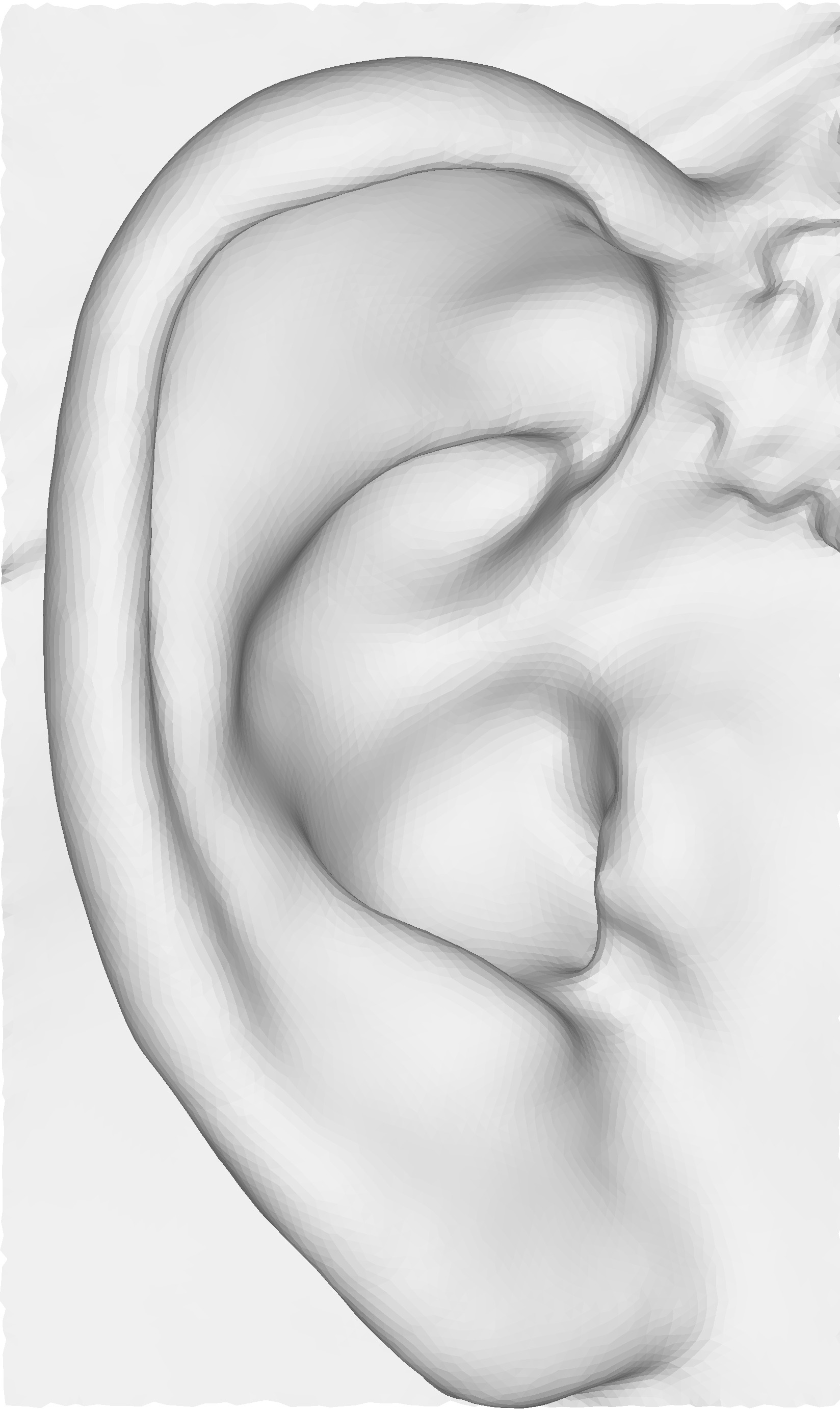 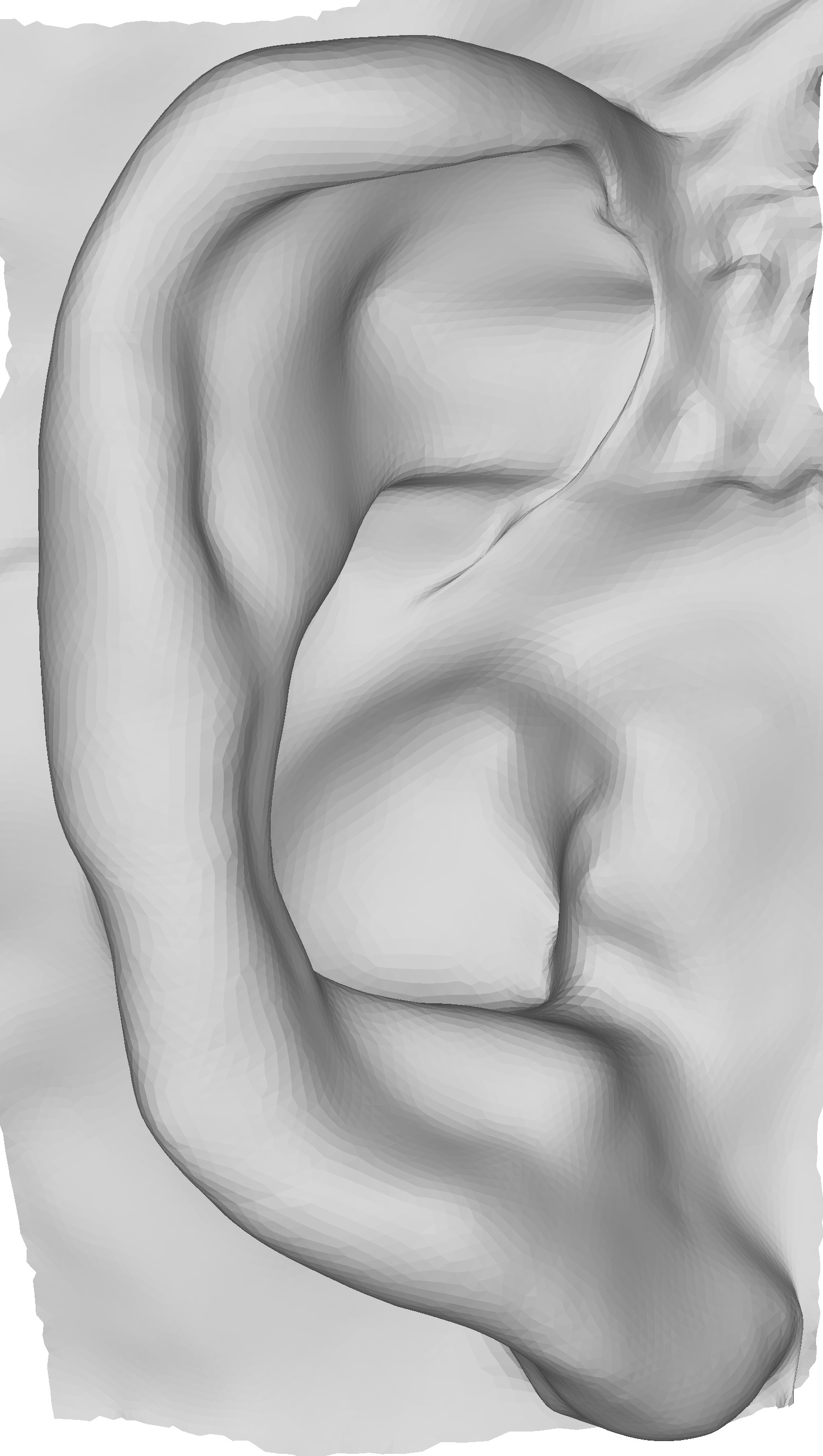 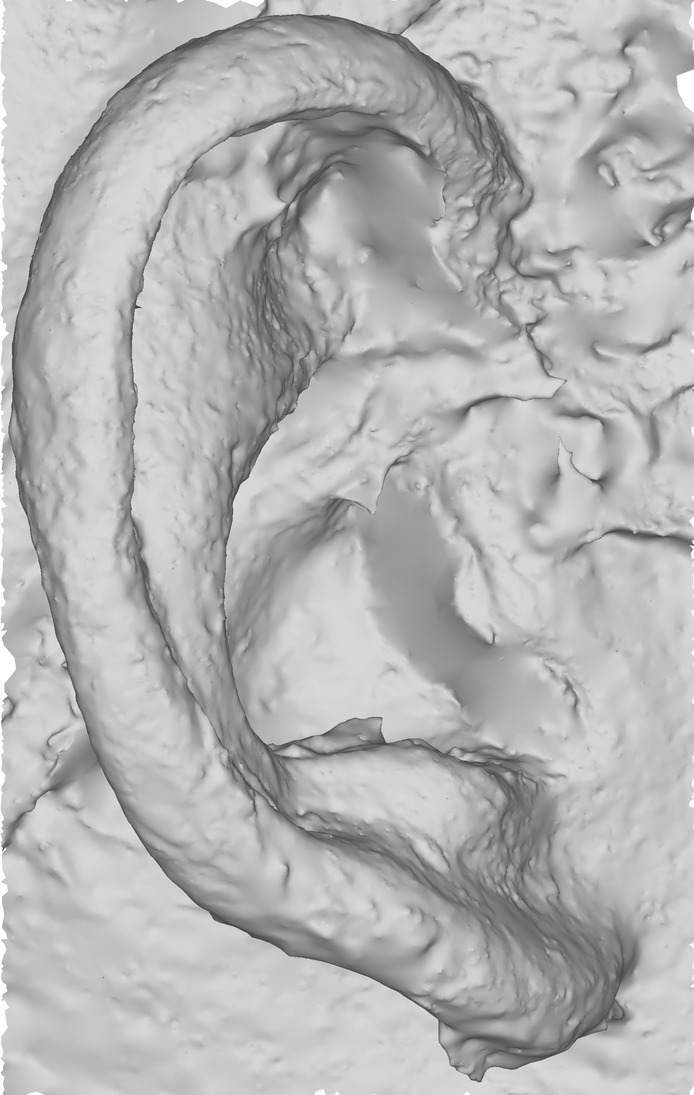 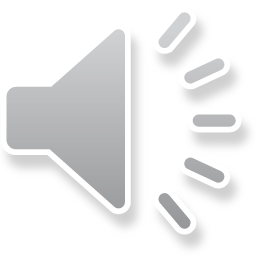 31
[Speaker Notes: Though our approach is robust, it has limitations. 
(Click to Animate) A first problem is that the helix regions are sometimes misaligned as seen in these examples
(Click to Animate) Also it can be noticed that the helix region close to the crux is sometimes affected (point to the red arrows).]
Conclusion
Fully automatic approach to template fitting
Robust to bad mesh quality
Coarse-level and fine-level template alignment
Iterative alignment process
Our new spectral reconstruction is general 
Could be used for deformation purposes other than ear fitting
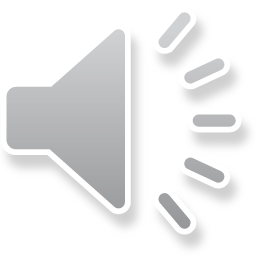 32
[Speaker Notes: In conclusion we presented an approach that is 
fully automatic and robust to bad mesh quality
We demonstrated how a template is aligned both on coarse and fine levels with a scan through iterative deformation processes. 
We feel that our spectral reconstruction approach is general, and should be applicable for purposes other than ear fitting.]
Future Work
Replace the fixed template with a 3D morphable model [21]
Generalize the pipeline to other type of shapes
Improve on the choice of constraints
To work on shapes different from ears
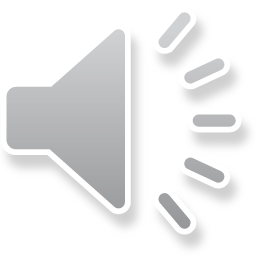 33
[Speaker Notes: As a future work, 
we want to consider replacing the fixed ear template with a 3D morphable ear model. 
Also, future work could investigate the generalization of the pipeline to consider shapes other than ears
Finally, a major improvement area is the choice of constraint as the current choice is more restricted to ears.]
Thank You
Thanks to all participants for the scanning
Our sincere thanks to
Thanks to Zorah Lähner  from Technical University, Munich, Germany for her code 
Implemented using
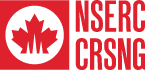 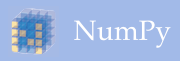 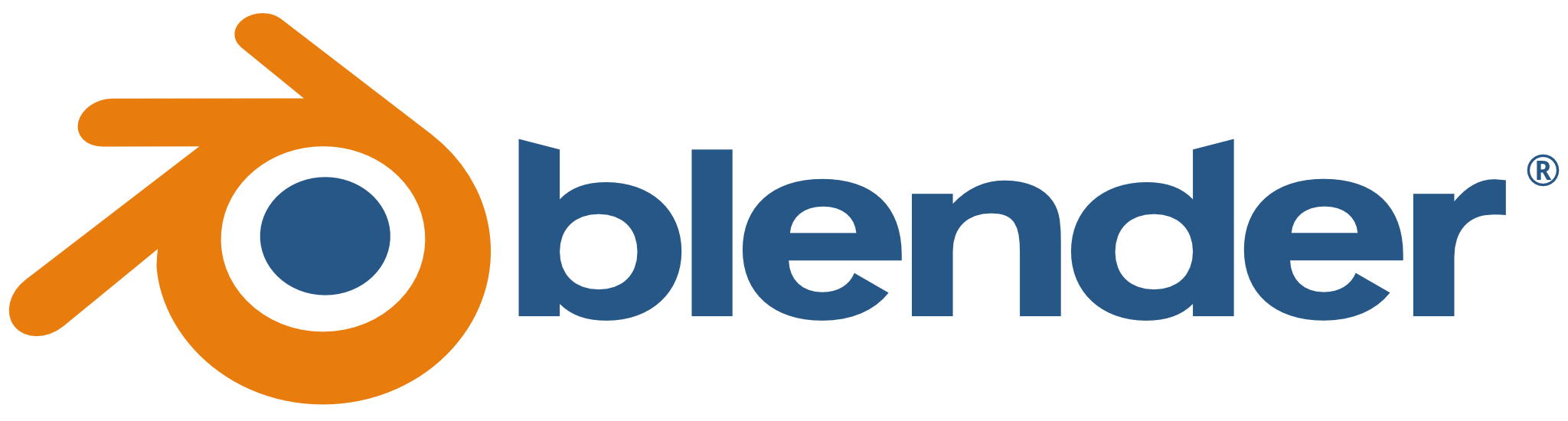 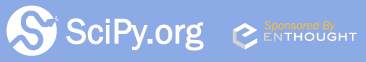 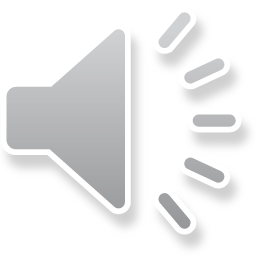 34
[Speaker Notes: Thank you for your time to view this video.]
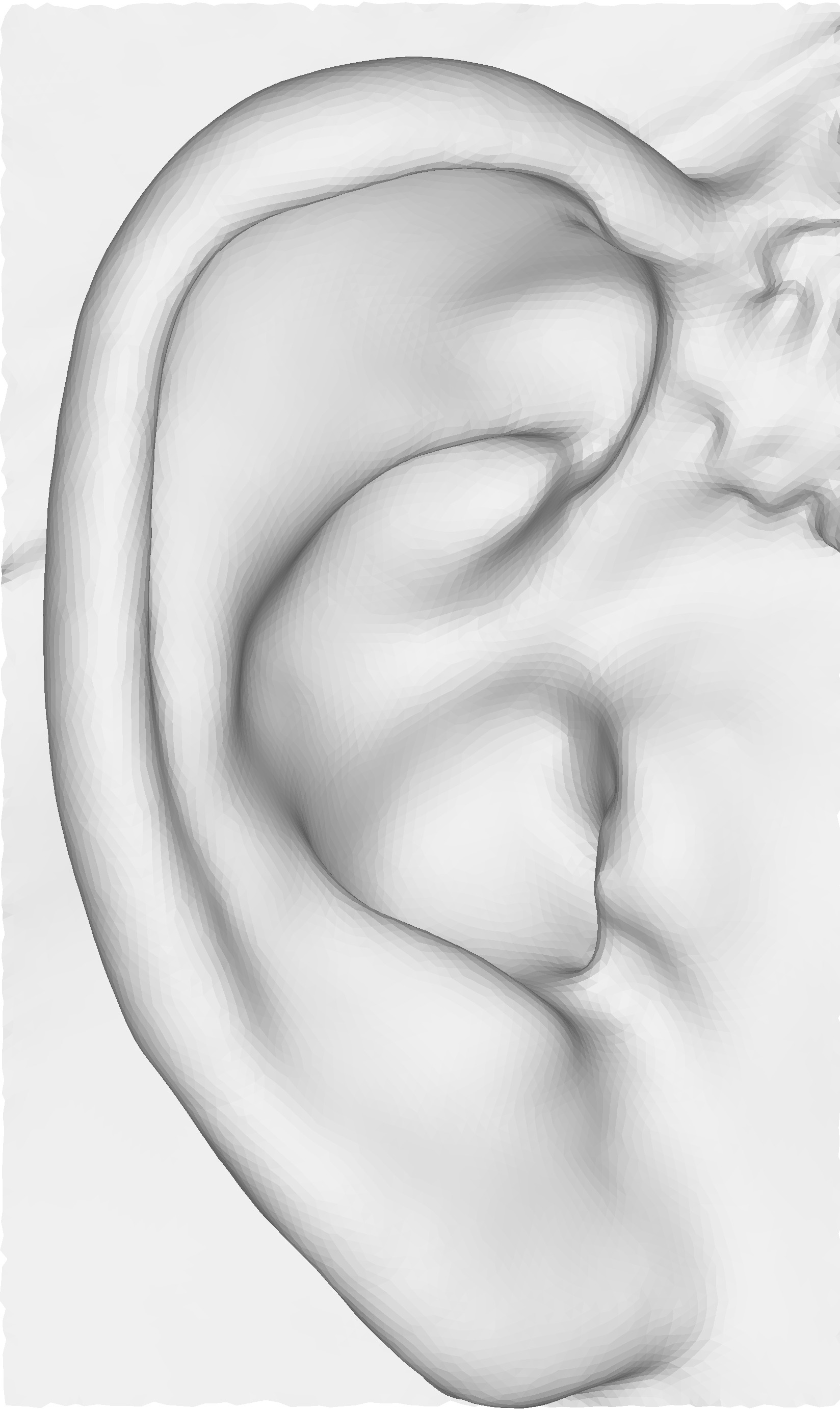 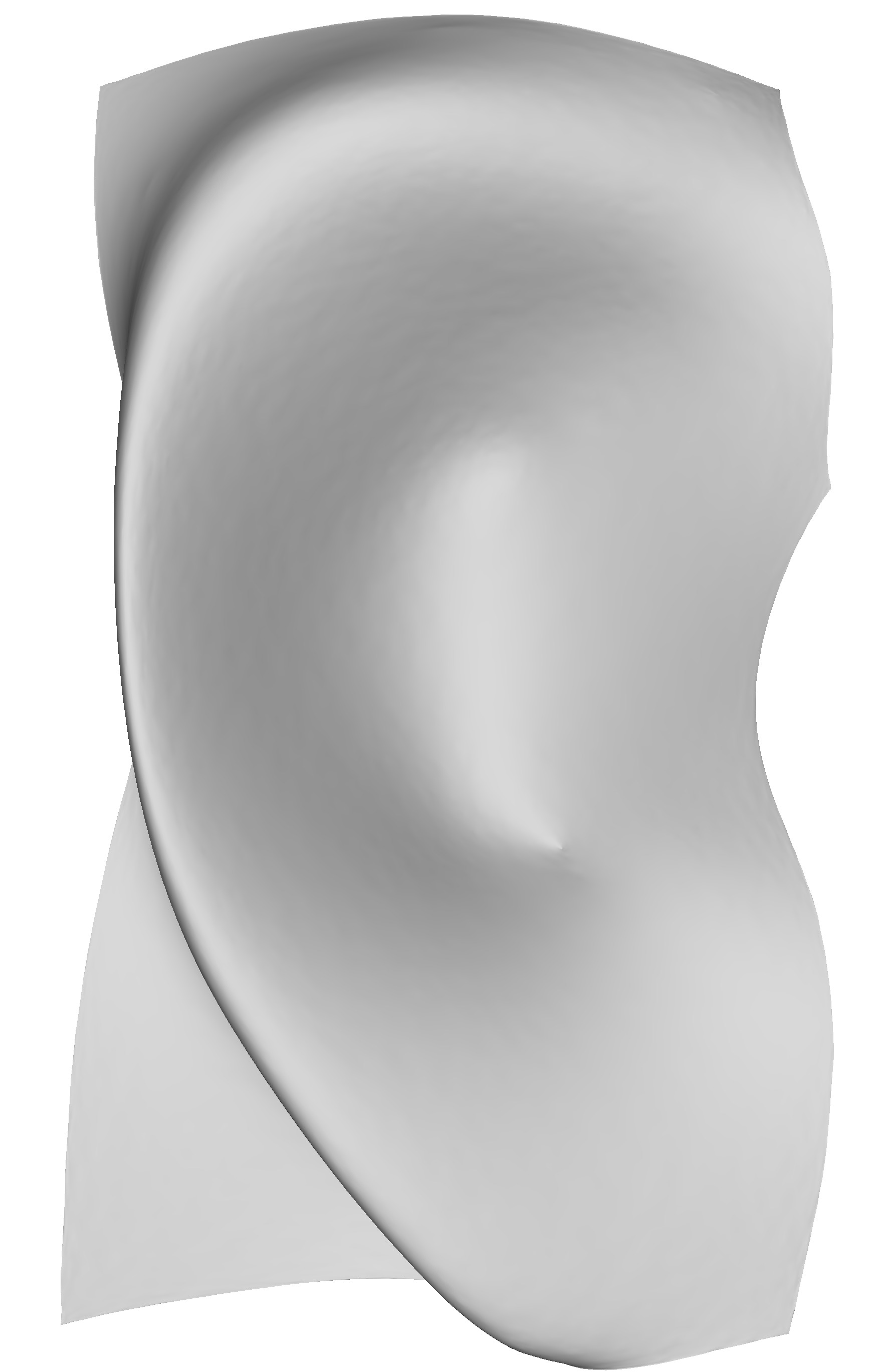 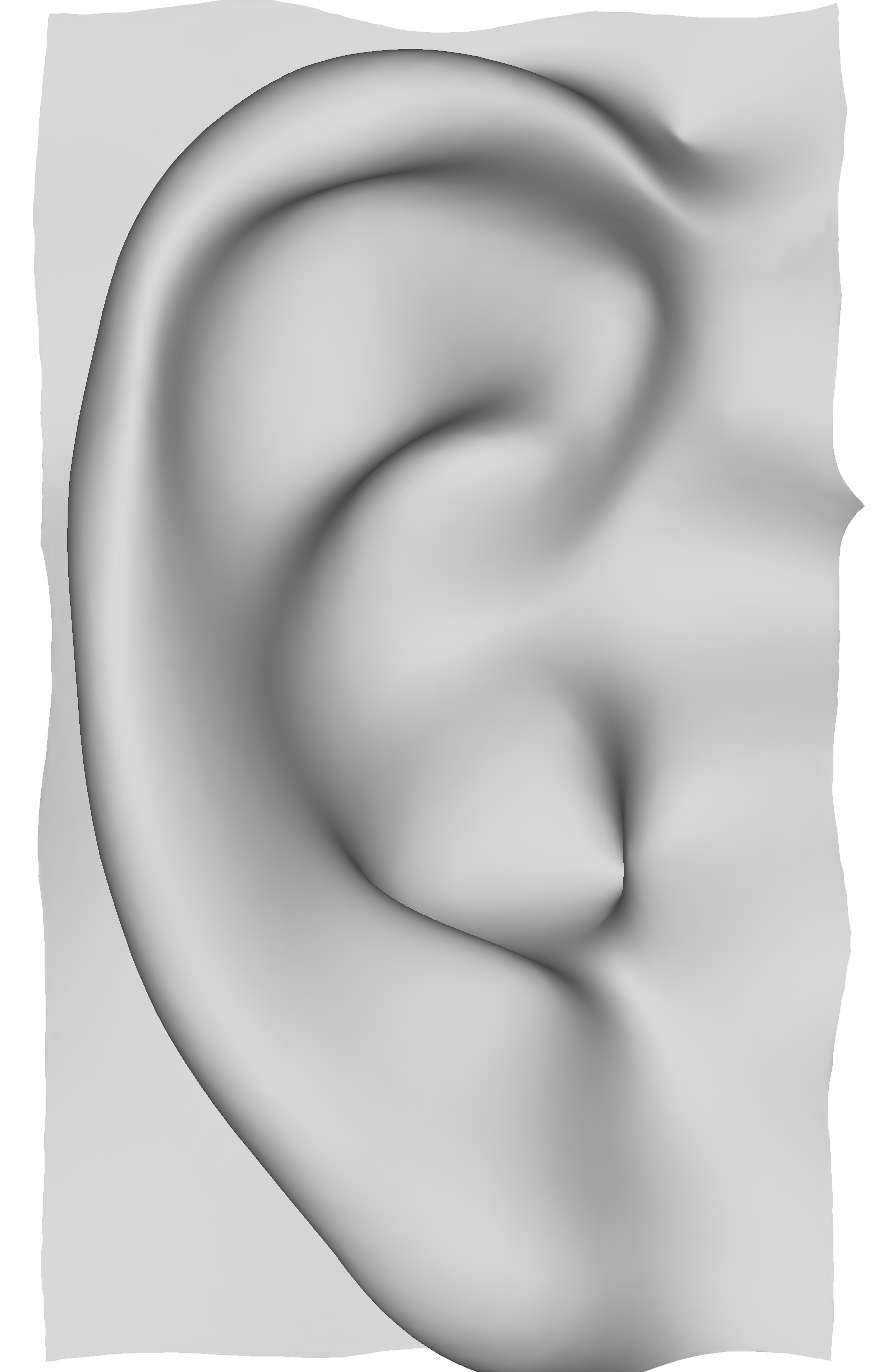 35